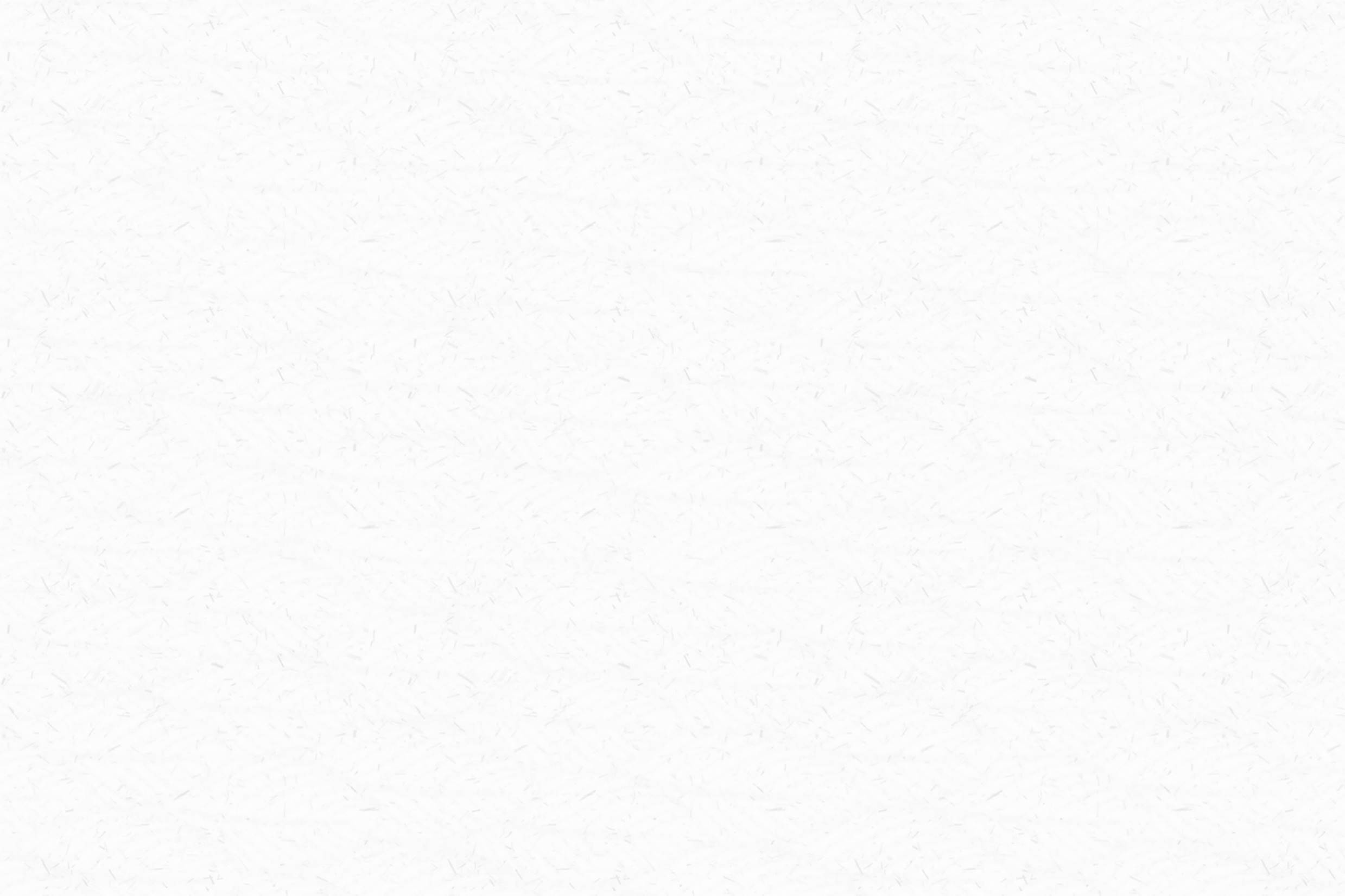 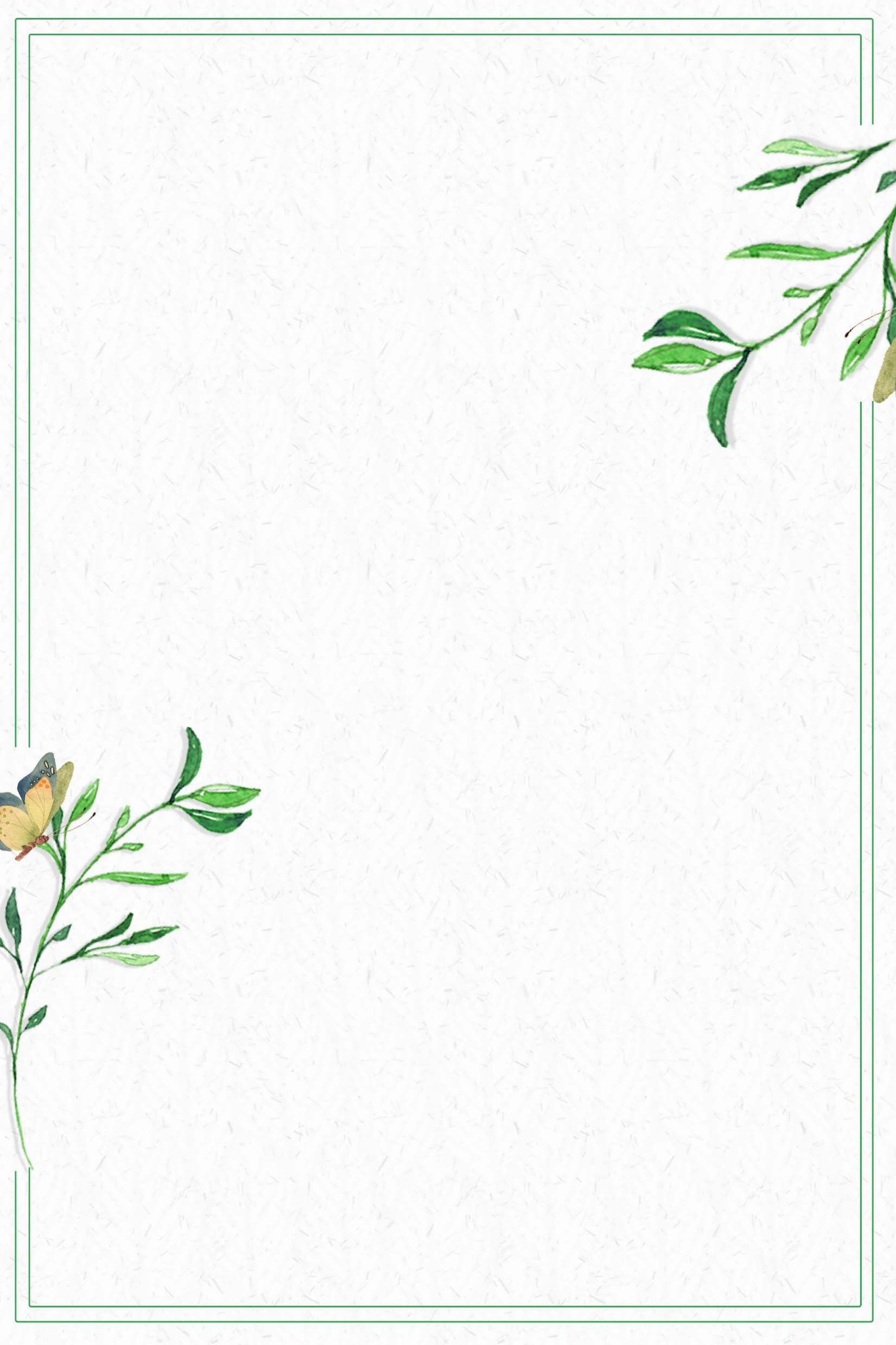 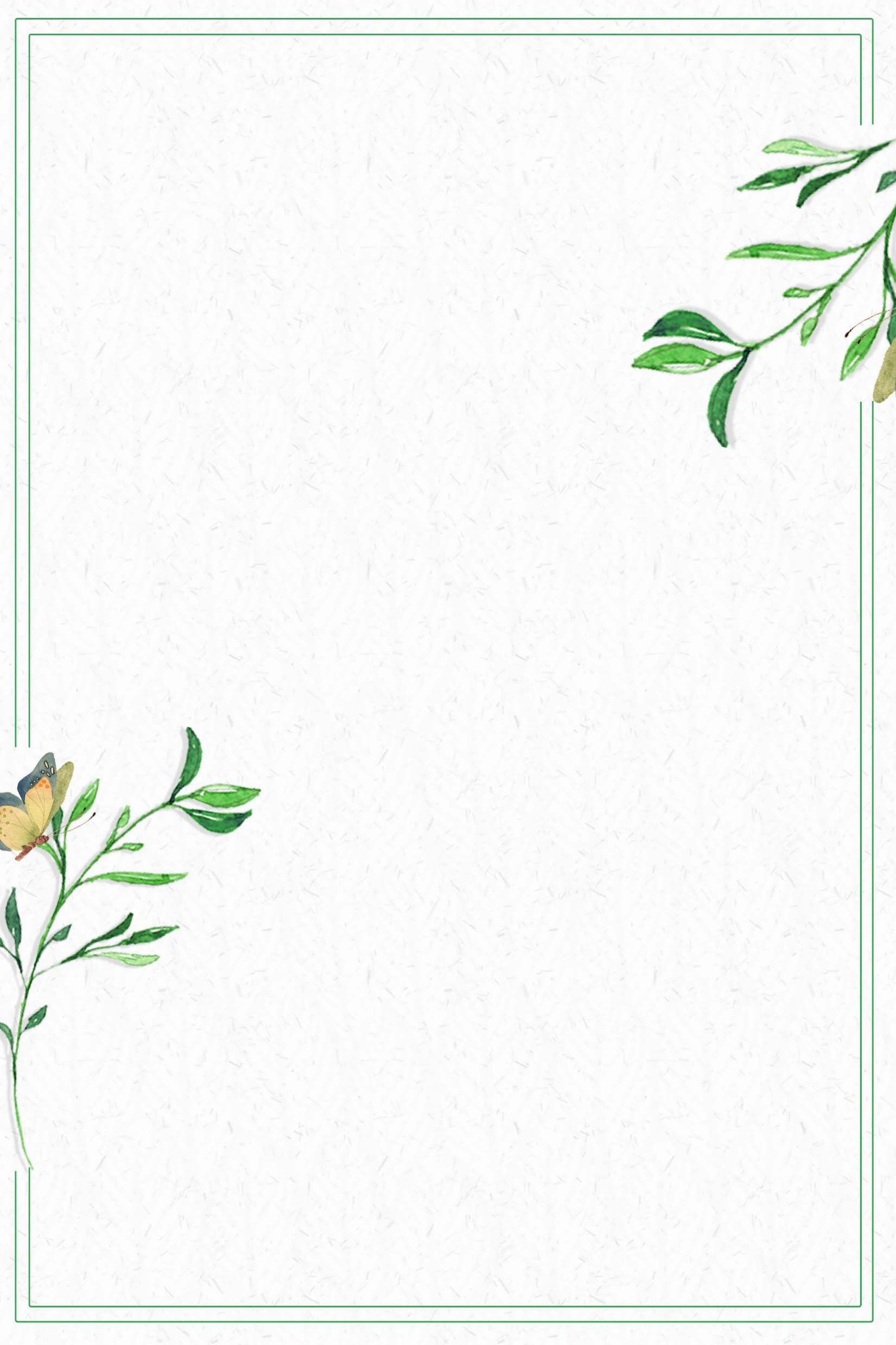 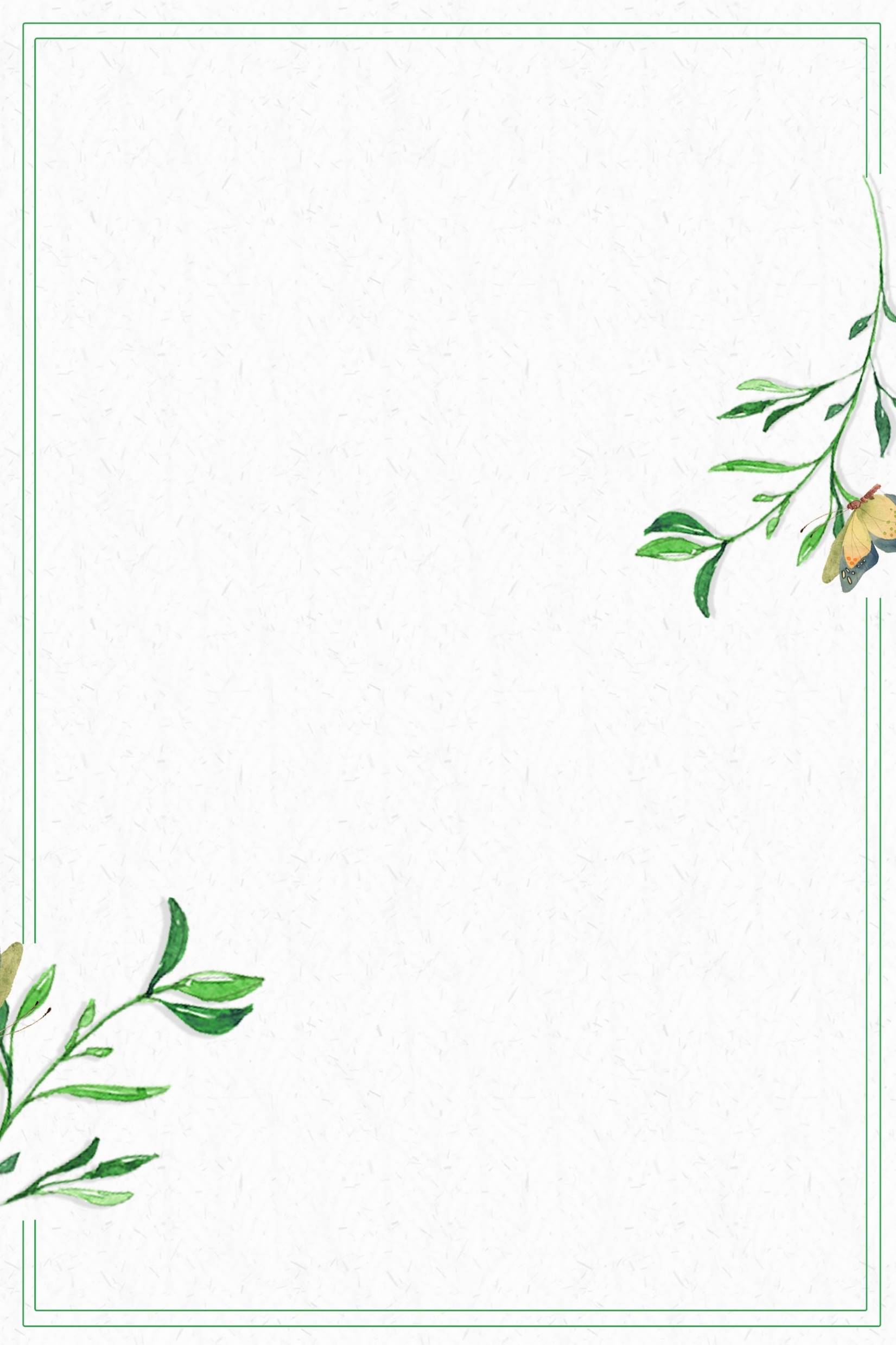 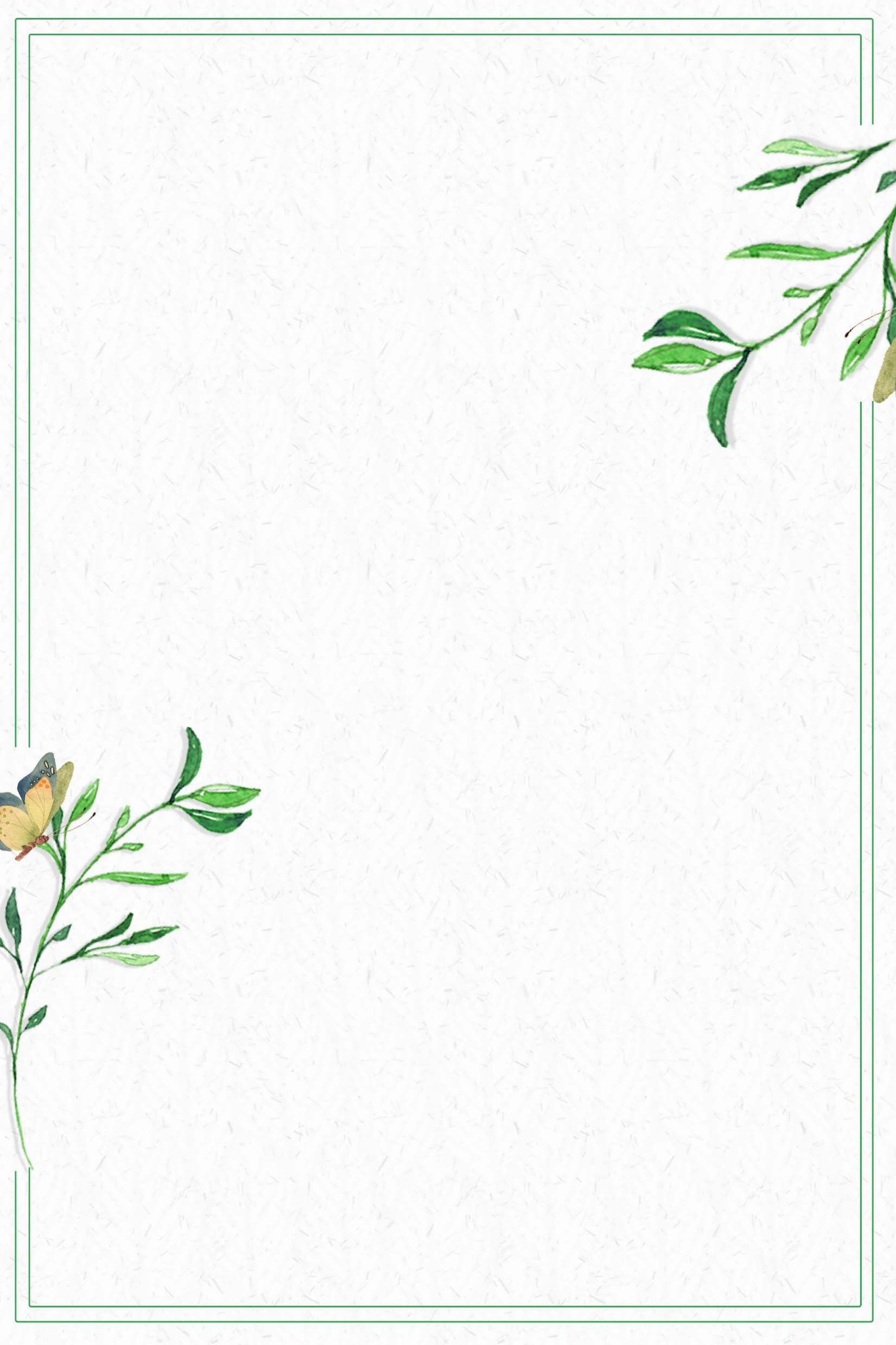 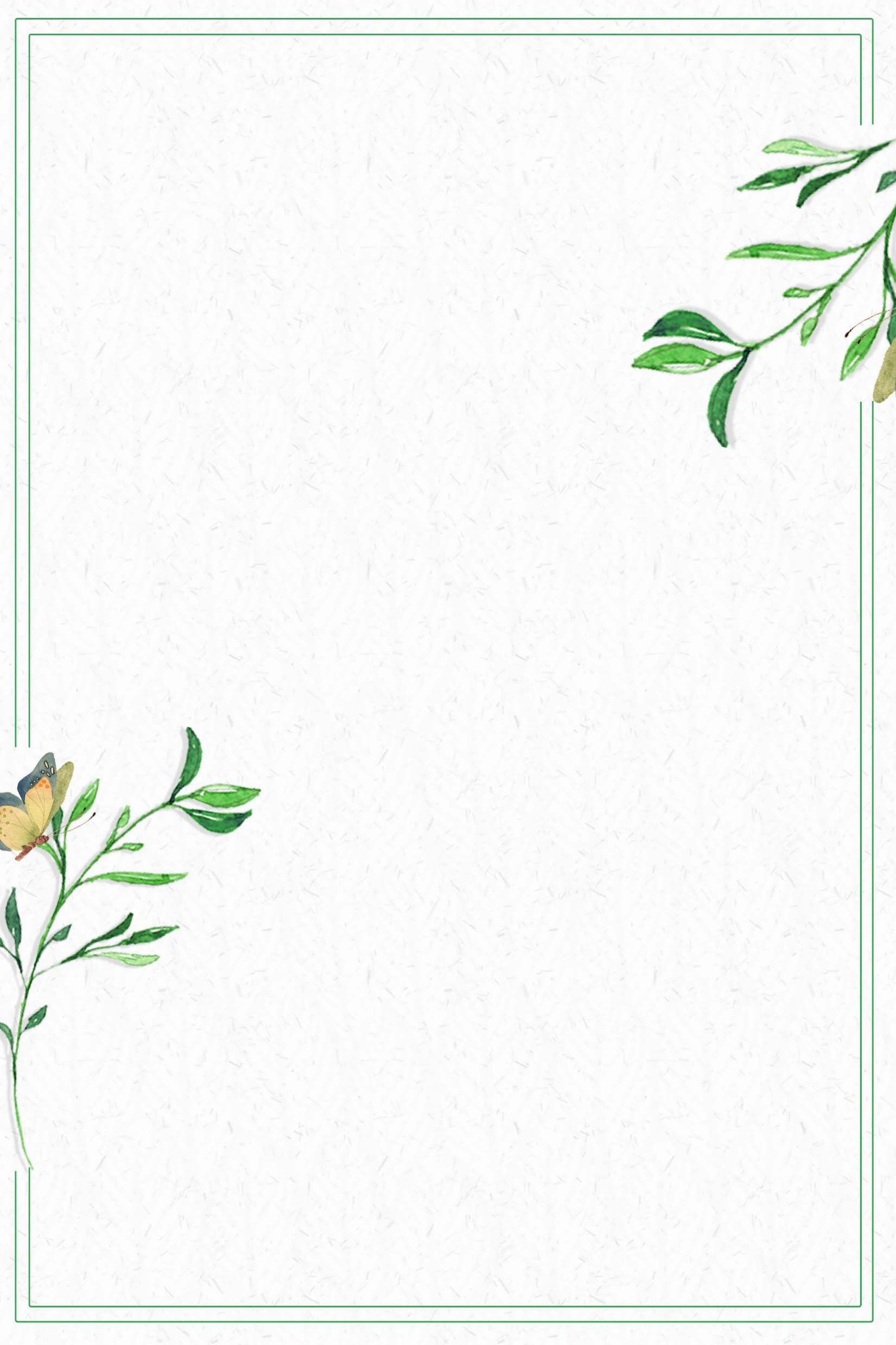 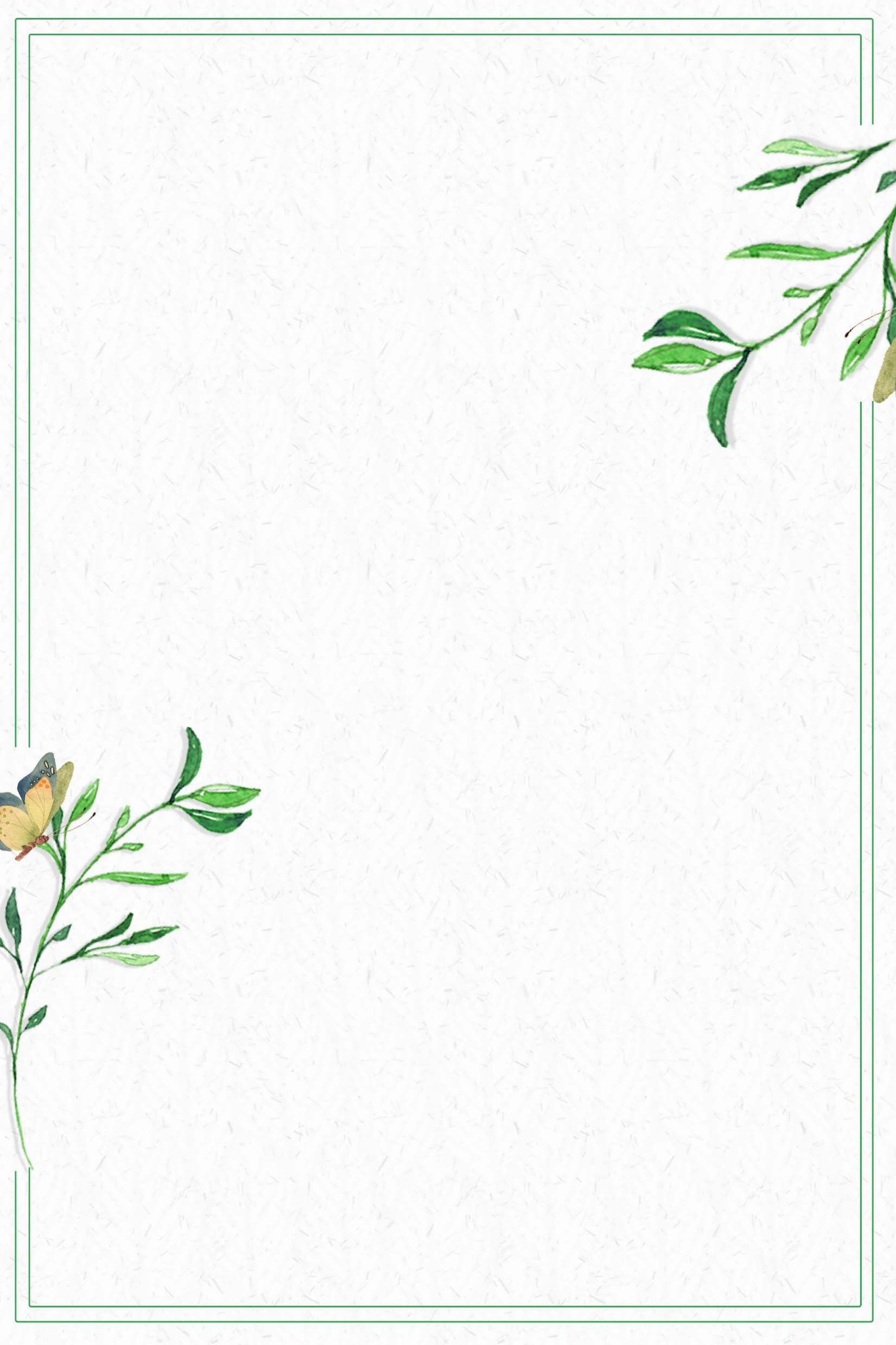 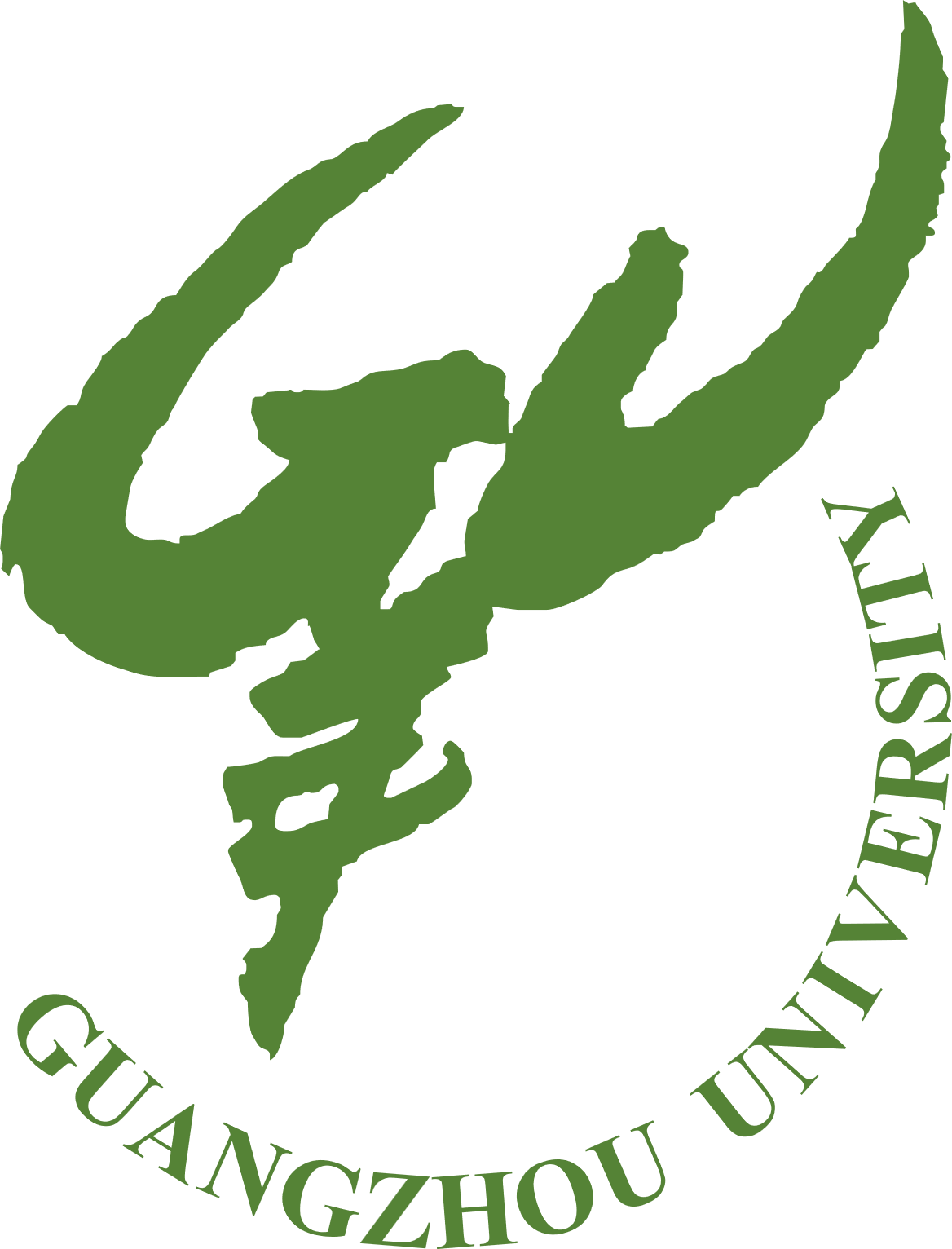 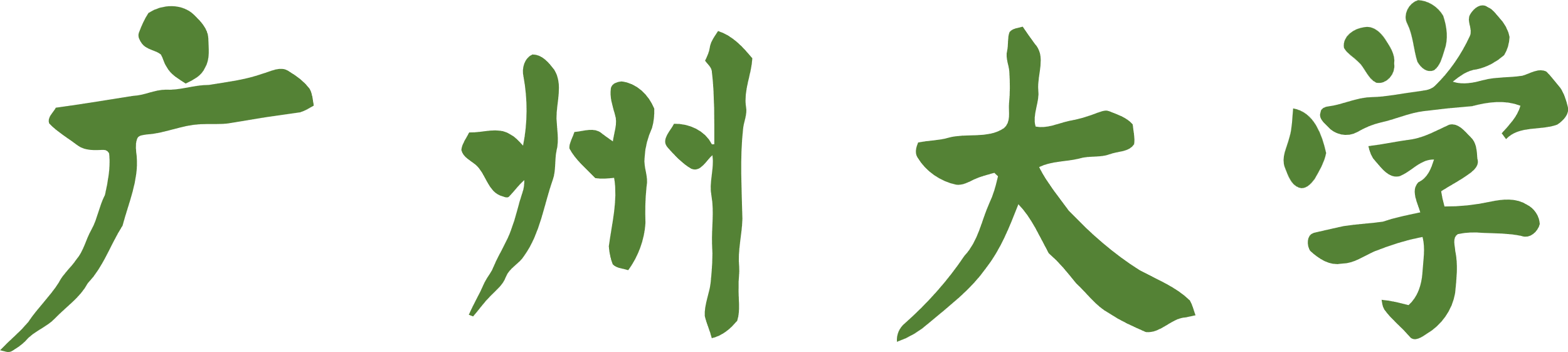 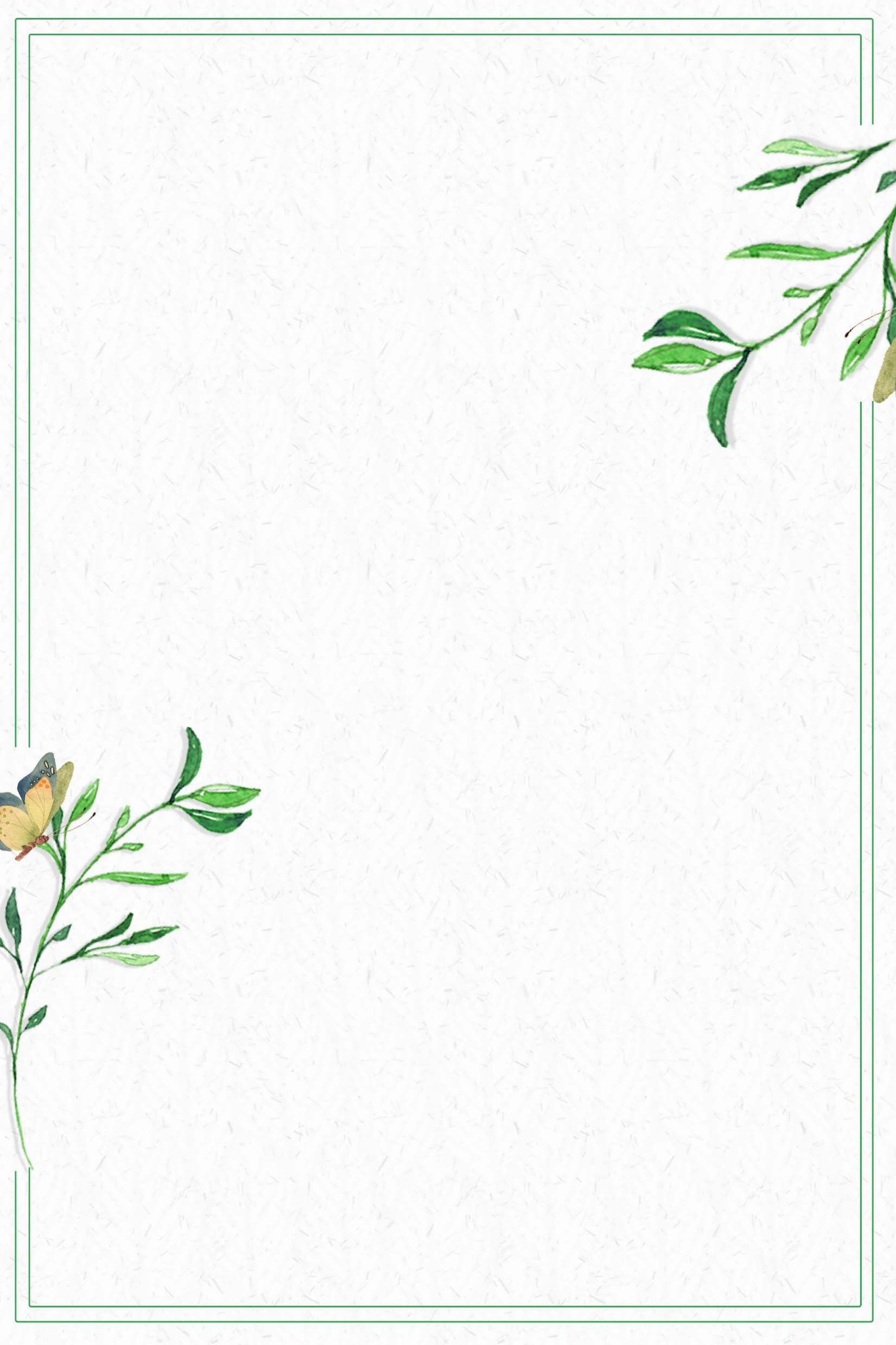 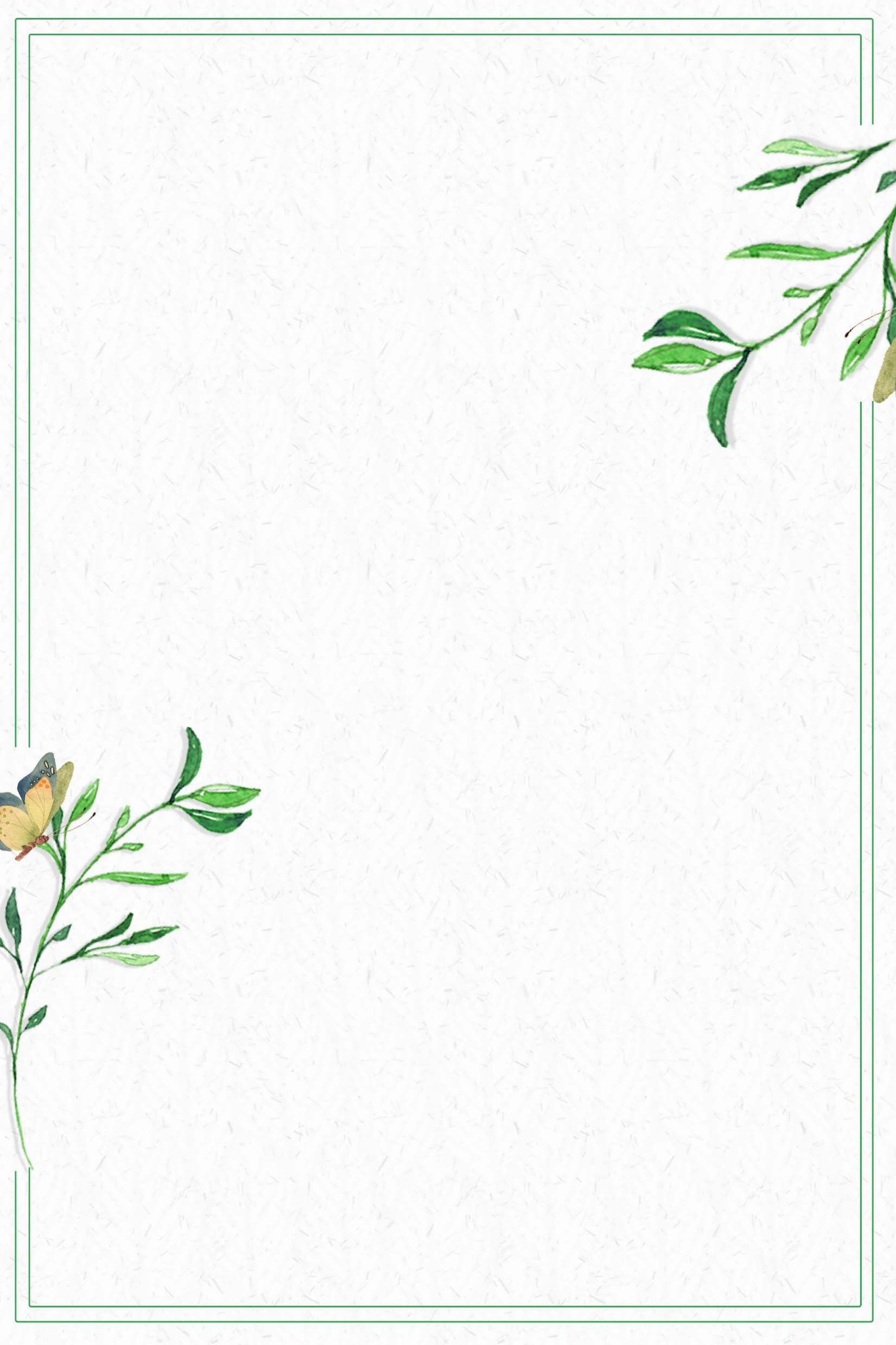 Analytic calculation of multi-loop master integrals for top quark inclusive decay
毕业论文答辩
答辩人：小不点      答辩时间：5.5      指导老师：大不点
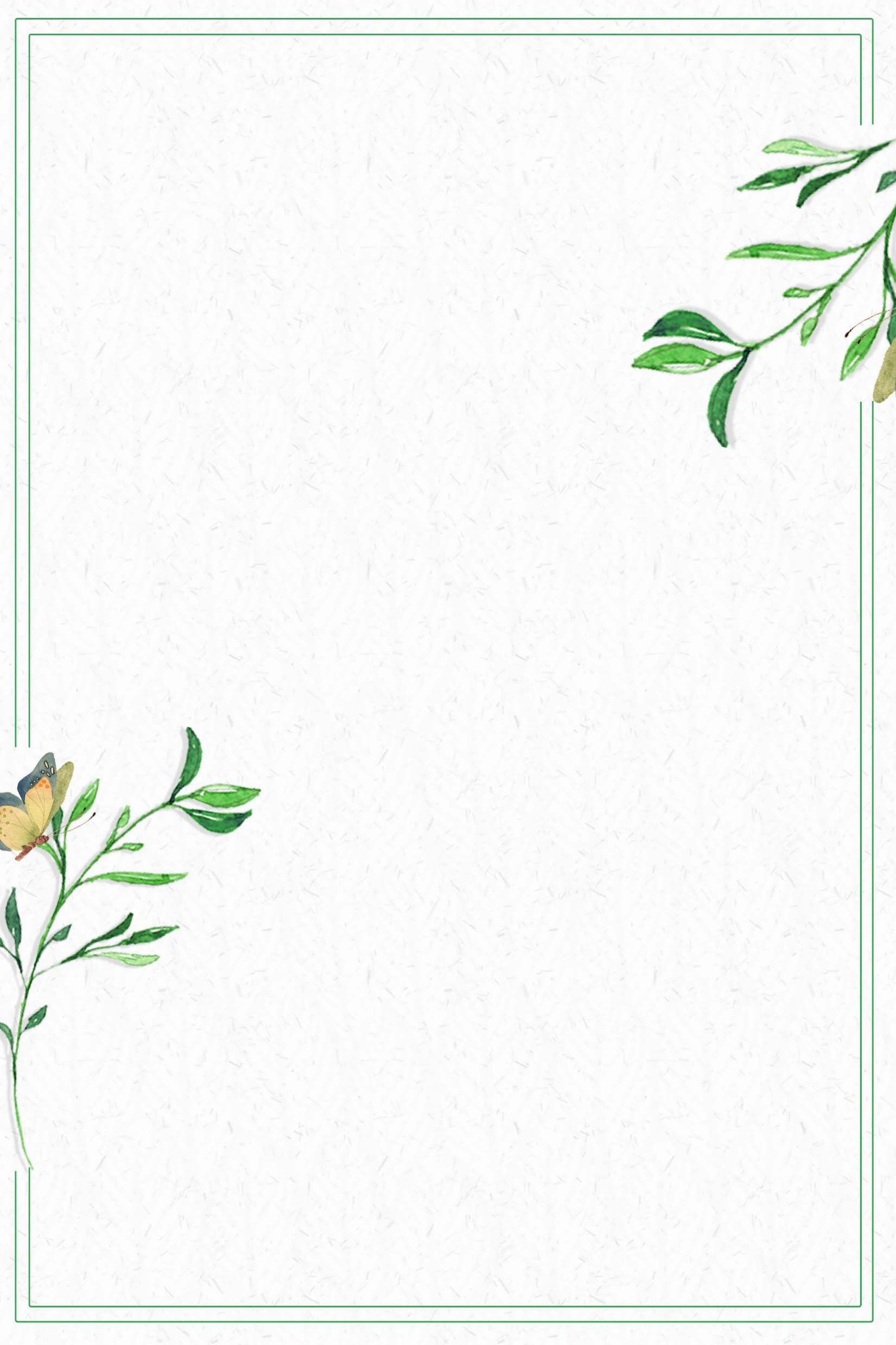 Long-Bin Chen
2023-08-14
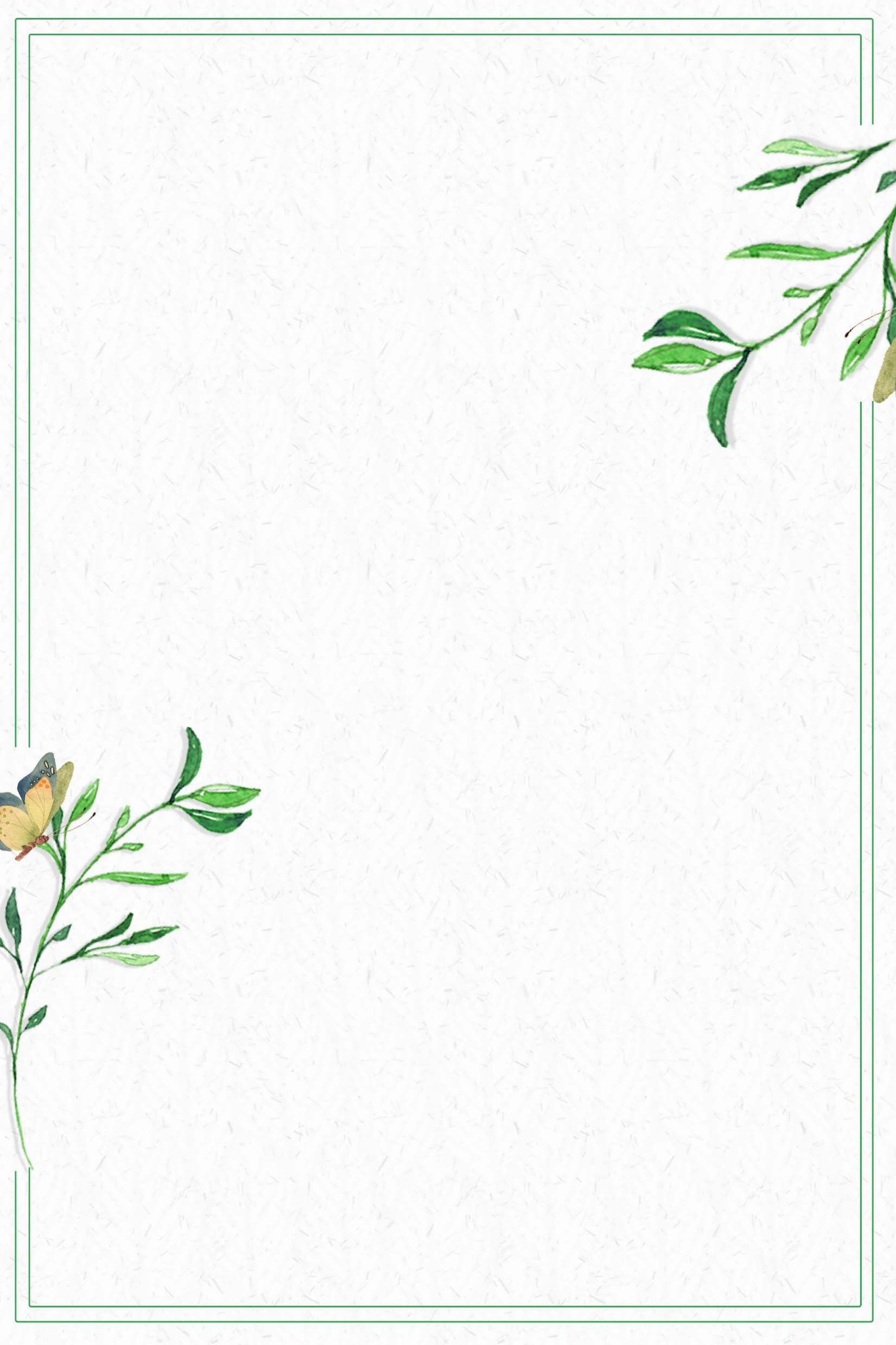 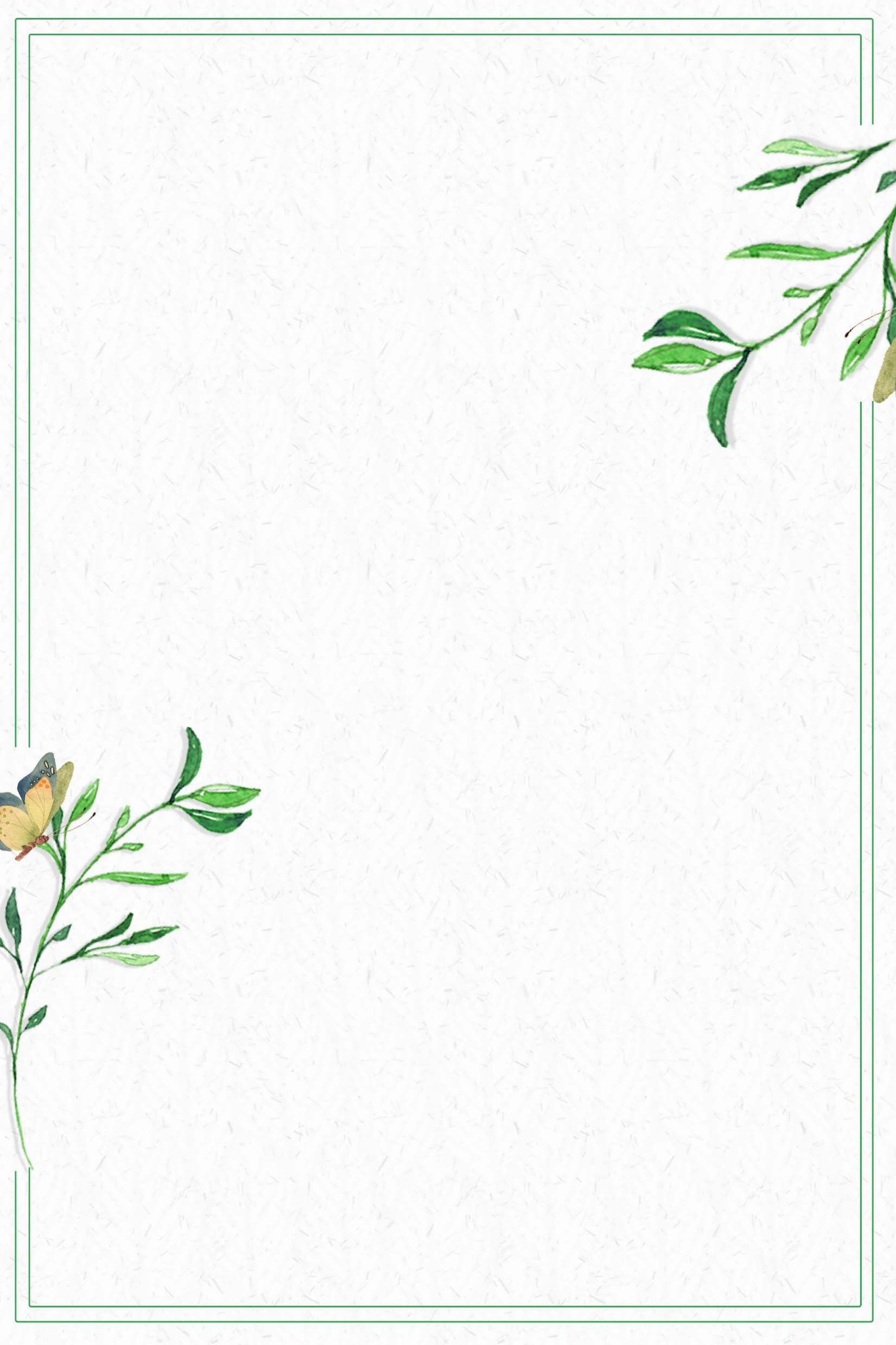 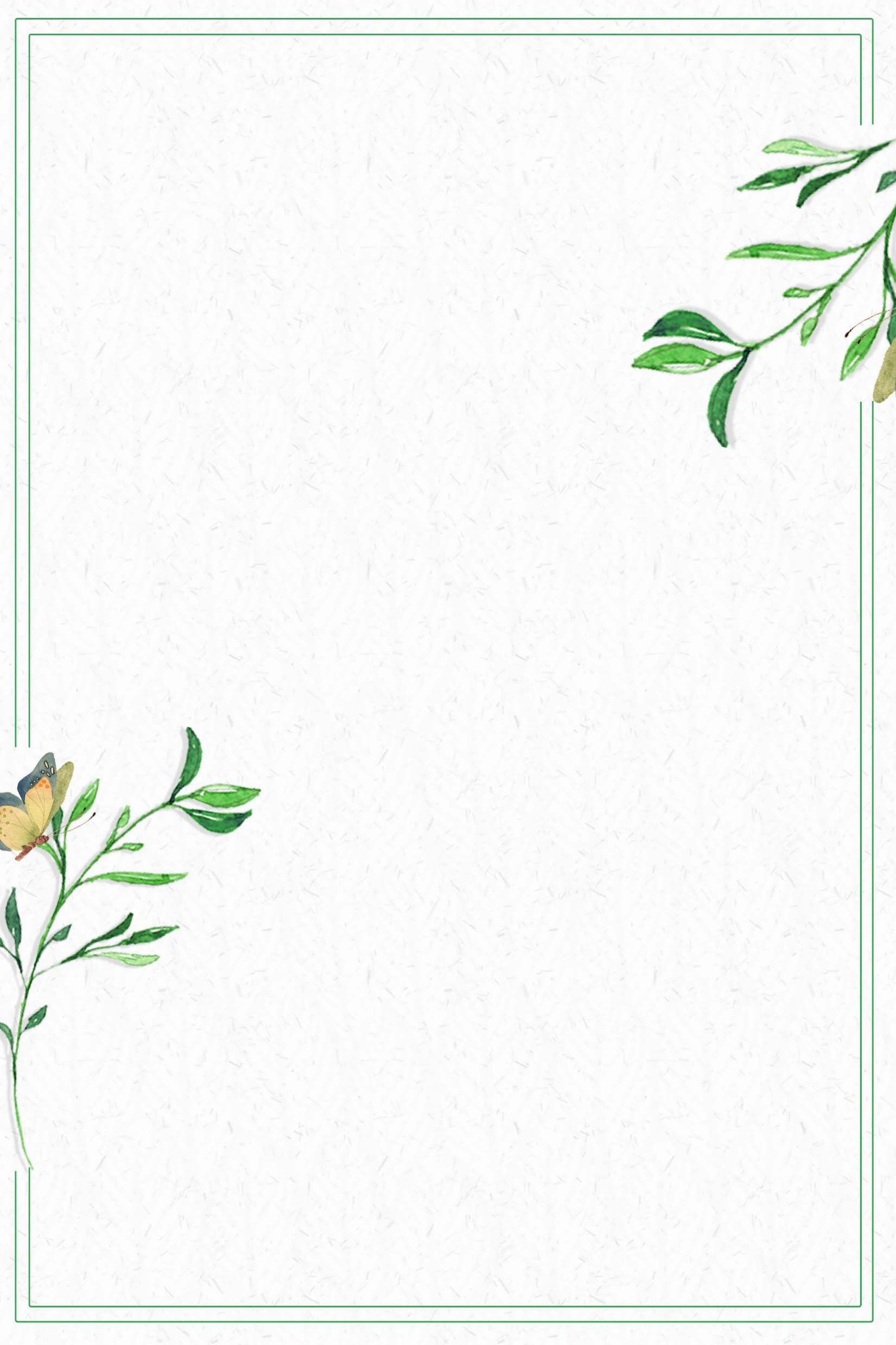 Based on collaborations with H.T.Li, Z.Li, J.Wang, Y.F.Wang, Q.F. Wu
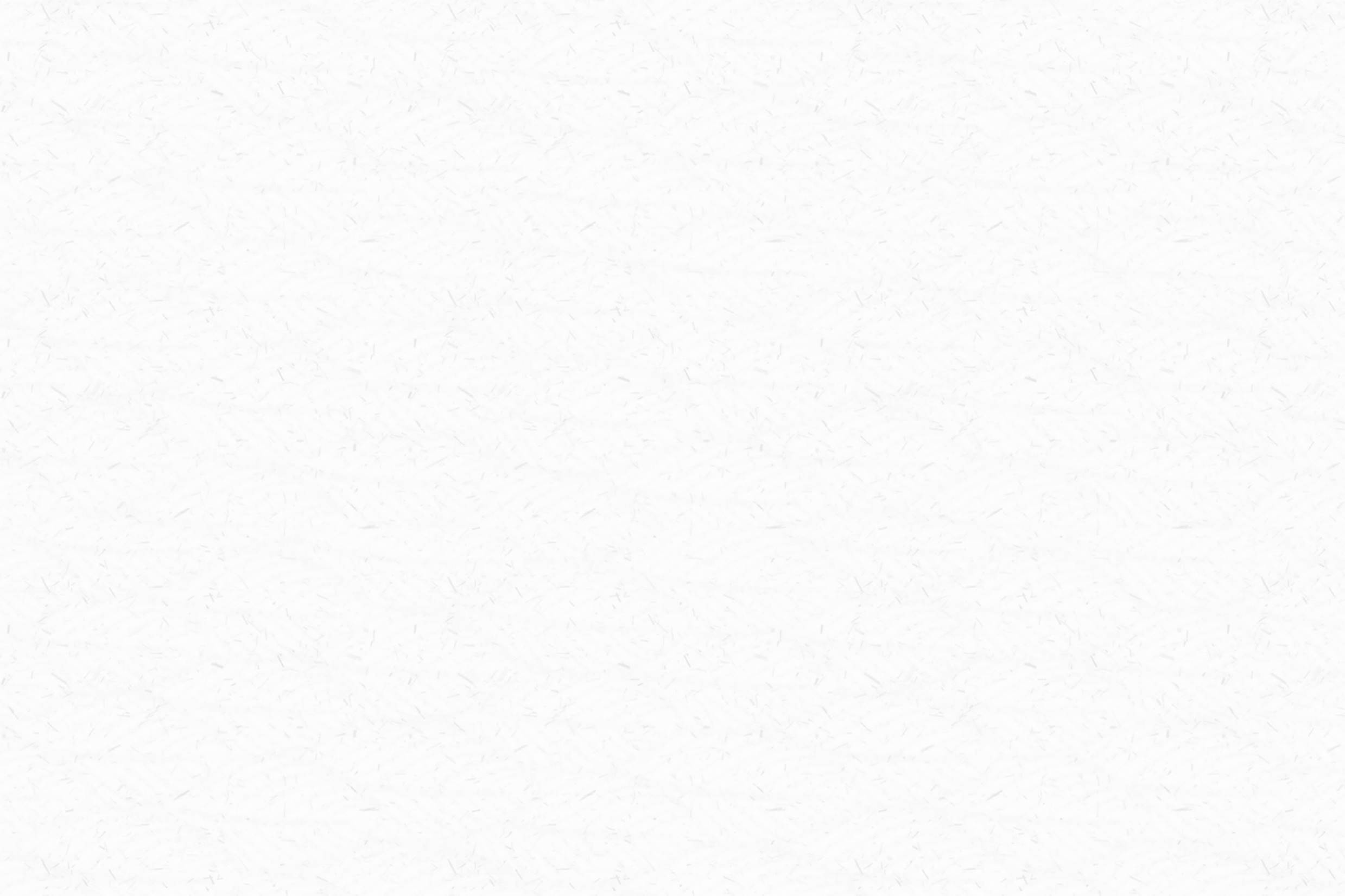 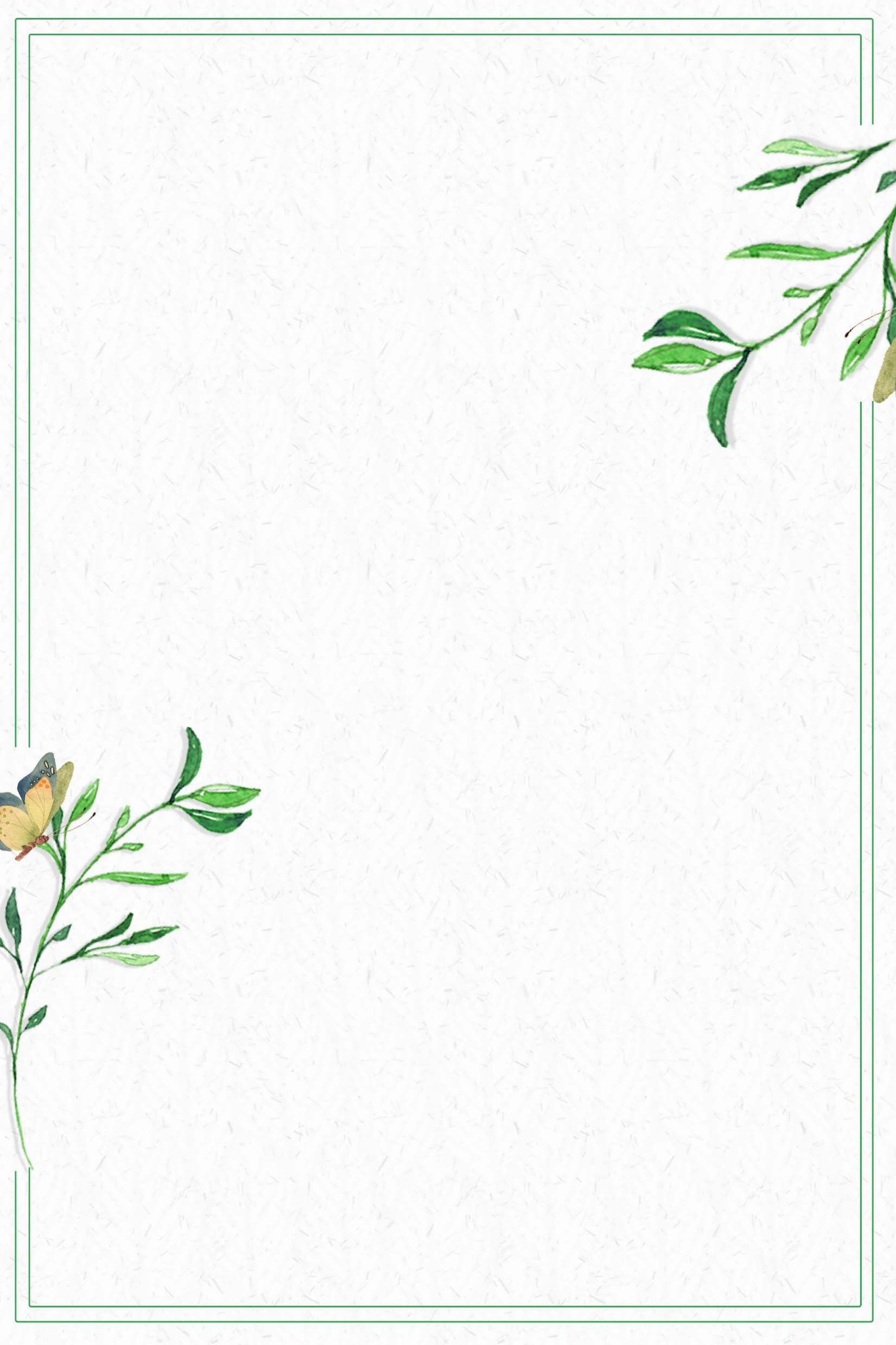 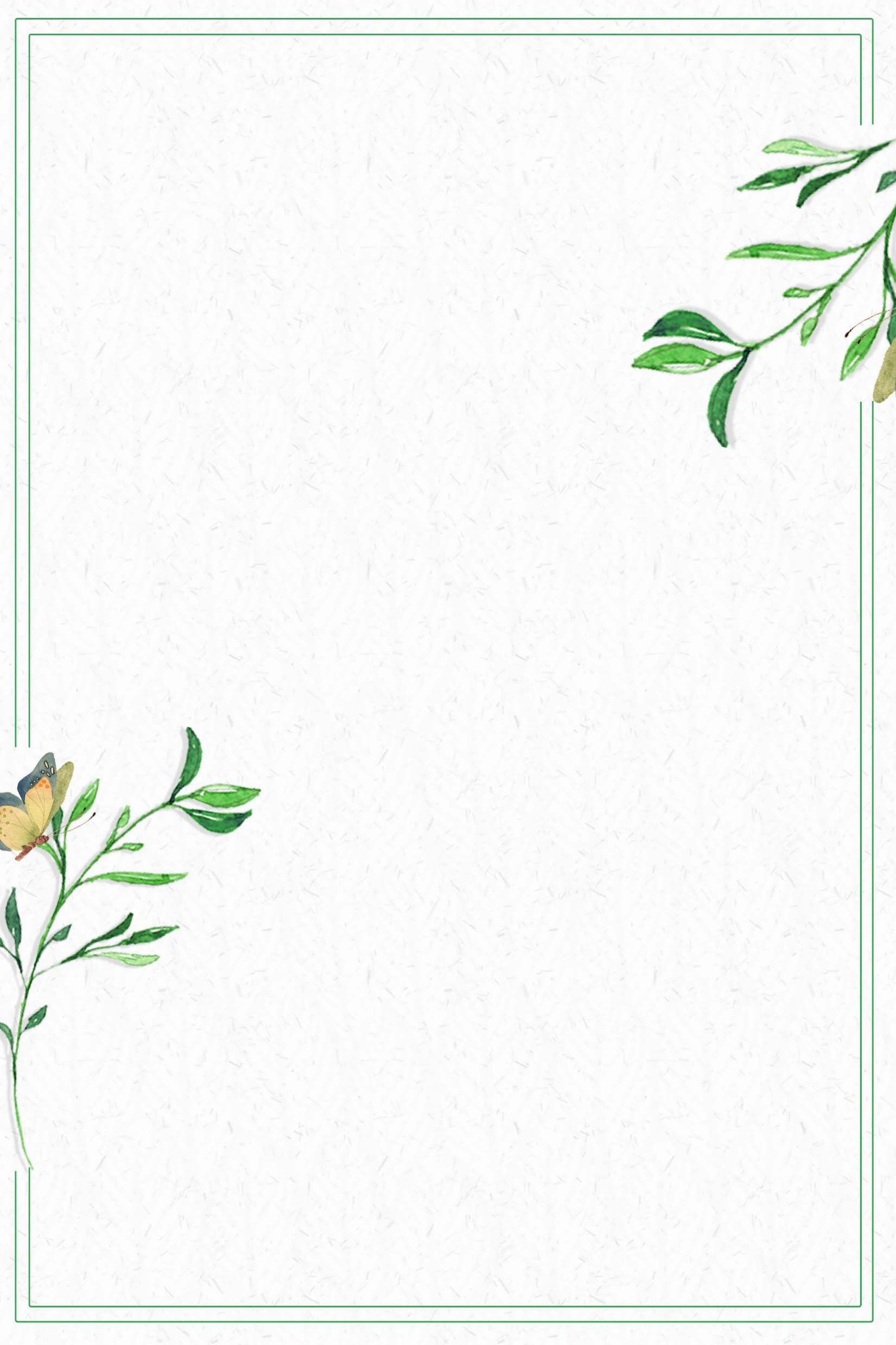 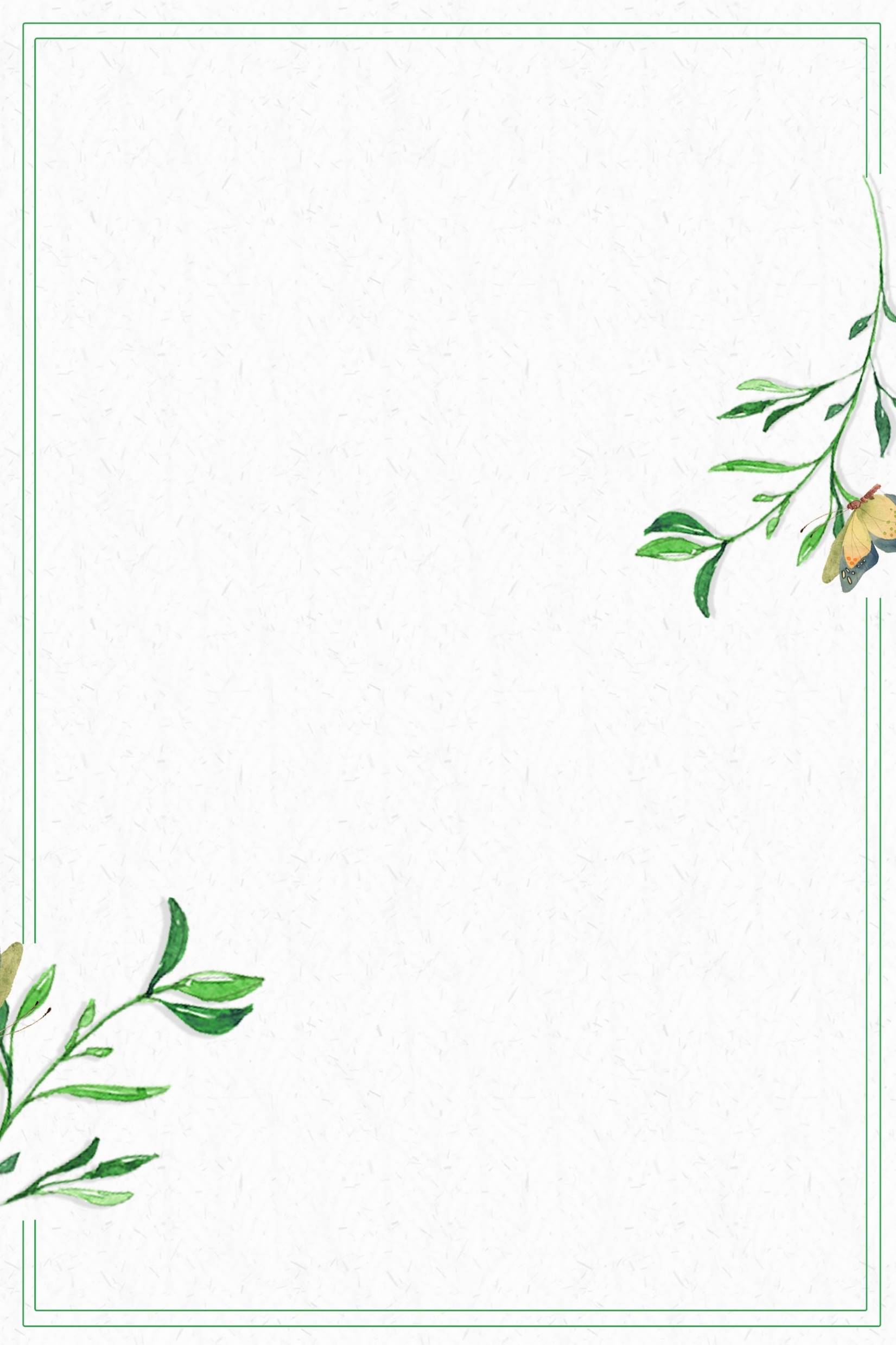 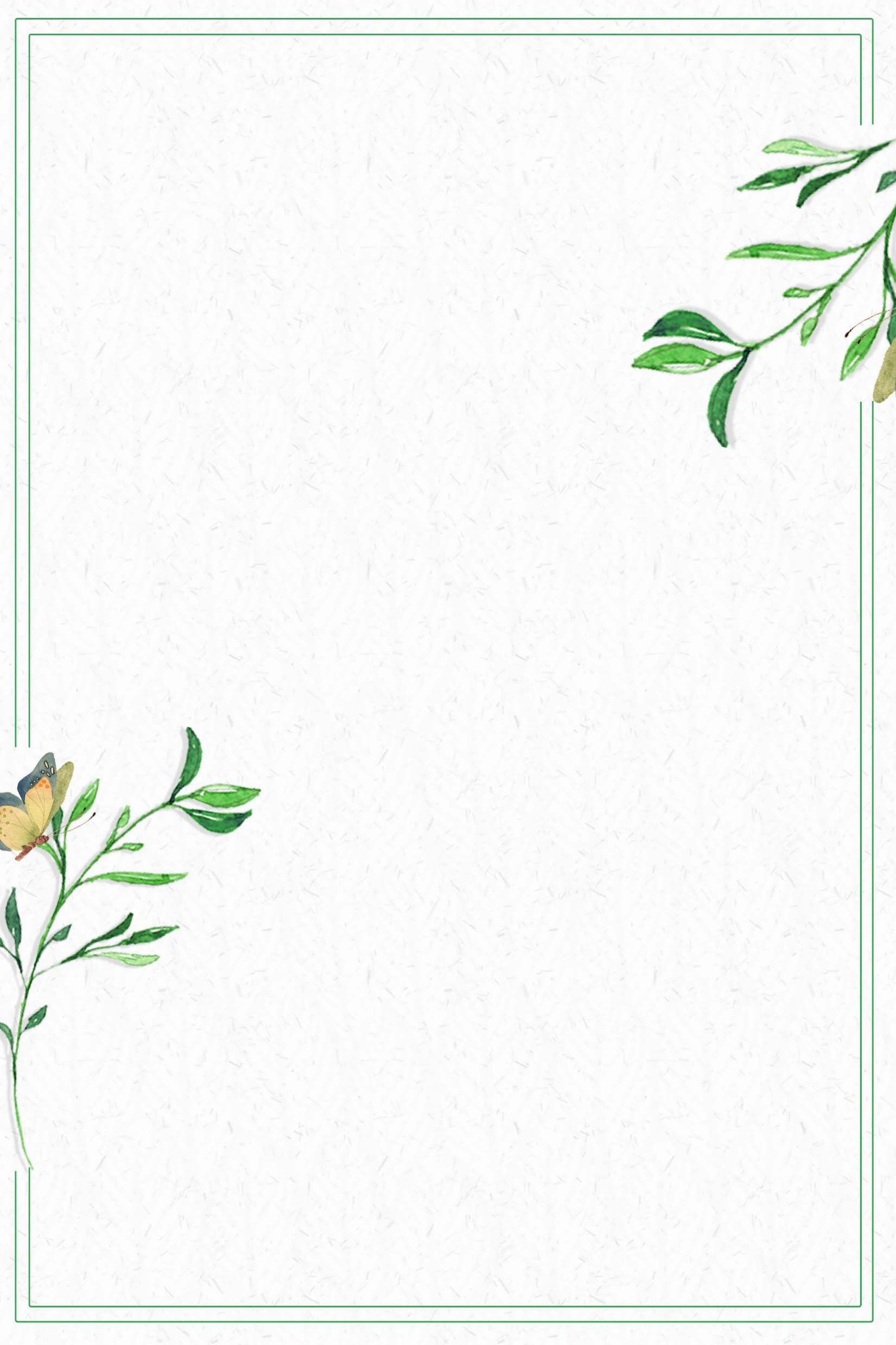 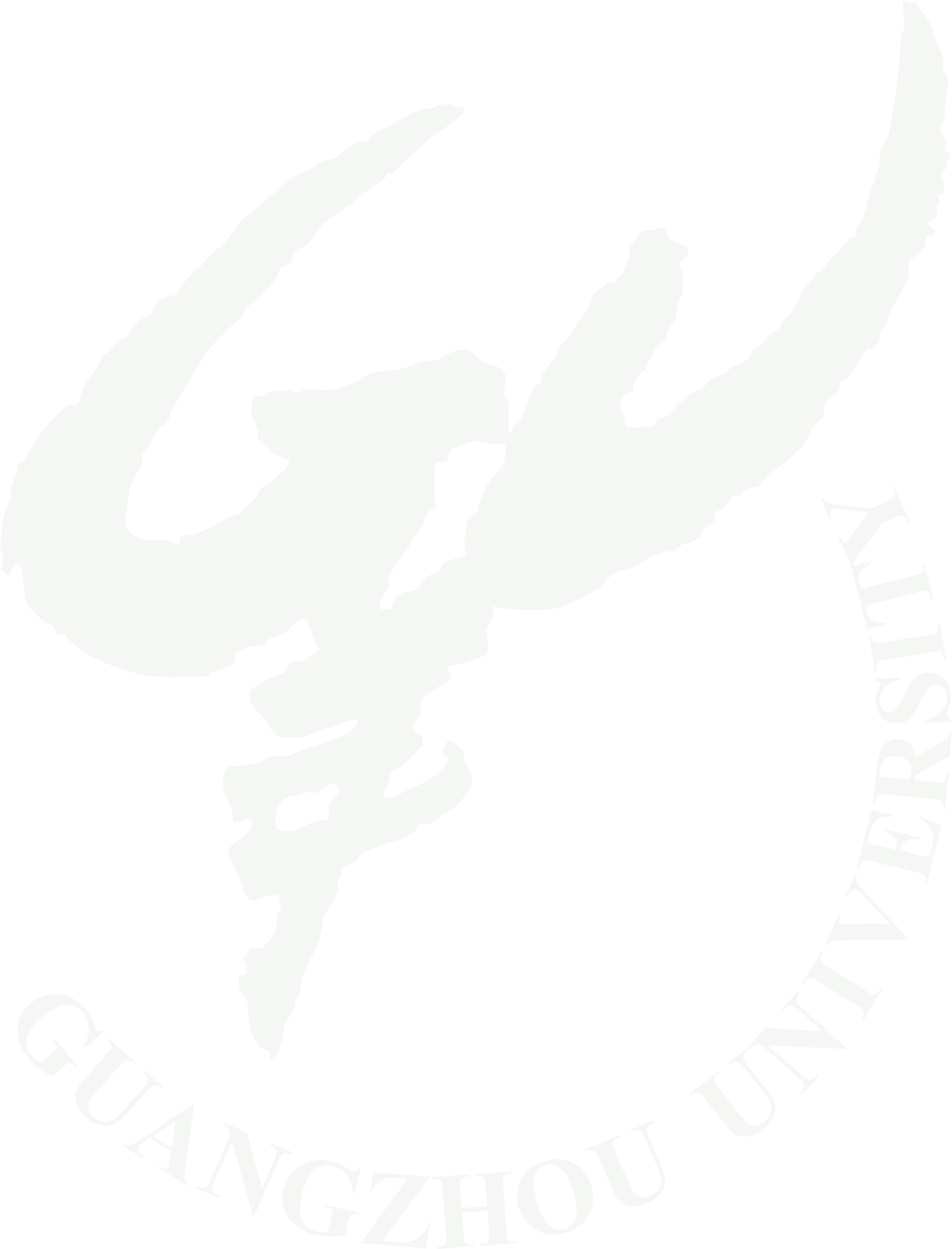 Top quark is the heaviest and one of the most important elementary particle in the Standard model, it couples to the SM Higgs boson and opens doors to new physics. The properties of top quark need to be studied precisely.

To obtain high order corrections, a crucial step is to calculate Feynman integrals.

Analytic calculation of the high order corrections have many benefits. We can obtain the numerical effect of high order corrections very fast, expand them at any kinematic point, and integrate them to obtain more interesting results.—Y.F. Wang’s talk.
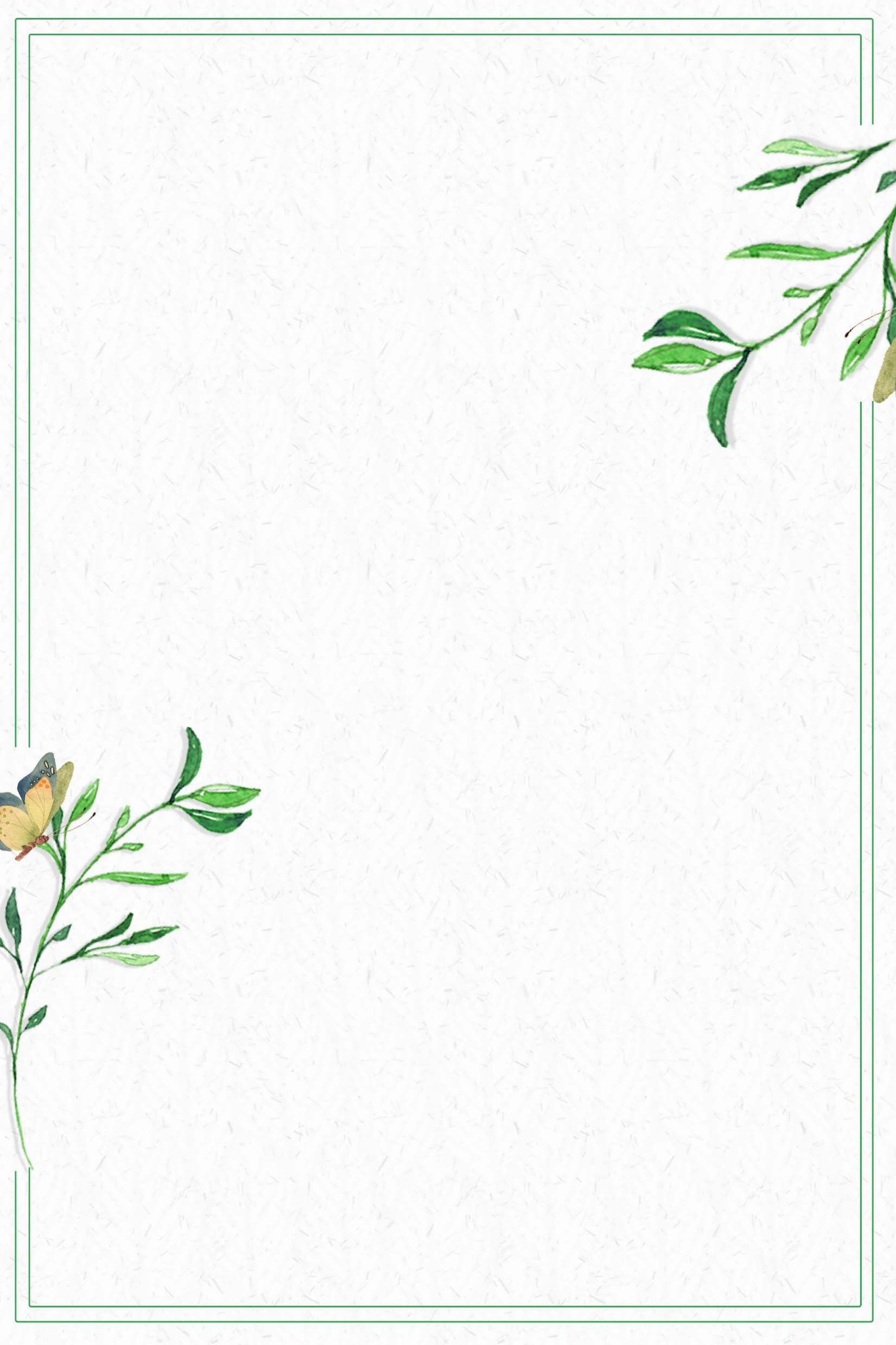 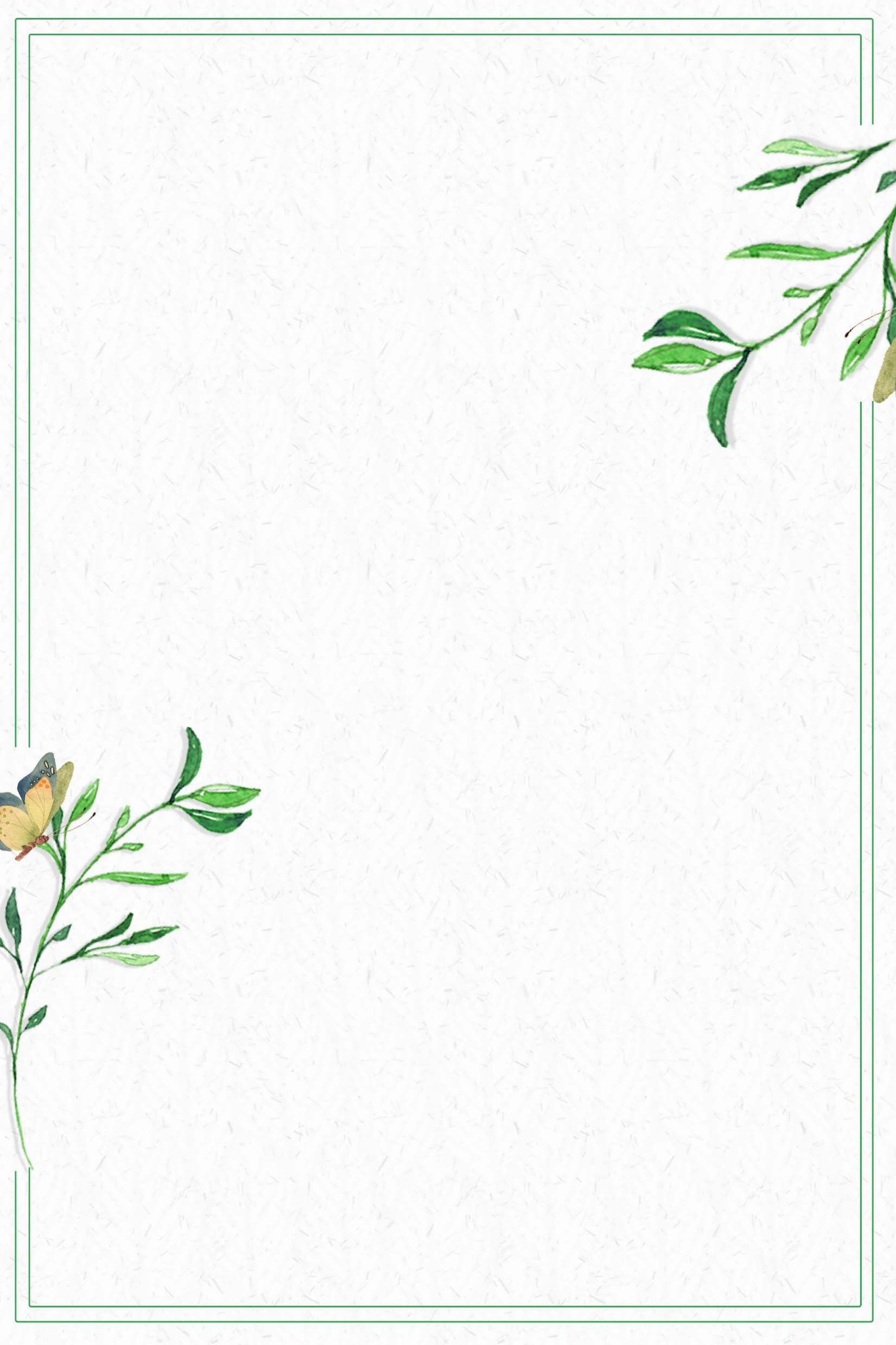 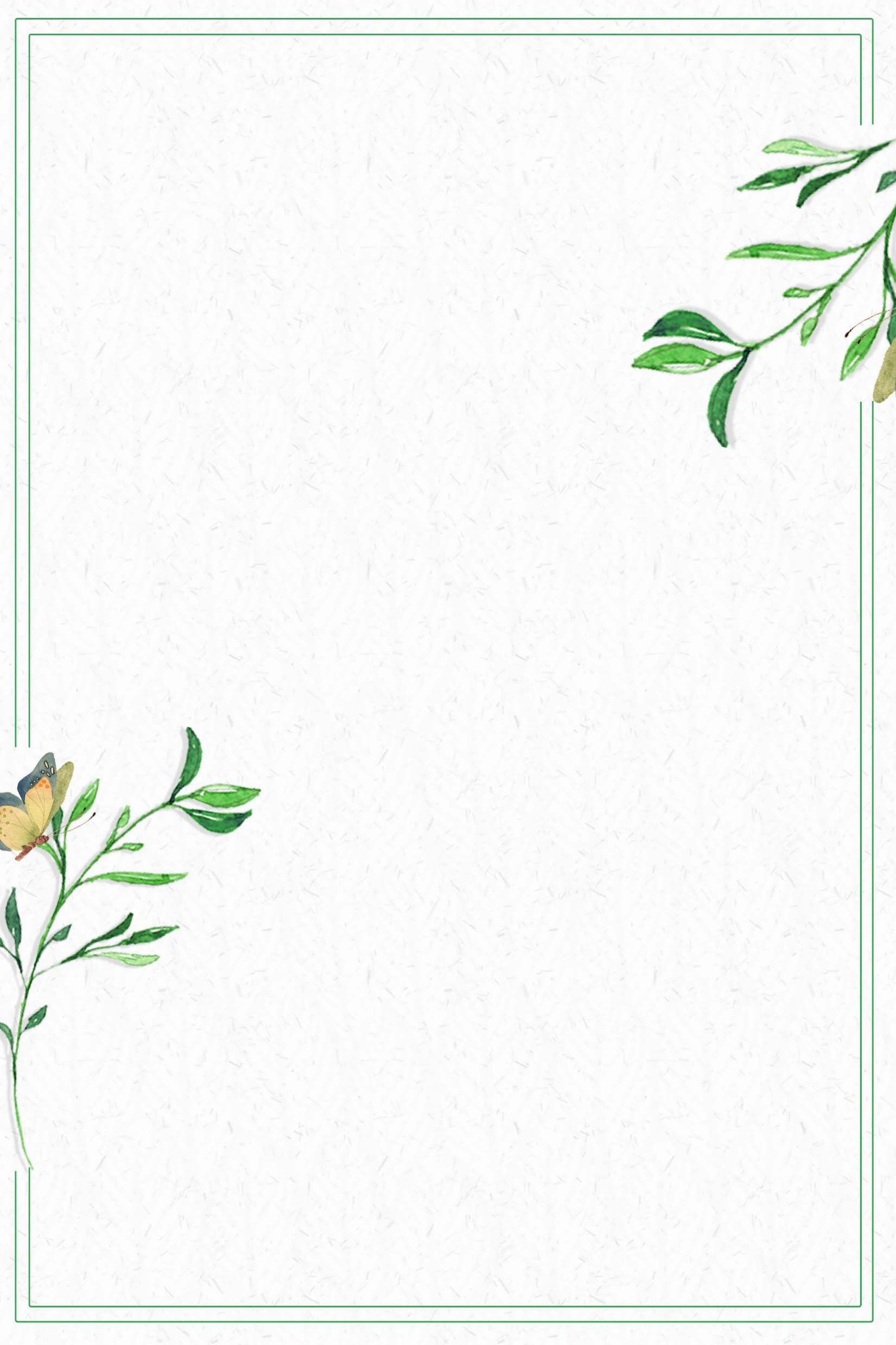 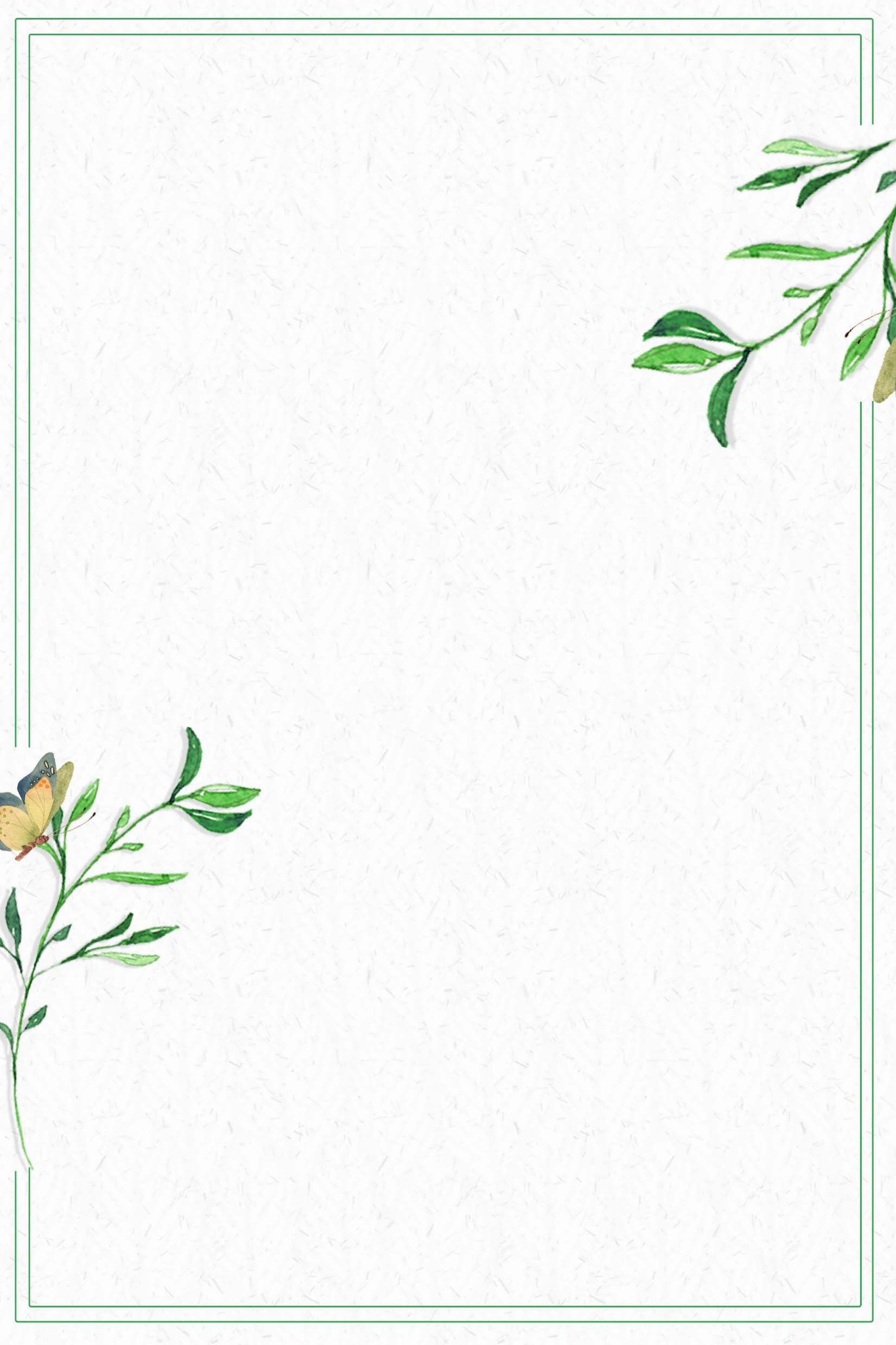 01
毕业论文答辩
Motivation
答辩人：小不点      答辩时间：5.5      指导老师：大不点
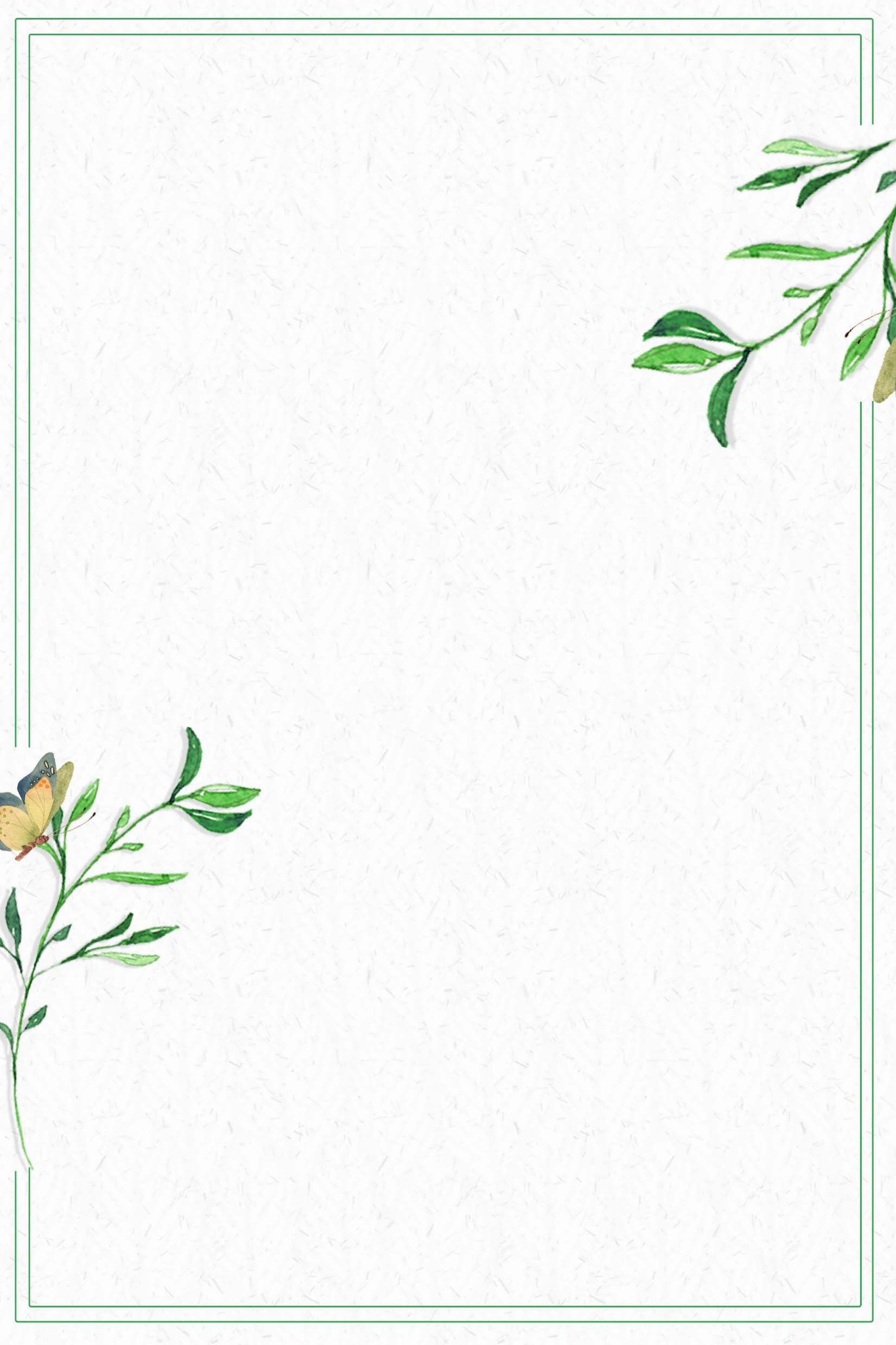 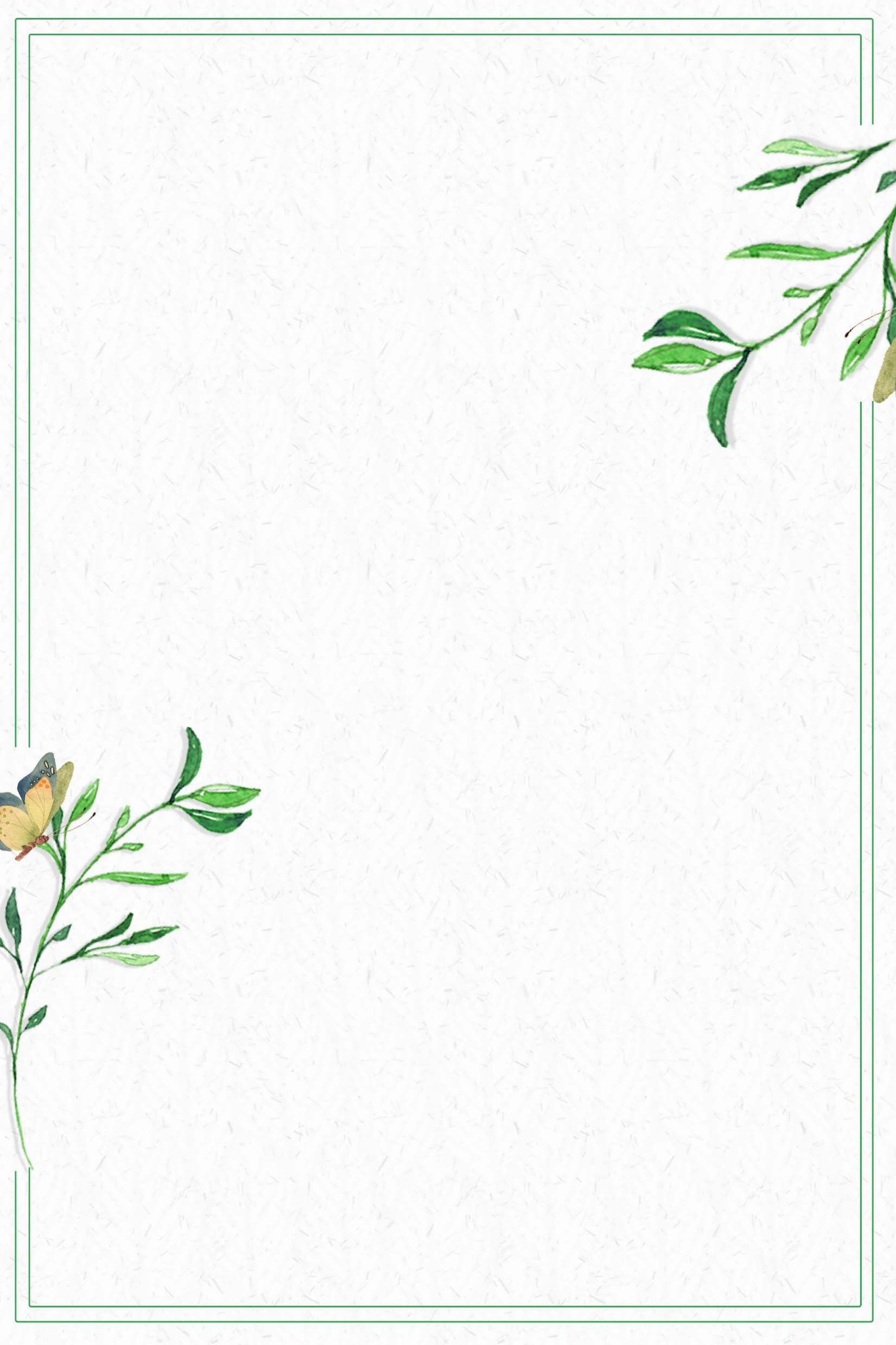 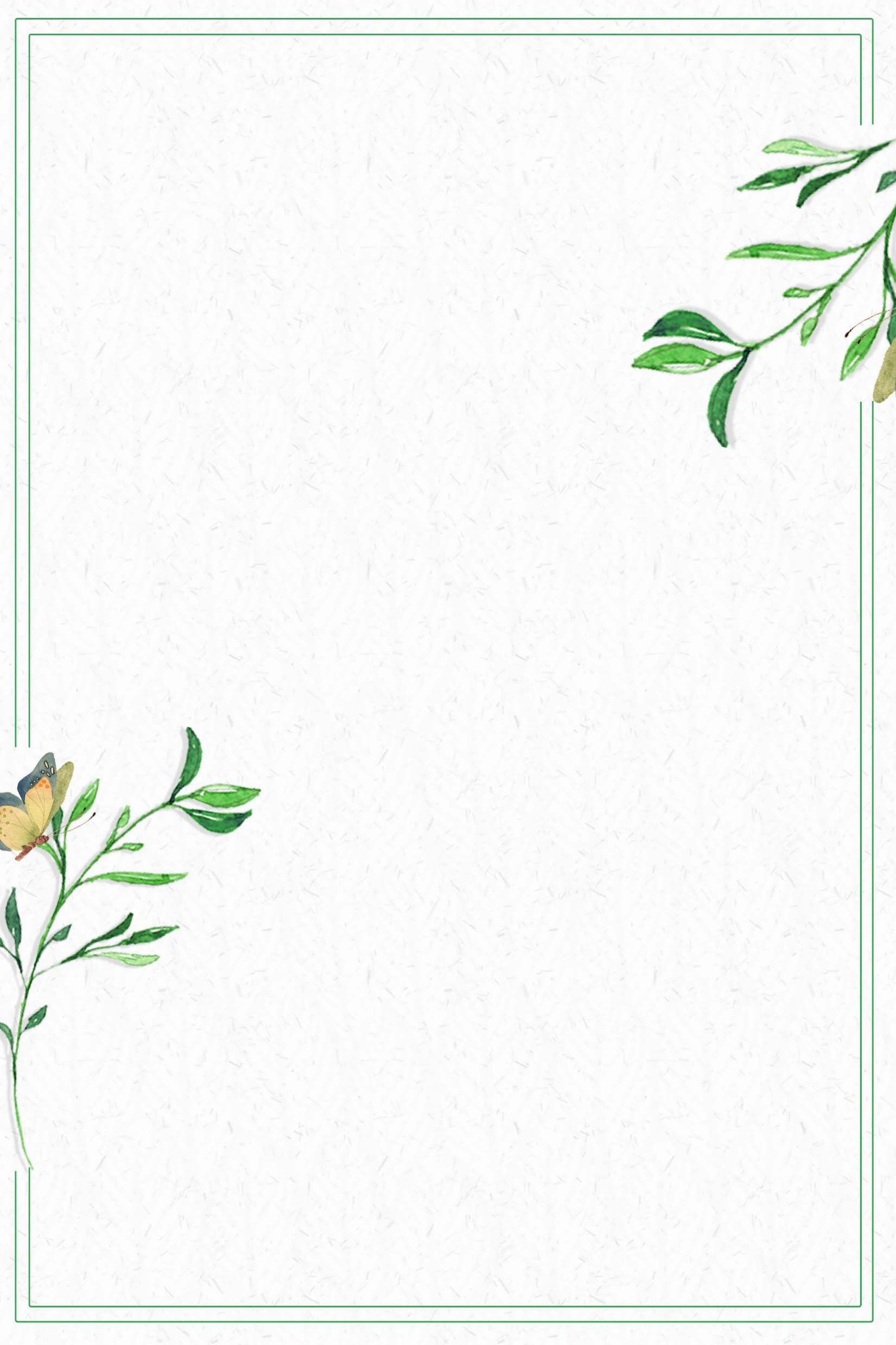 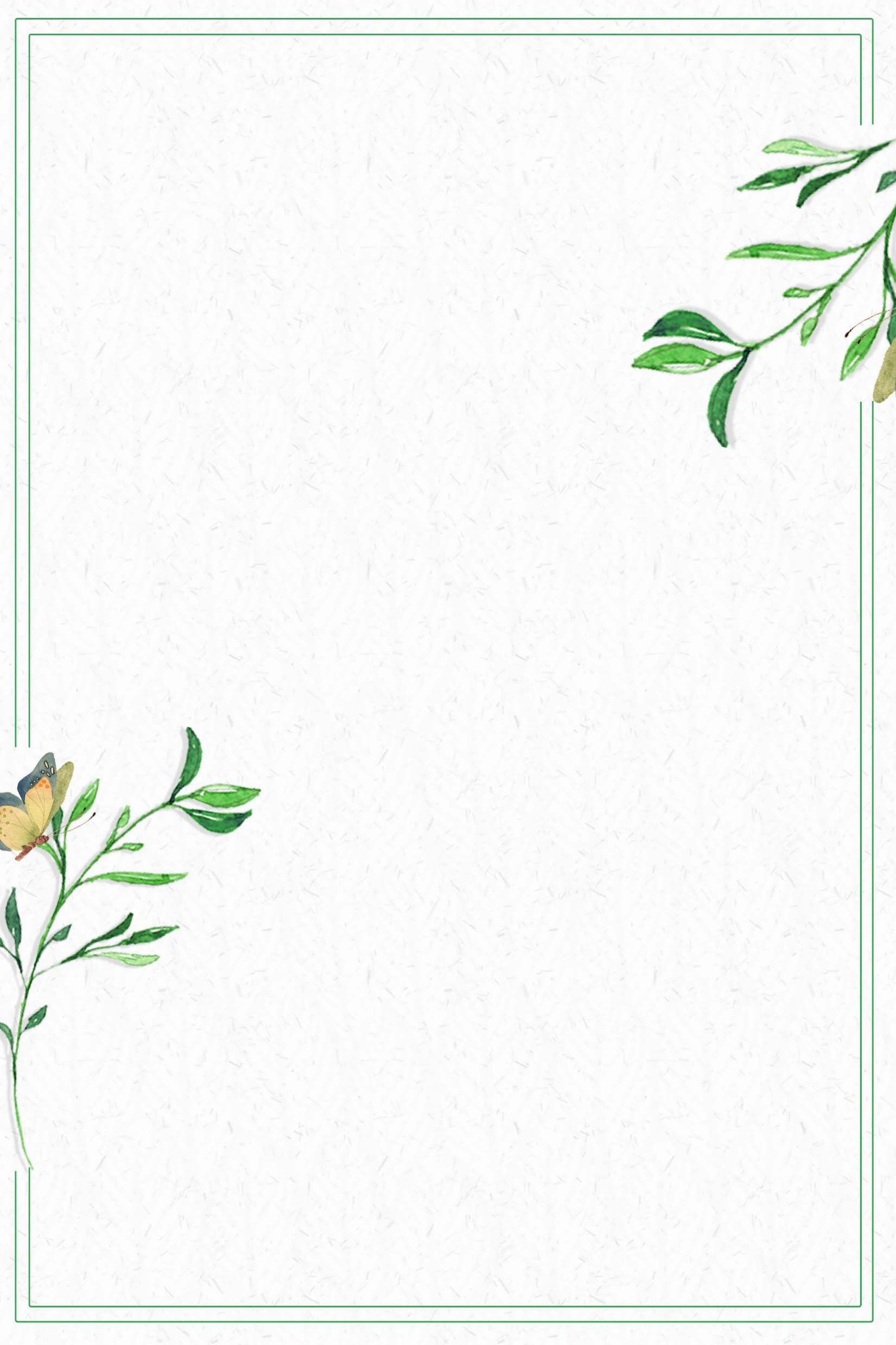 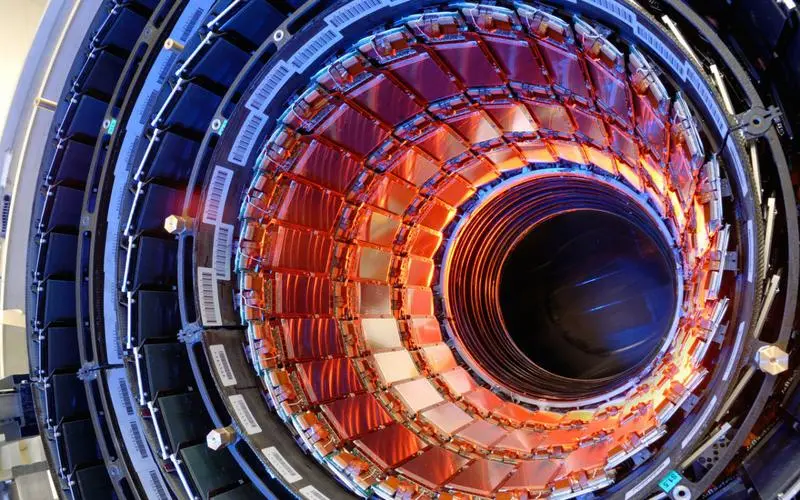 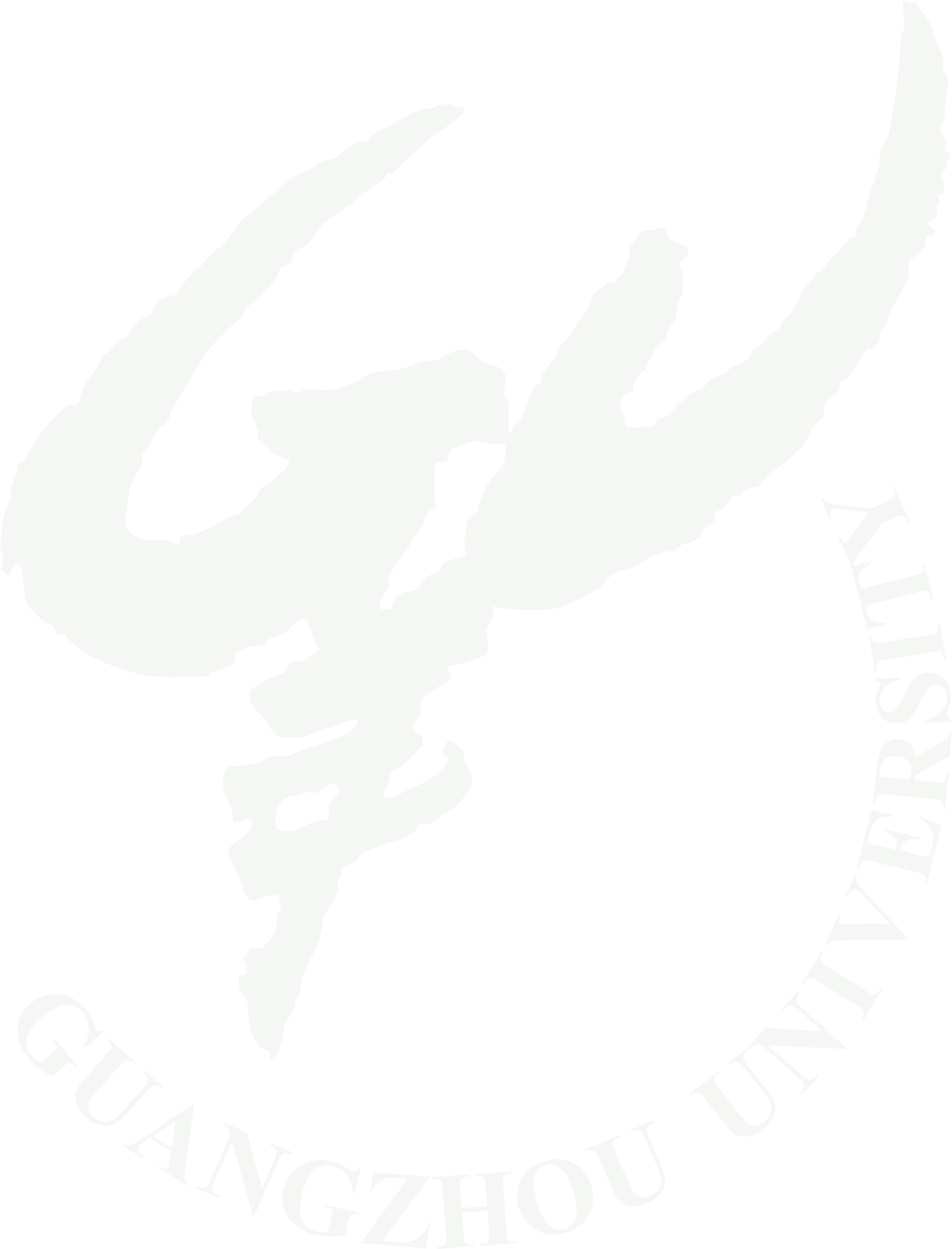 A lot of progress made in multi-loop calculation recent years .  

Analytic method: Mostly in method of Differential Equations(DEs)—see L.L.Yang’s talk.

Numerical Evaluation –AMFLOW,FIESTA,pySecDec
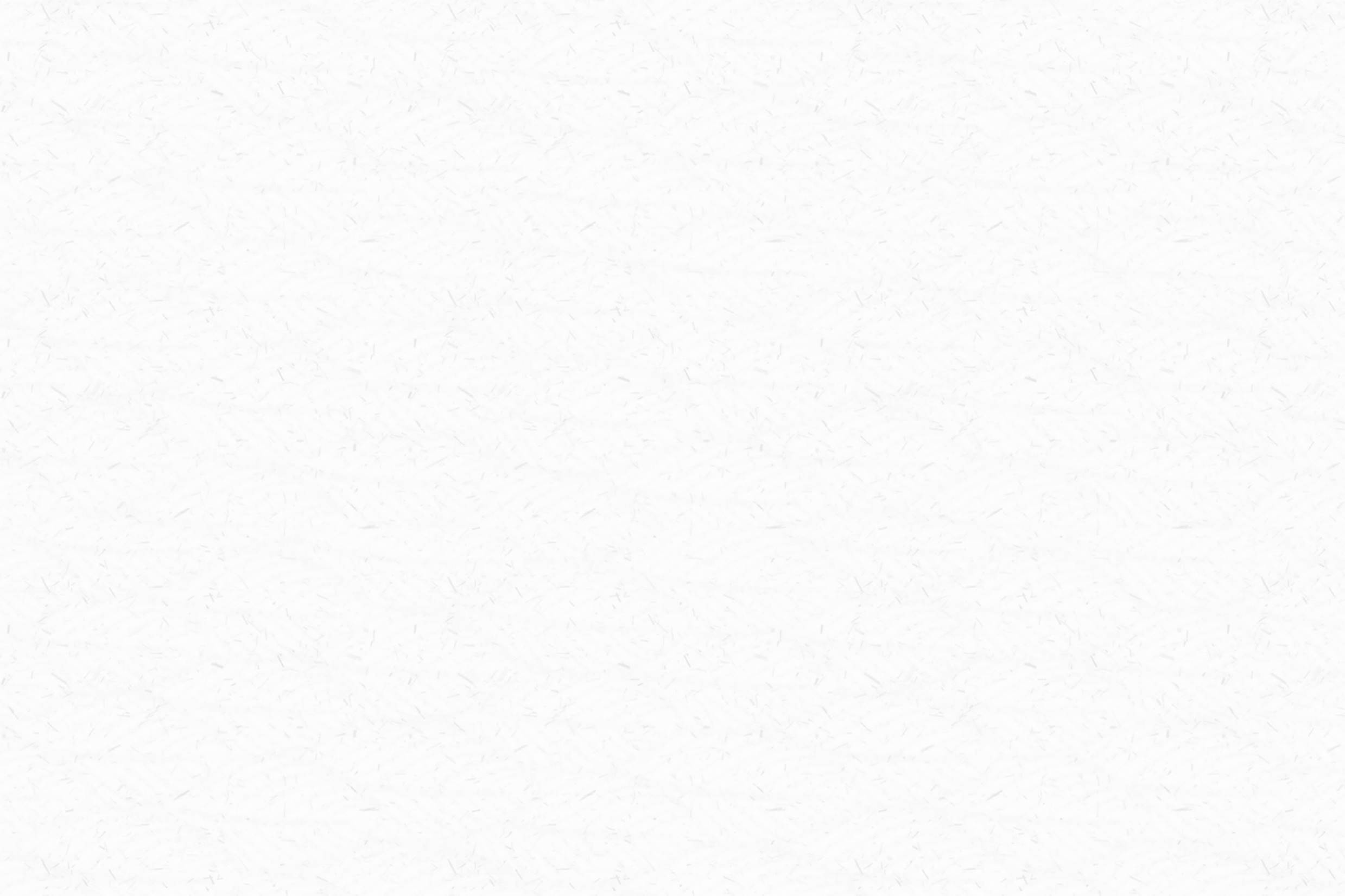 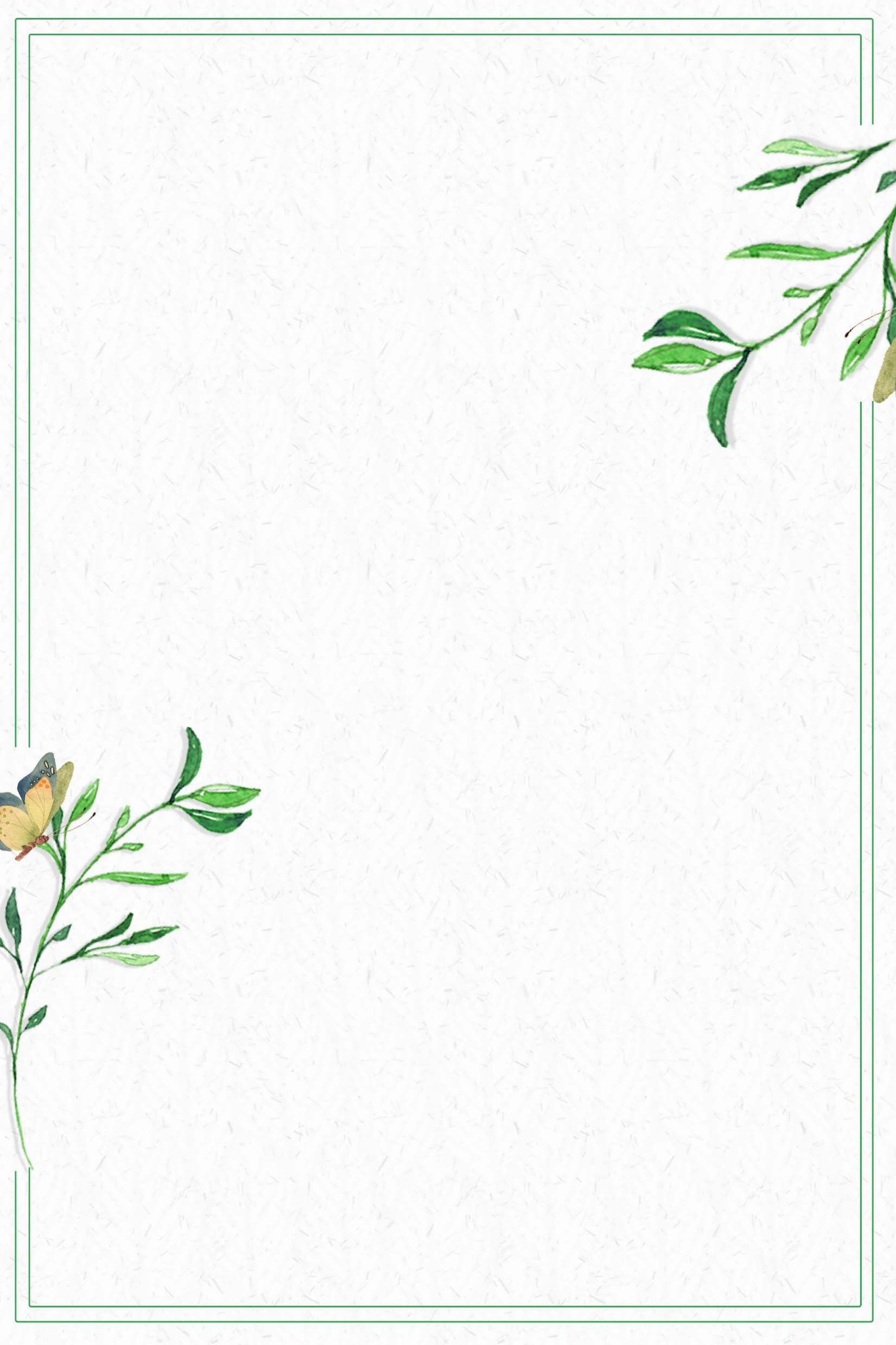 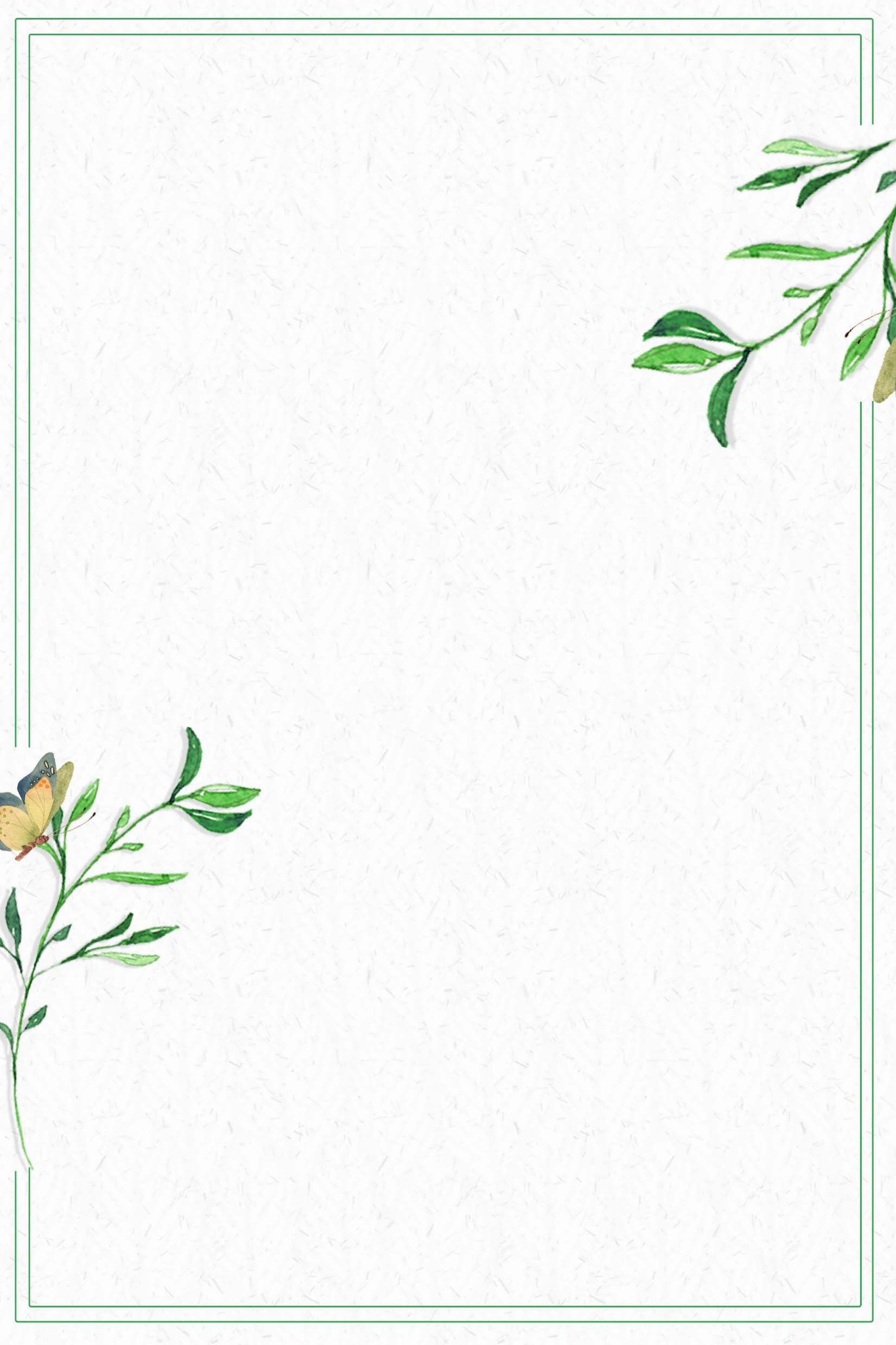 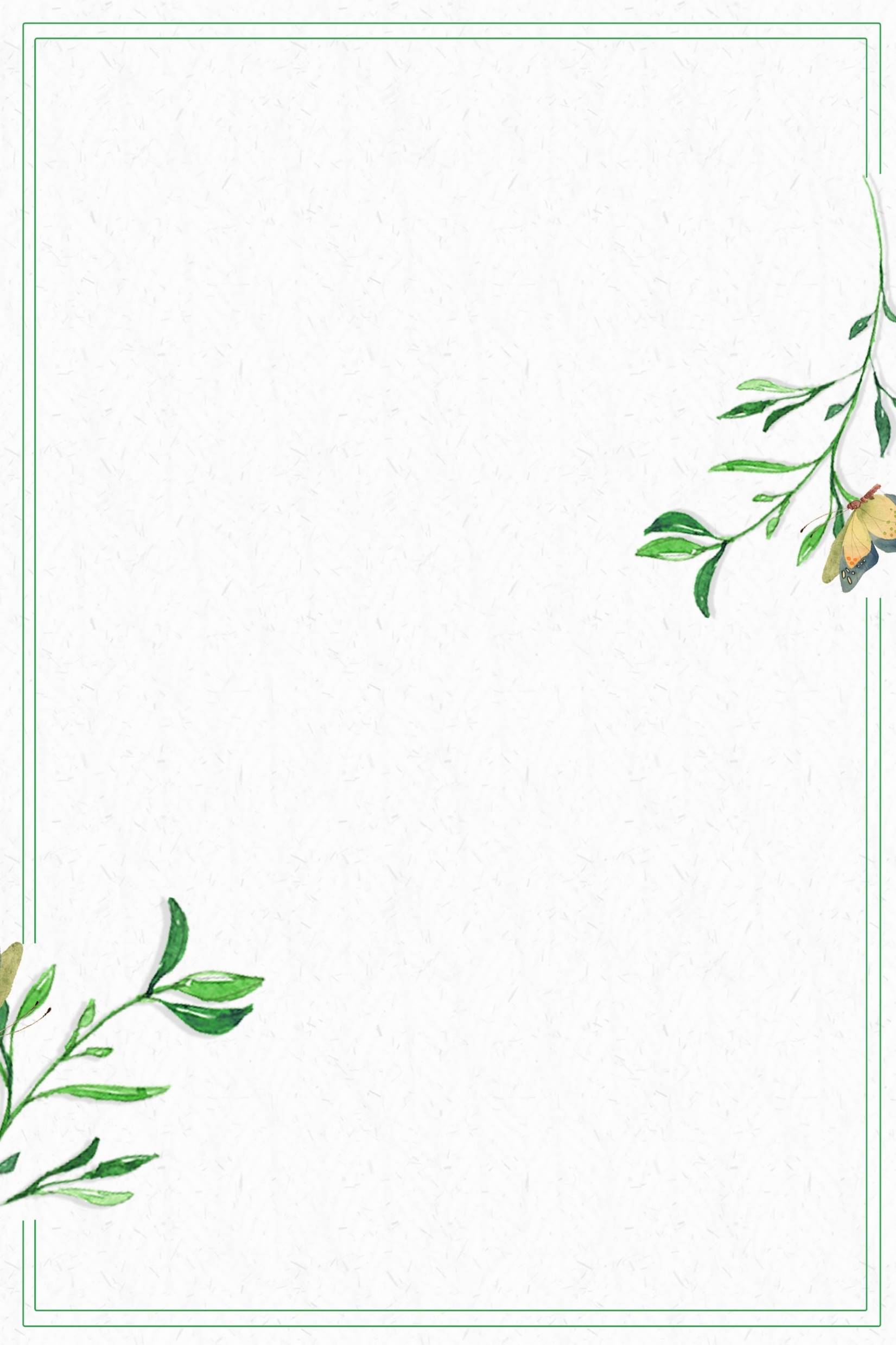 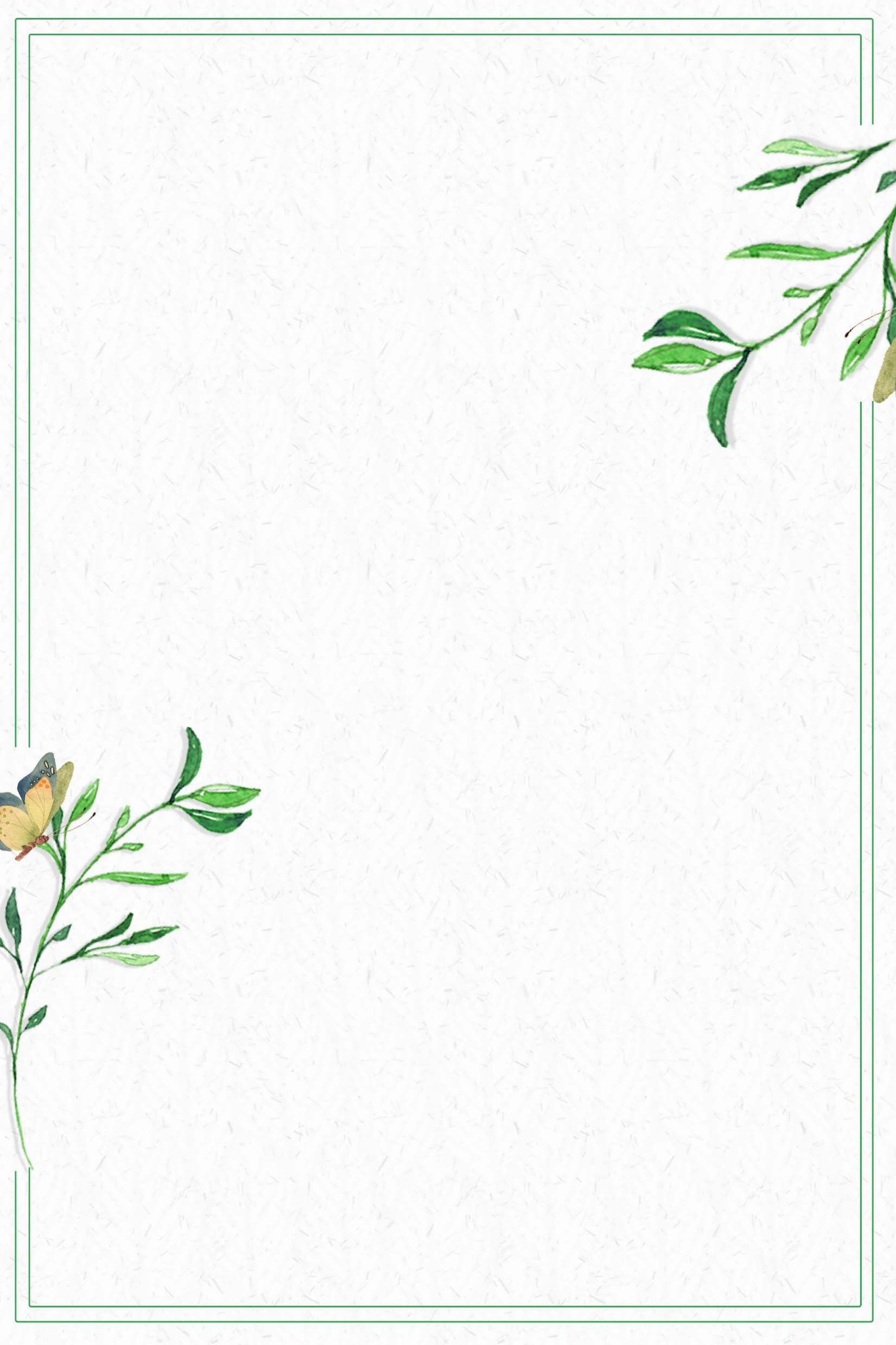 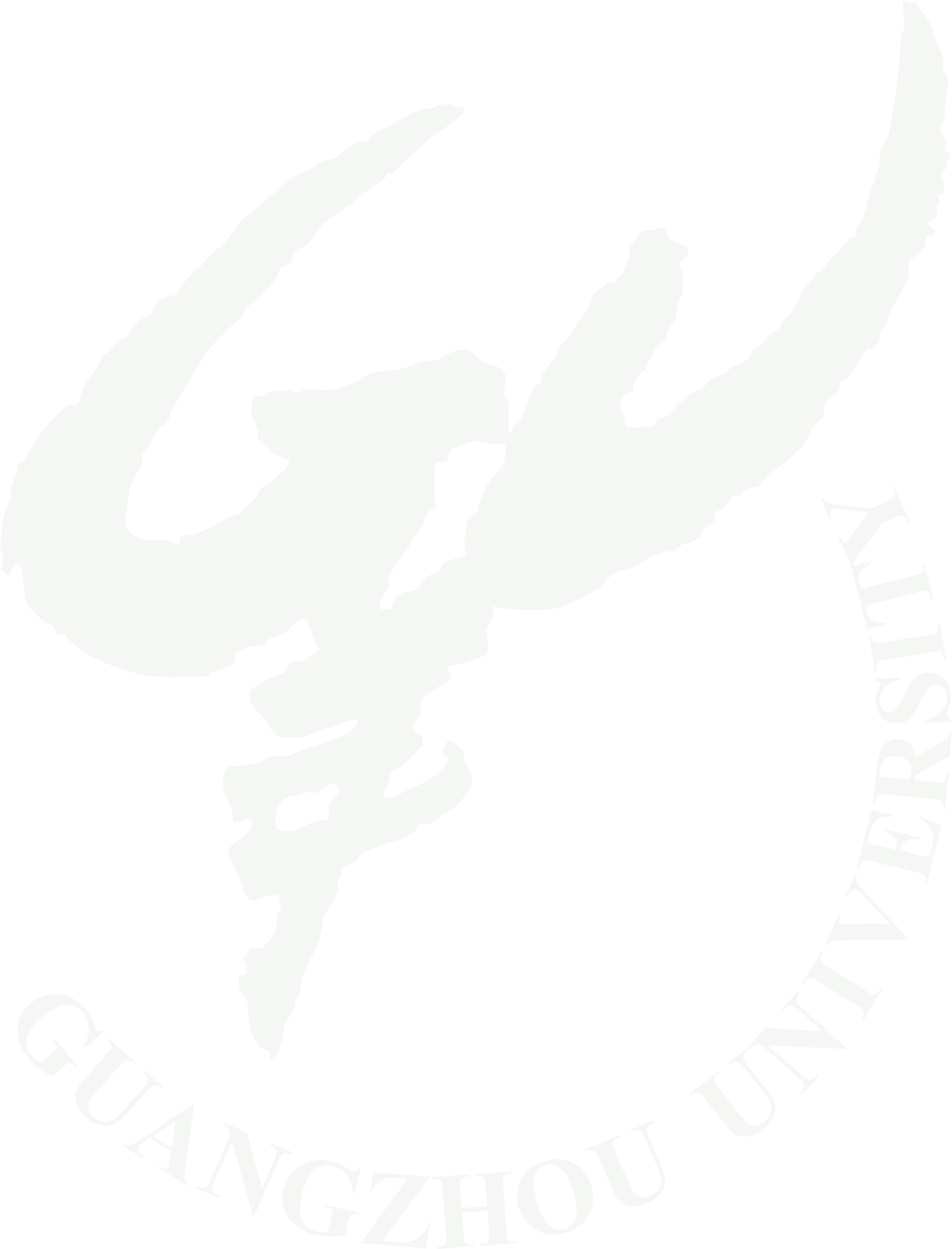 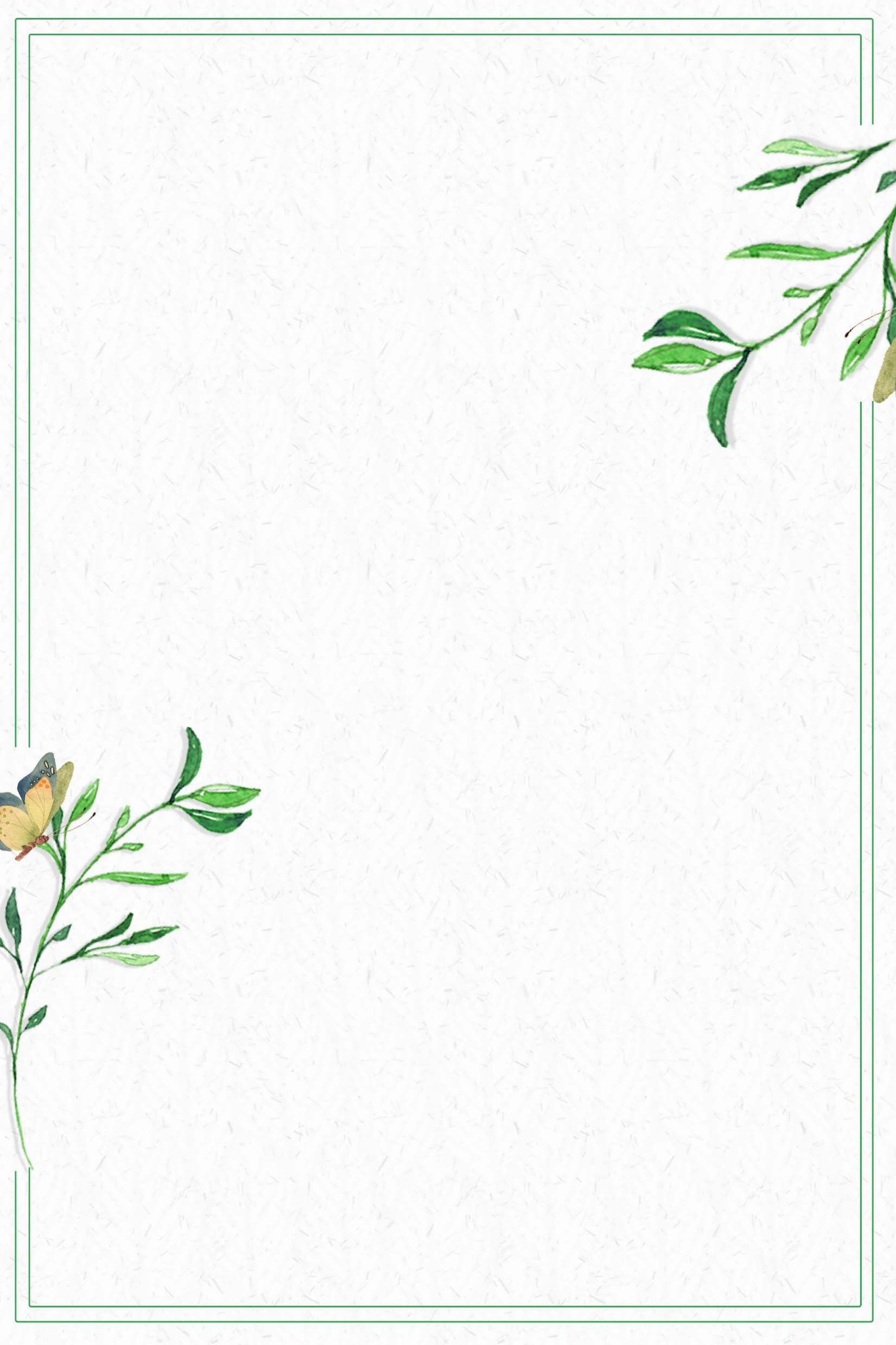 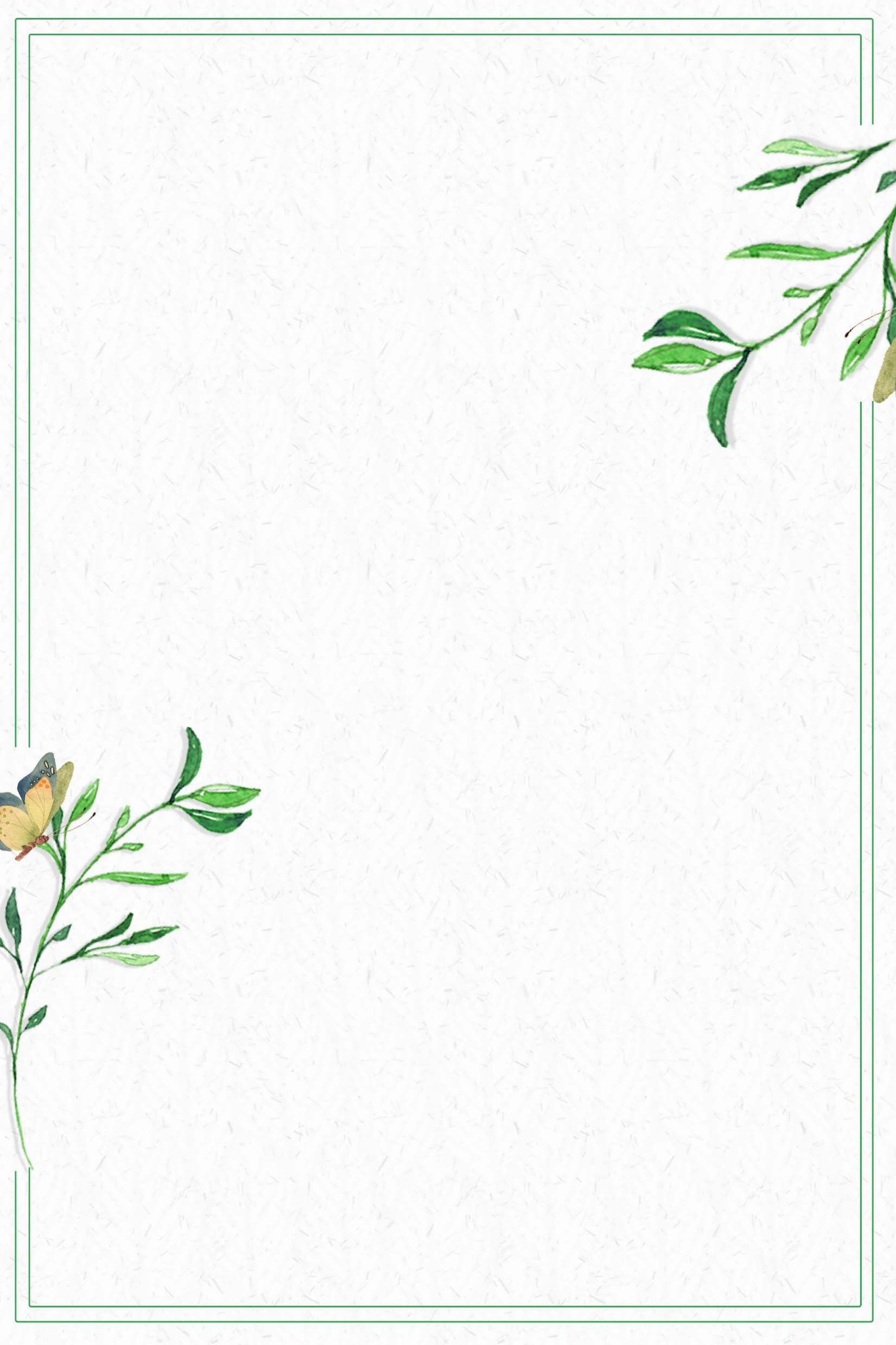 Top quark inclusive decay
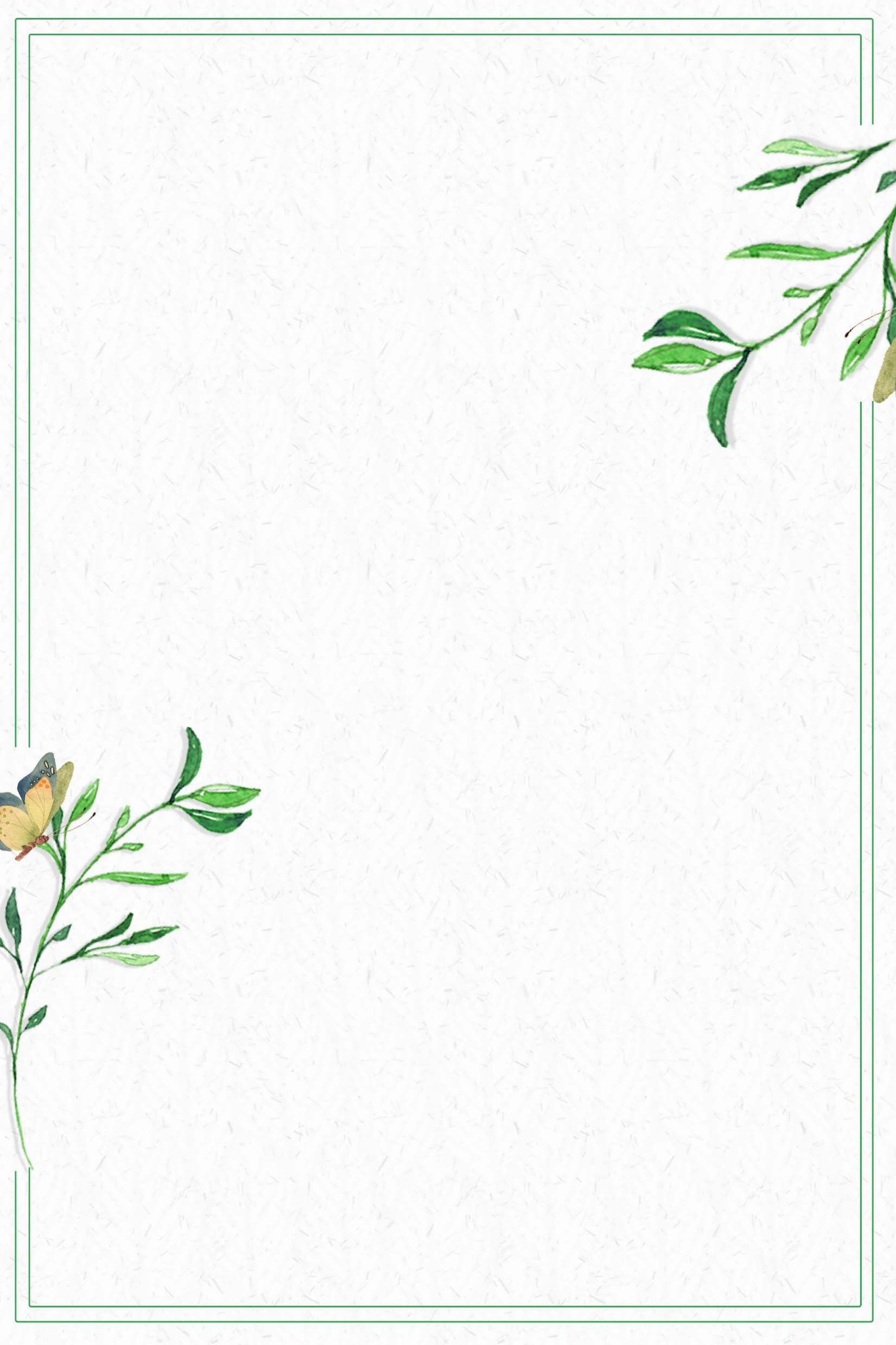 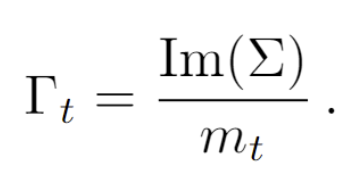 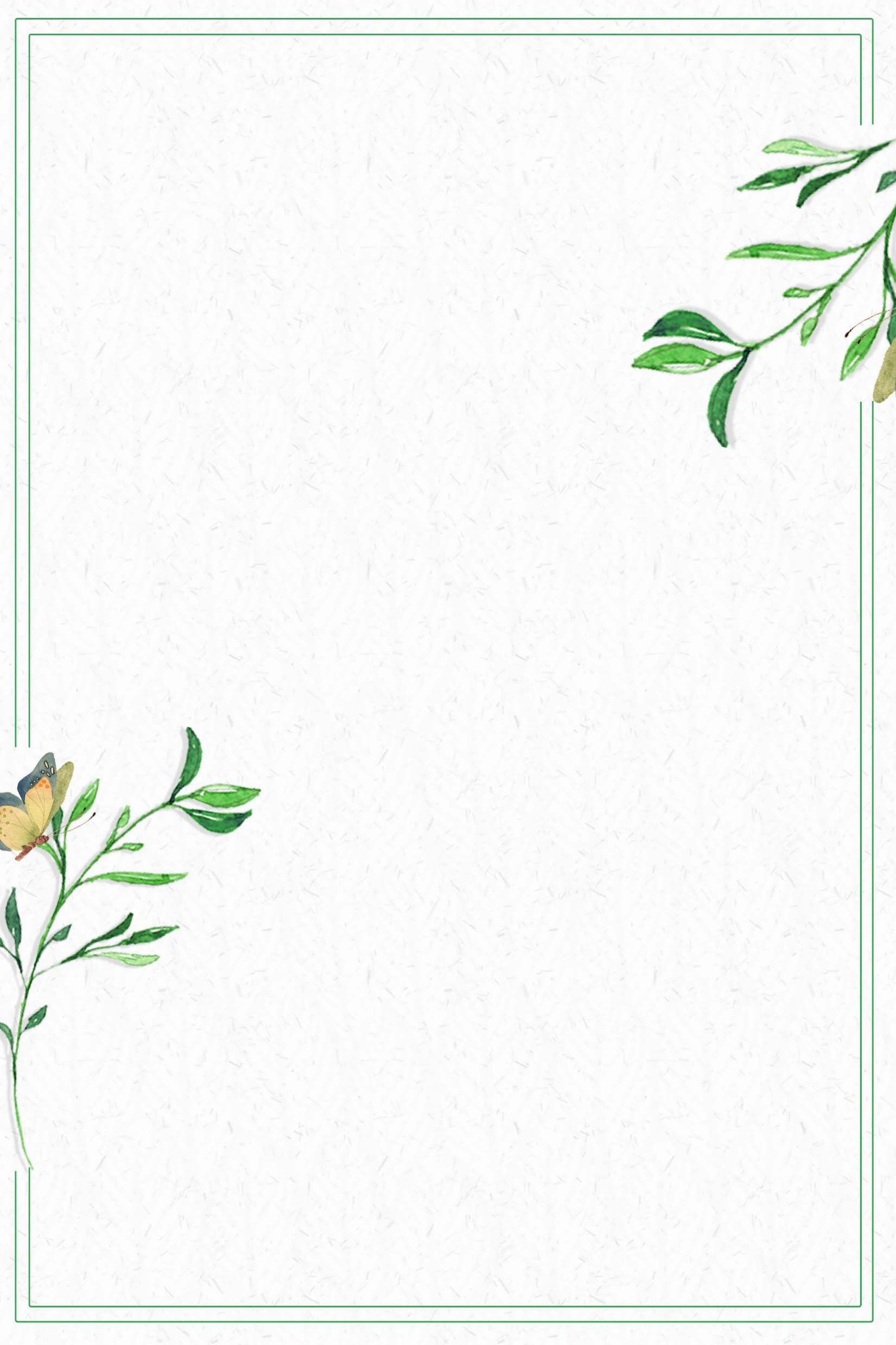 毕业论文答辩
02
Leading Order
答辩人：小不点      答辩时间：5.5      指导老师：大不点
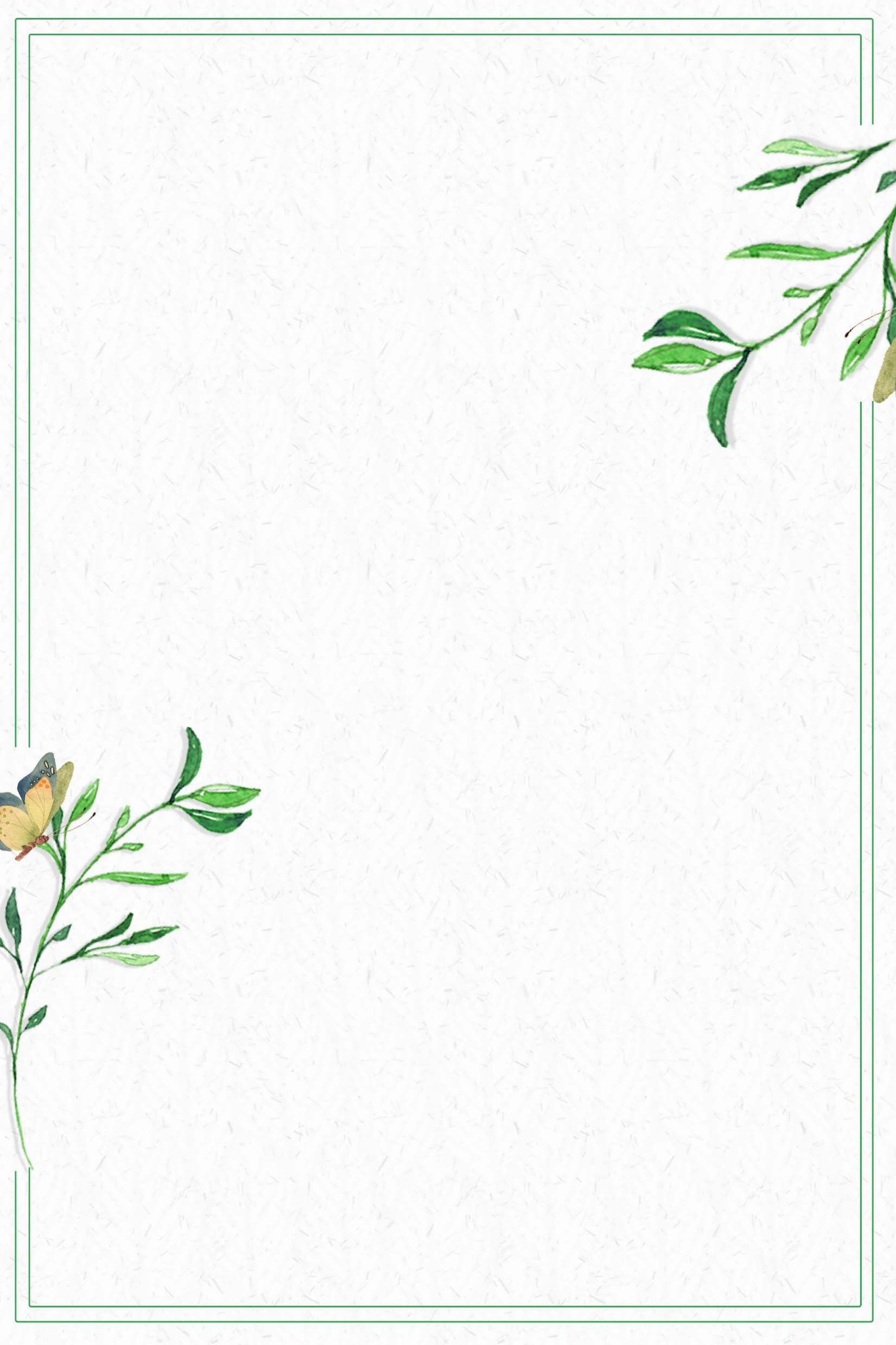 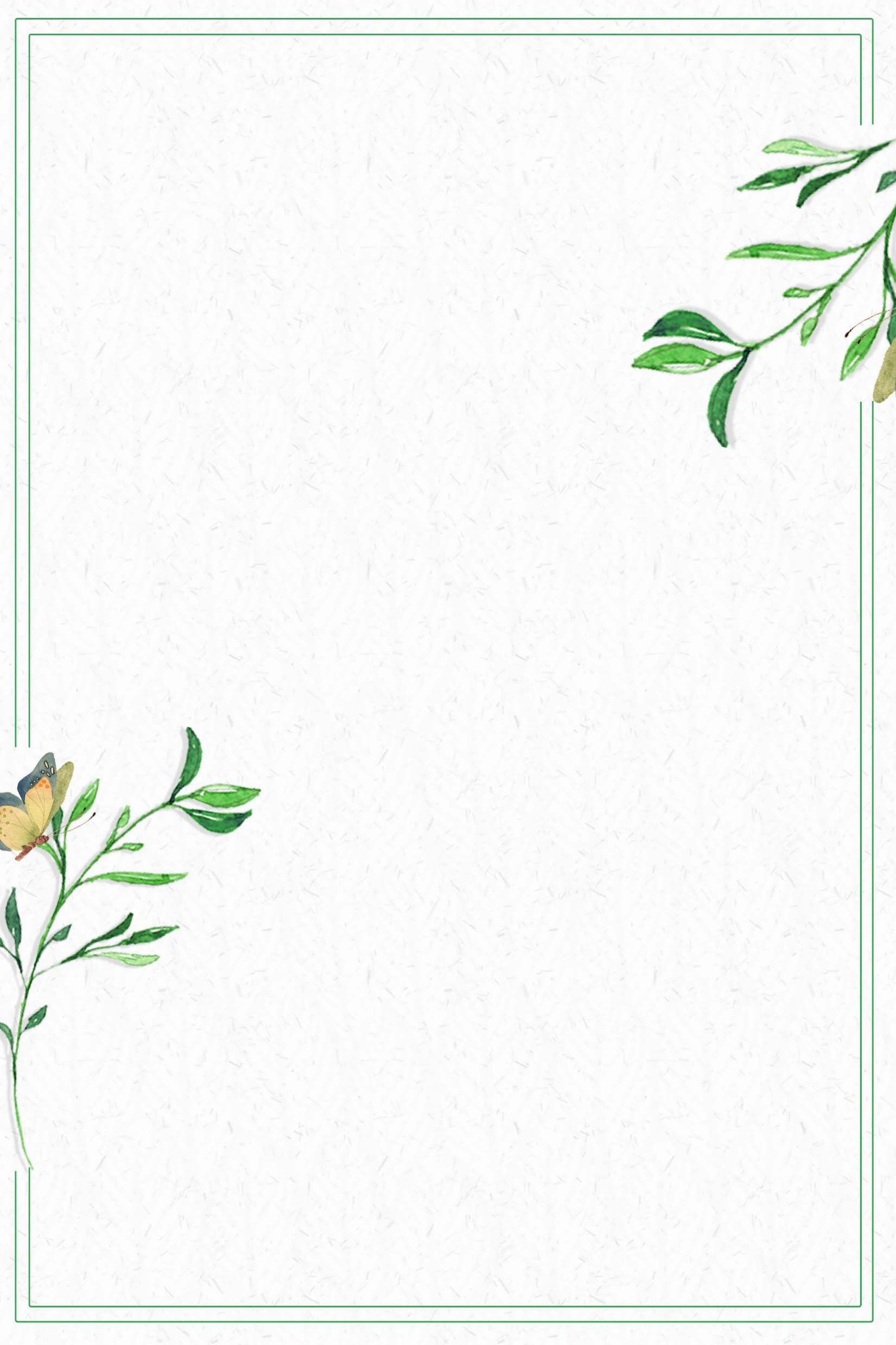 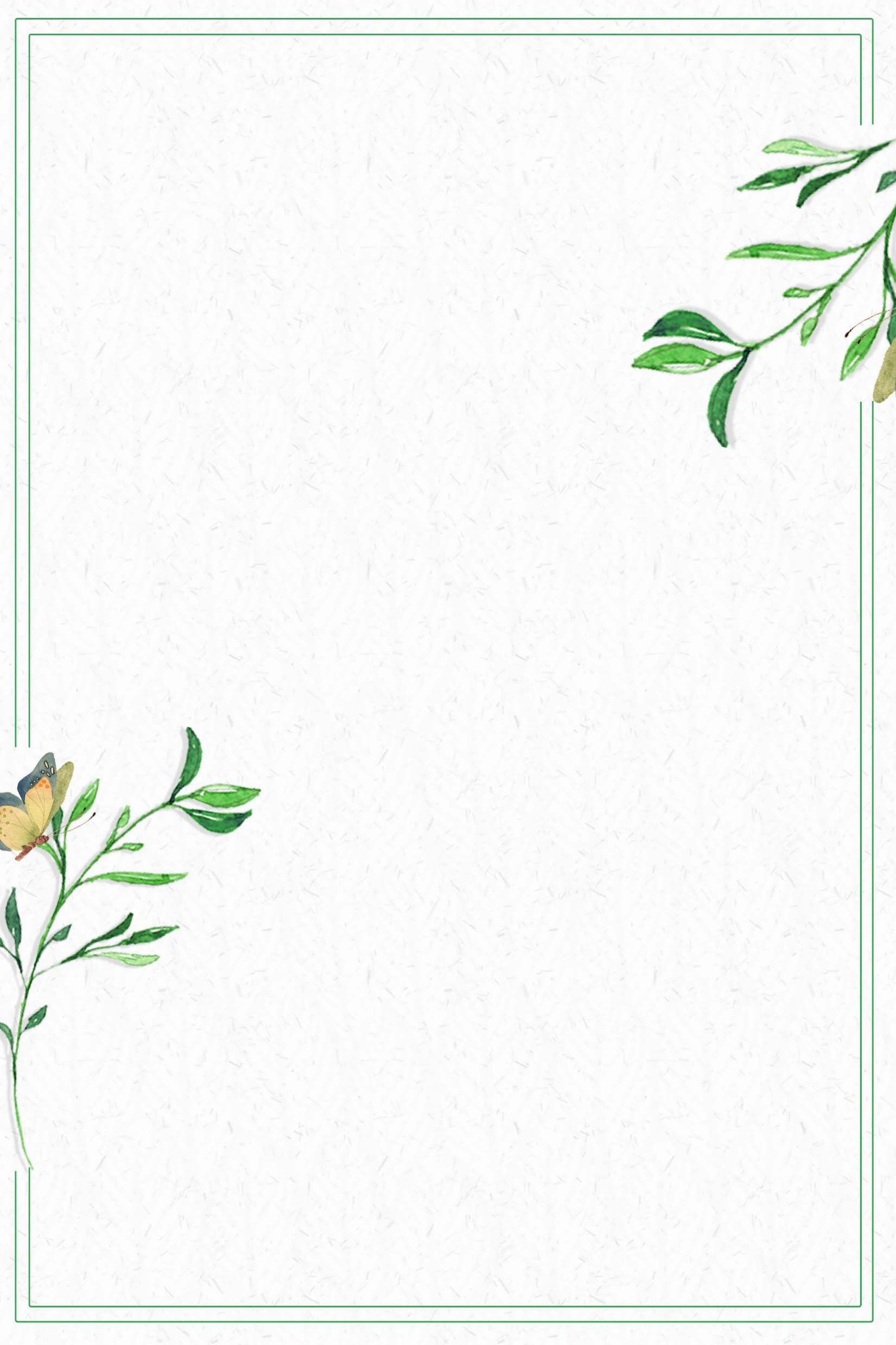 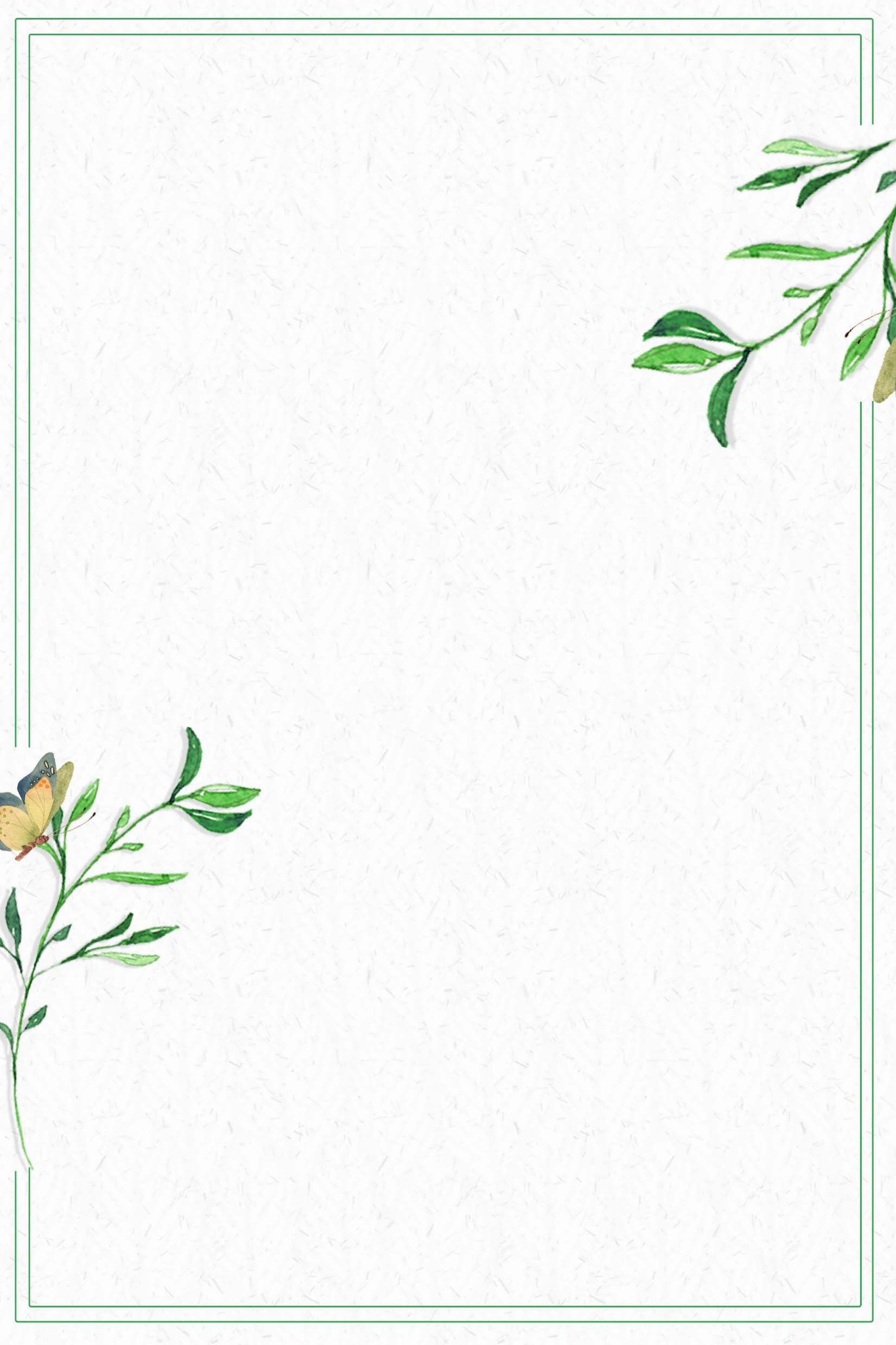 陈龙斌
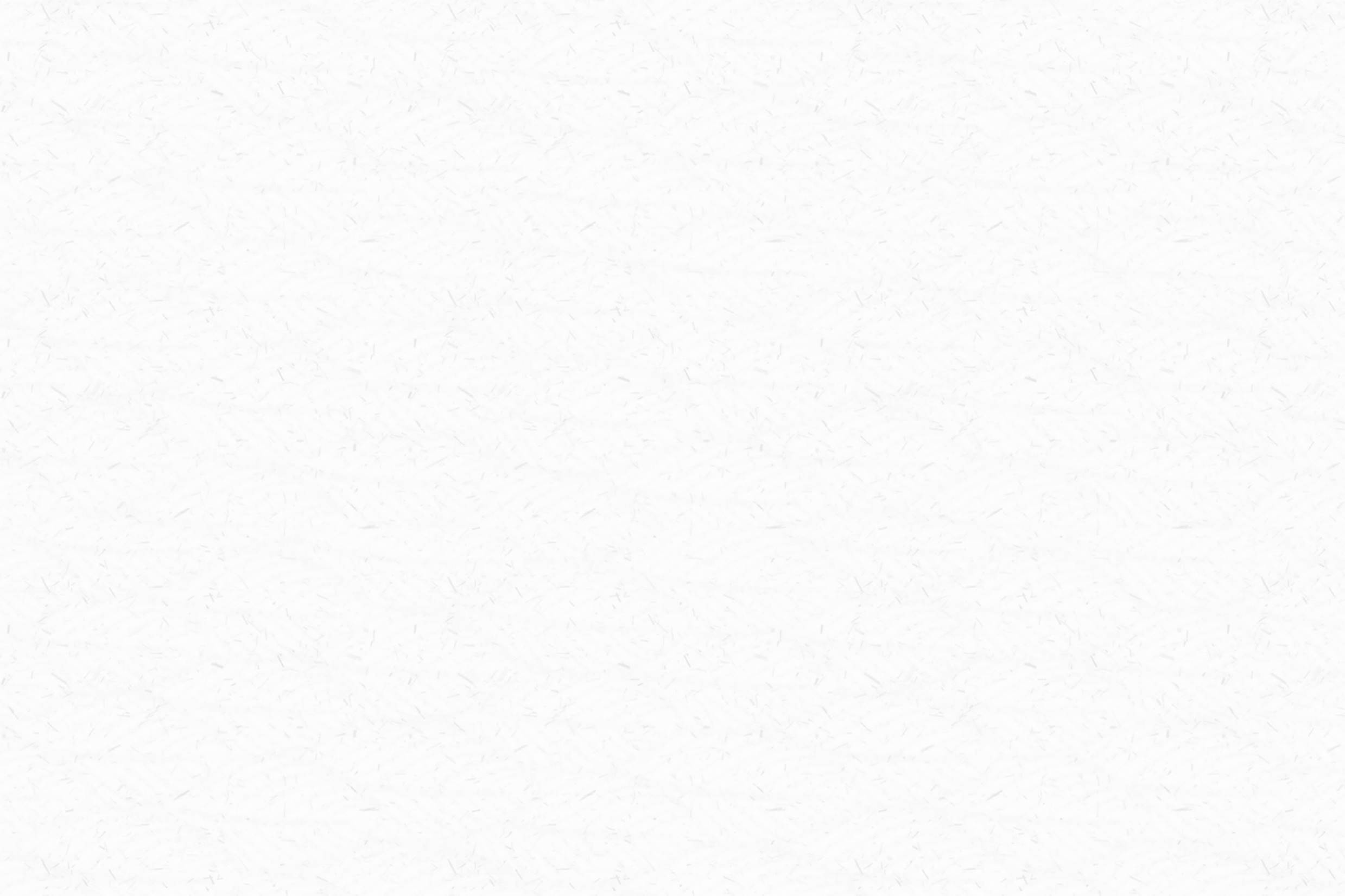 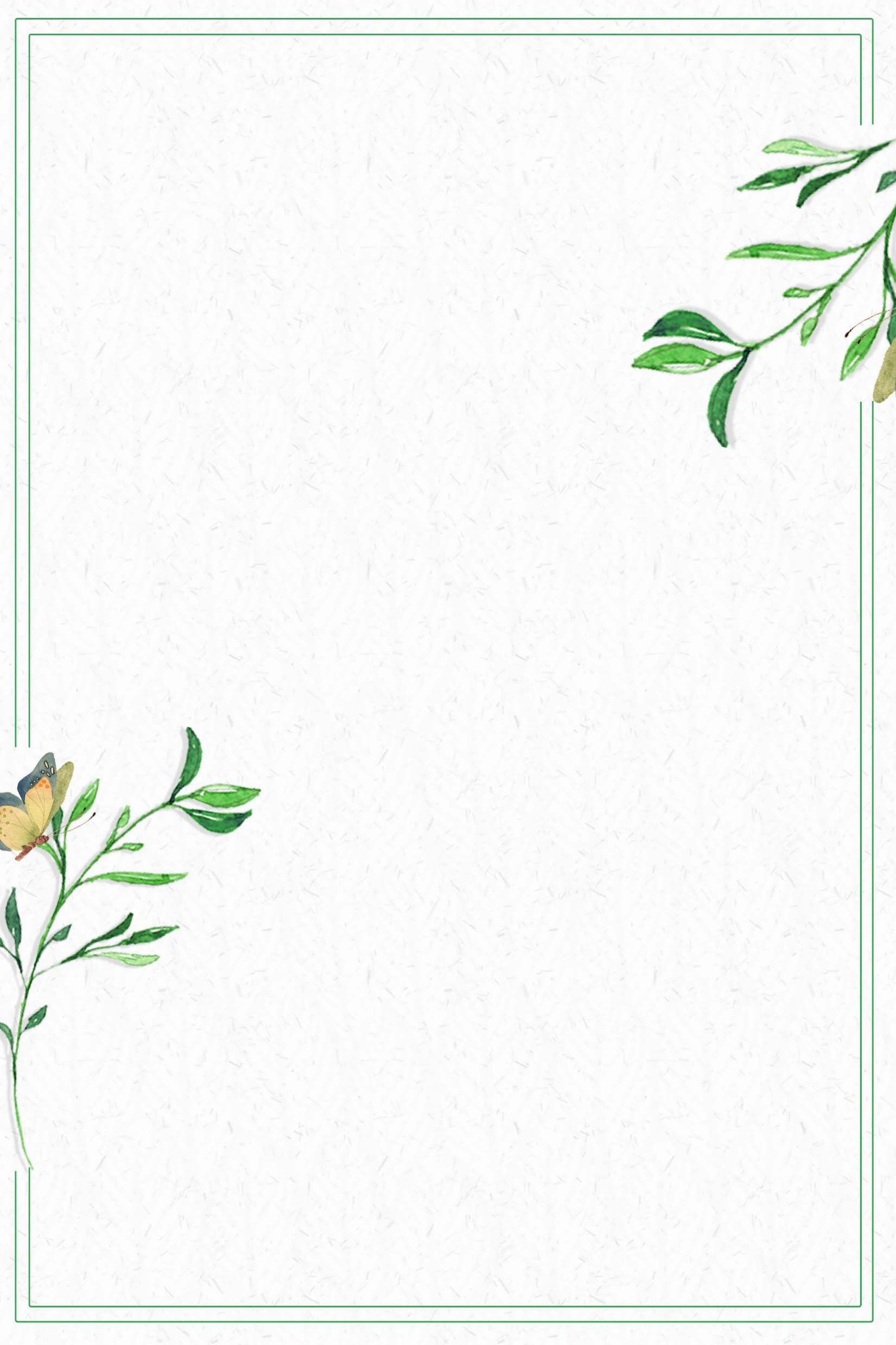 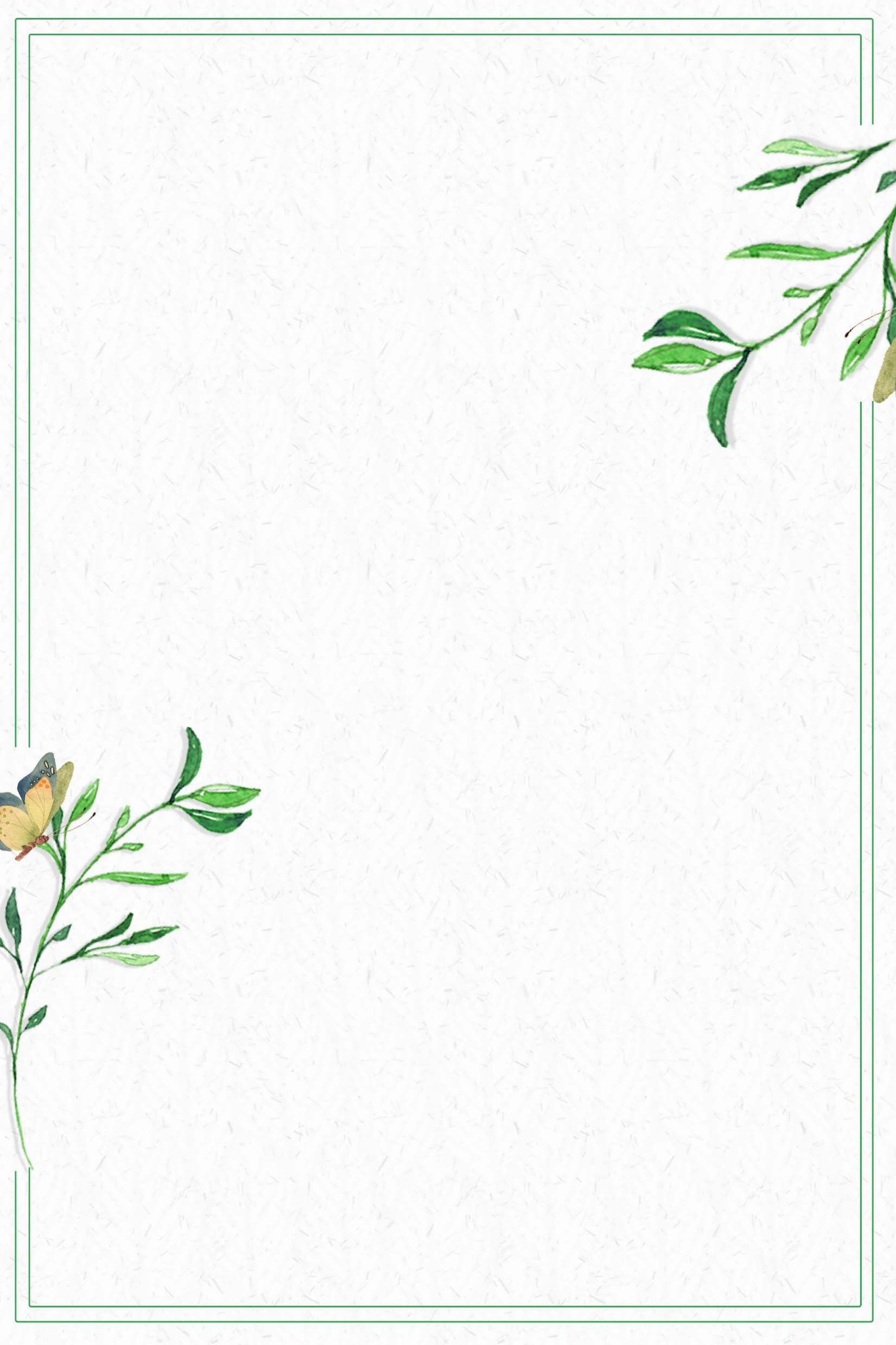 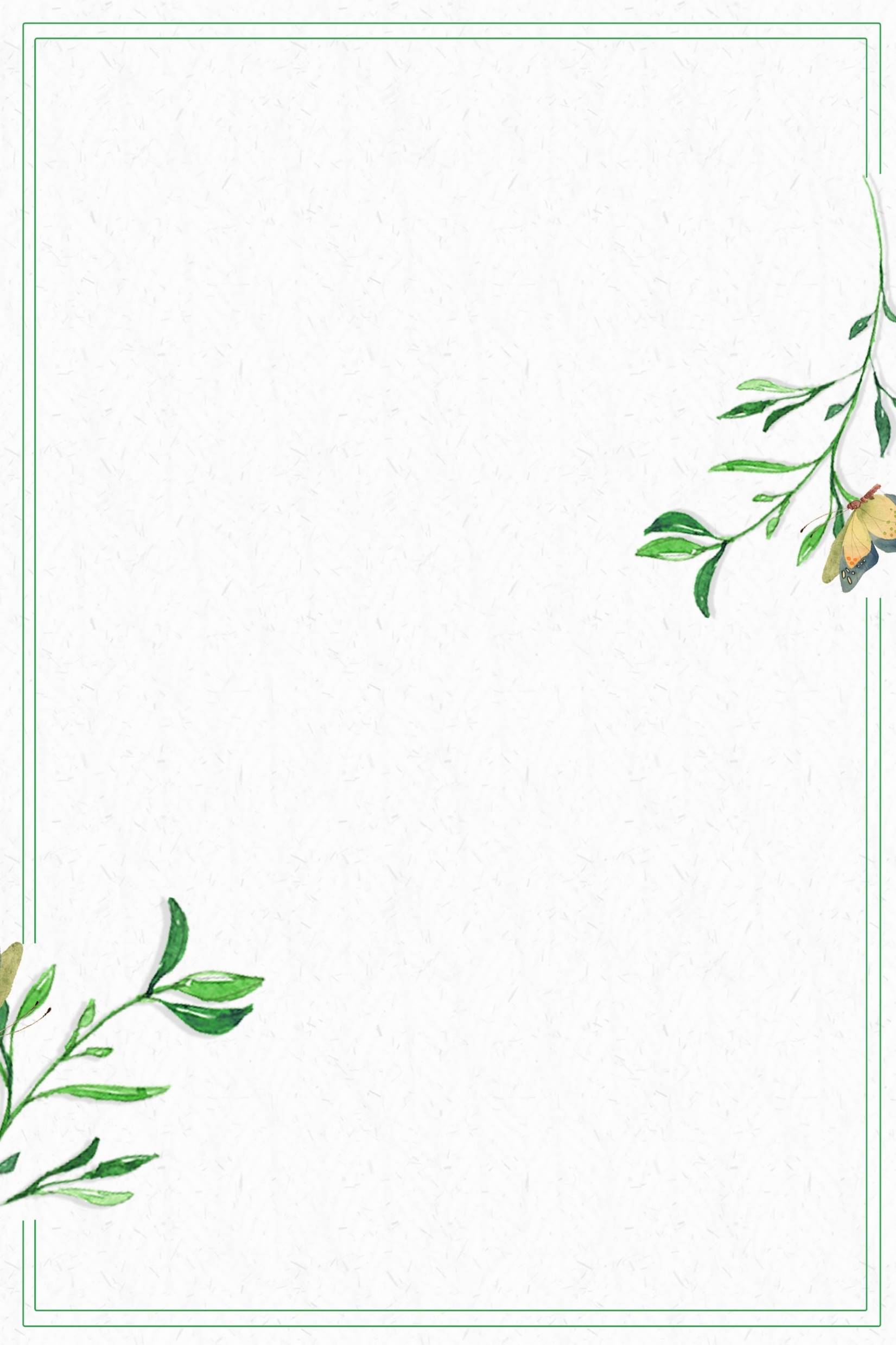 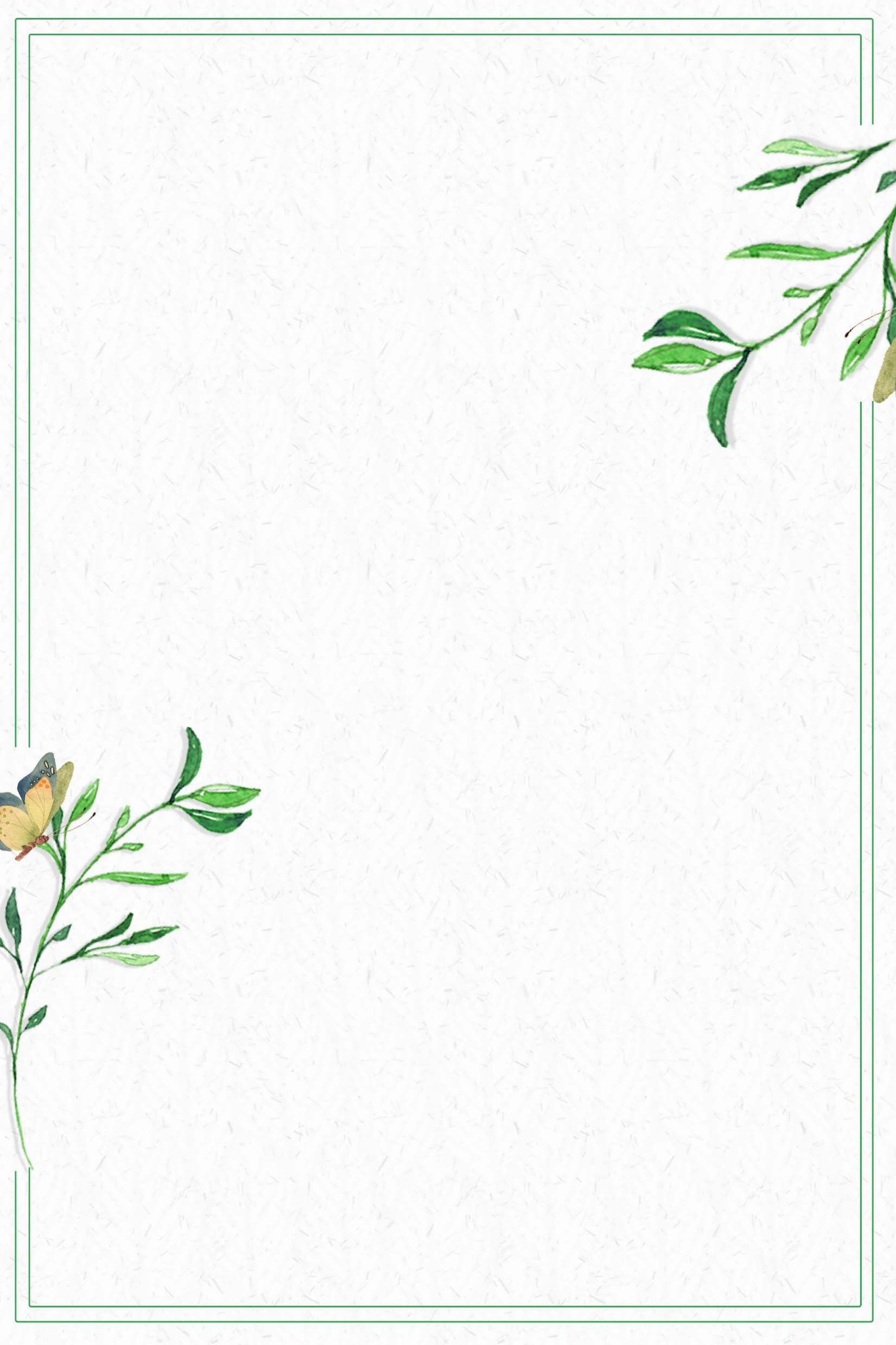 Calculate the imaginary parts of propagator type integrals
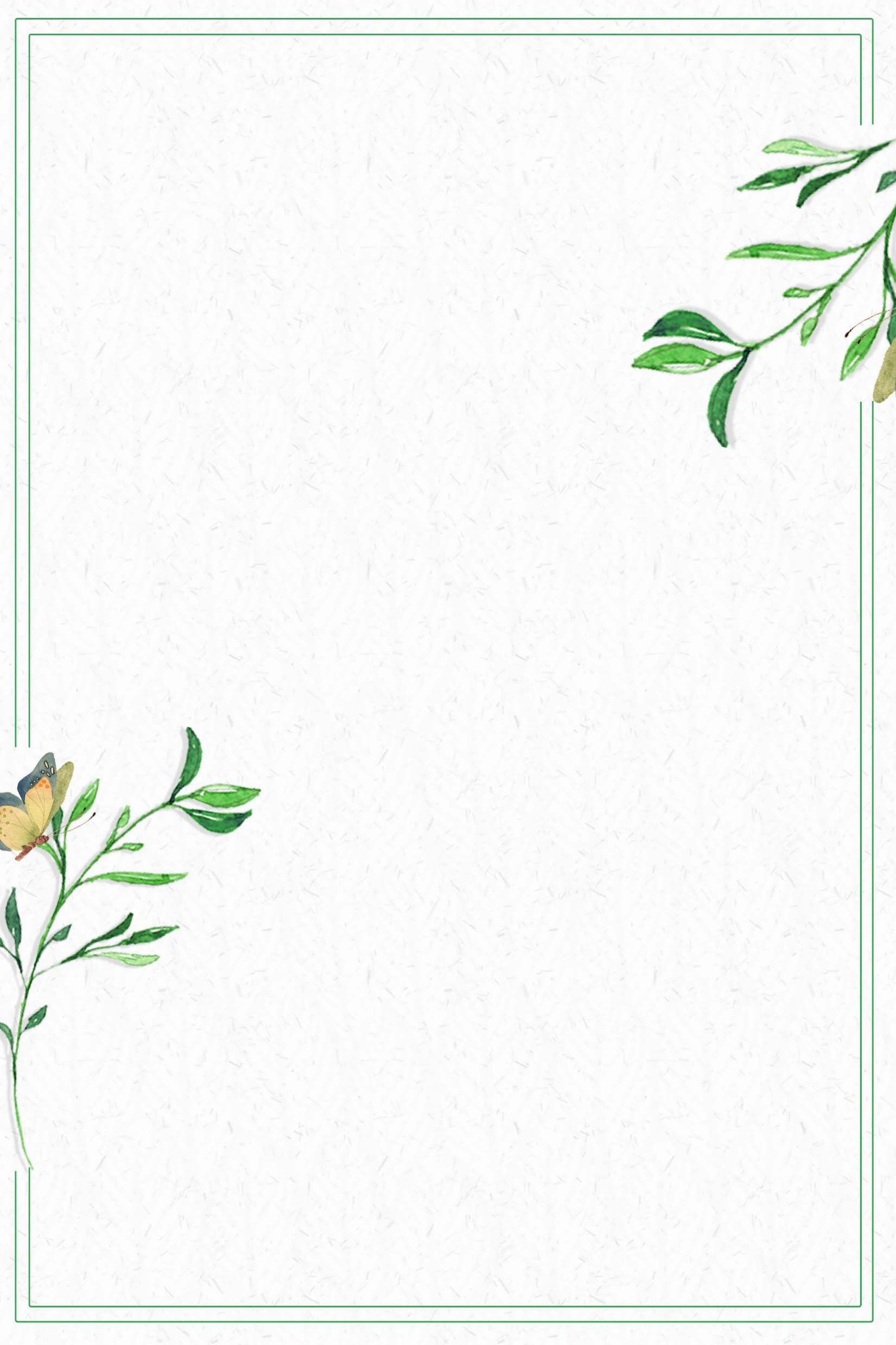 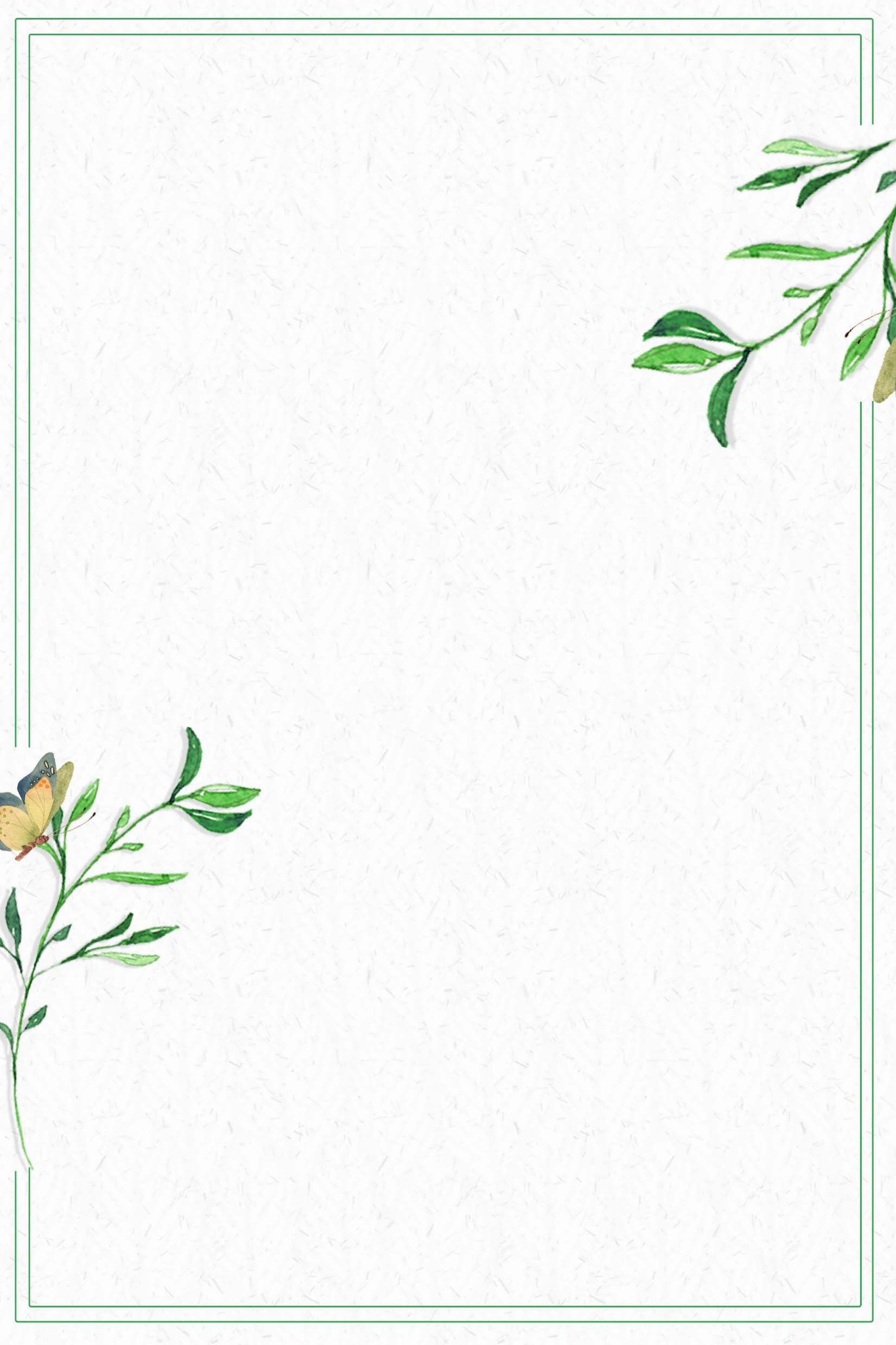 1）
Calculation
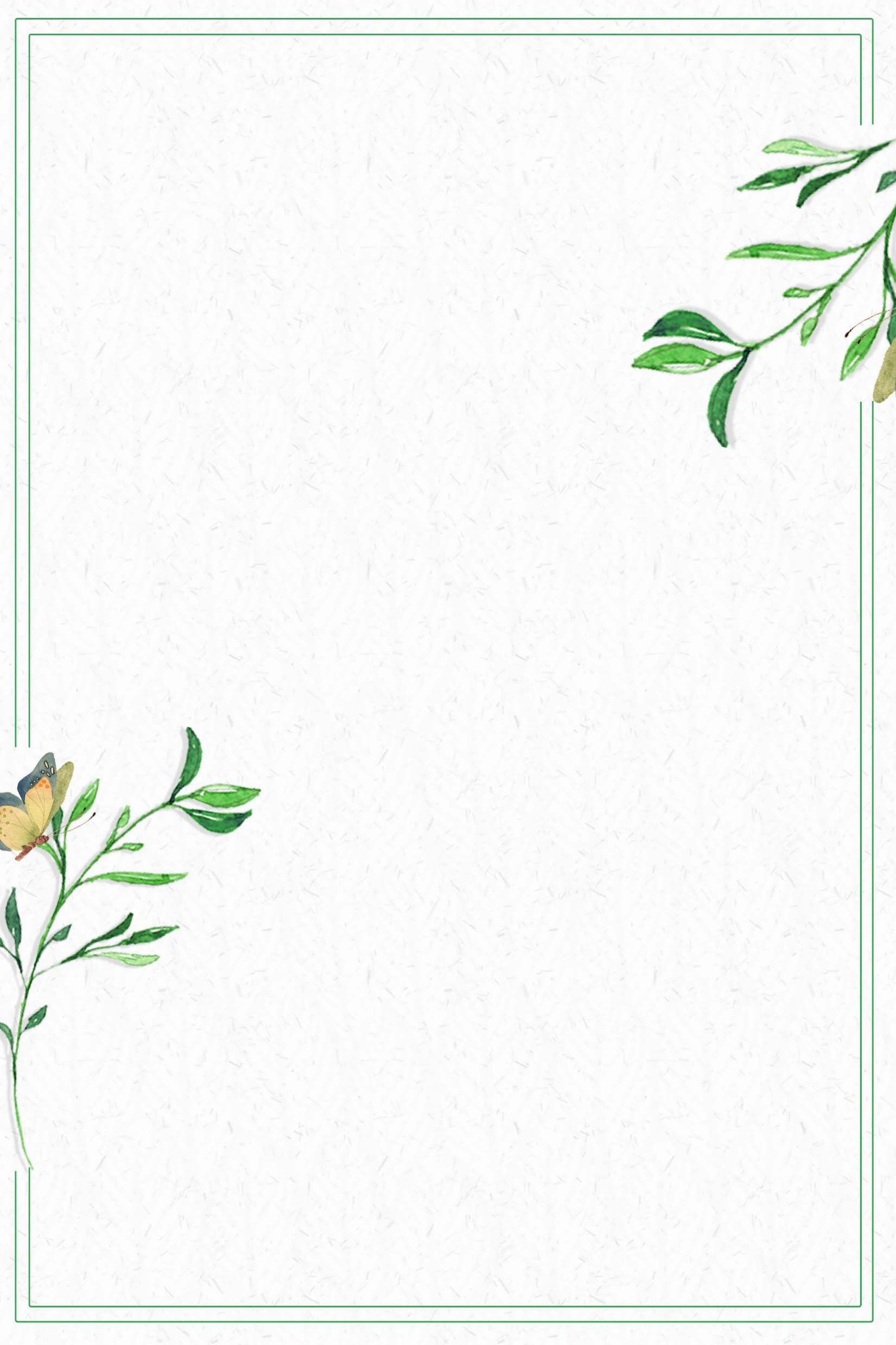 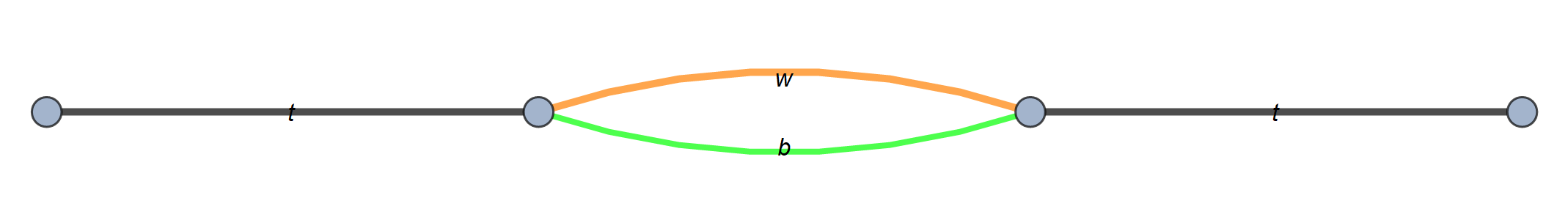 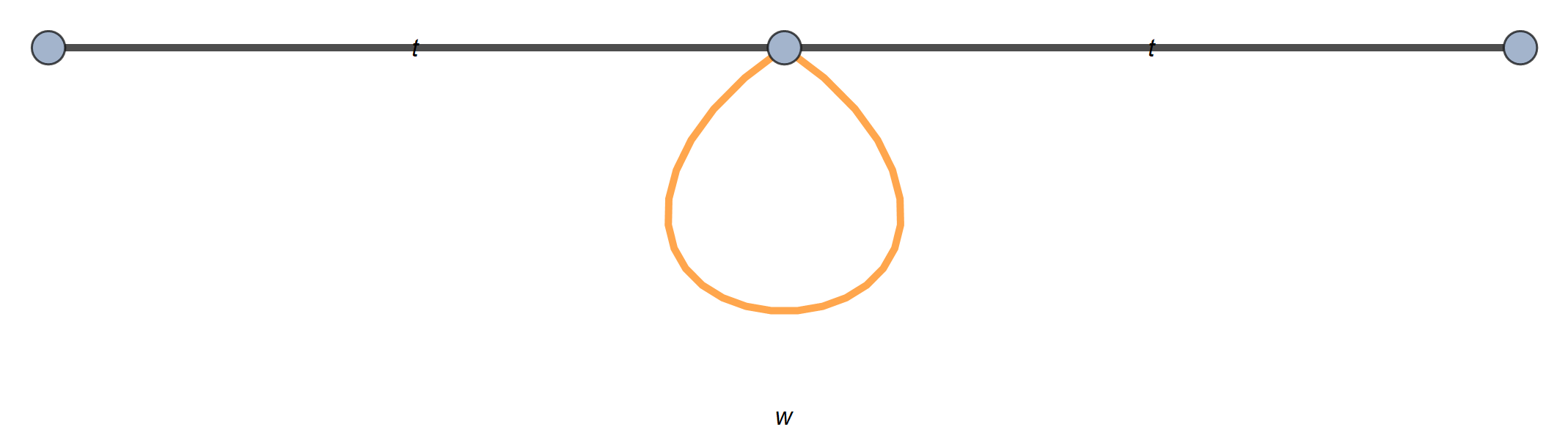 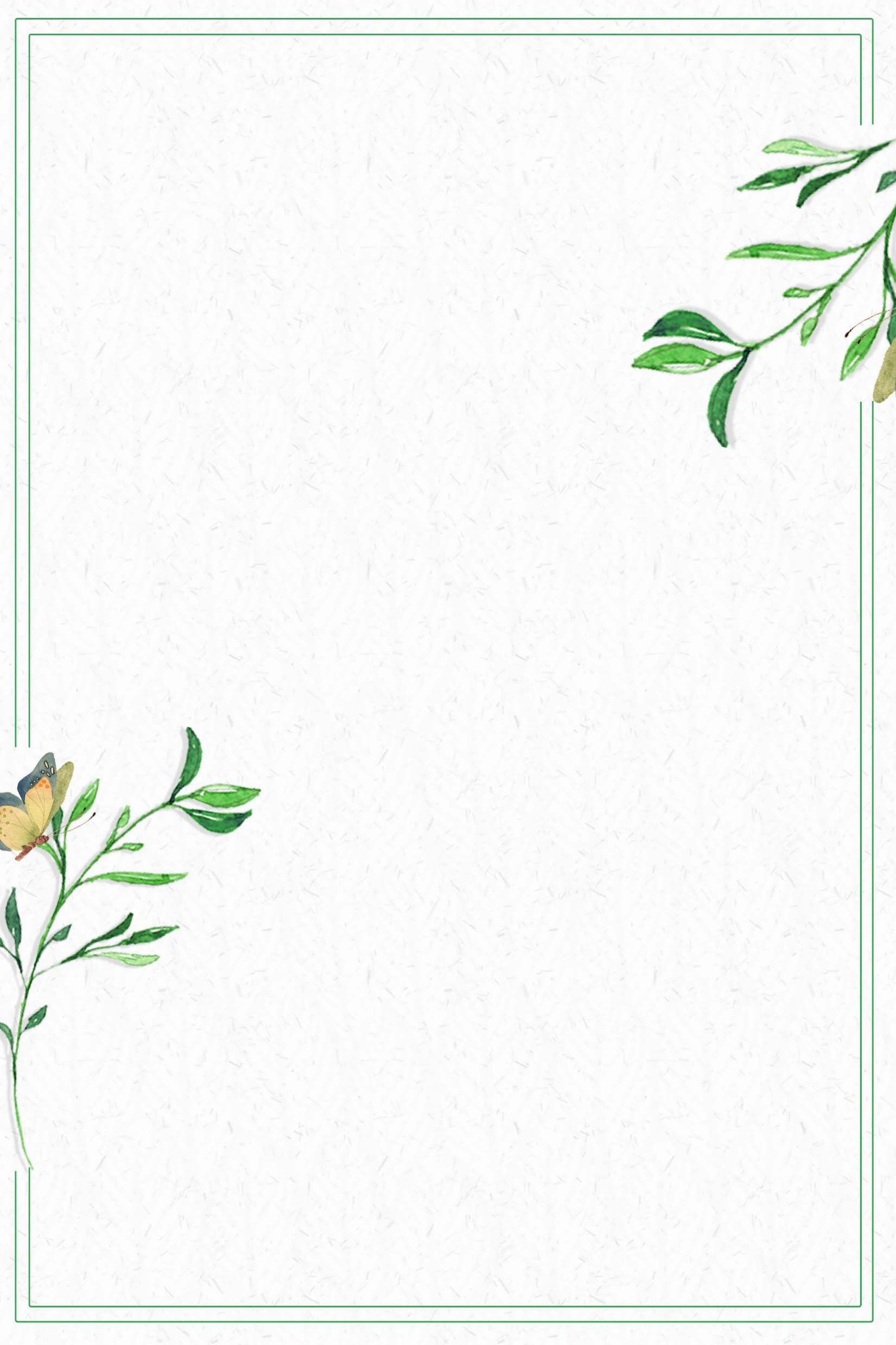 毕业论文答辩
Calculate the following Integral
答辩人：小不点      答辩时间：5.5      指导老师：大不点
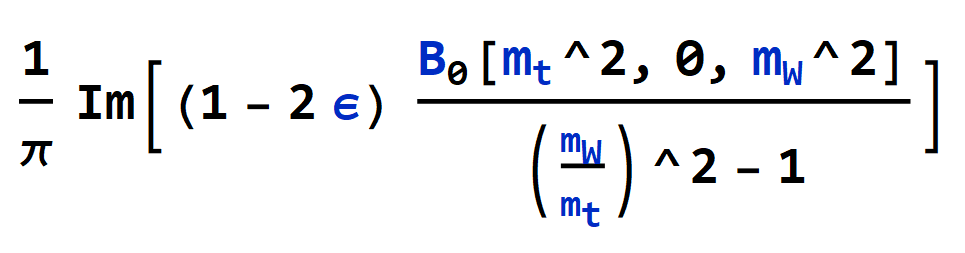 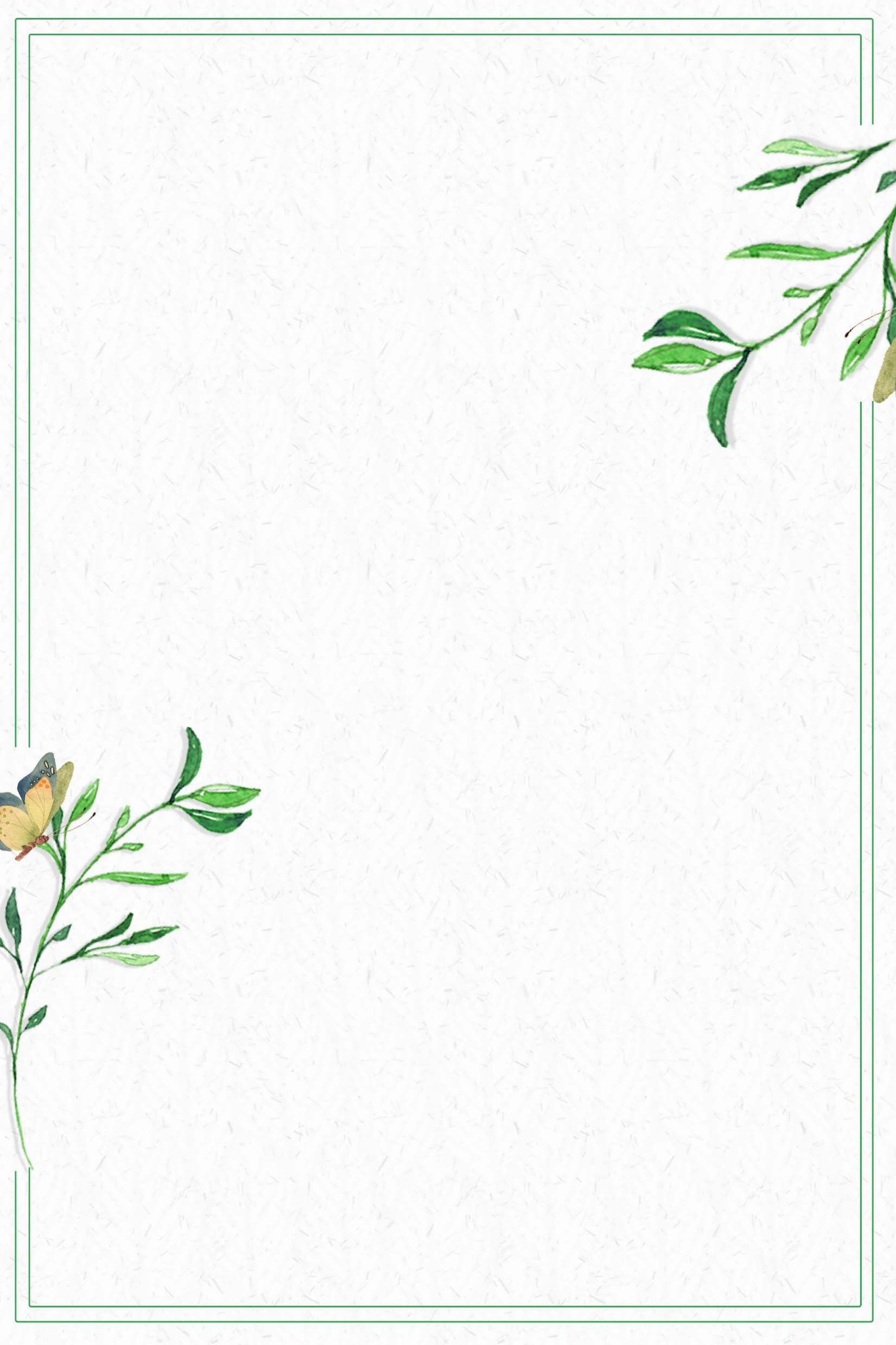 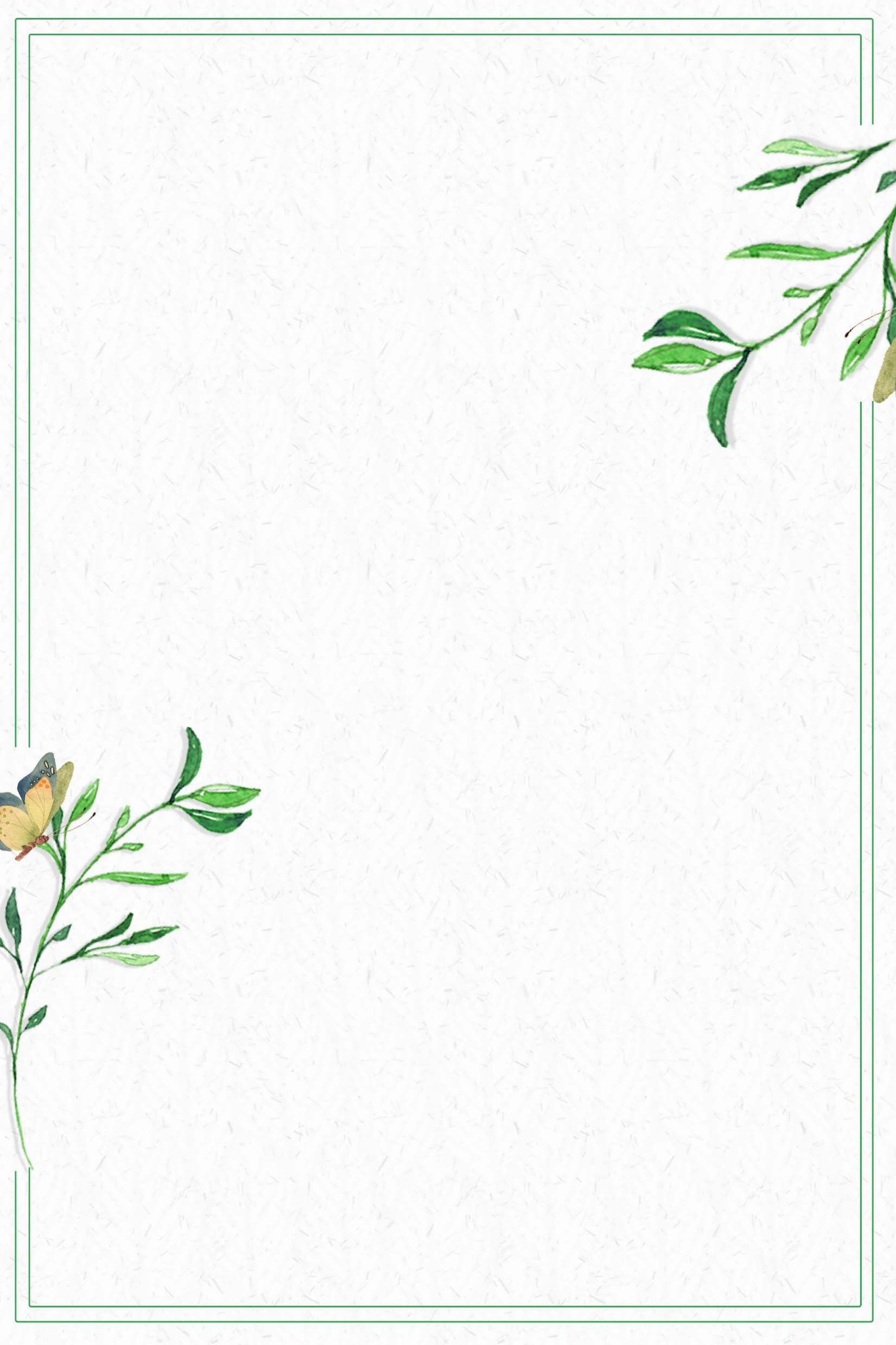 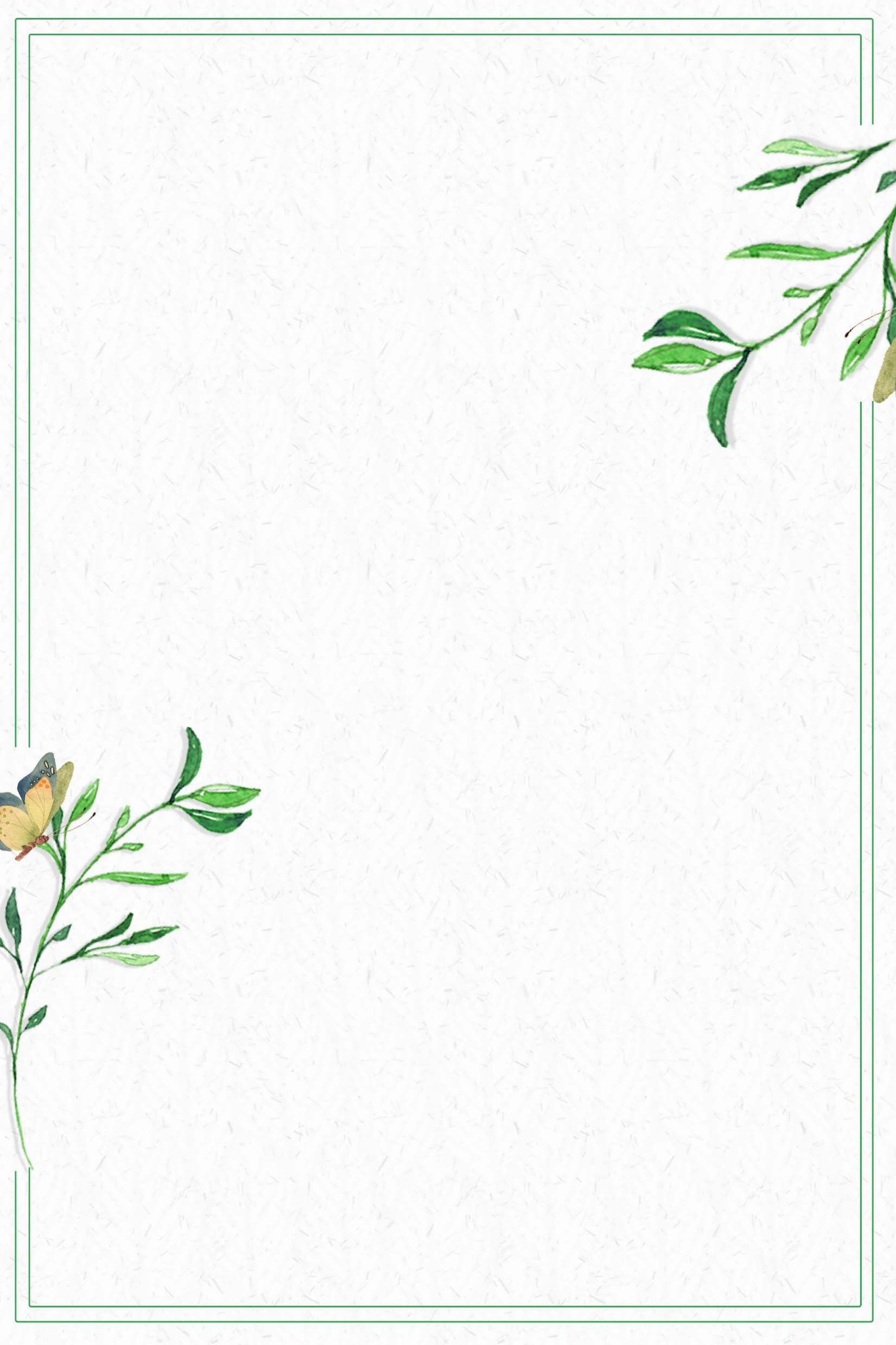 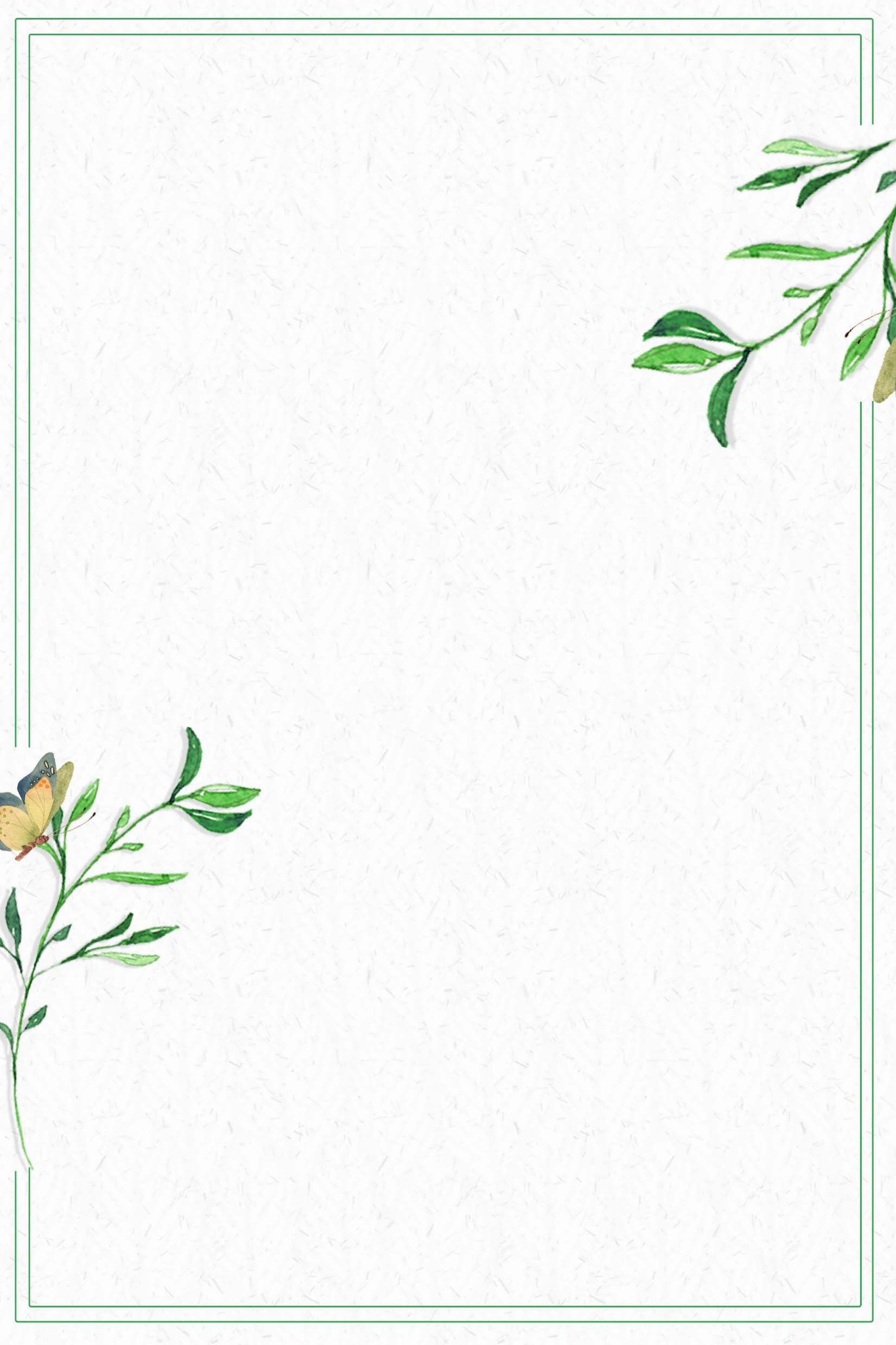 Calculated by Integrating the Feyman parameters
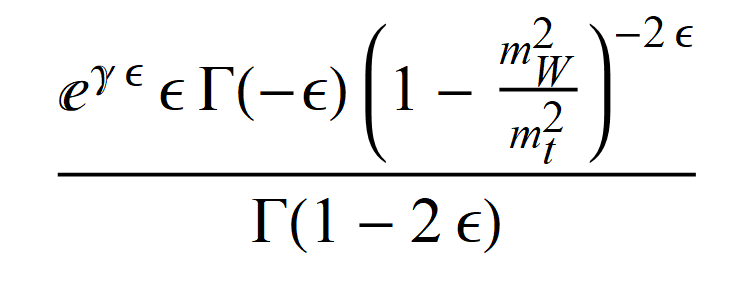 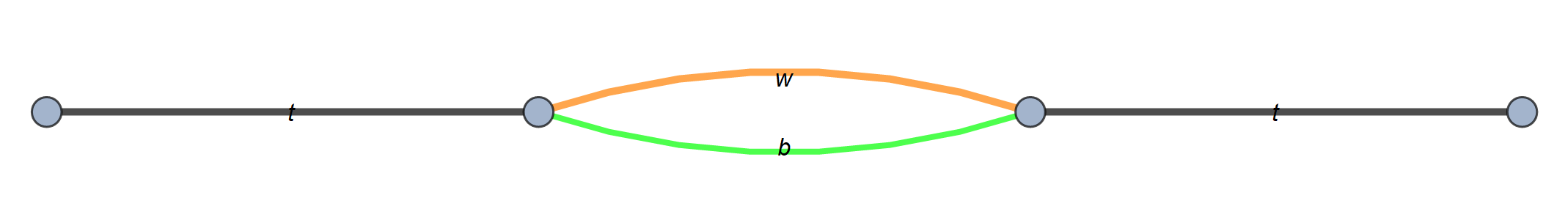 Analytic Results：
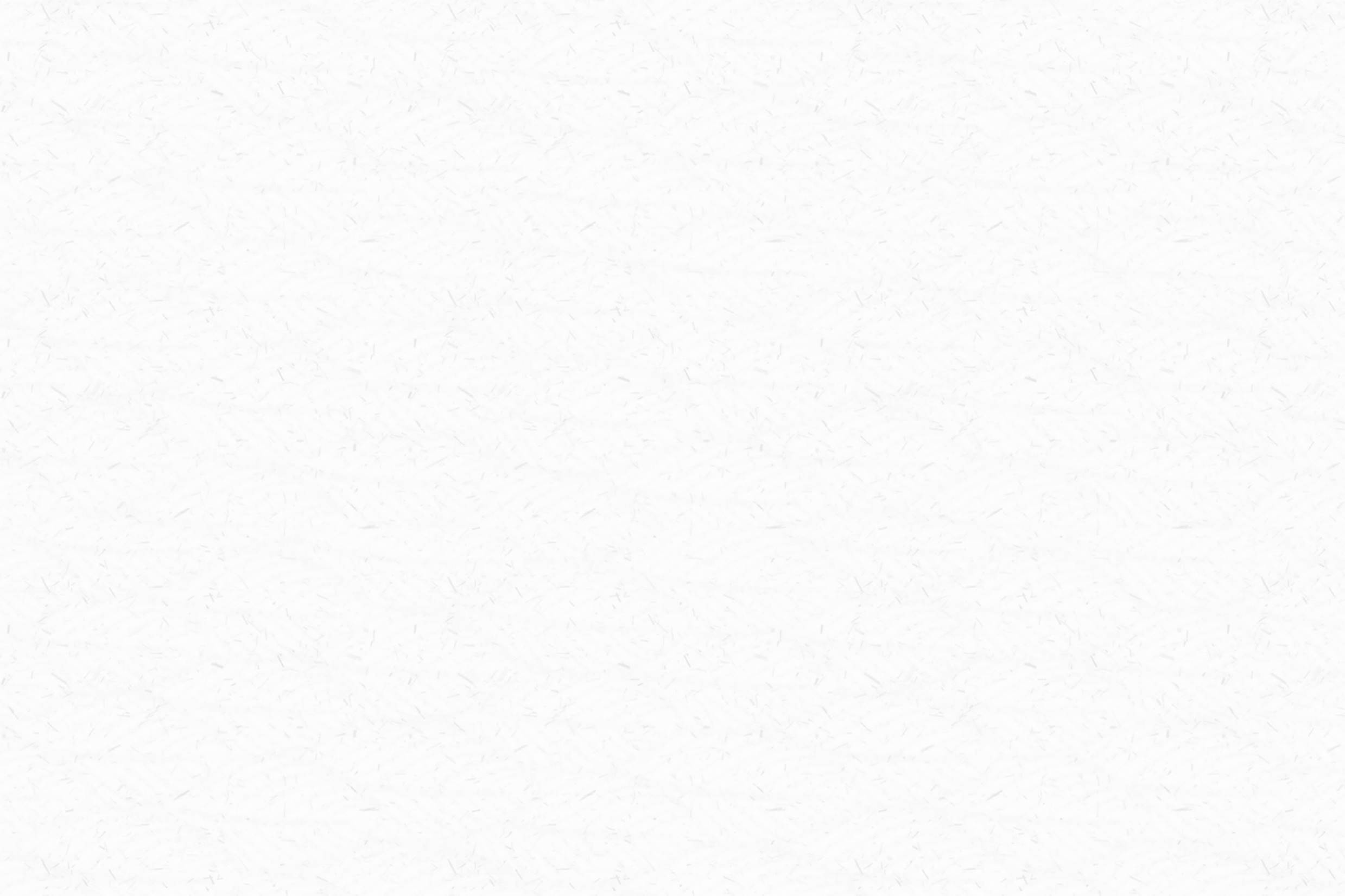 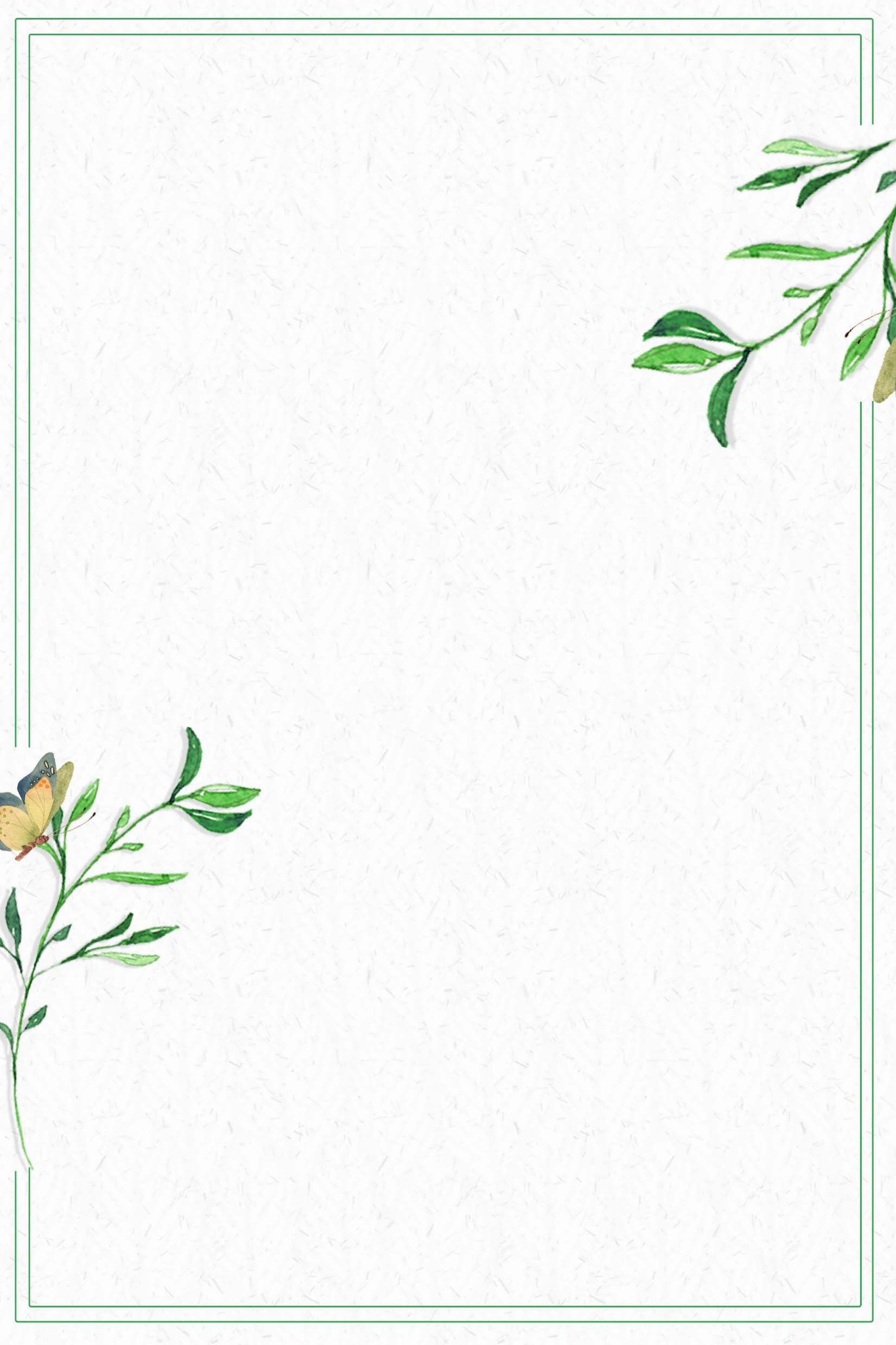 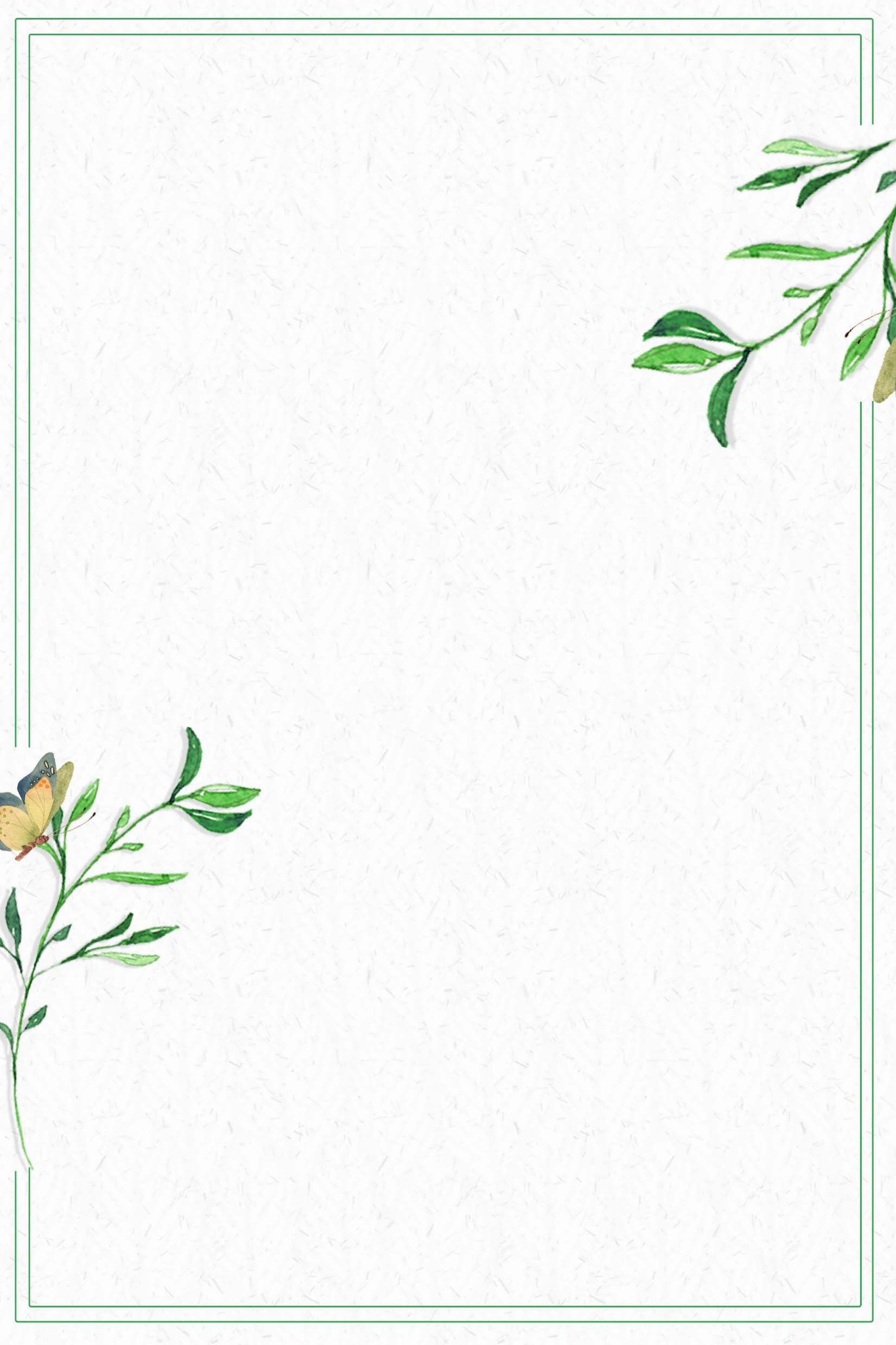 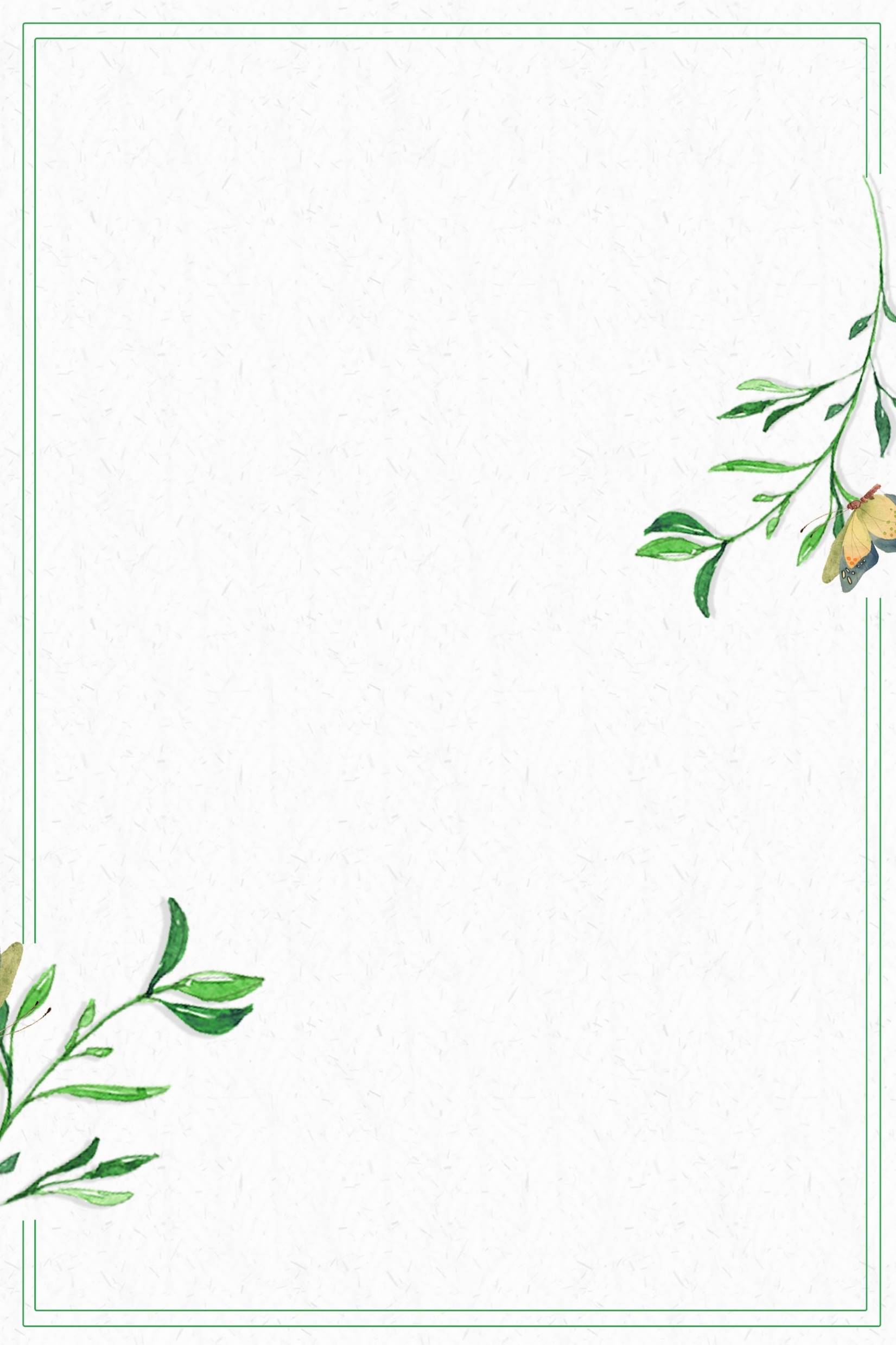 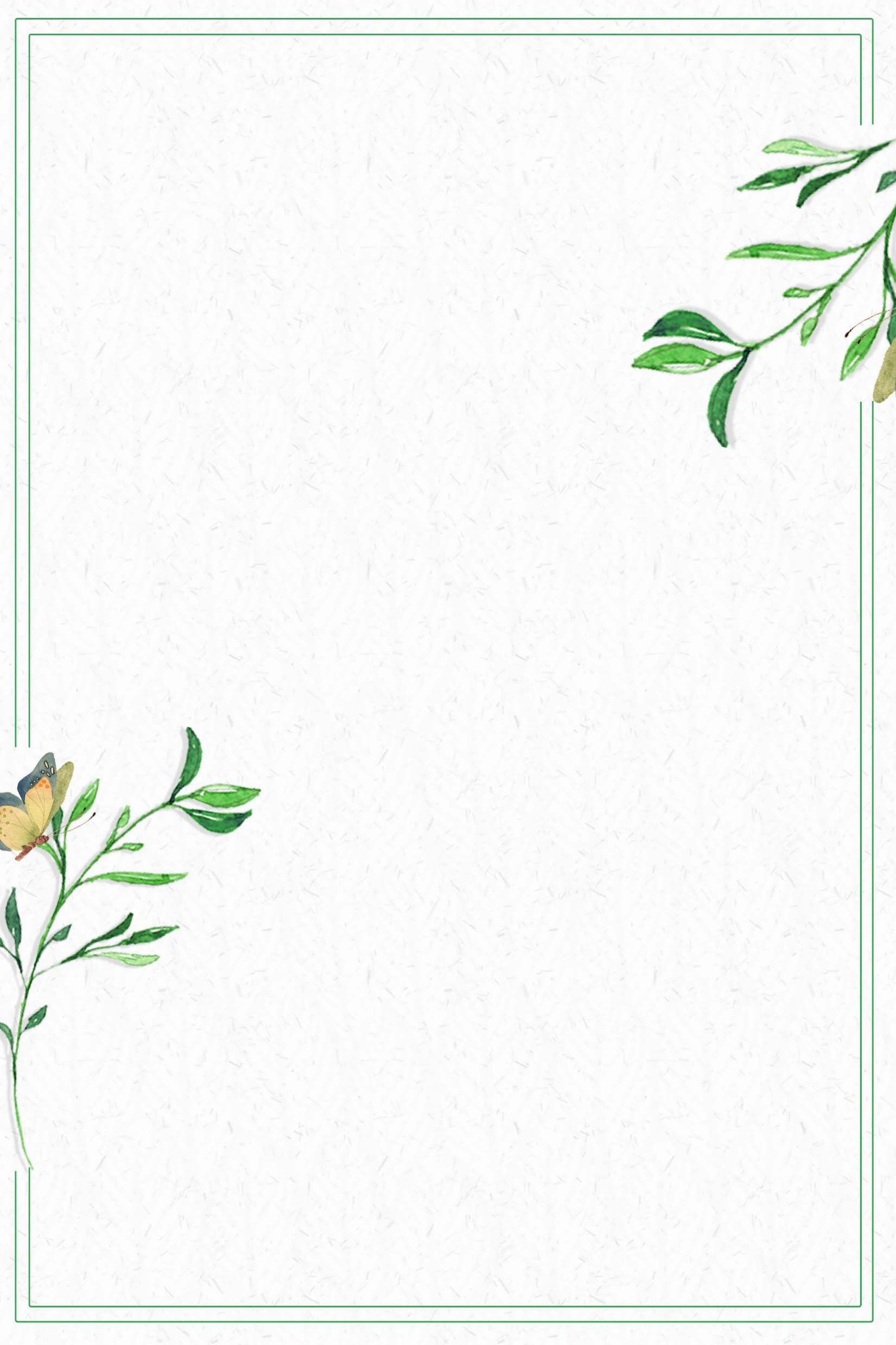 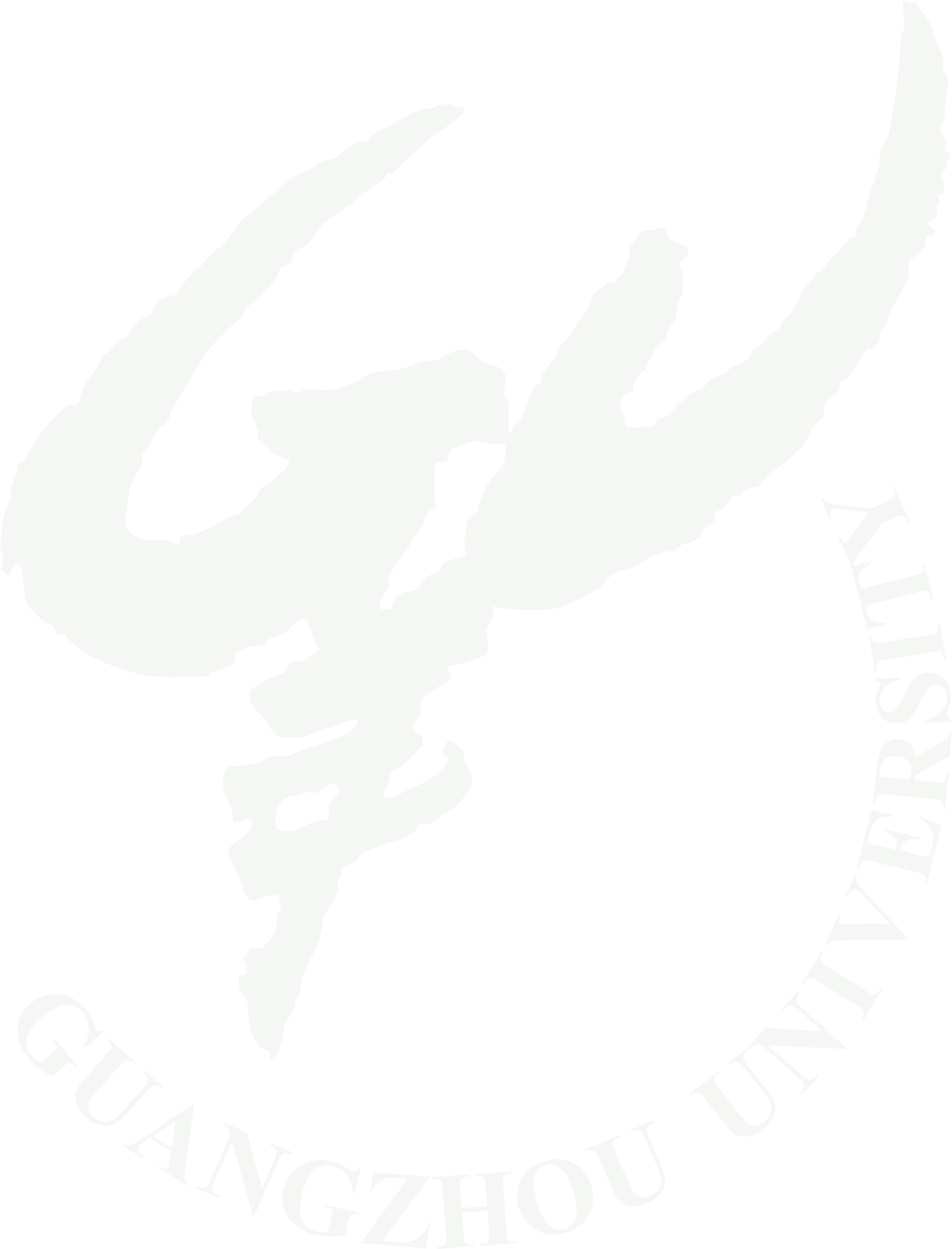 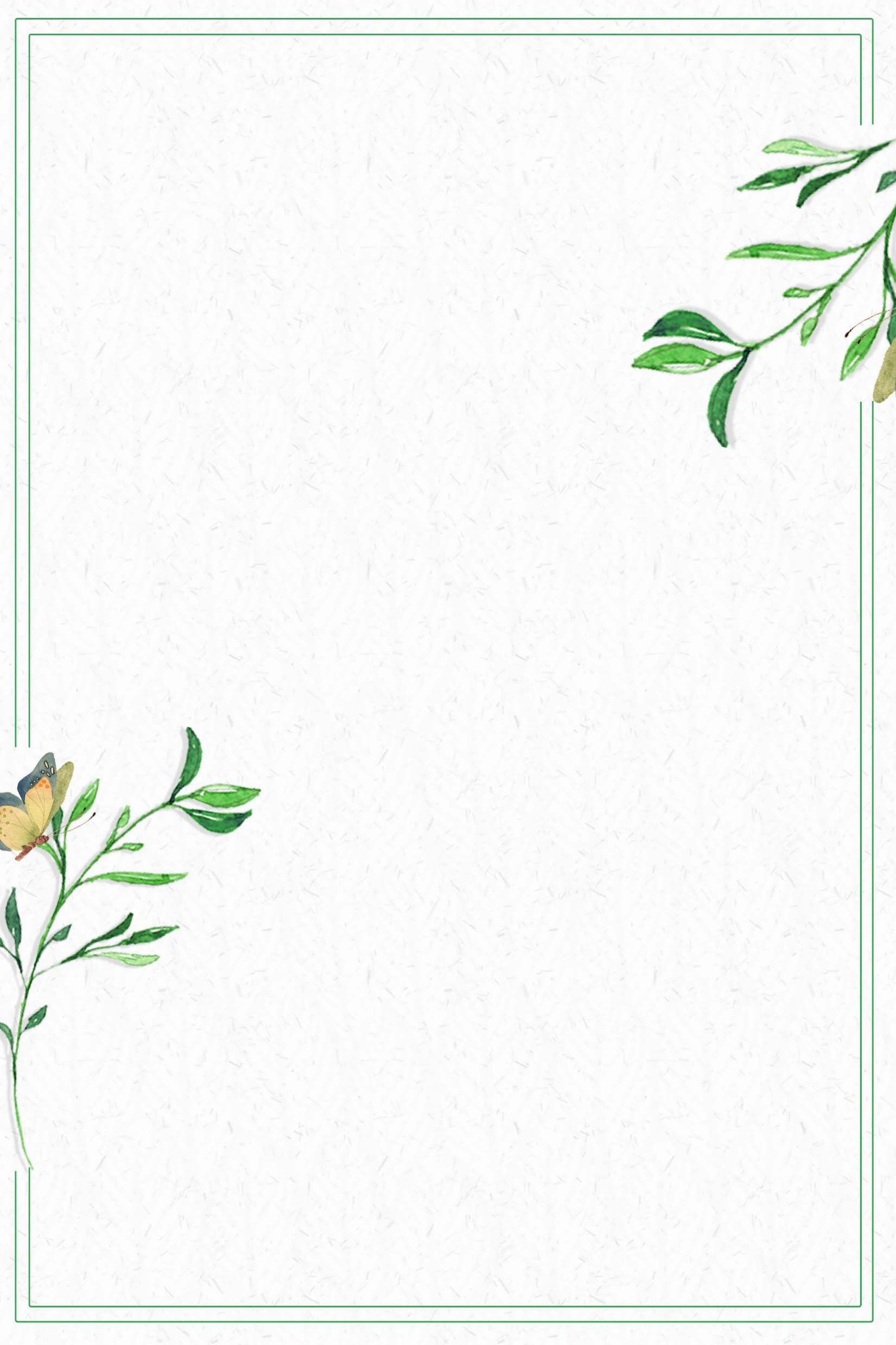 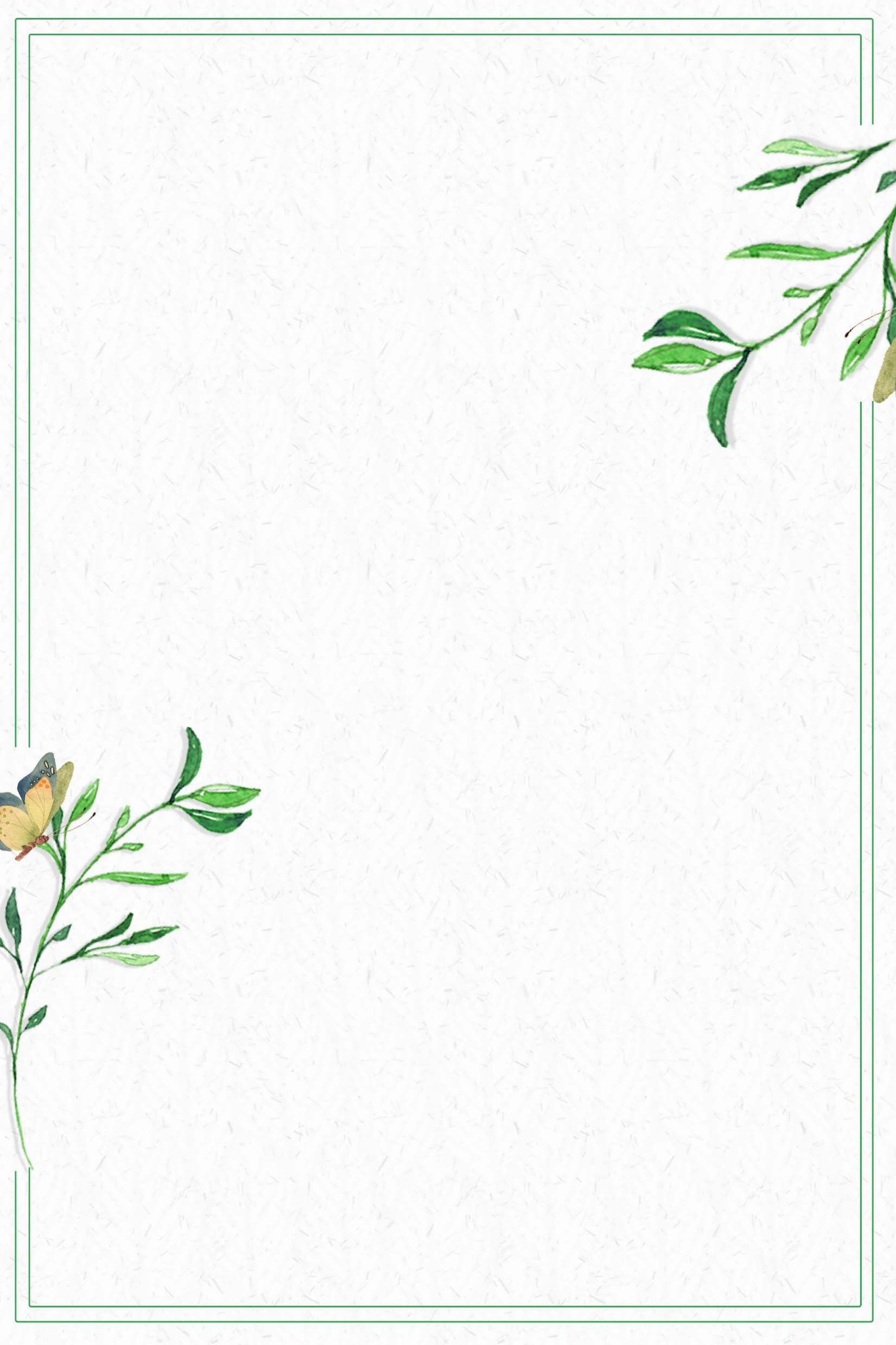 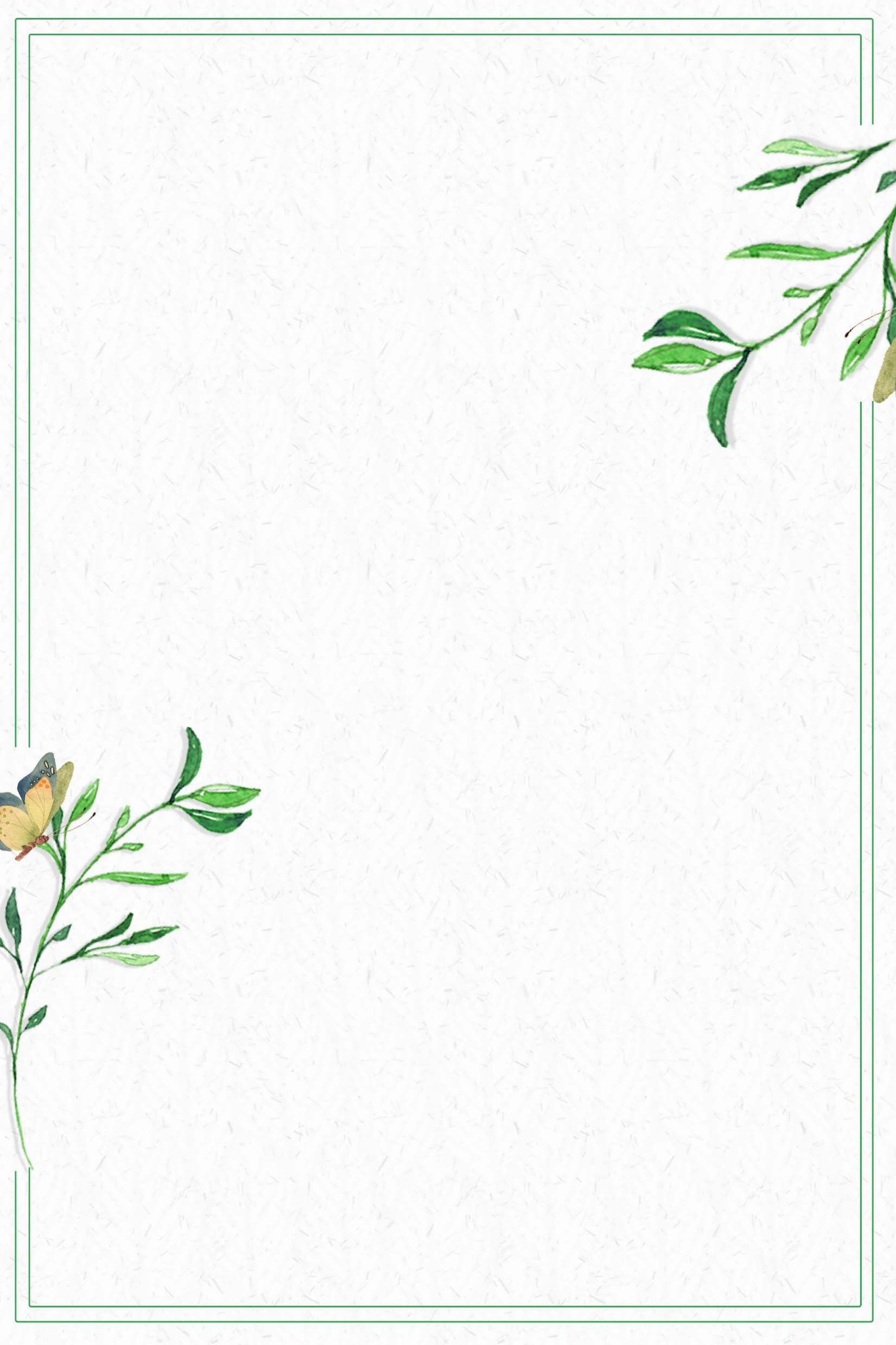 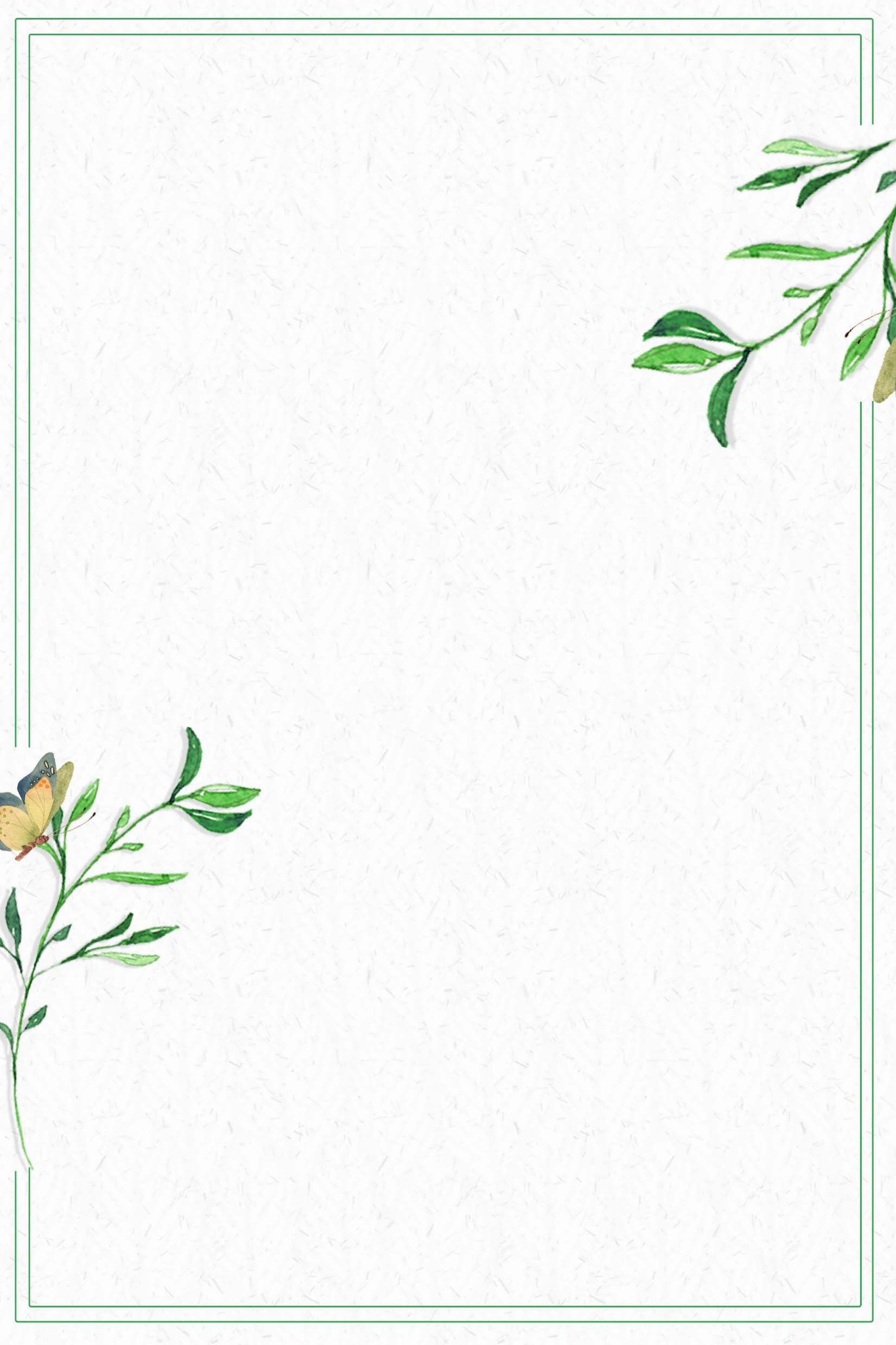 毕业论文答辩
03
Next-to Leading Order
答辩人：小不点      答辩时间：5.5      指导老师：大不点
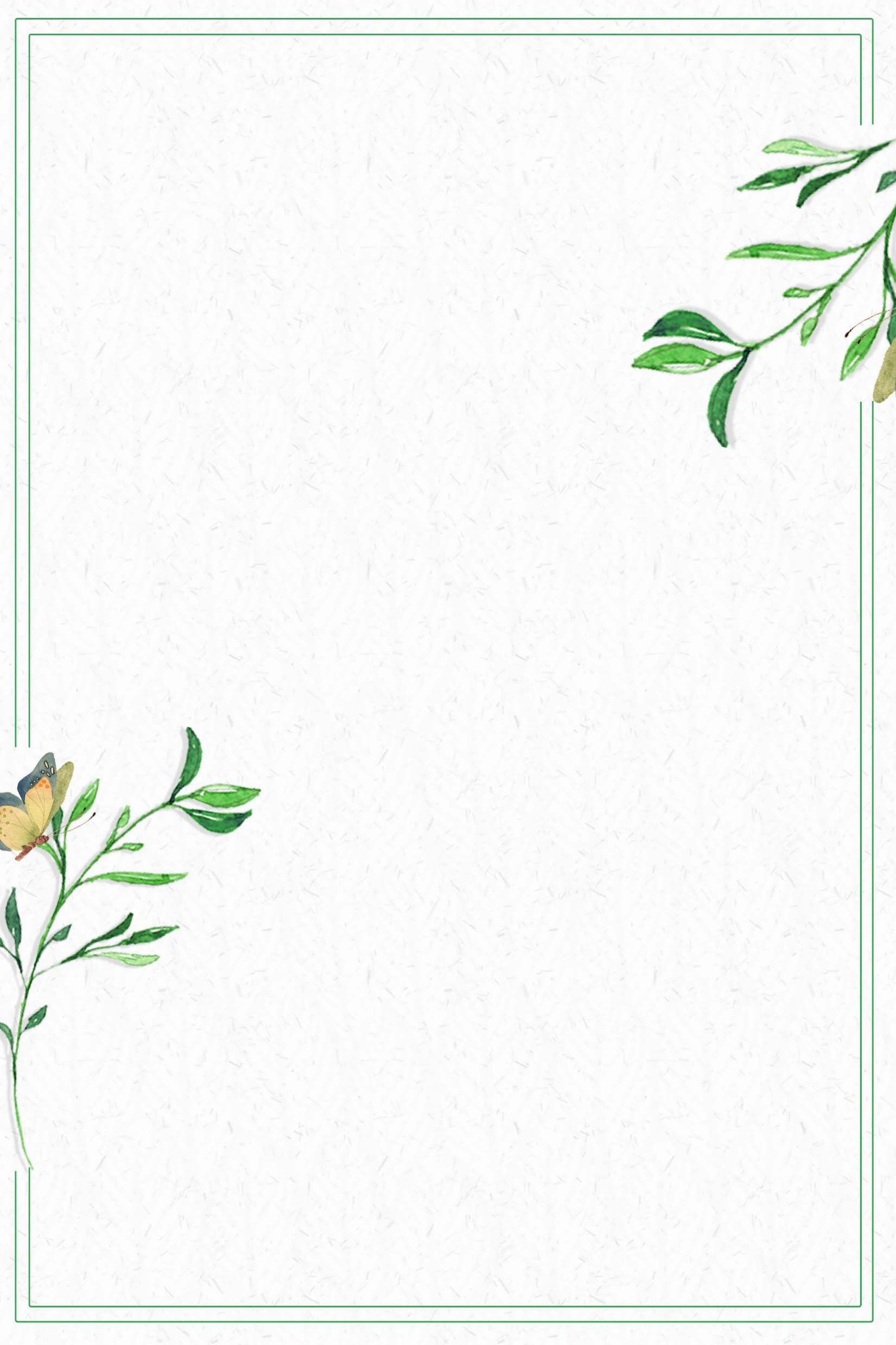 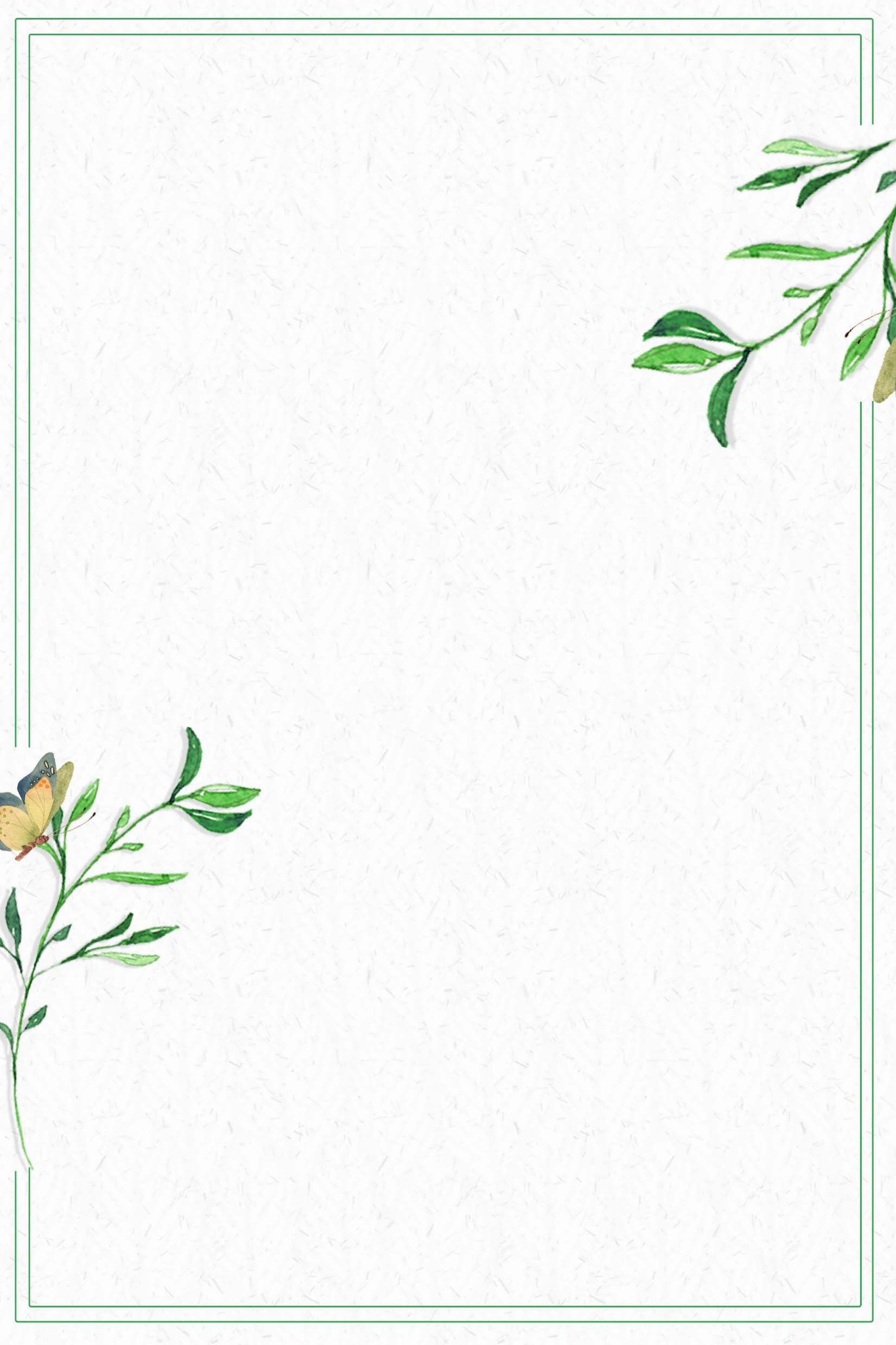 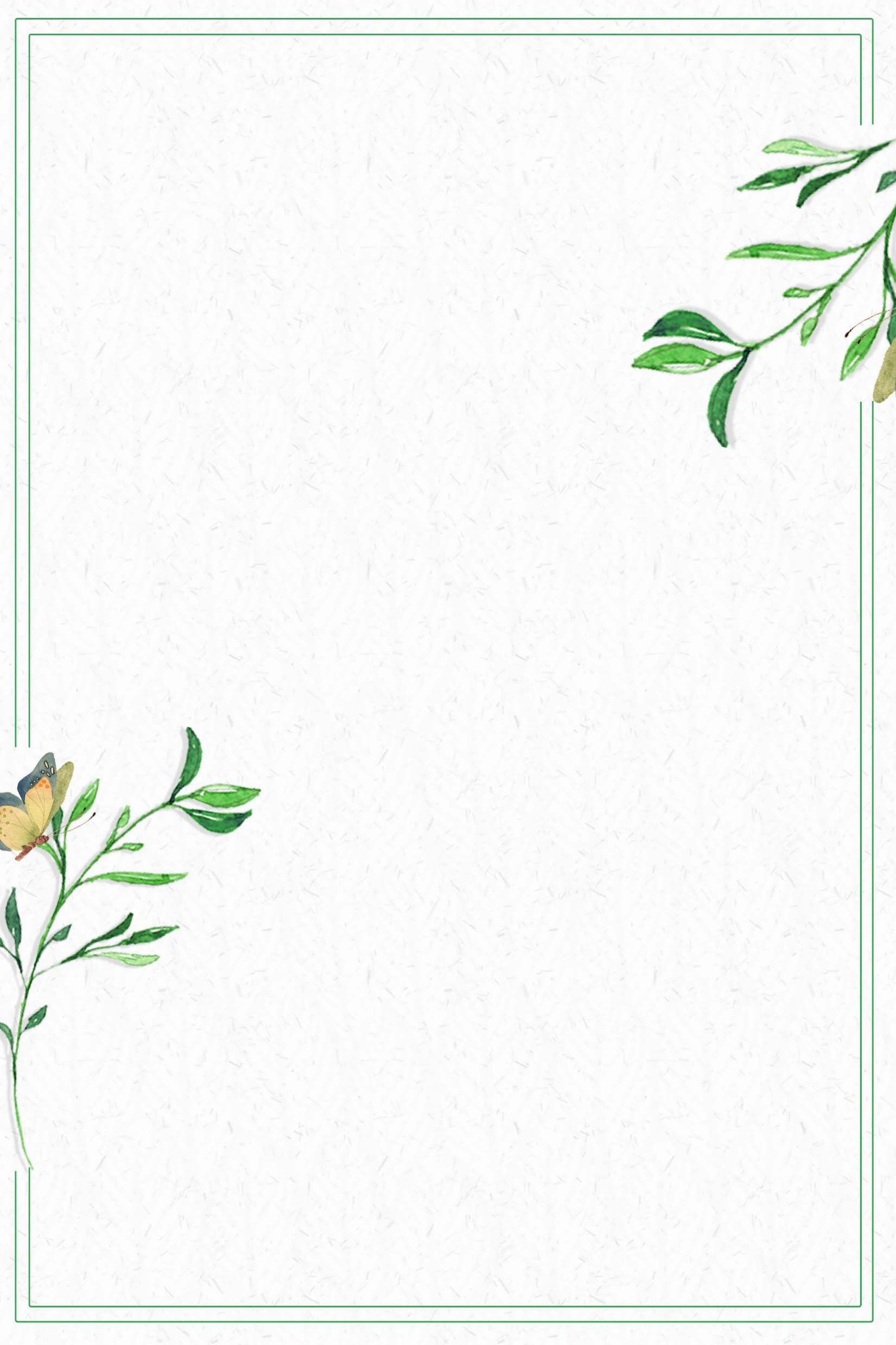 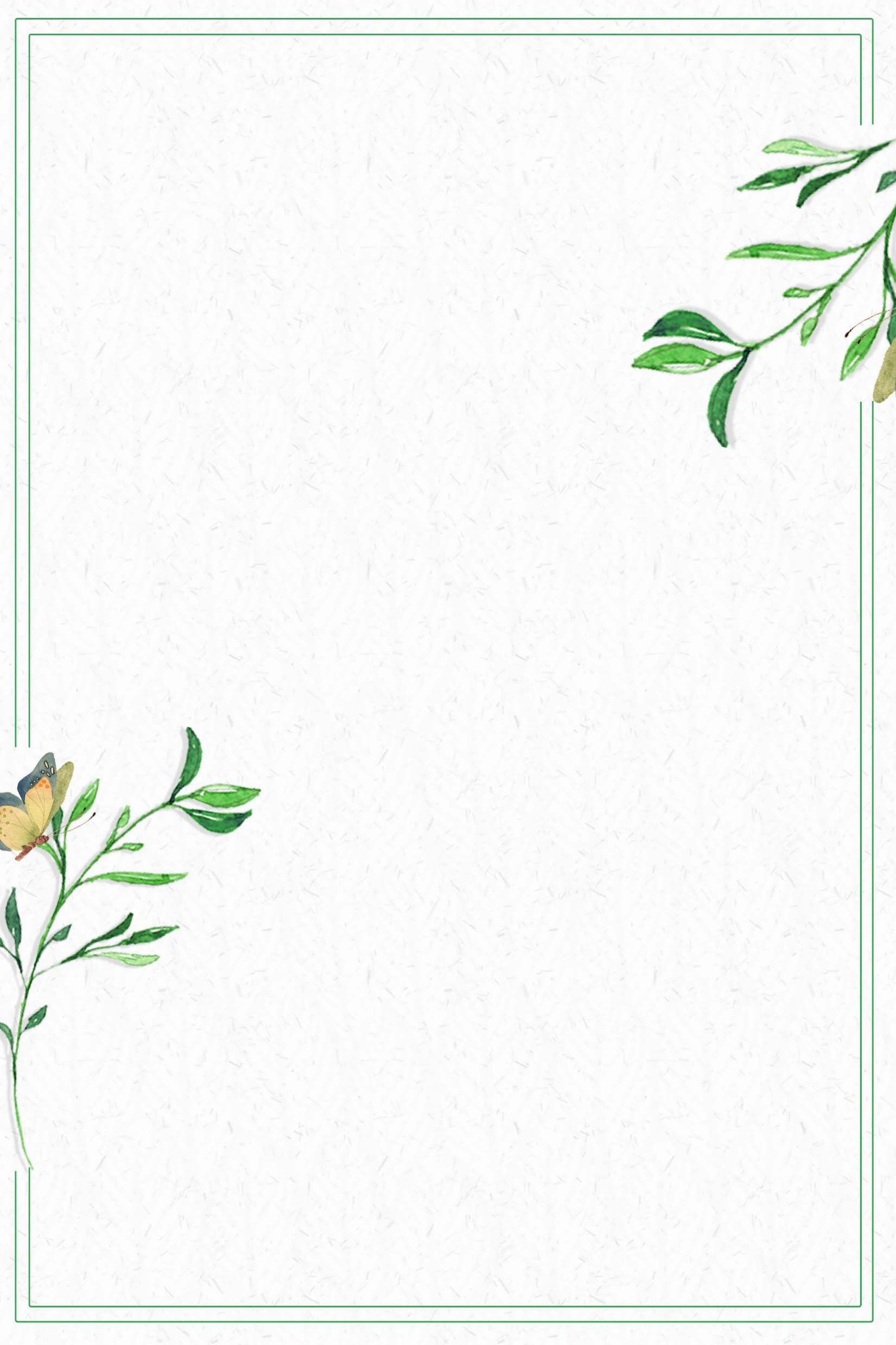 Jeabek, Kuhn 1989,Czarnecki 1990, Li, Oakes, Yuan 1991
陈龙斌
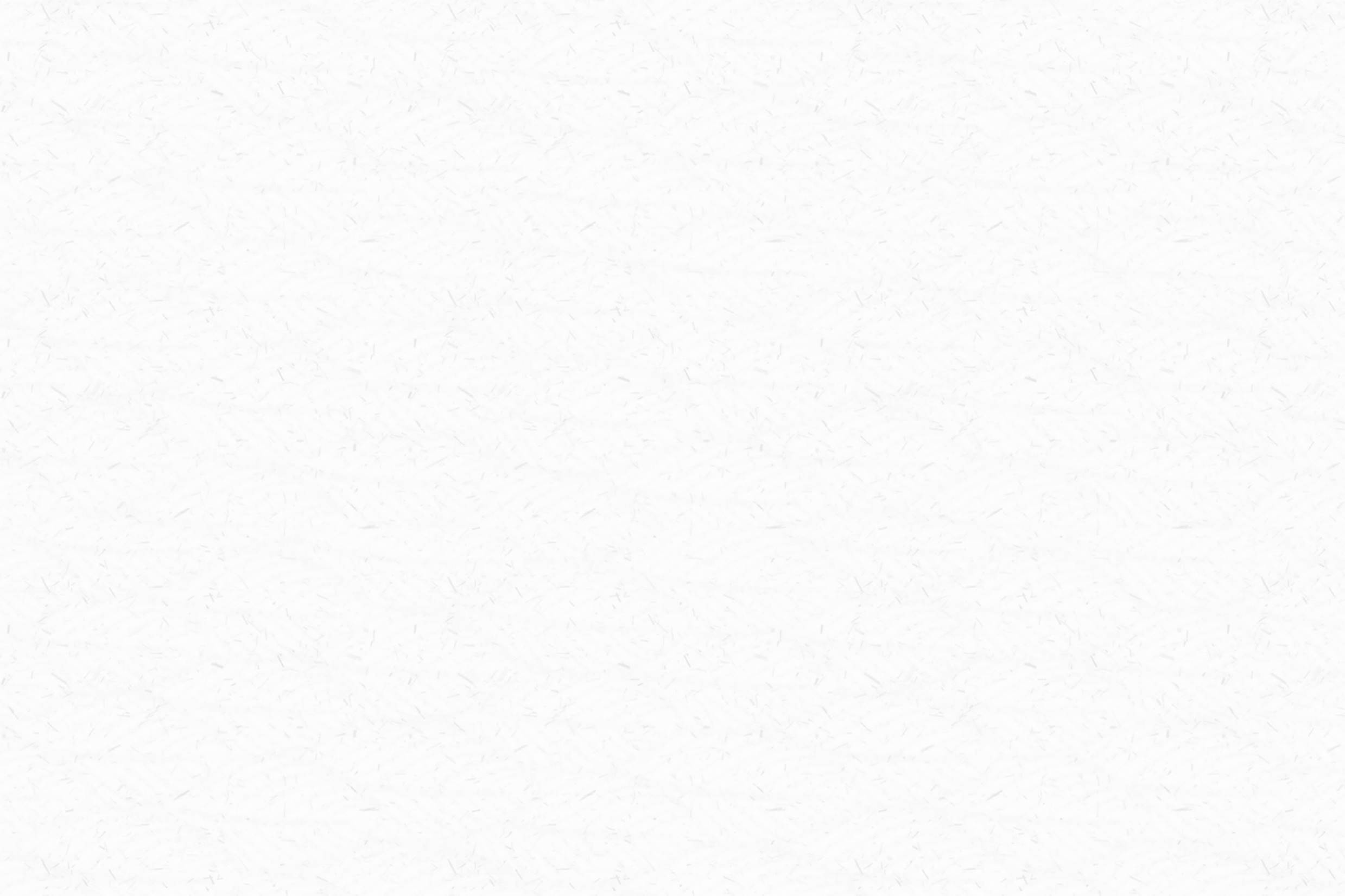 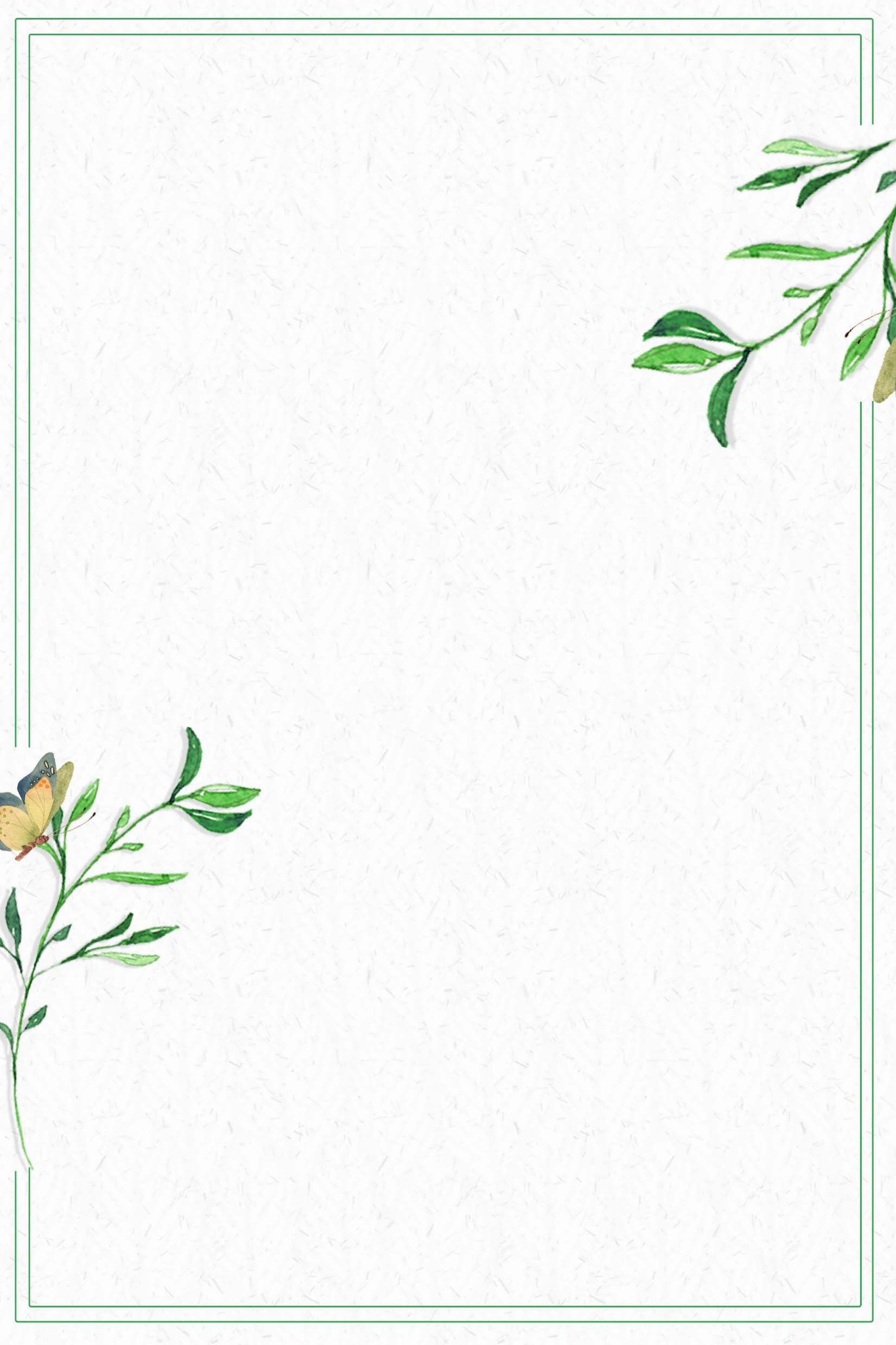 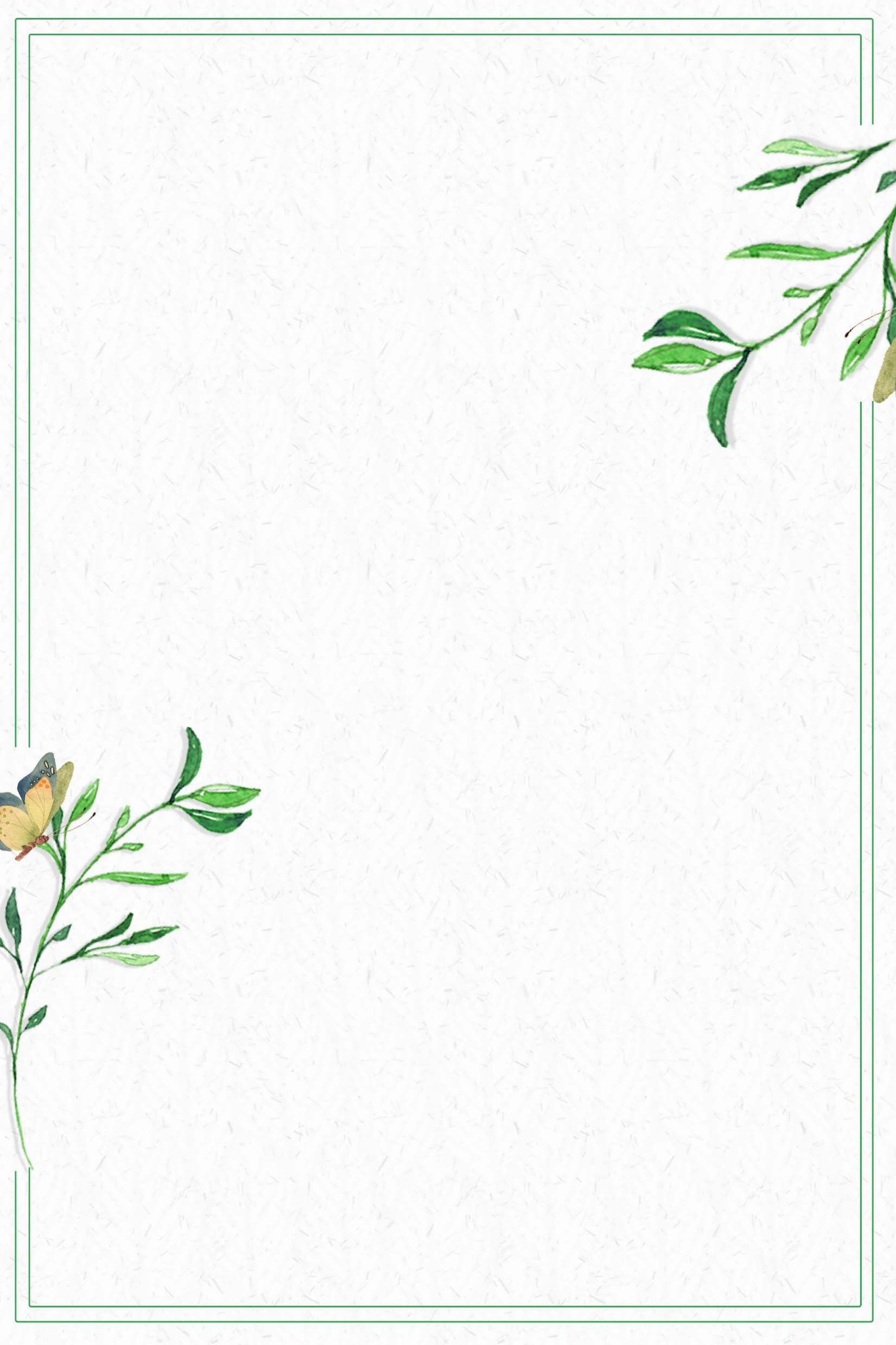 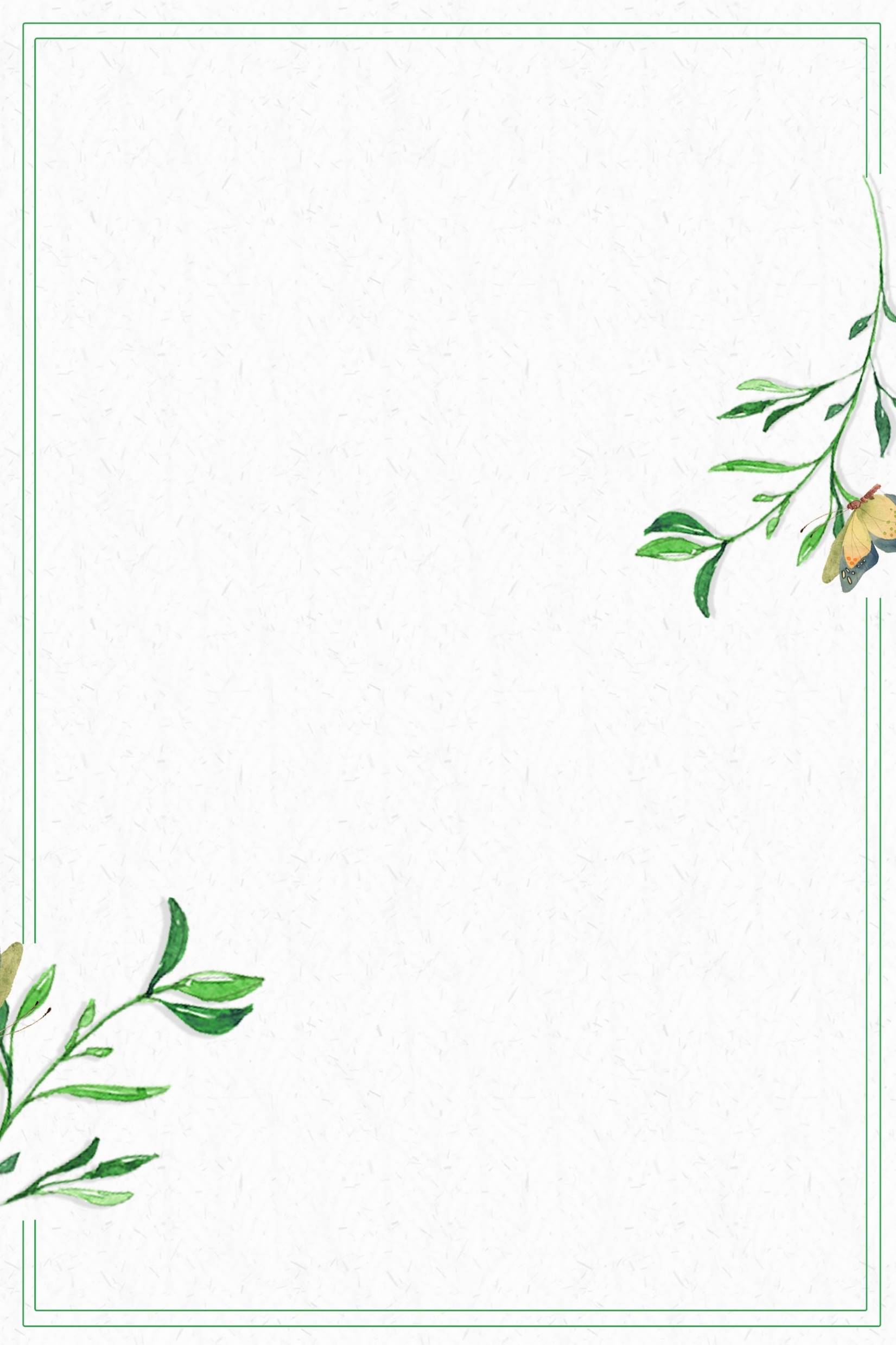 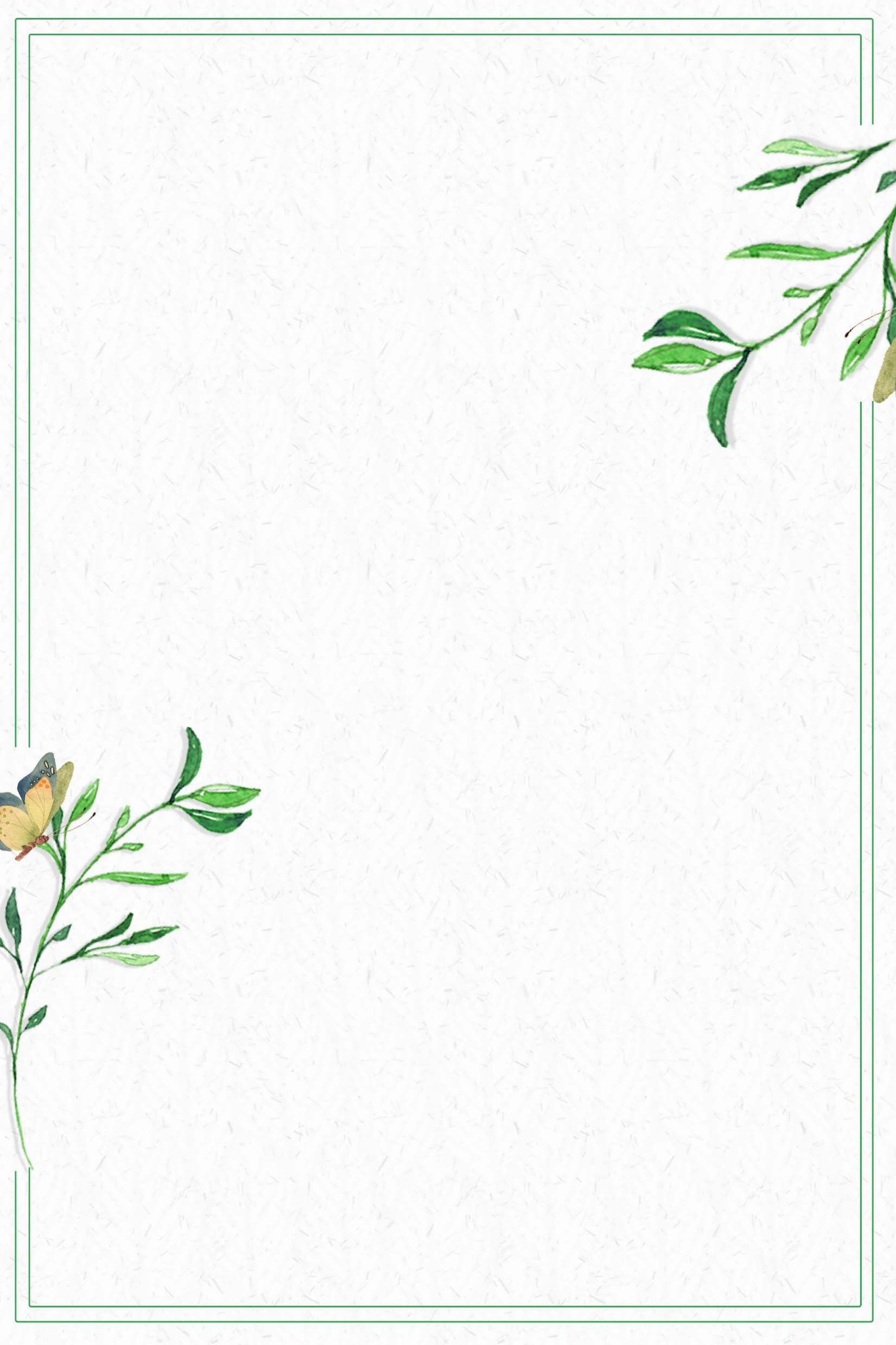 NLO master Integrals: (“kite integrals”)
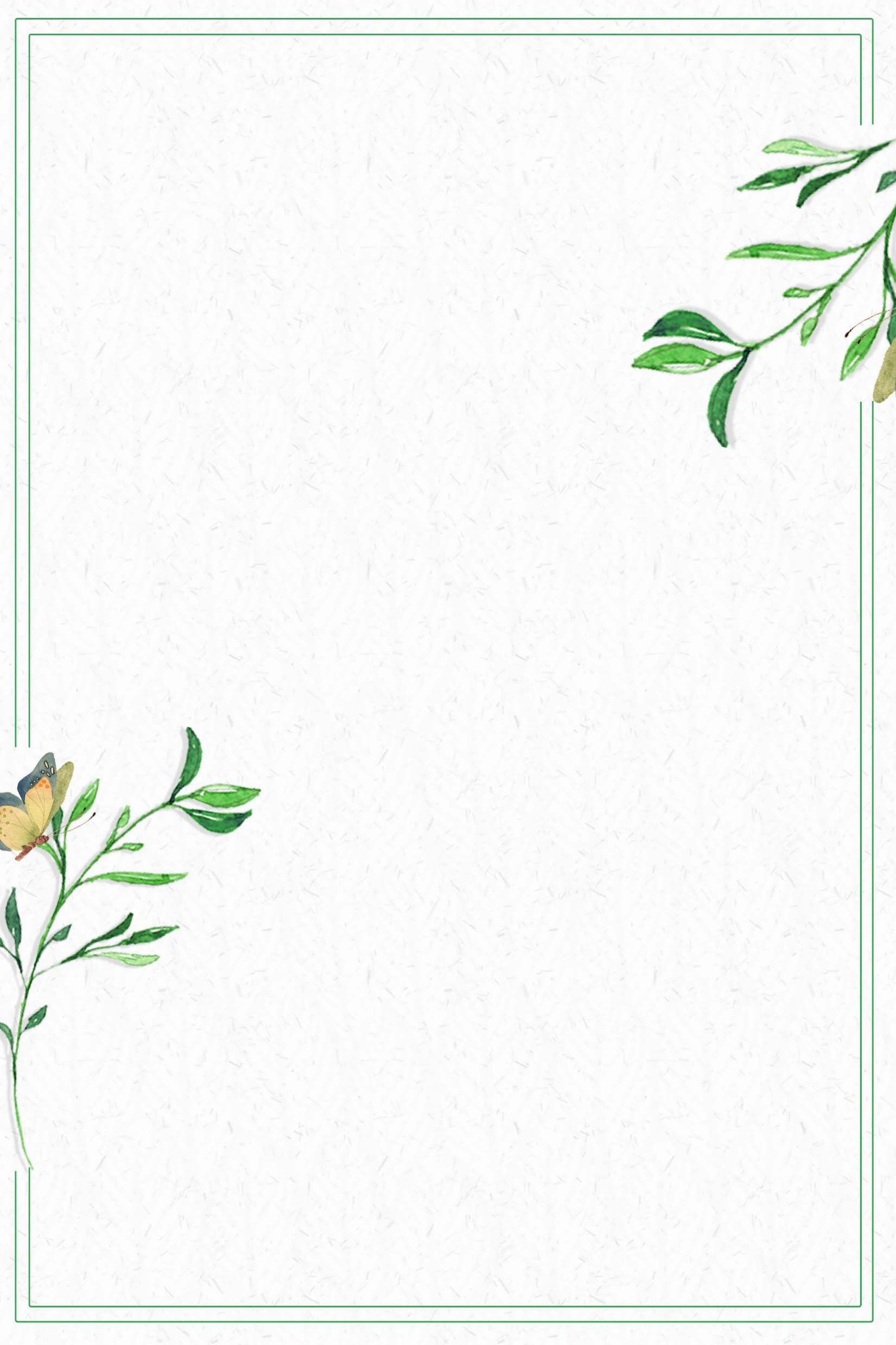 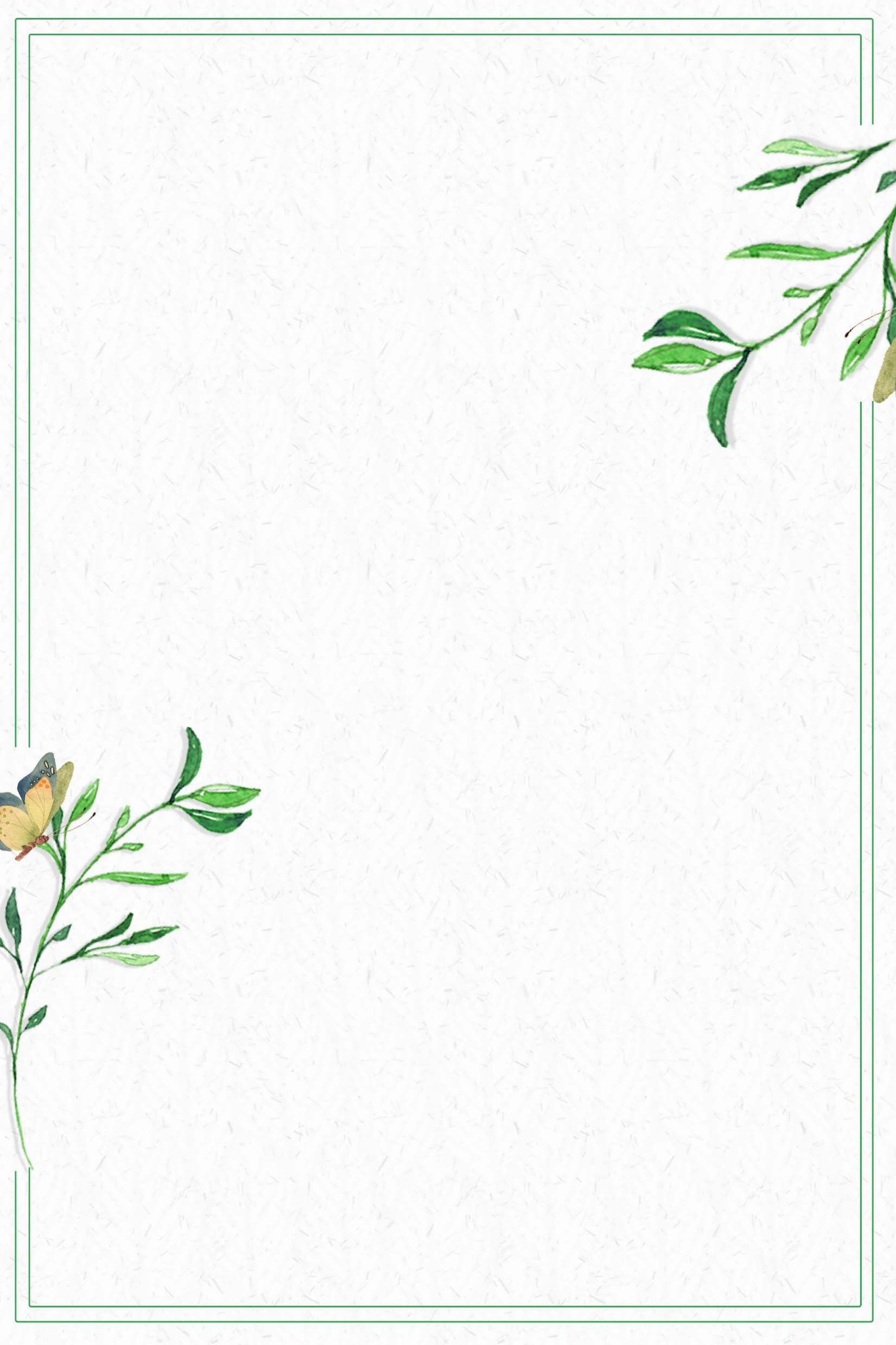 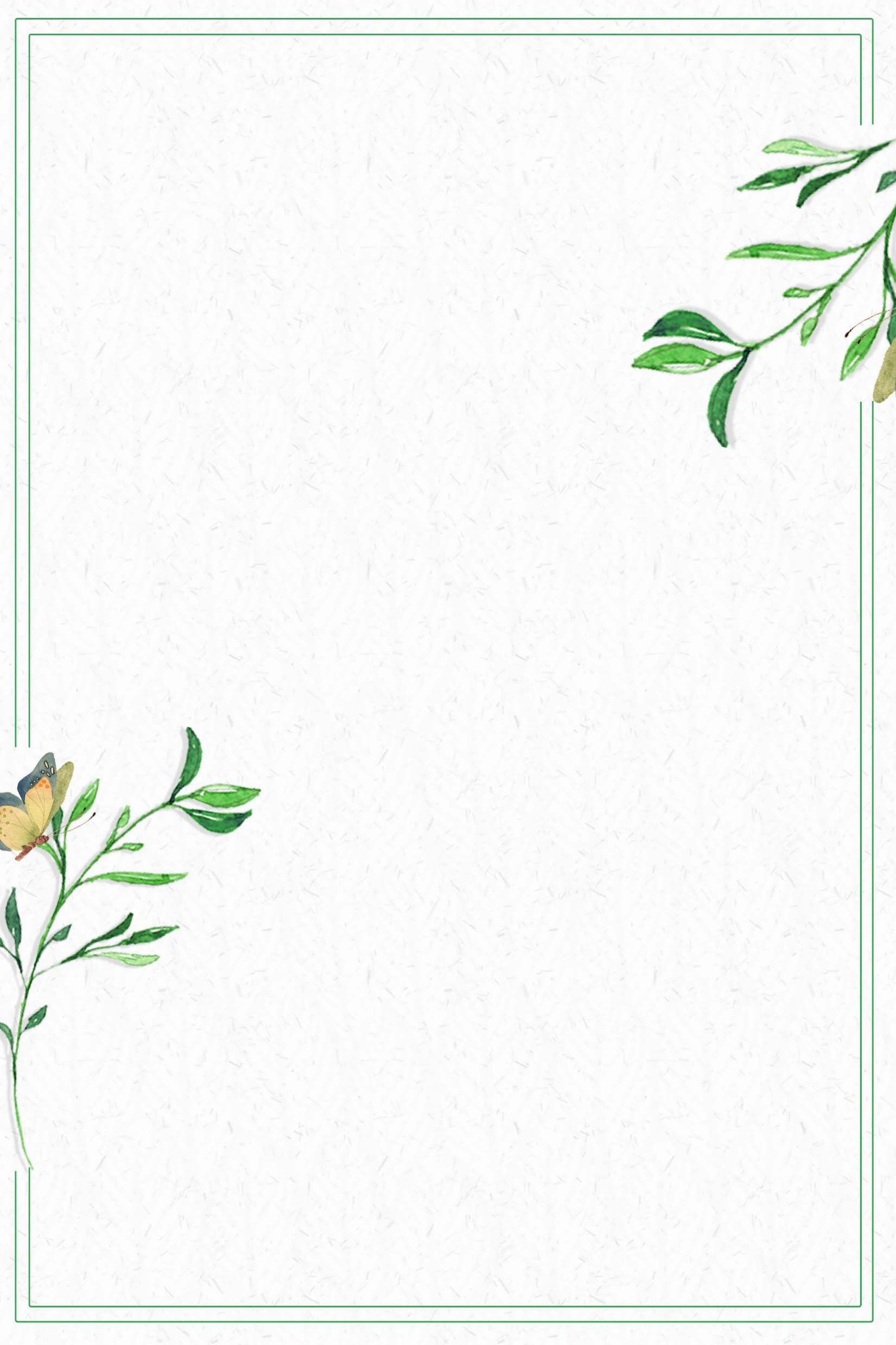 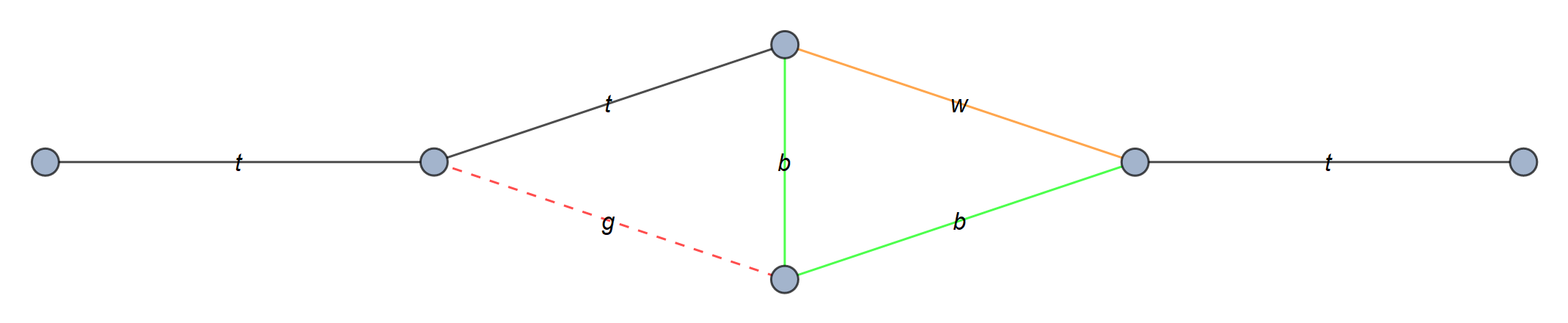 毕业论文答辩
答辩人：小不点      答辩时间：5.5      指导老师：大不点
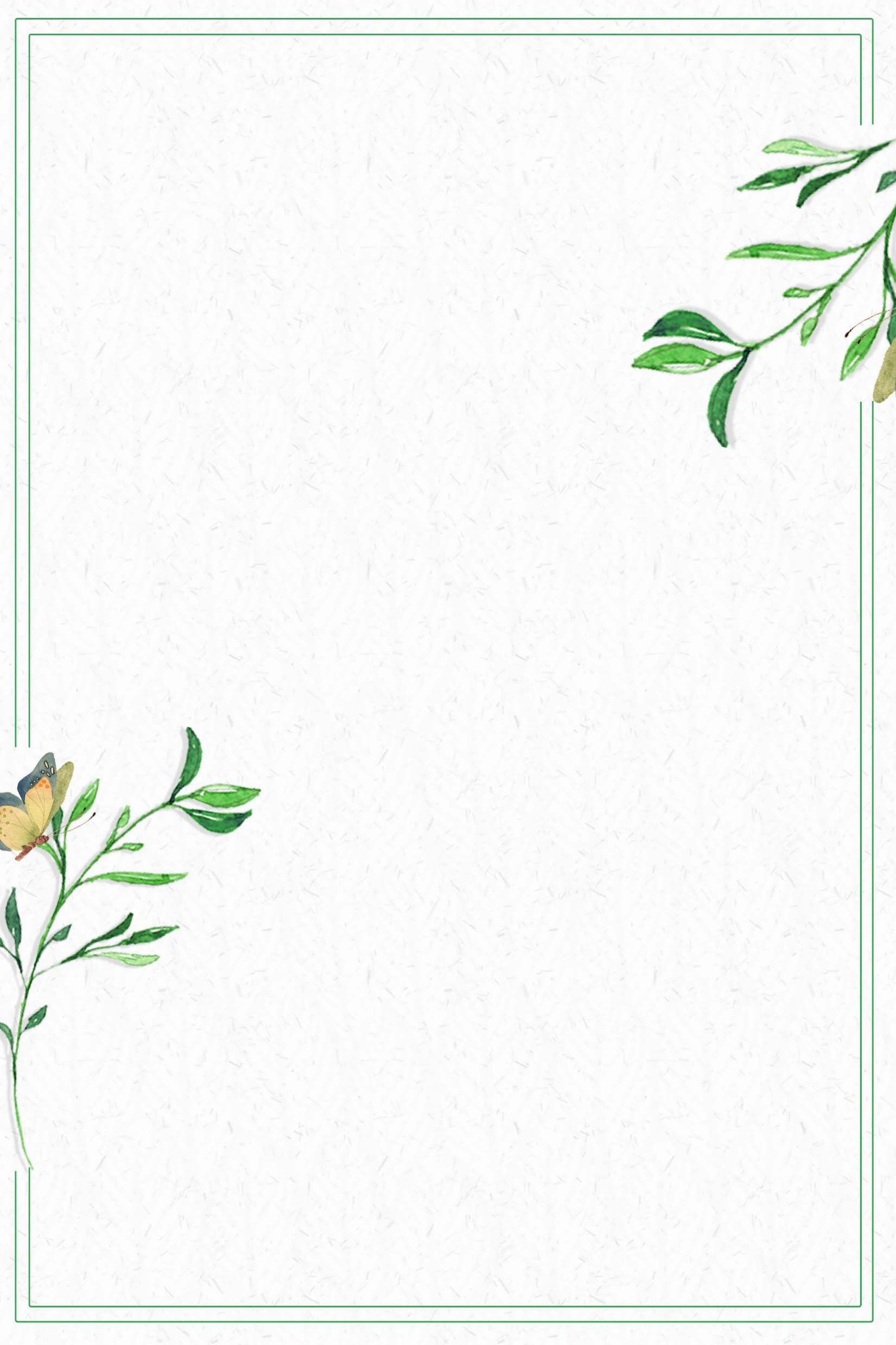 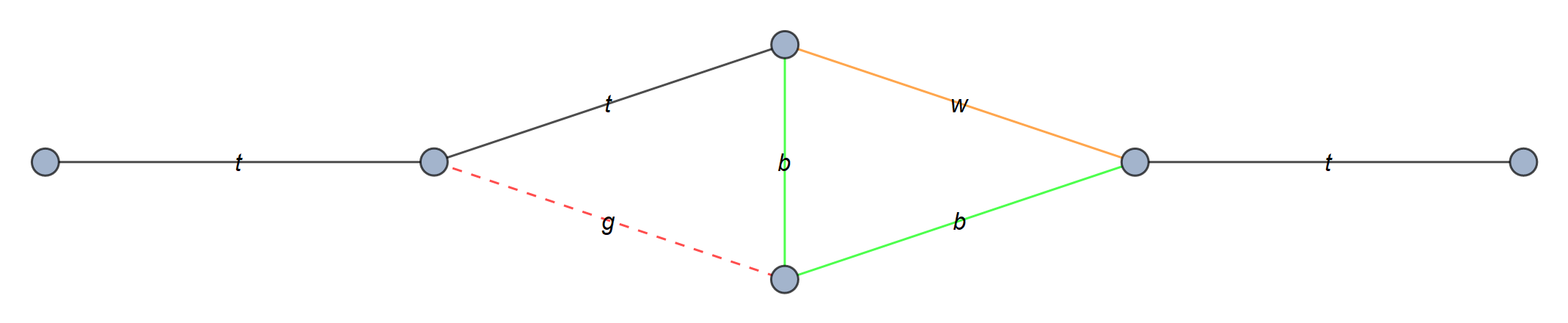 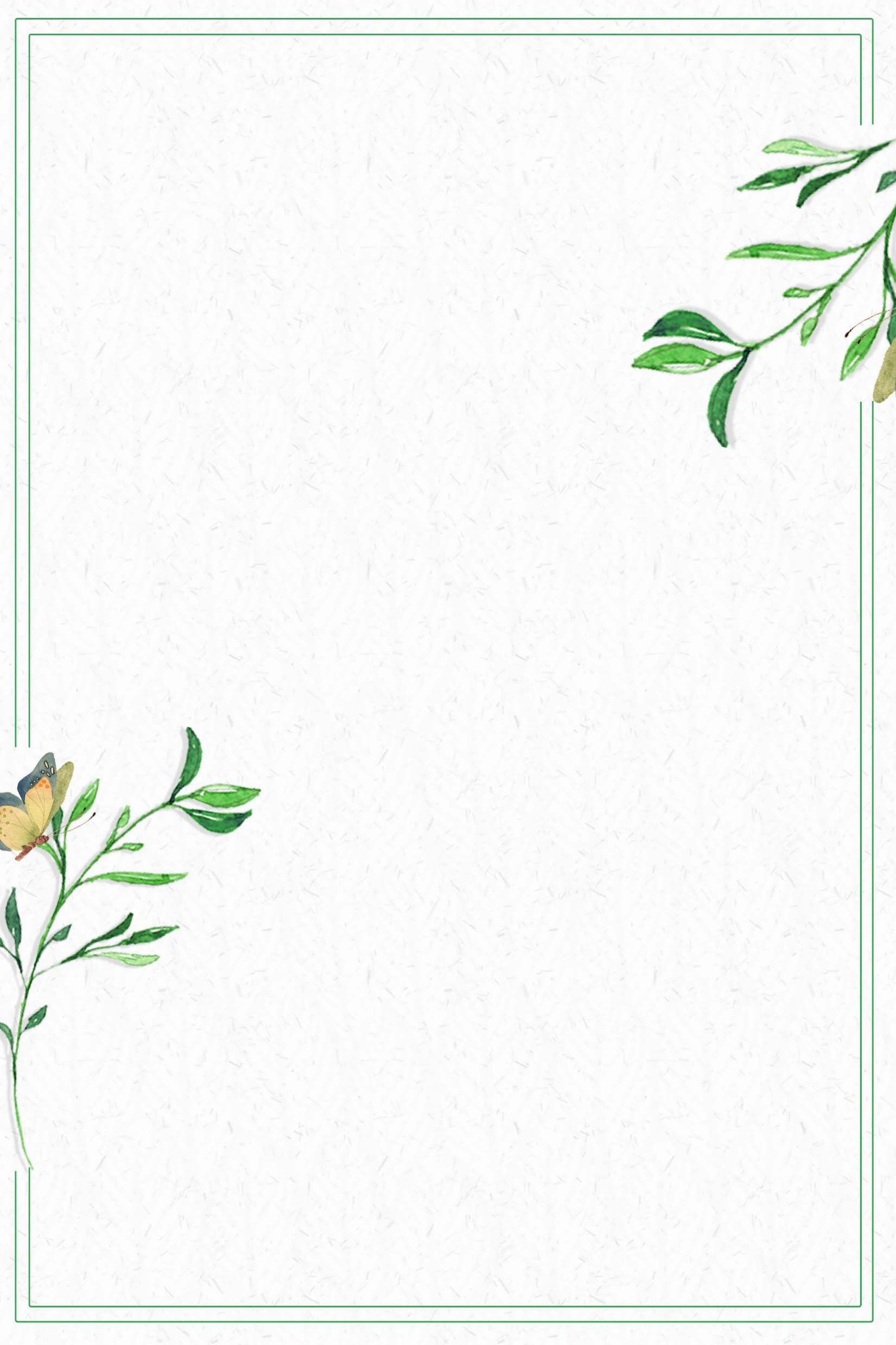 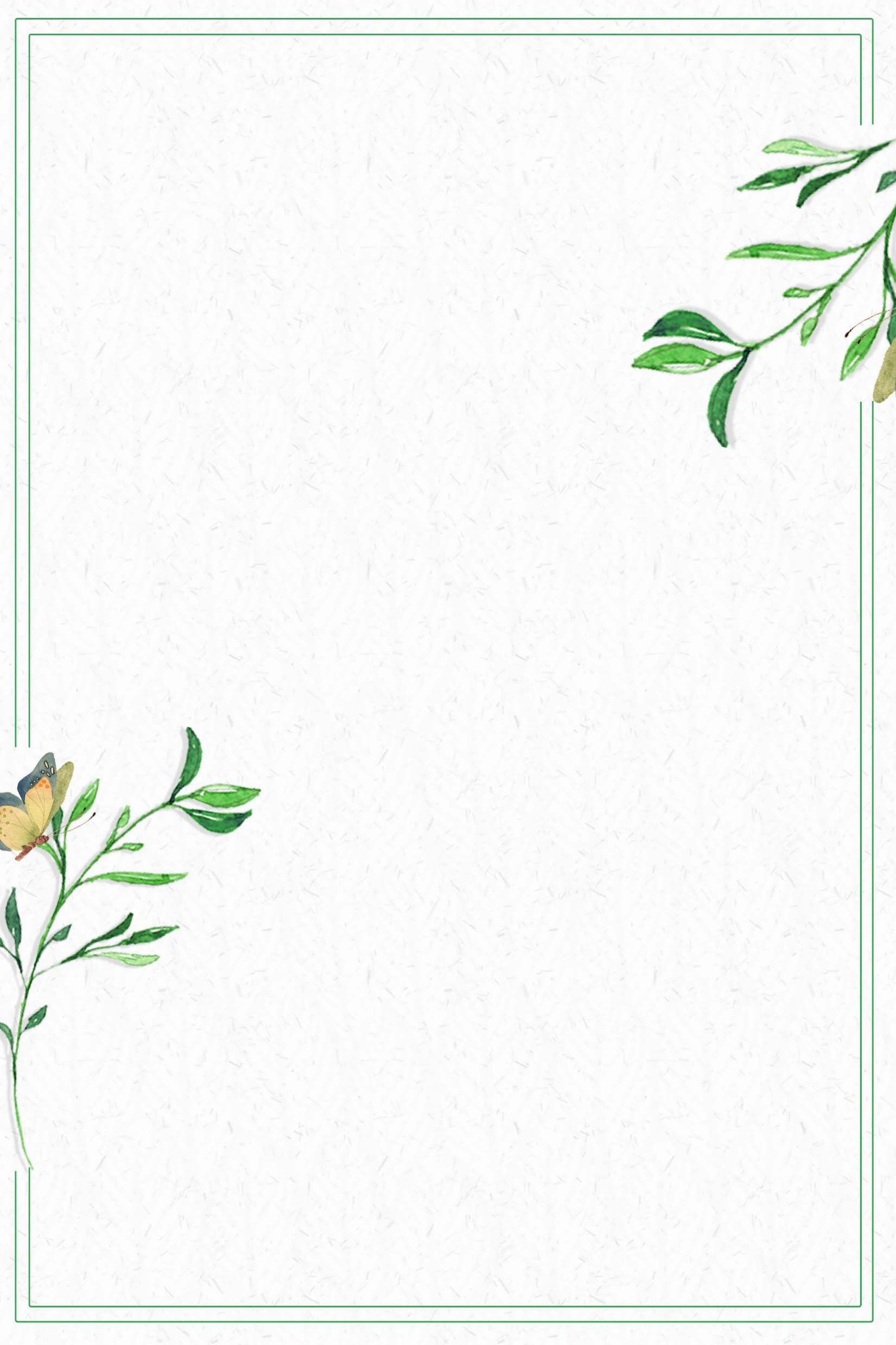 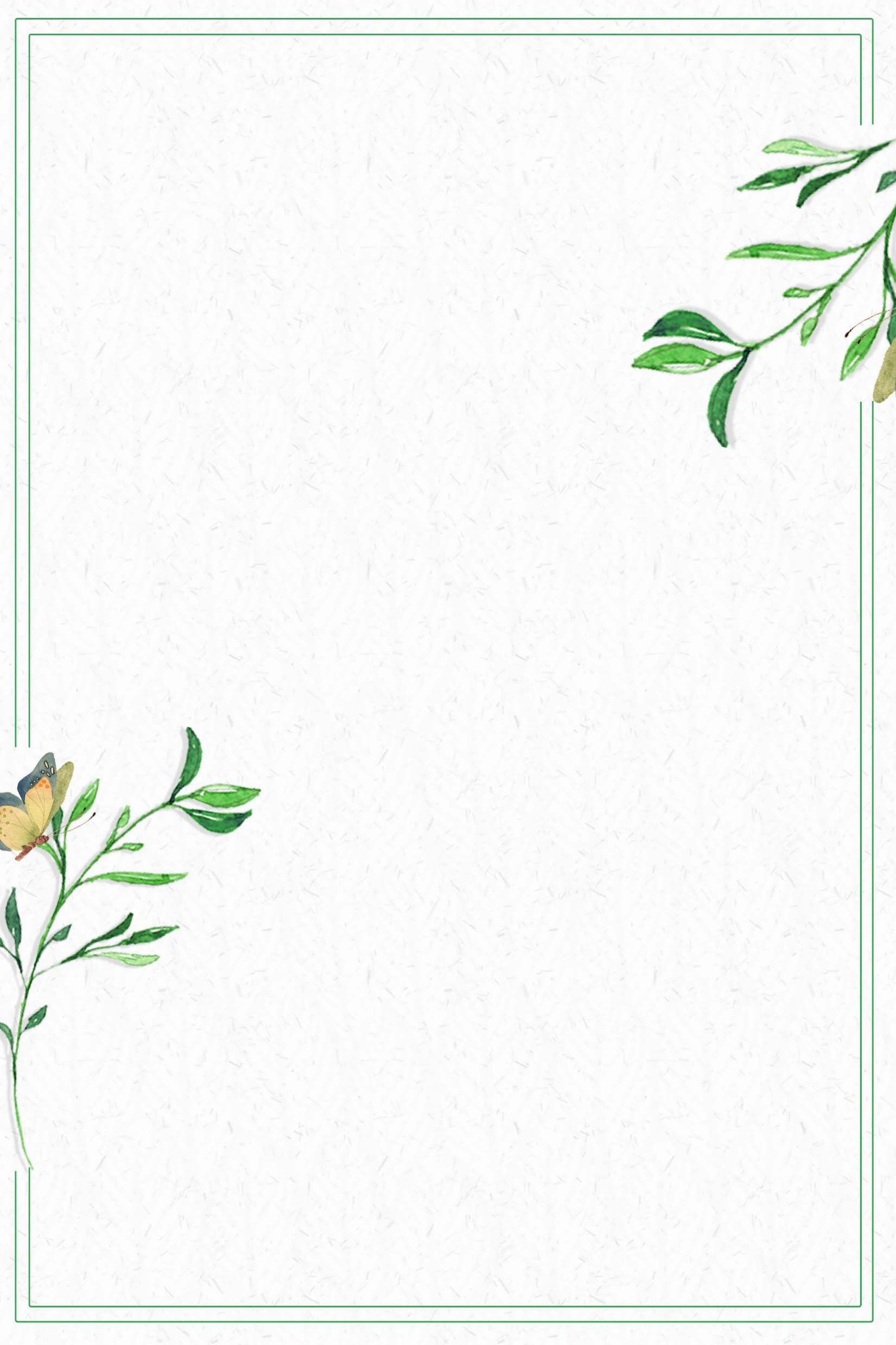 IBP produces four Master Integrals:
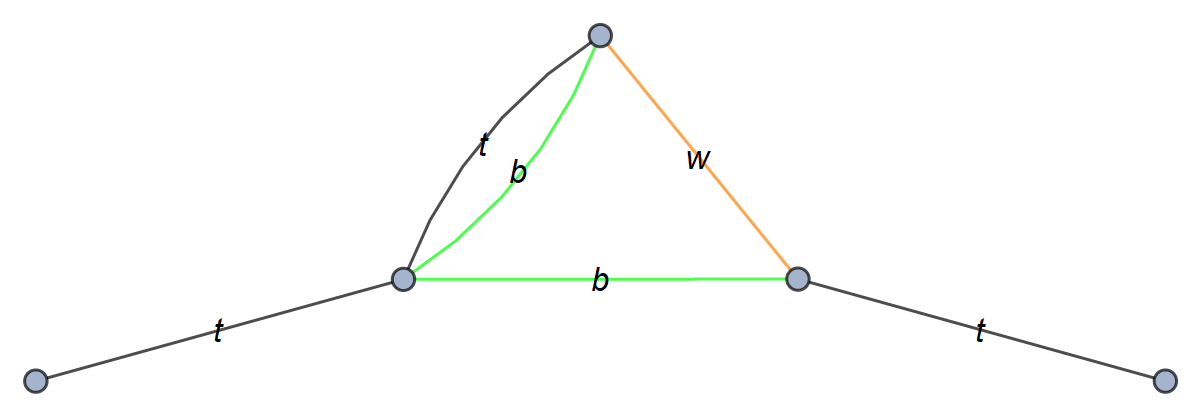 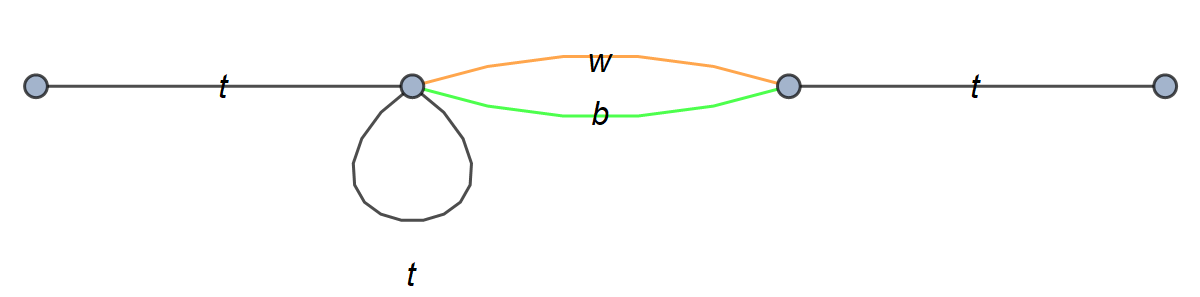 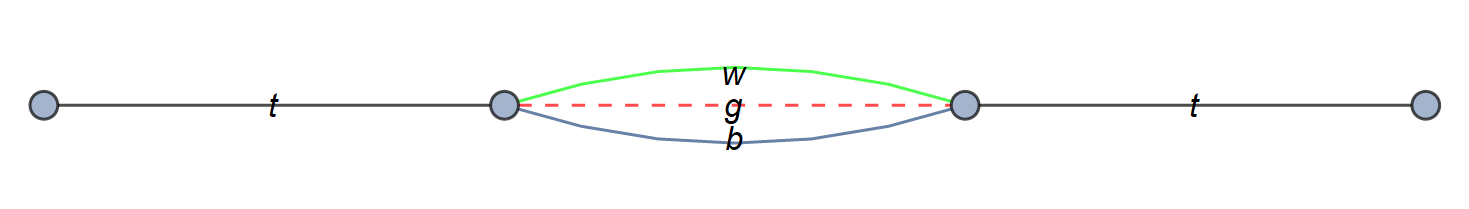 UT basis for NLO
Henn: 1304.1806
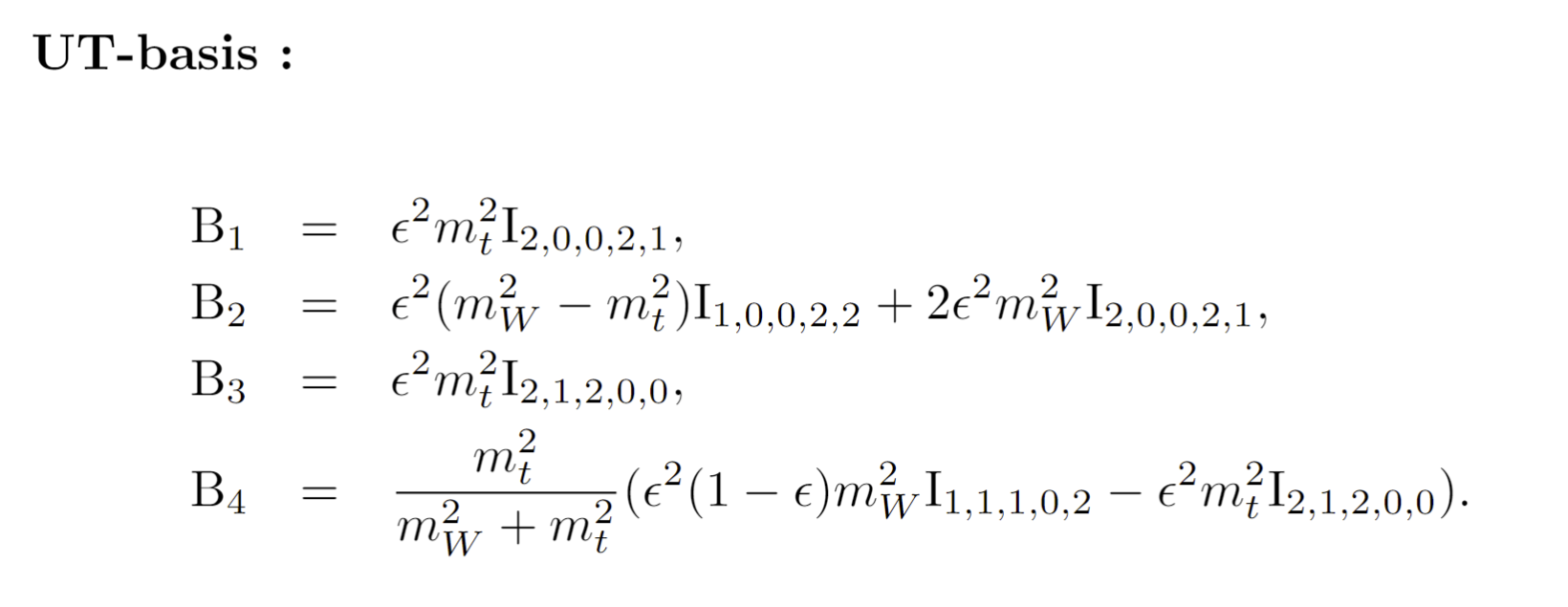 Construct UT basis:
CANONICA
1705.06252
DlogBasis
2002.09492
Libra
2012.00279
….
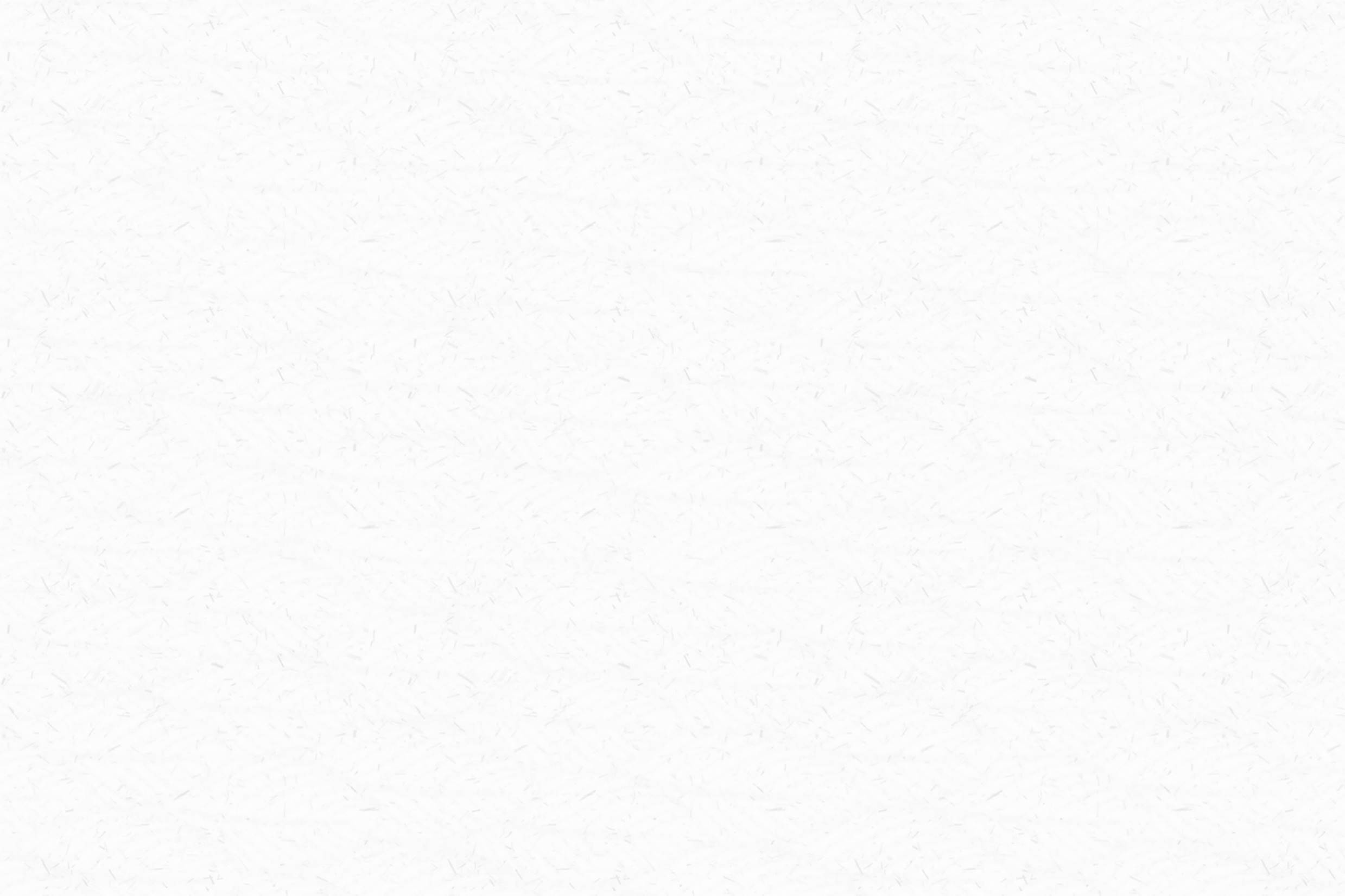 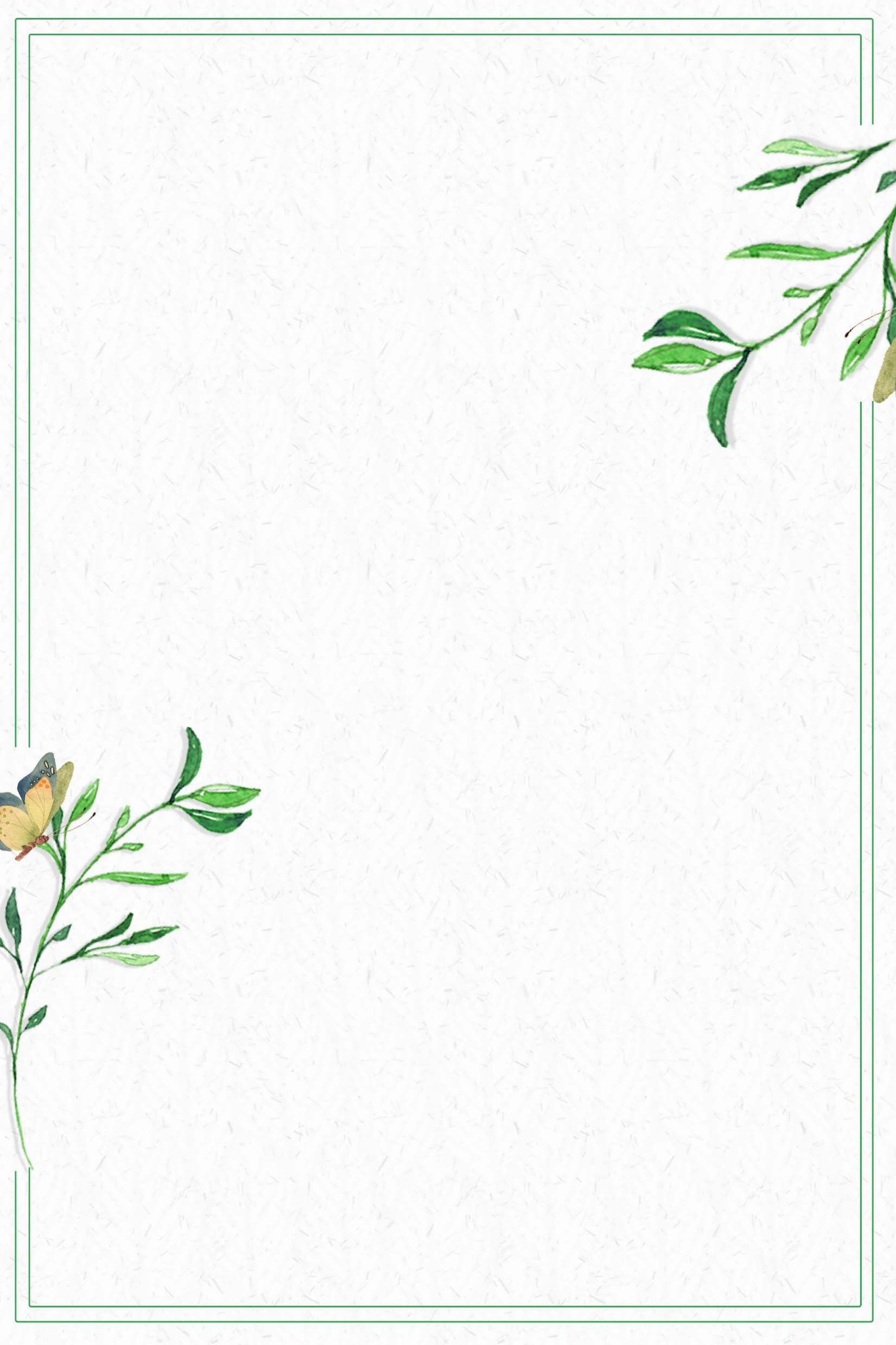 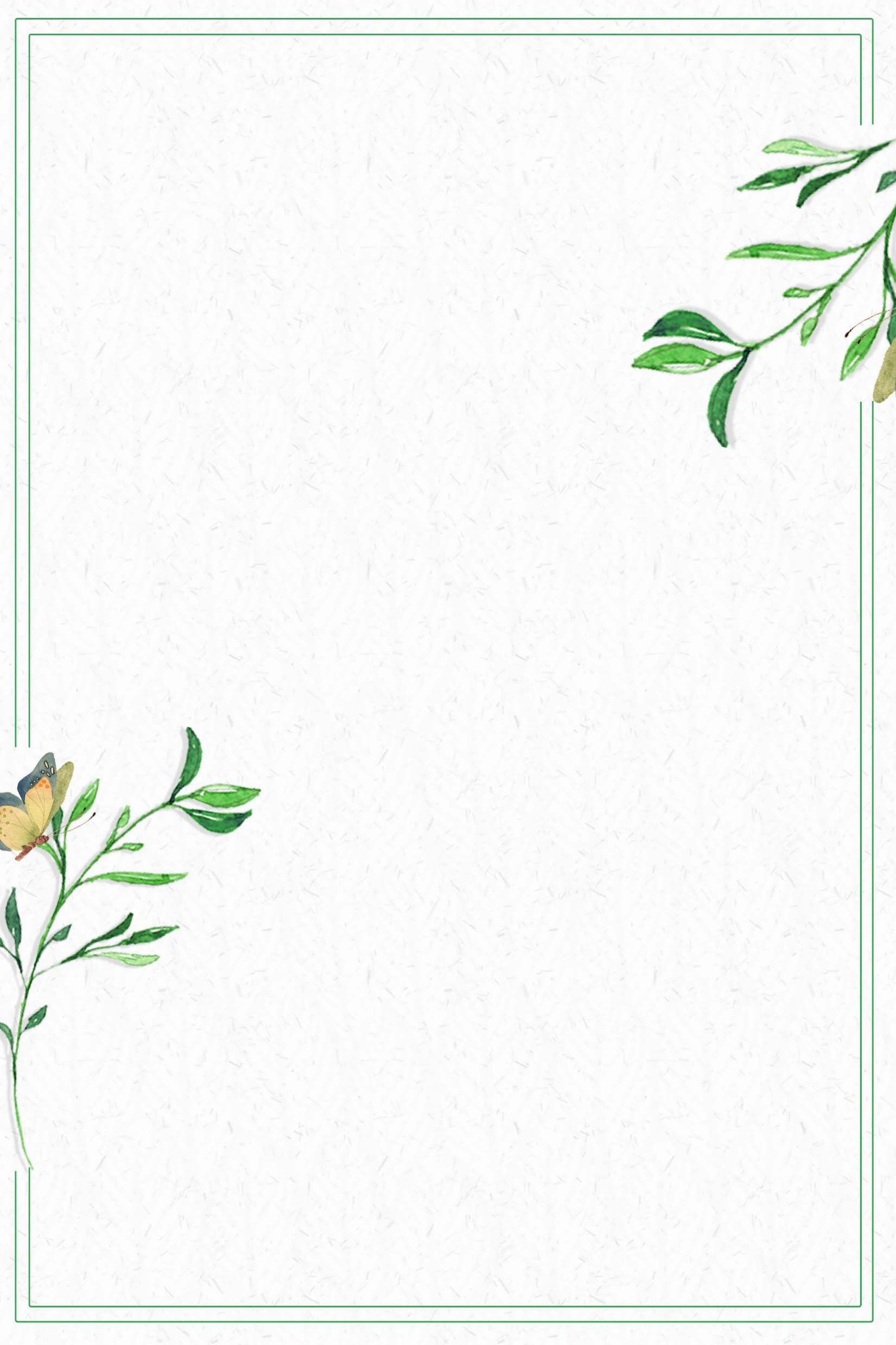 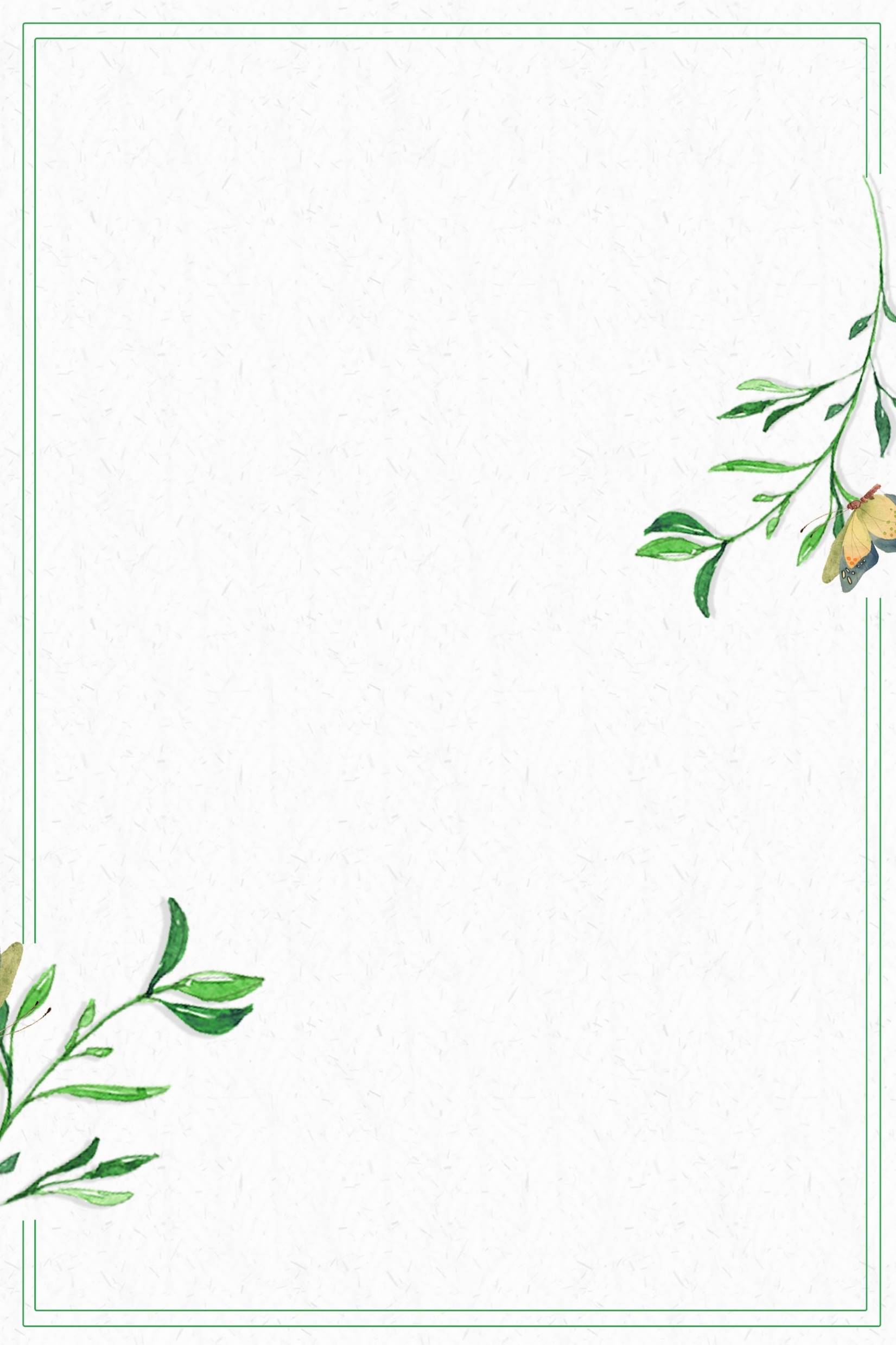 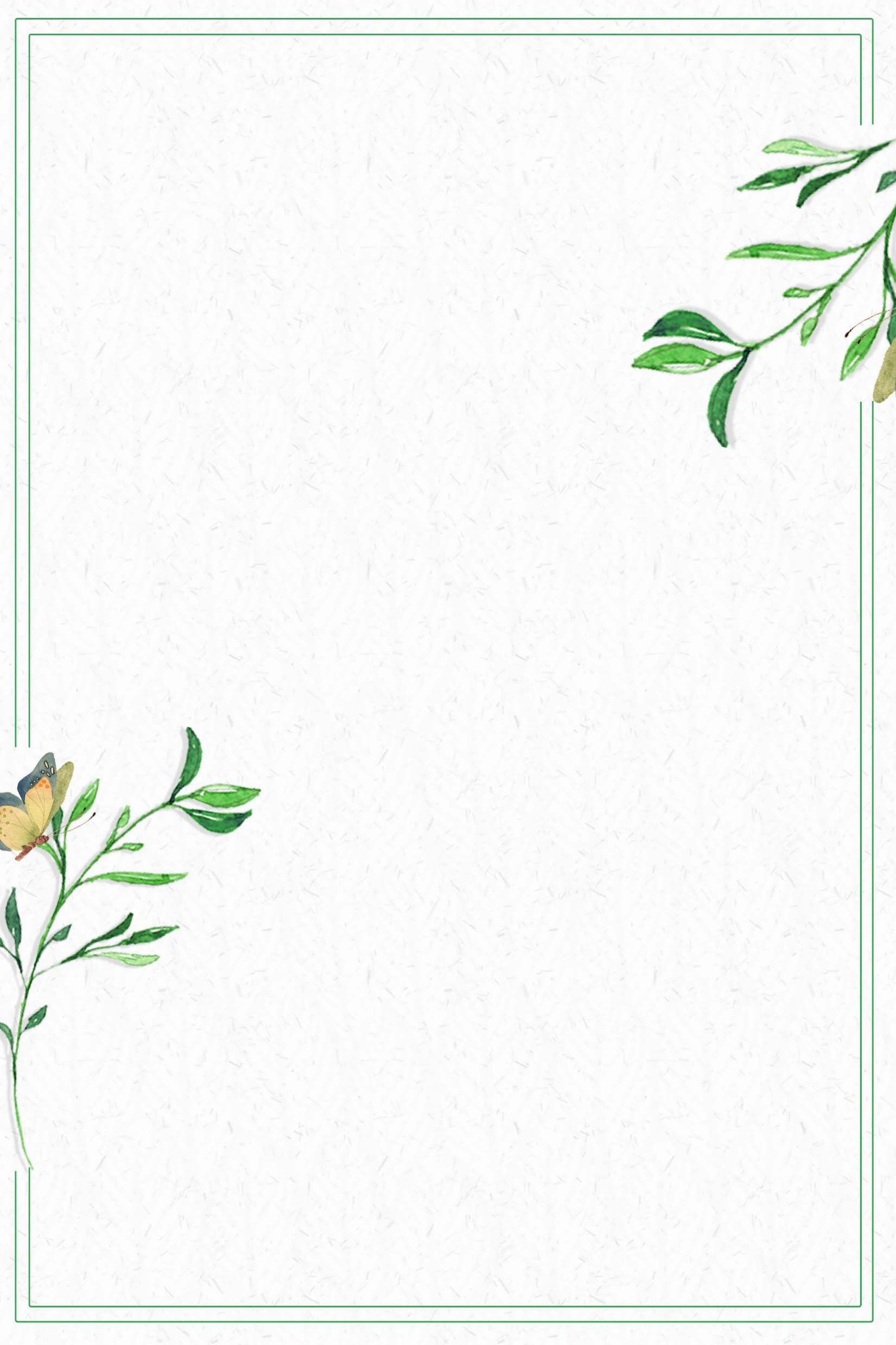 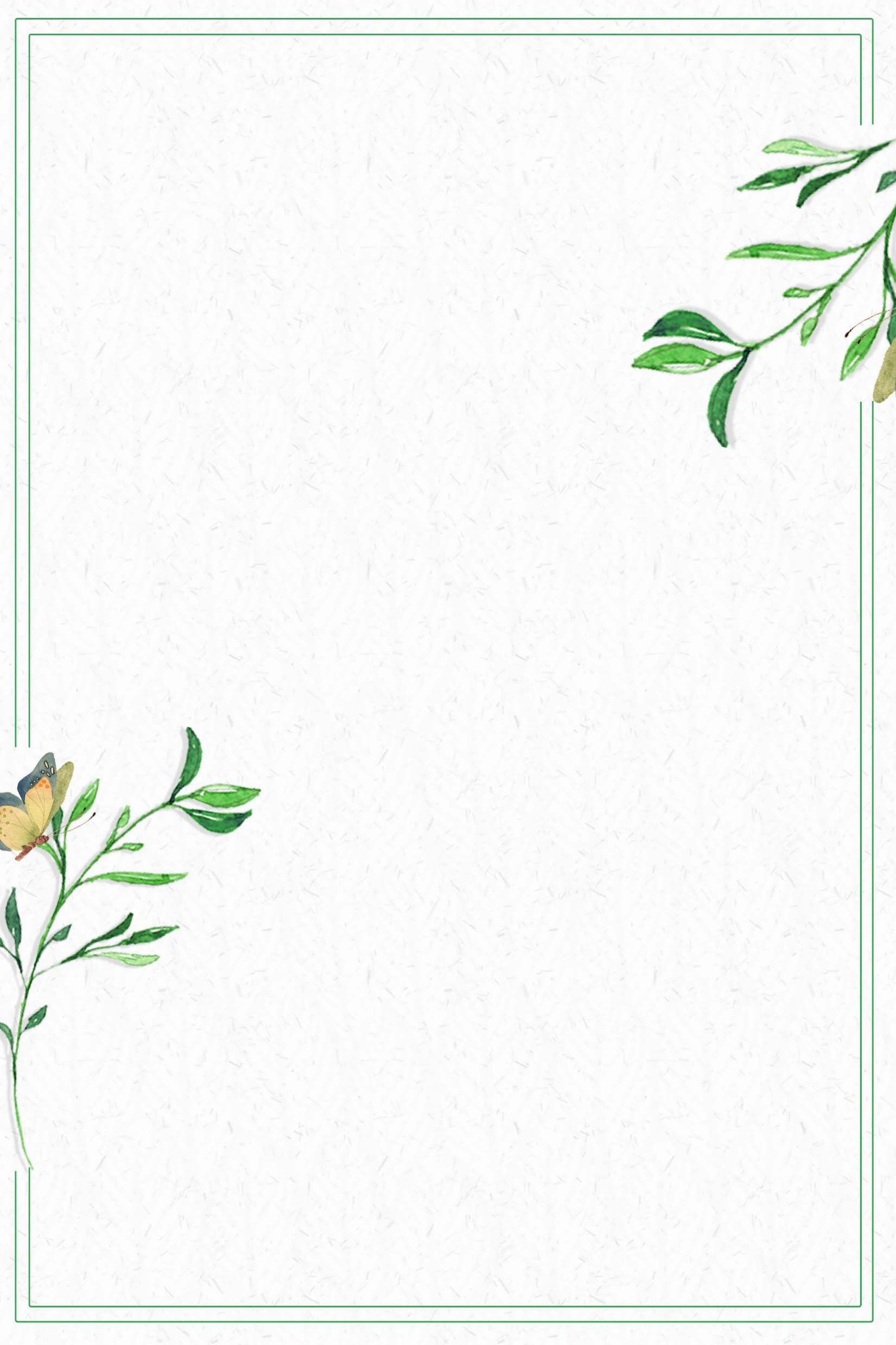 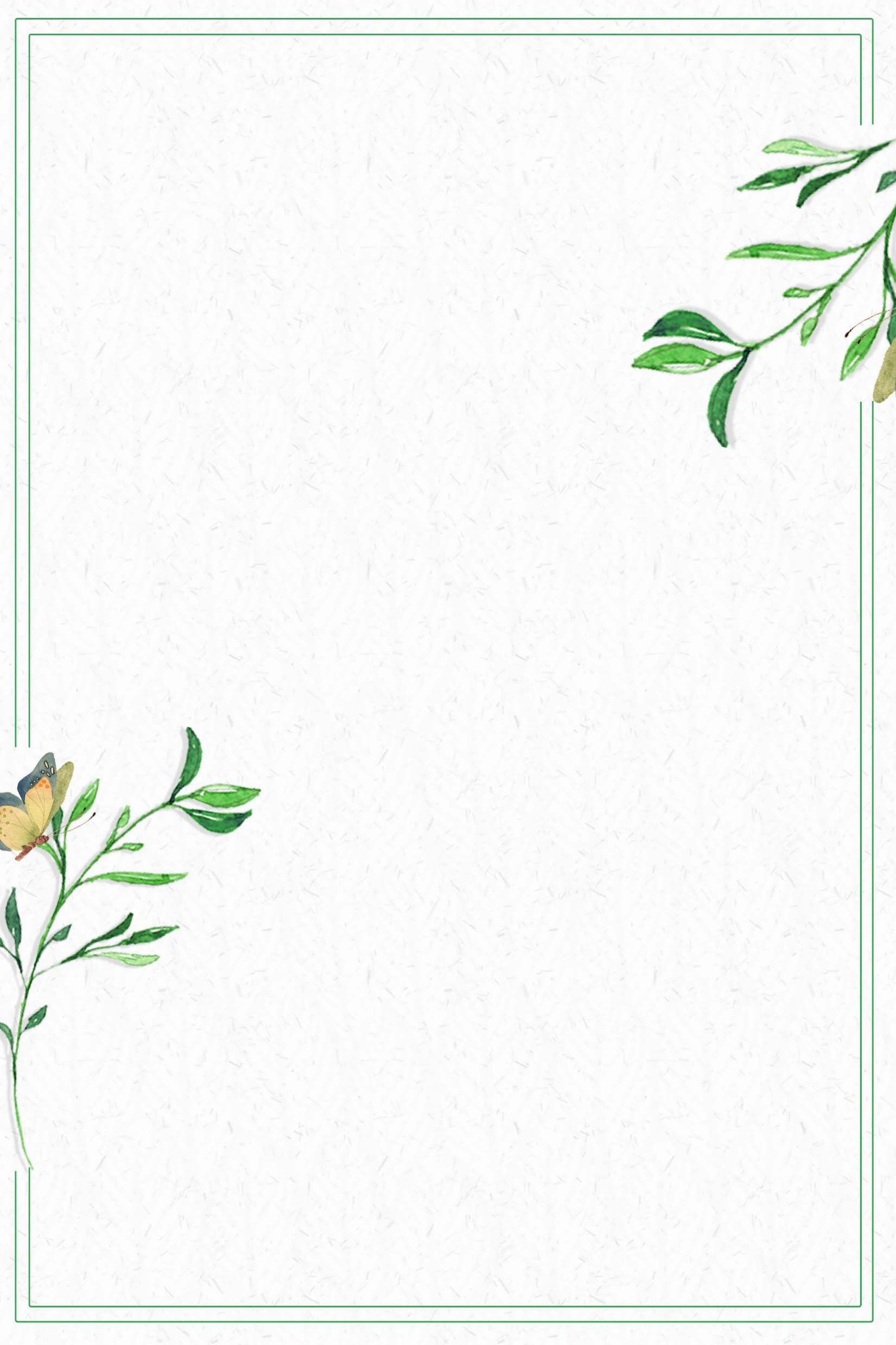 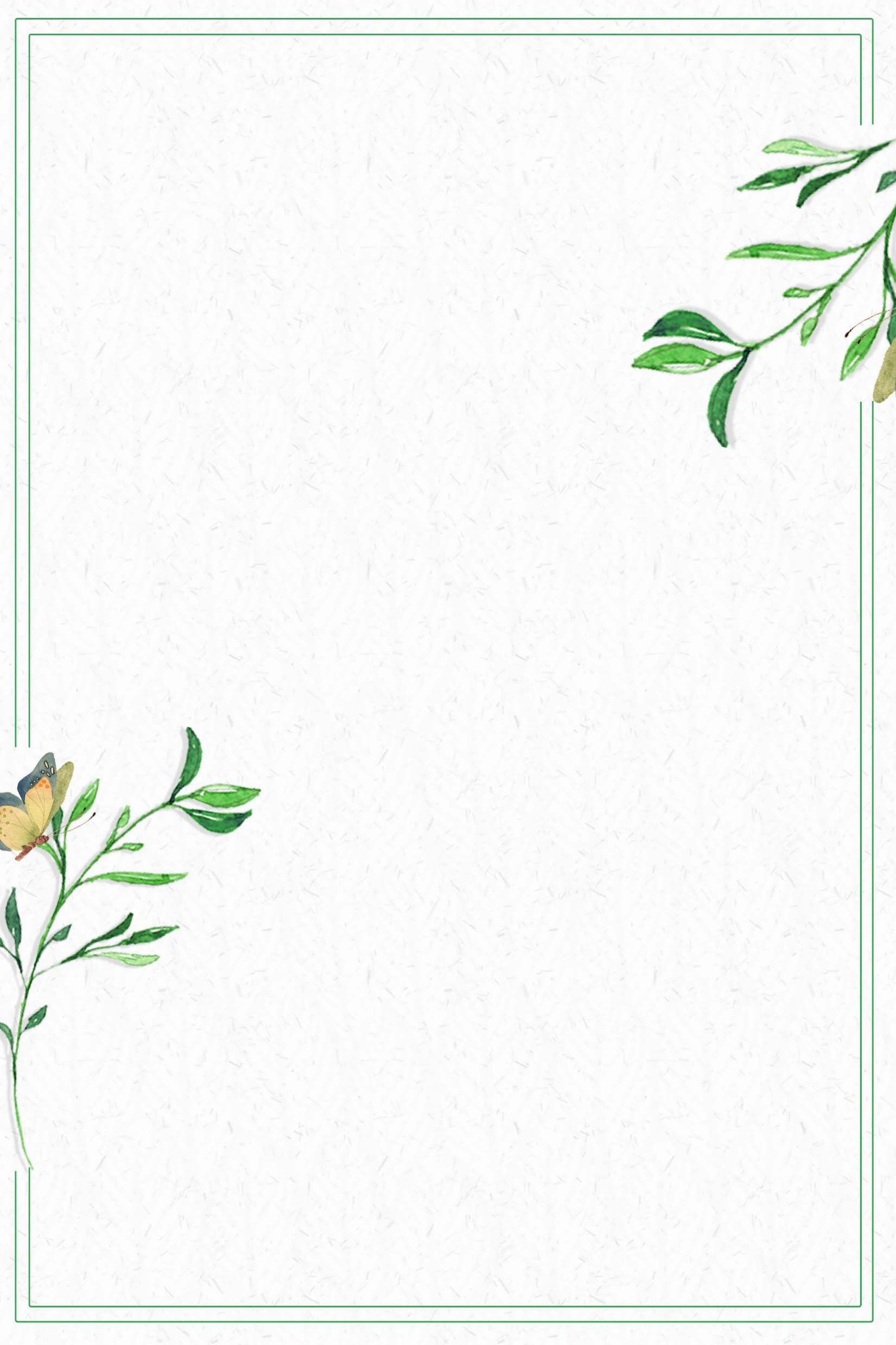 毕业论文答辩
答辩人：小不点      答辩时间：5.5      指导老师：大不点
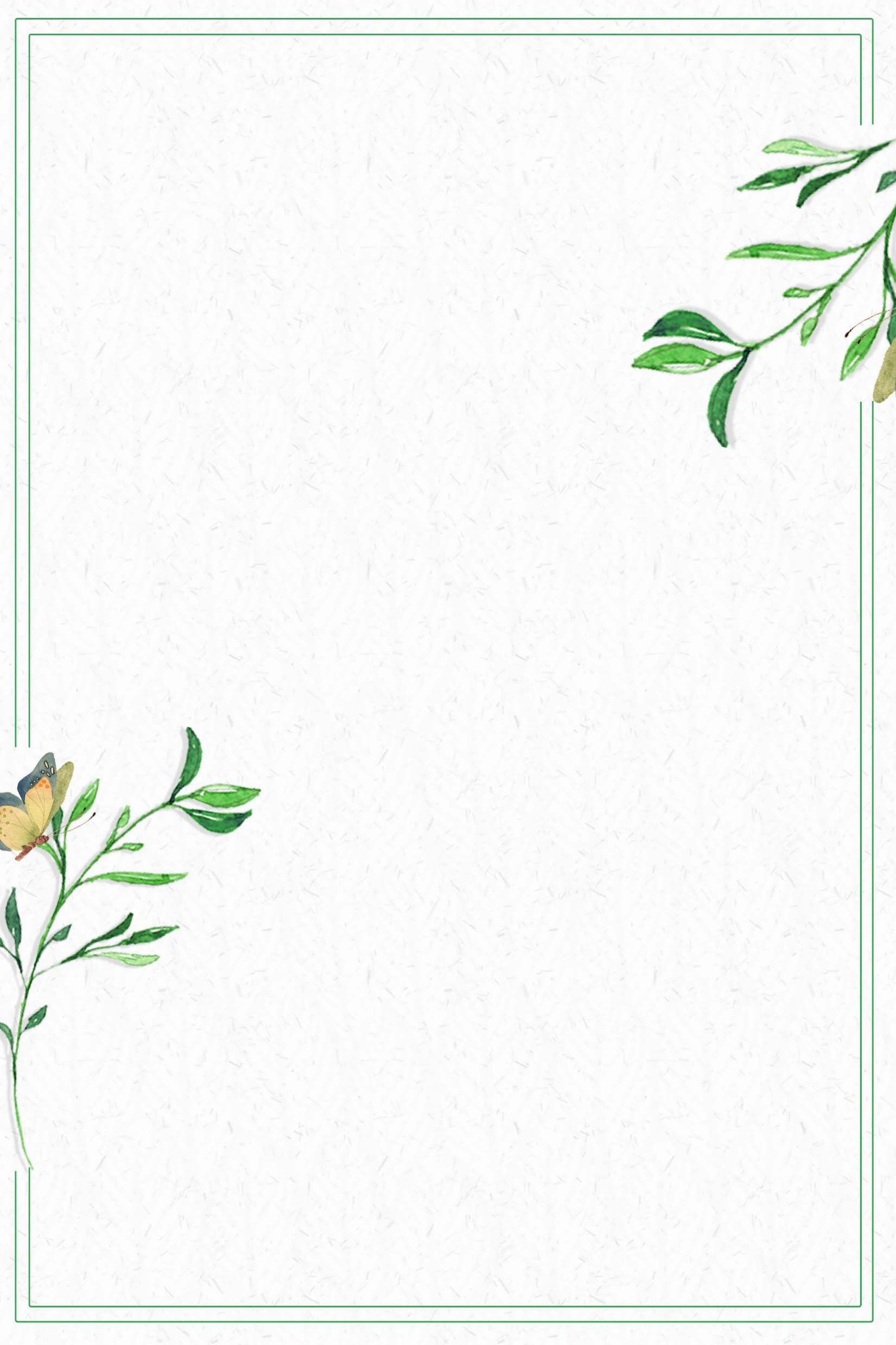 Knizhnik-Zamolodchik Equation
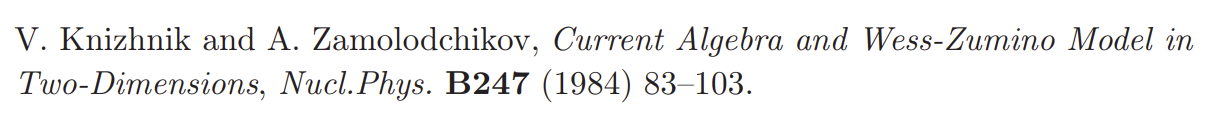 Chosing alternative basis
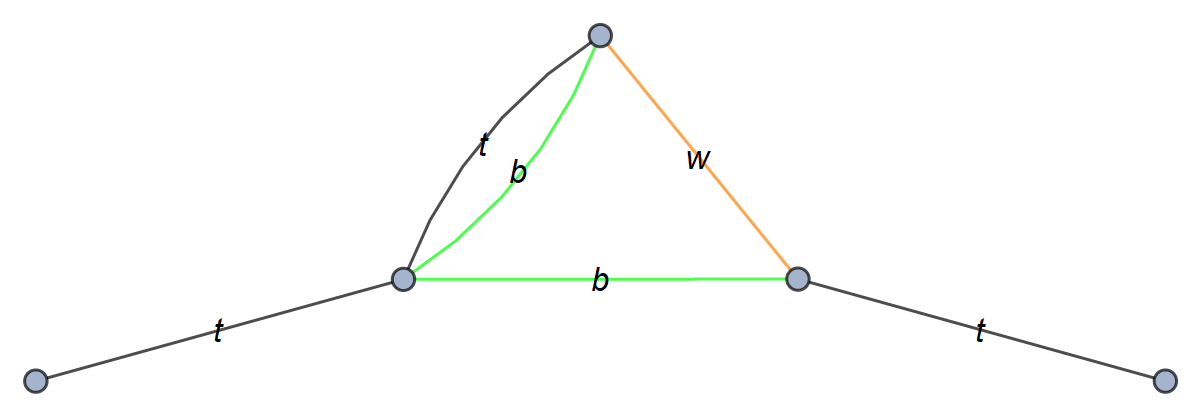 Replaced with
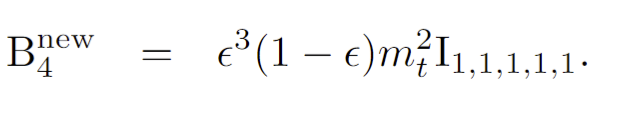 More is good
Make the UT basis more simple.
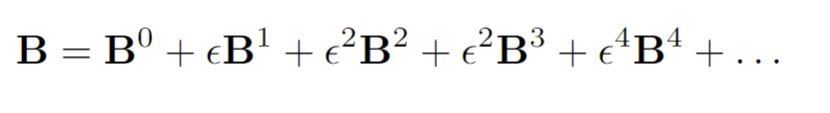 Integrate Iteratively
Determination of Integration Constants (a more convenient way )
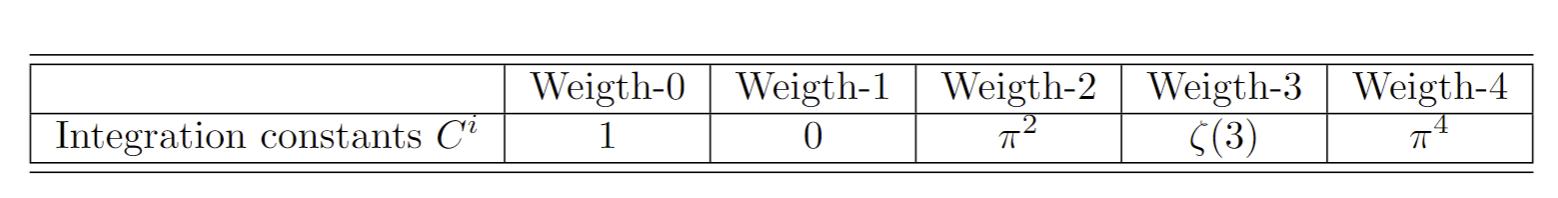 Combing analytic calculation with AMFLOW, PSLQ, C can be obtained in a easier way.
Not Universal
Results of UT basis (Harmonic Polylogarithms hep-ph/9905237):
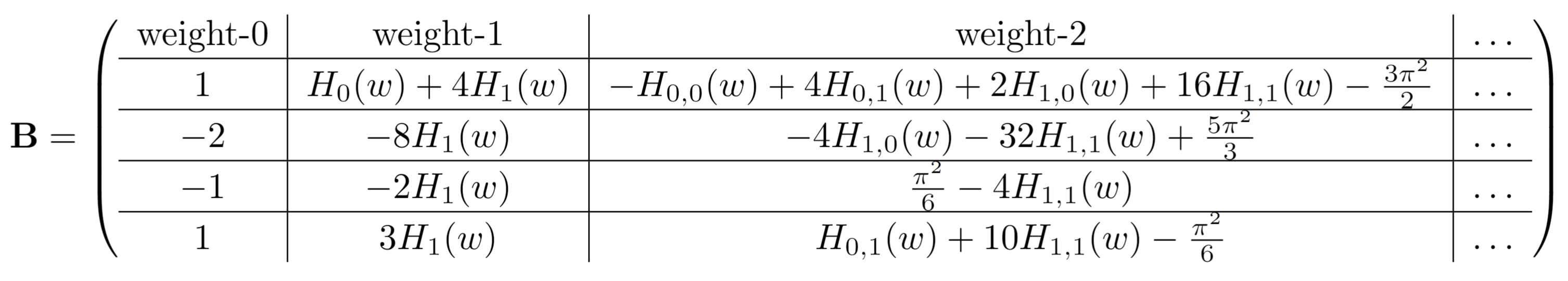 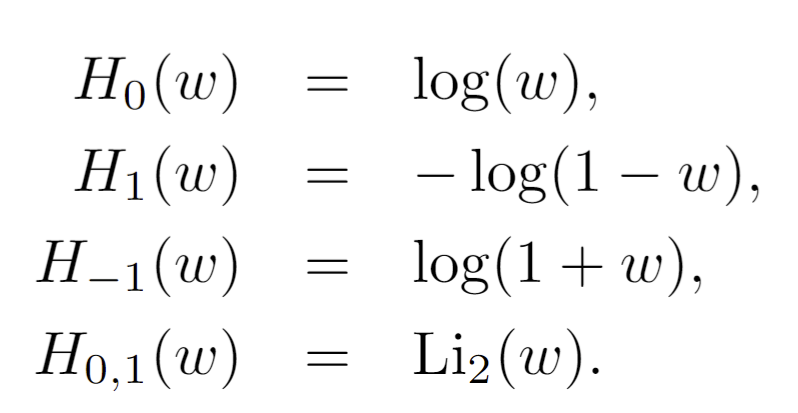 Evaluation :HPL  hep-ph/0507152
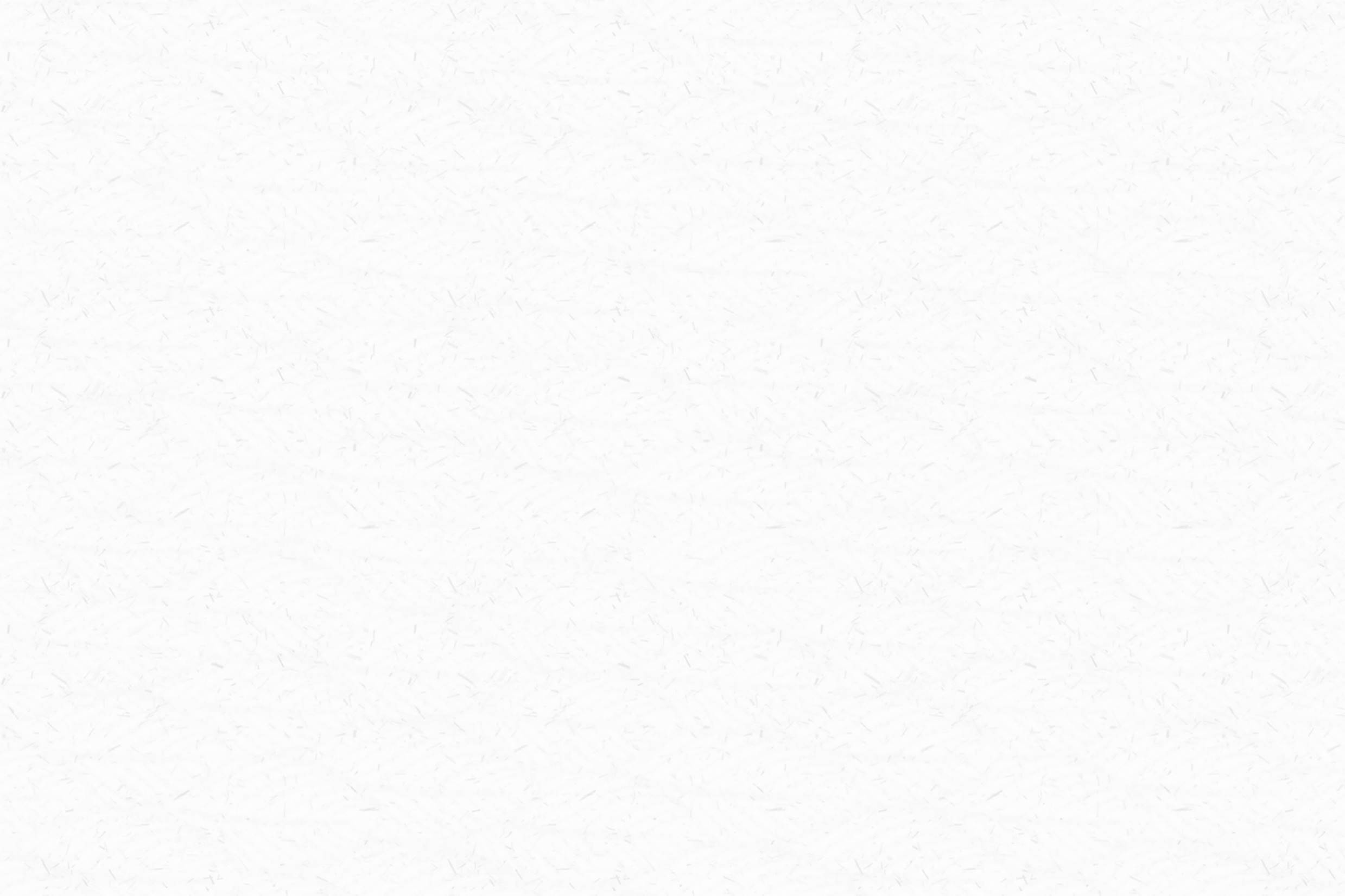 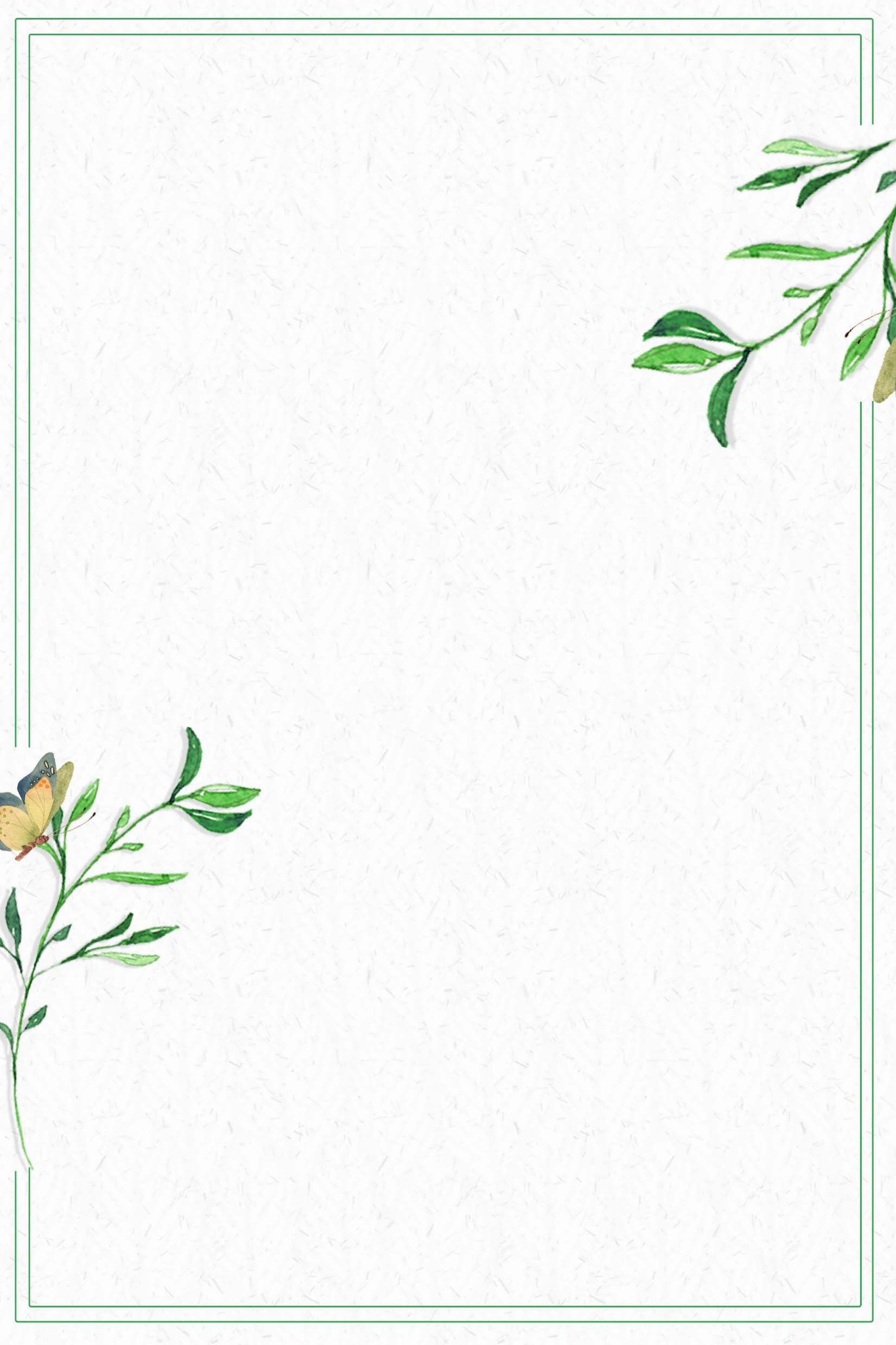 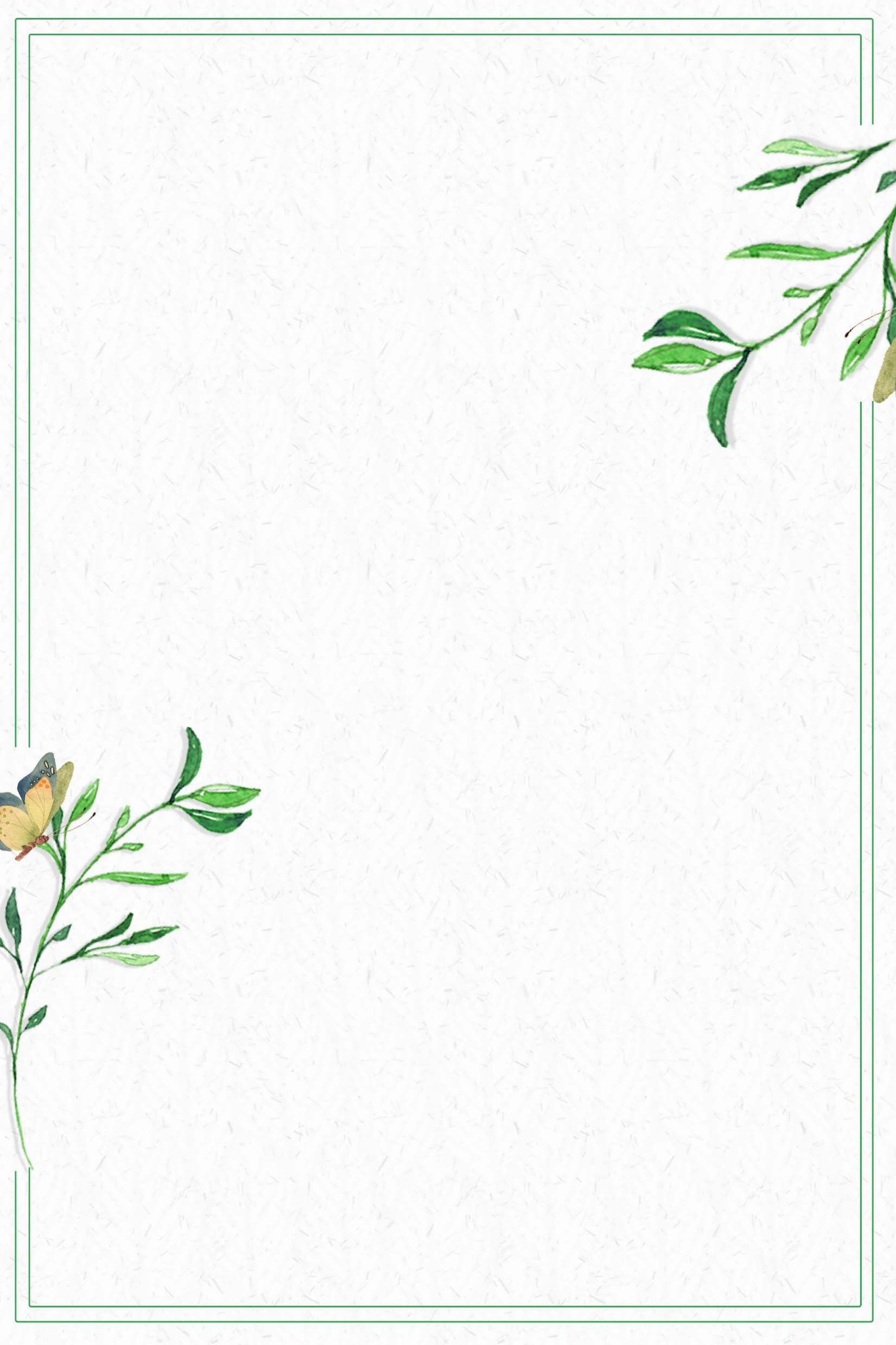 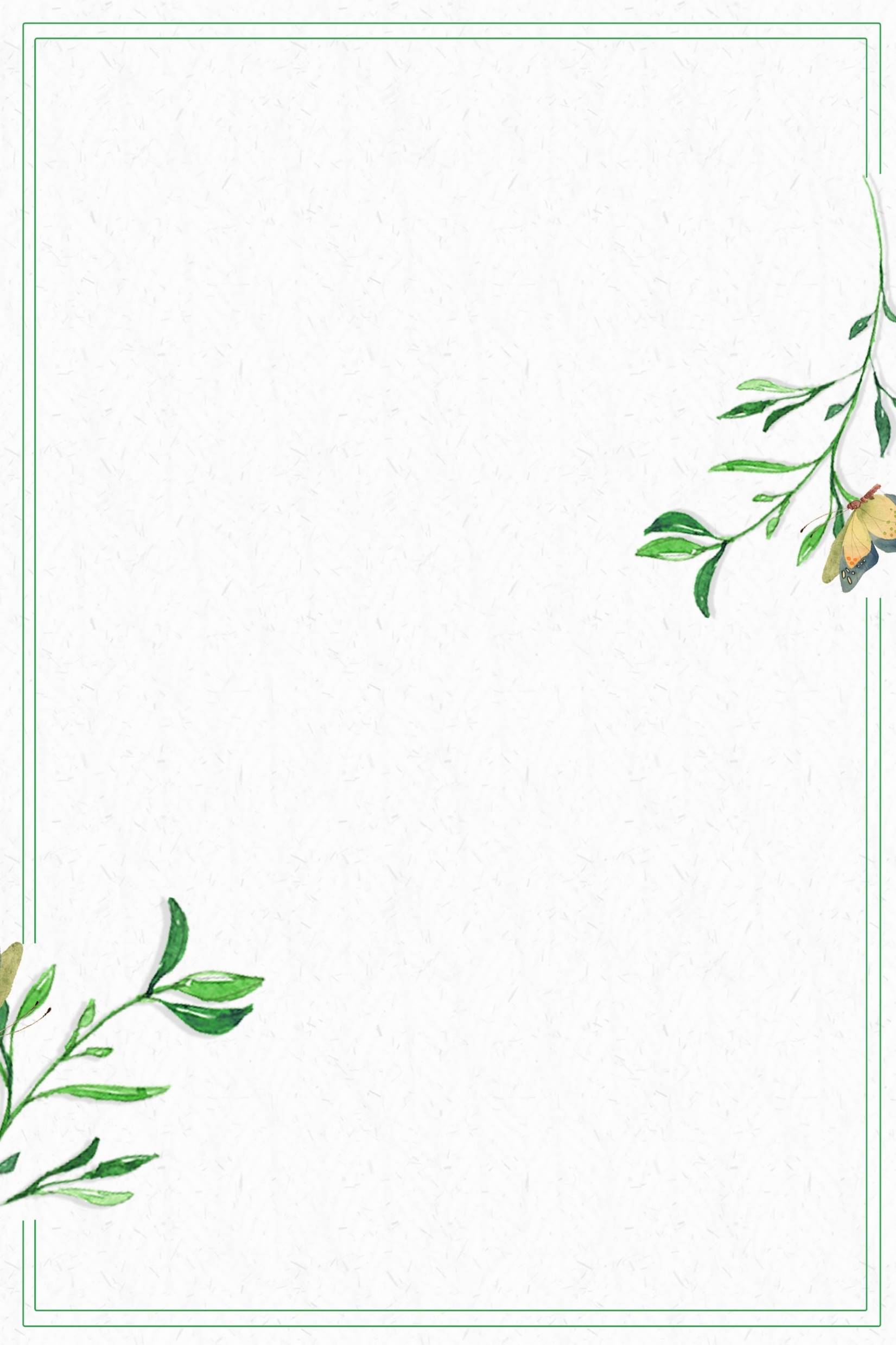 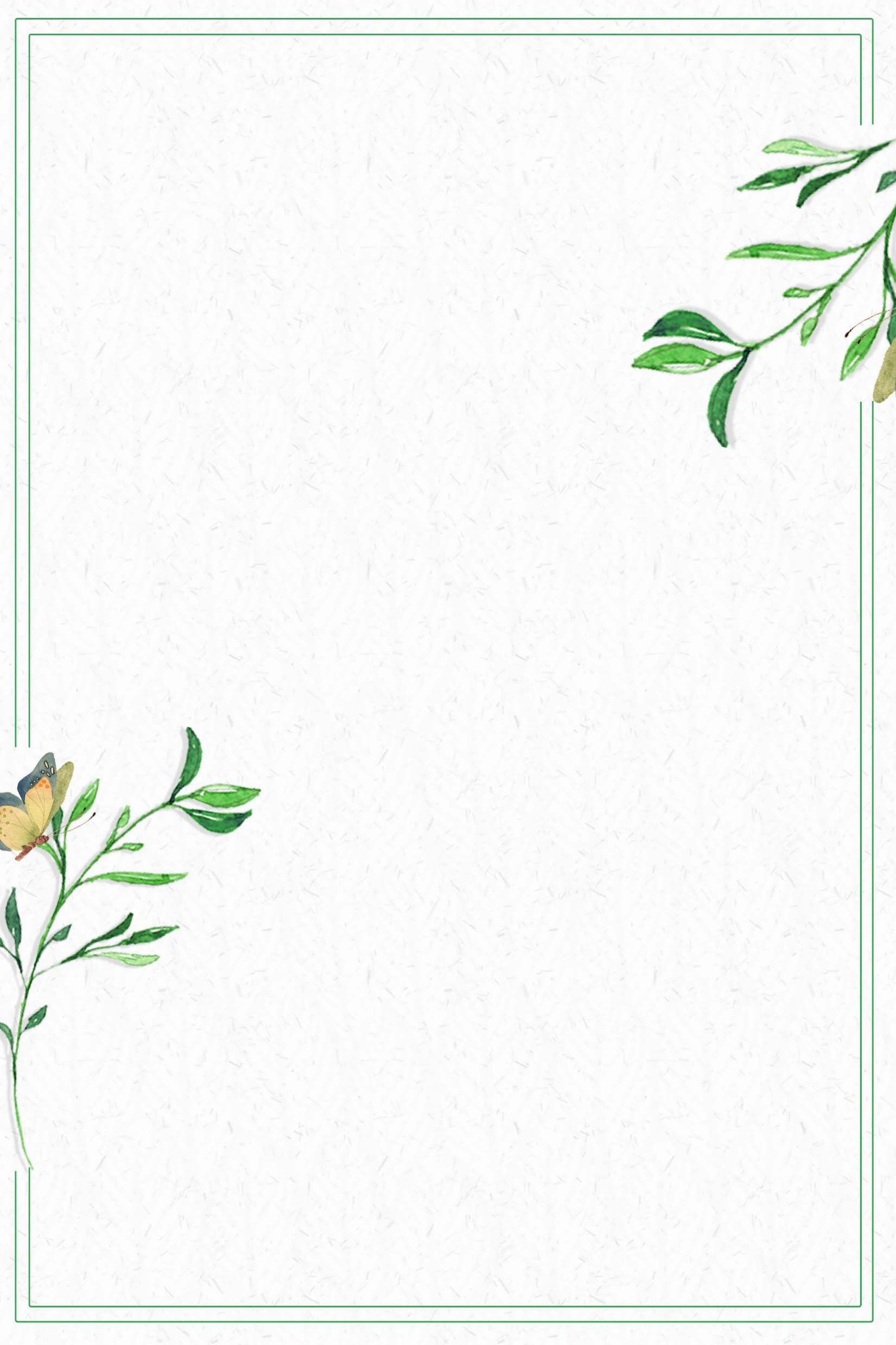 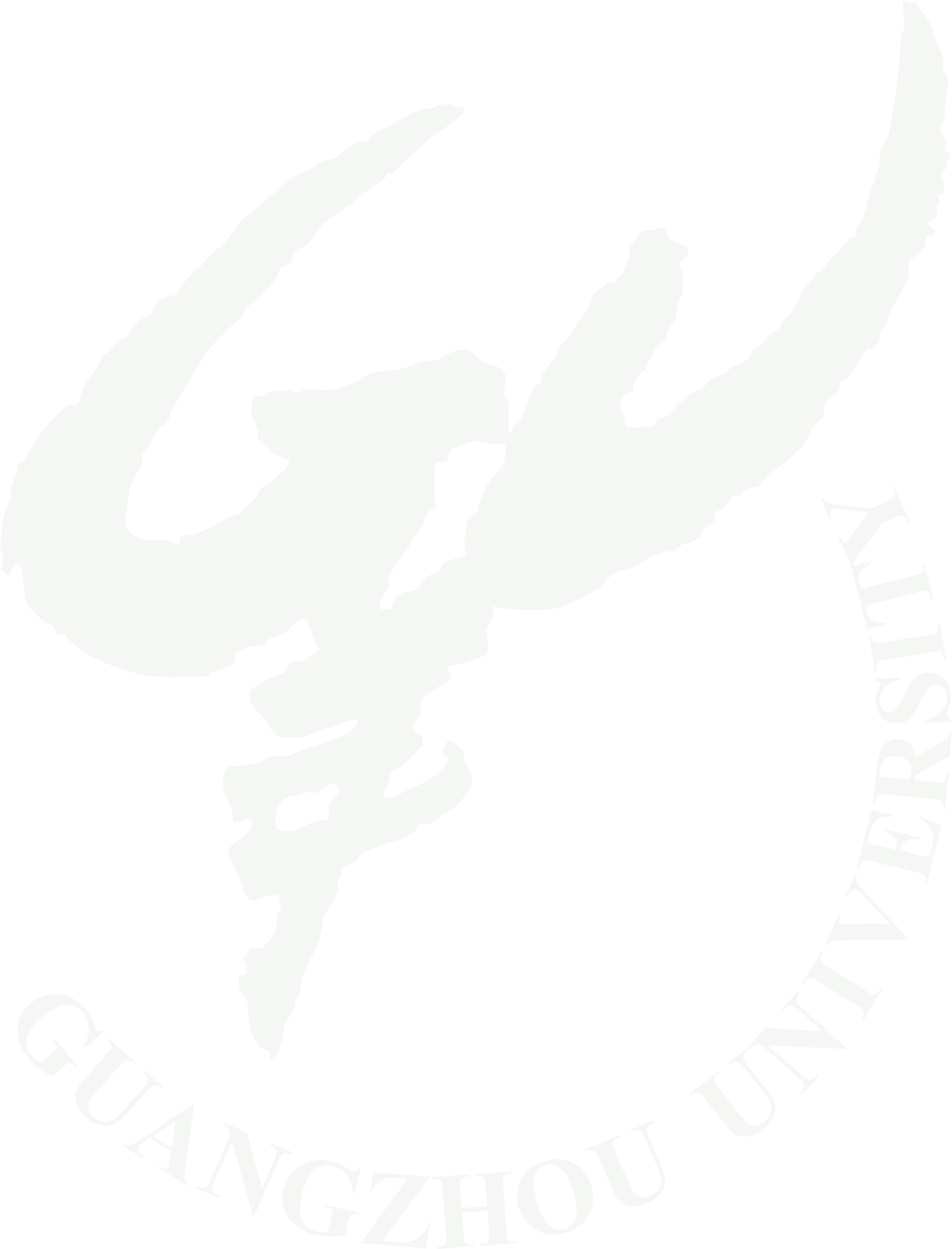 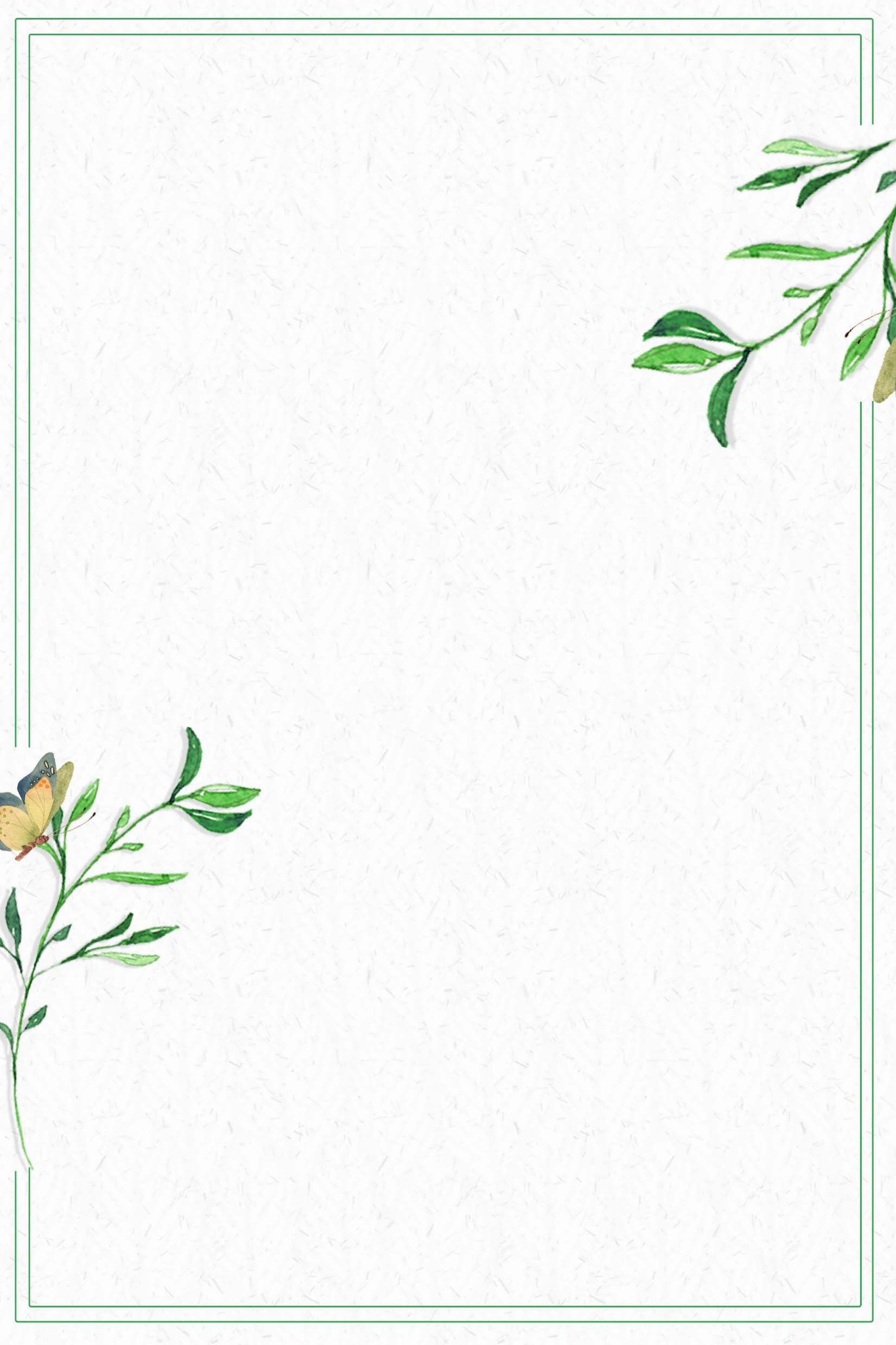 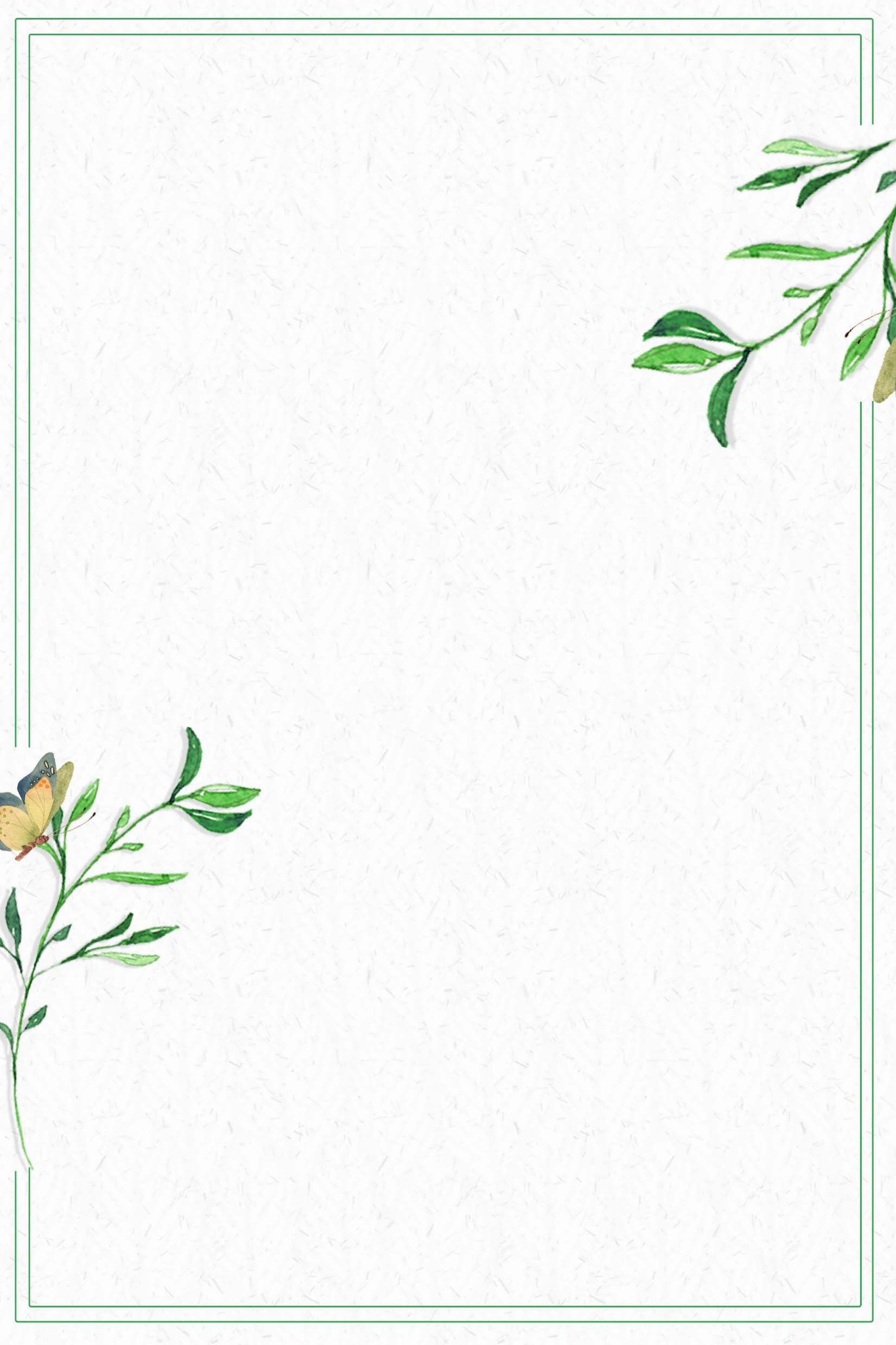 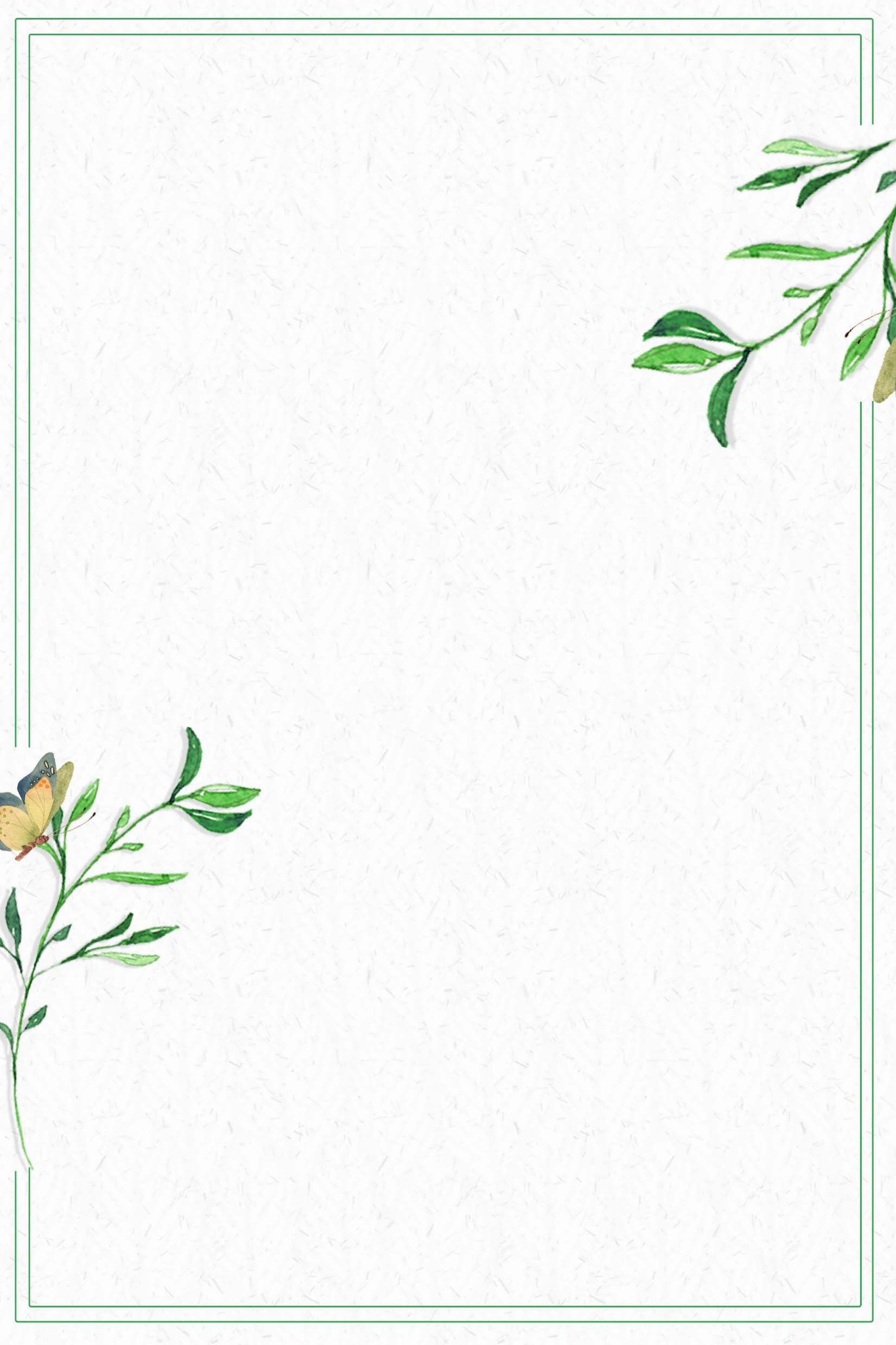 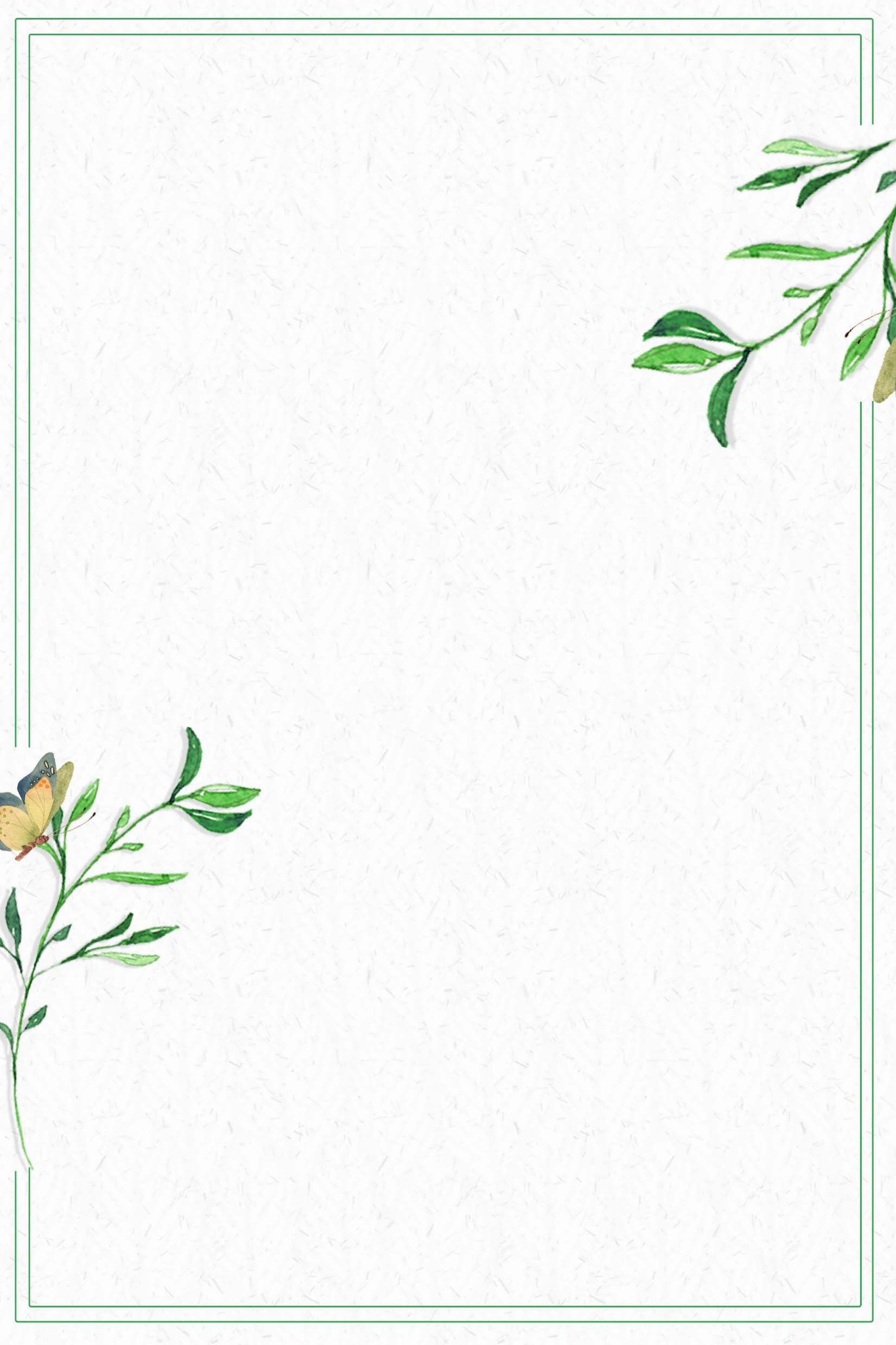 毕业论文答辩
04
Next-to-Next-to
 Leading Order
答辩人：小不点      答辩时间：5.5      指导老师：大不点
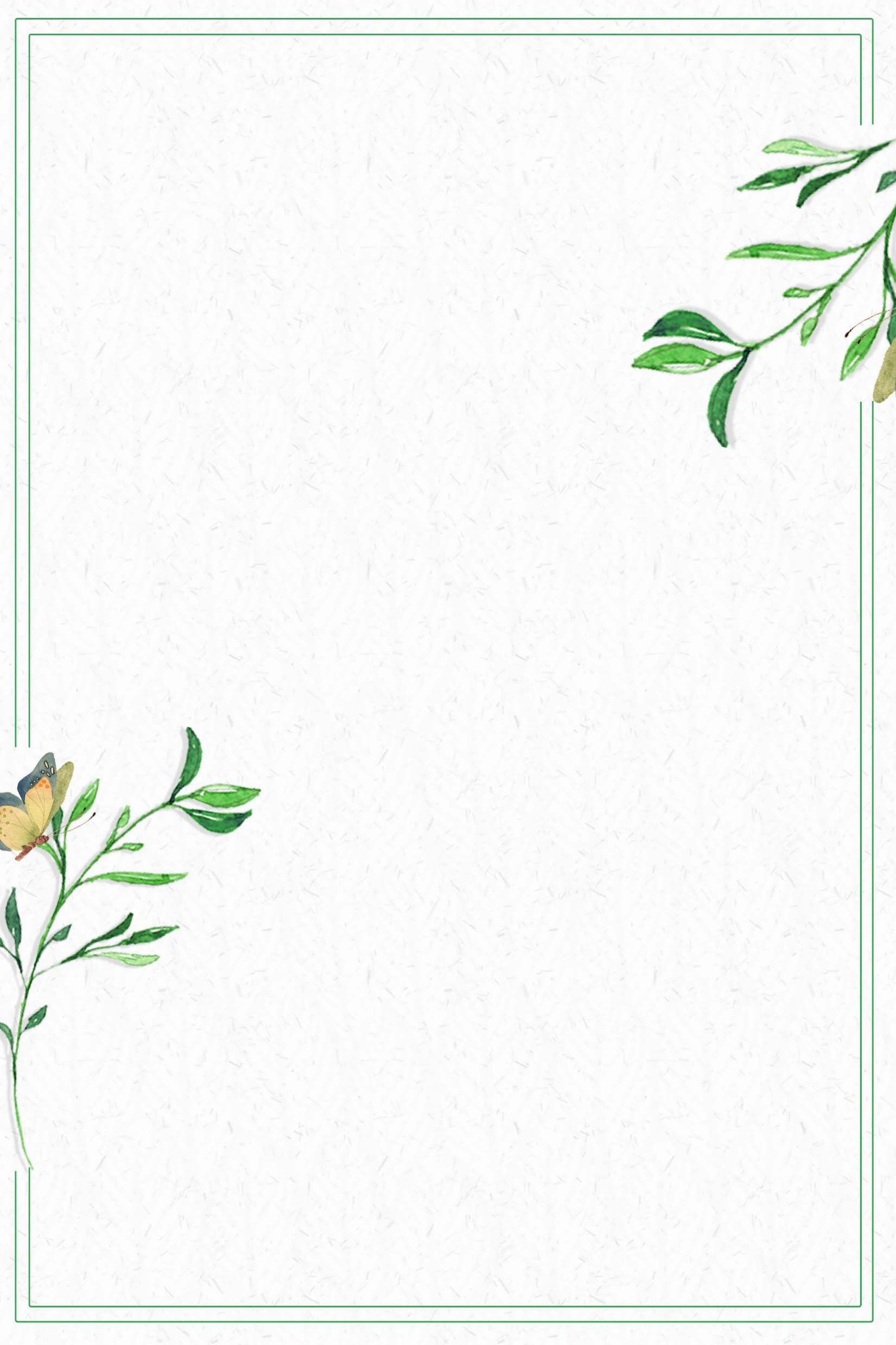 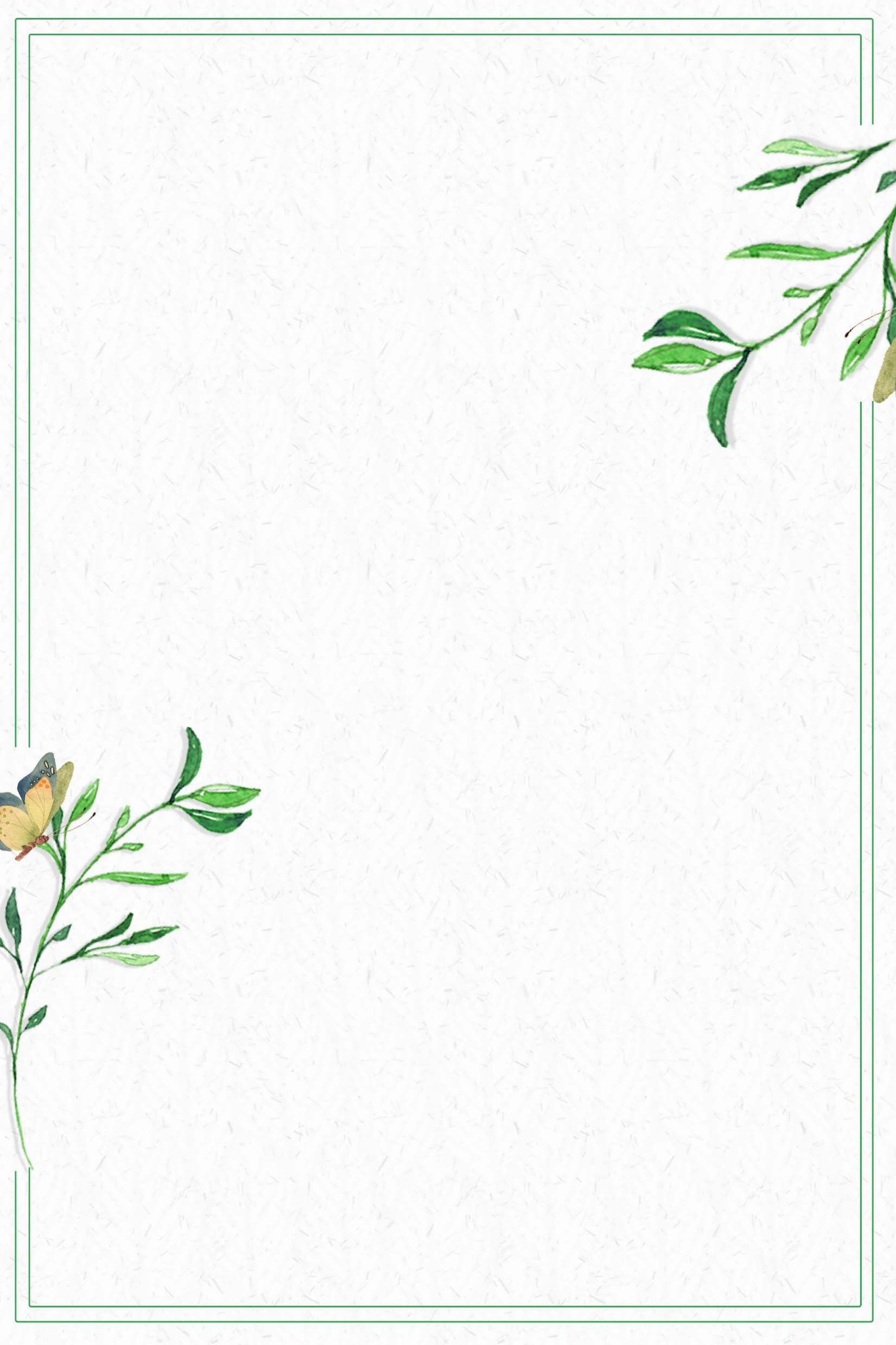 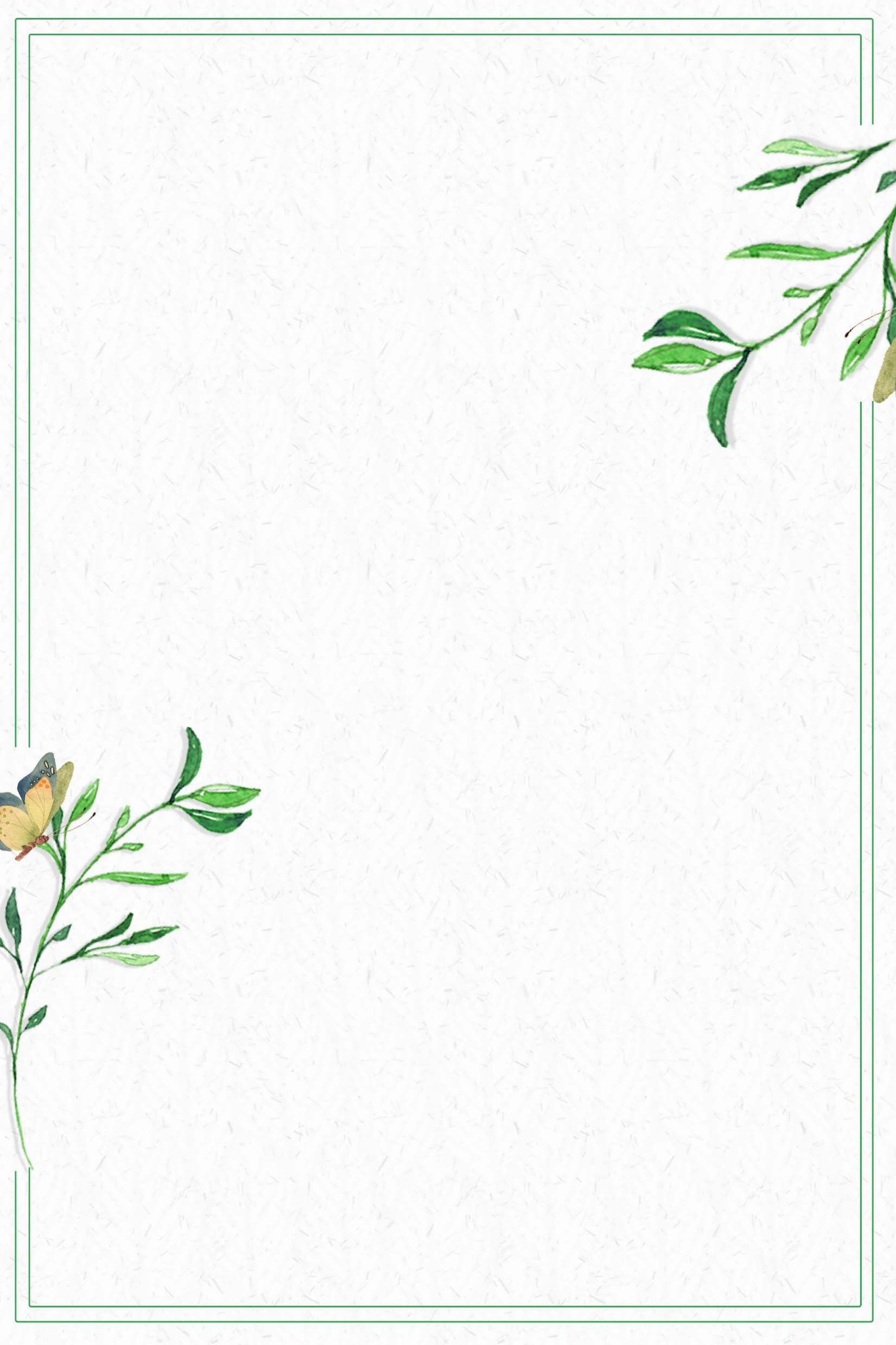 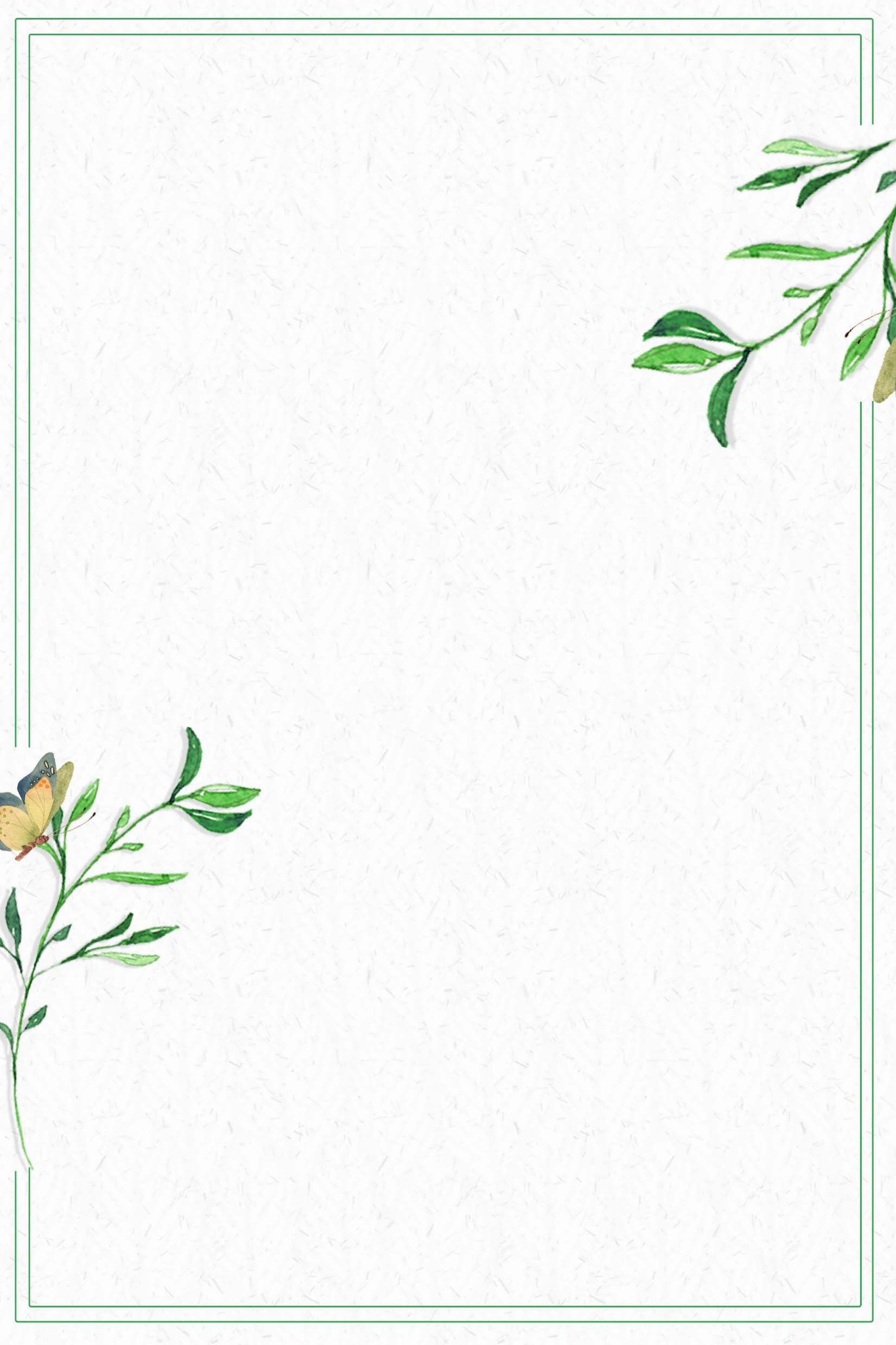 Gao, Li, Zhu, 2013, Brucherseifer, Caola, Melnikov 2013
陈龙斌
NNLO integral Families
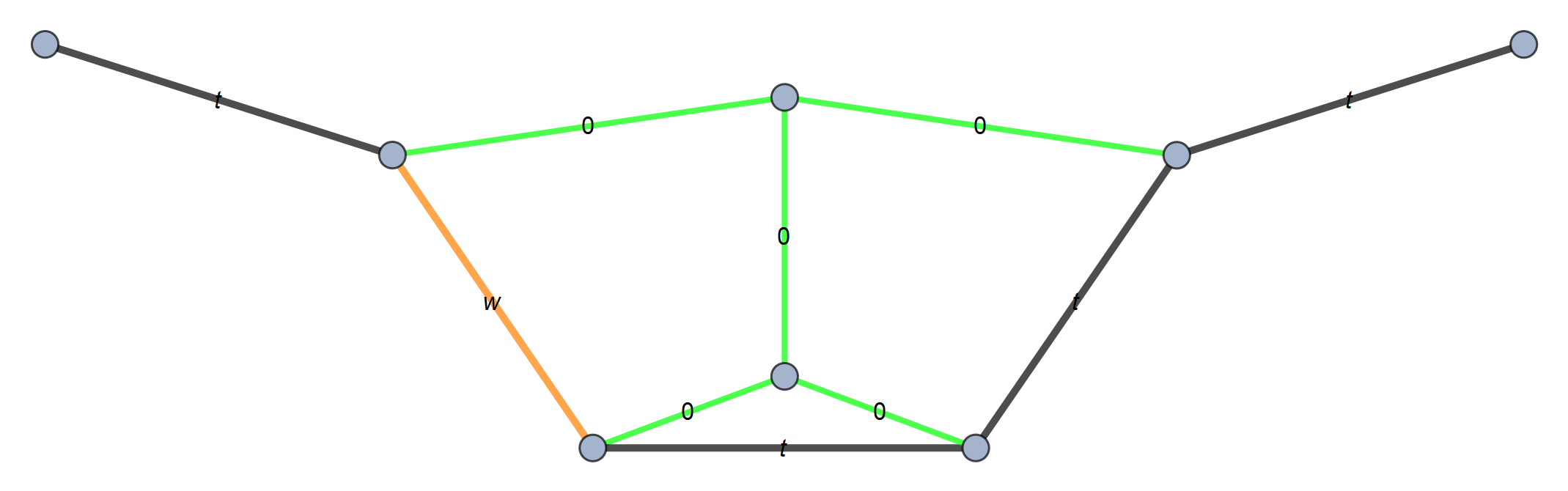 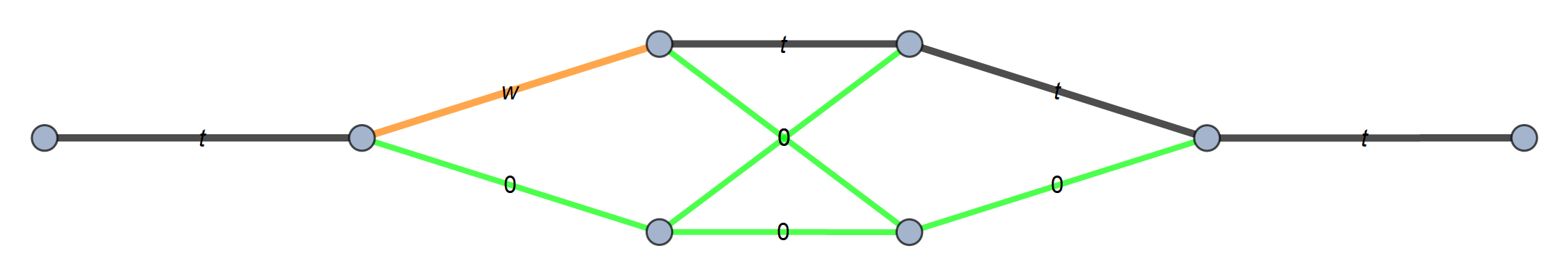 (B)
(A)
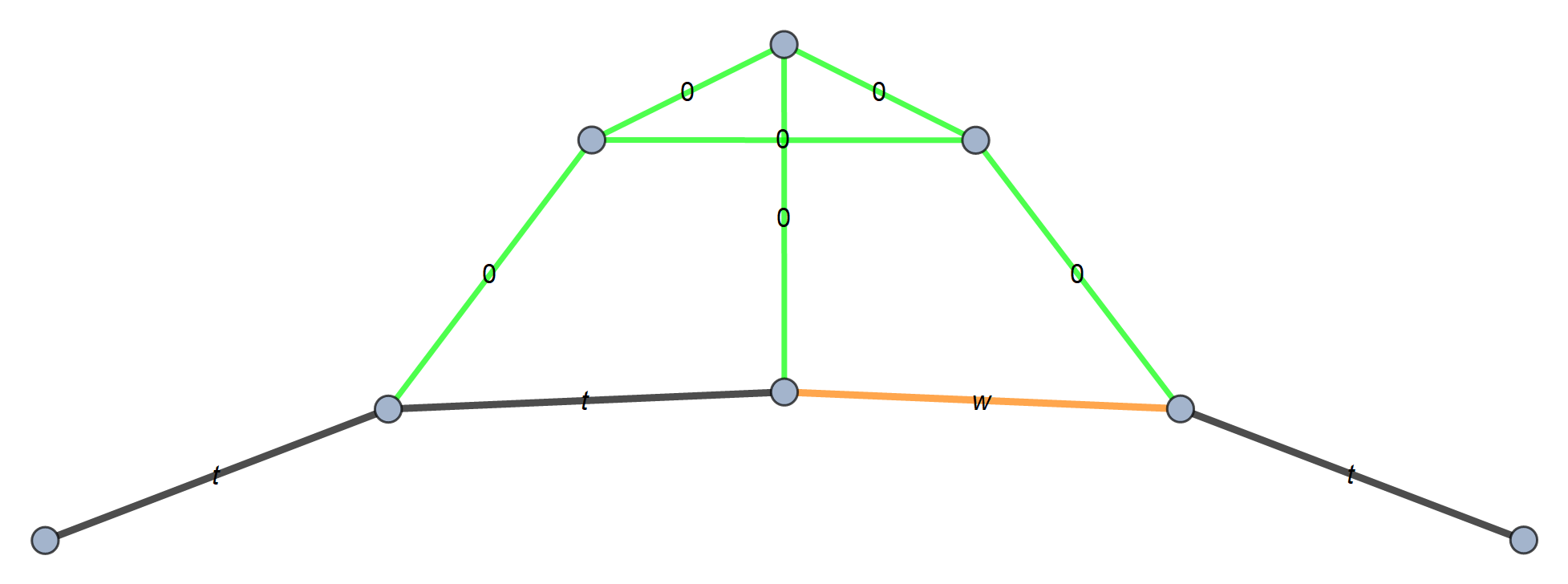 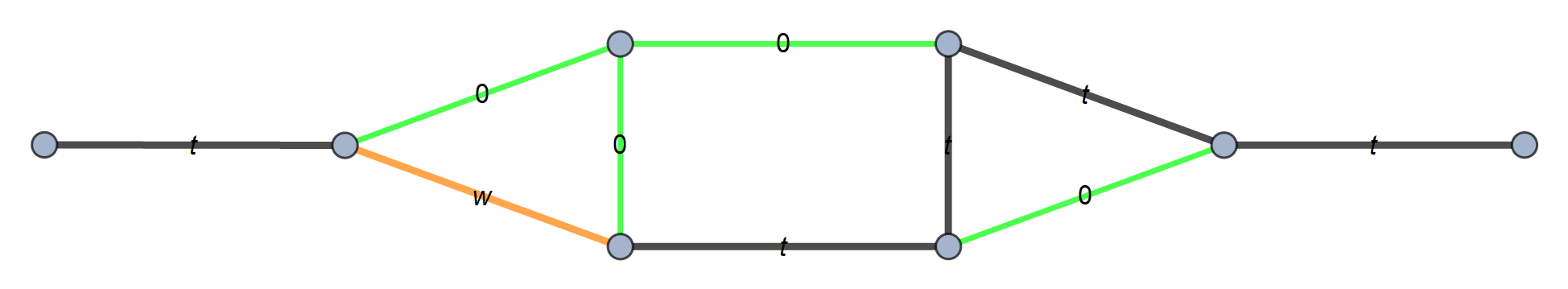 (D)
(C)
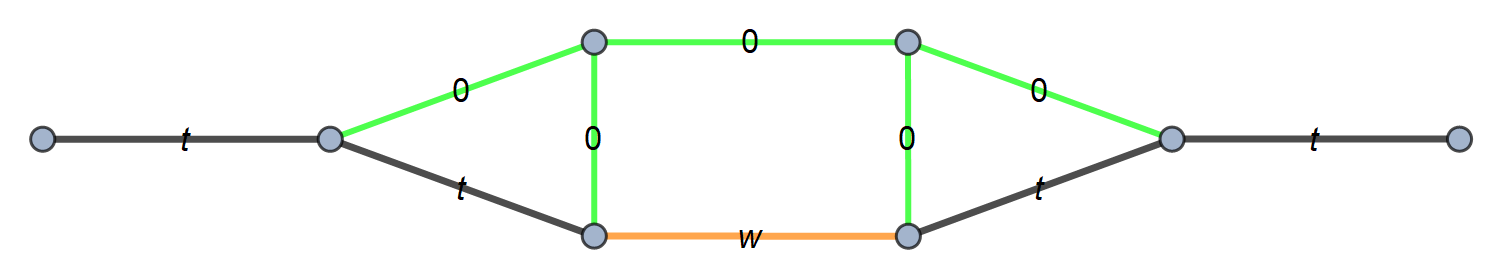 (E)
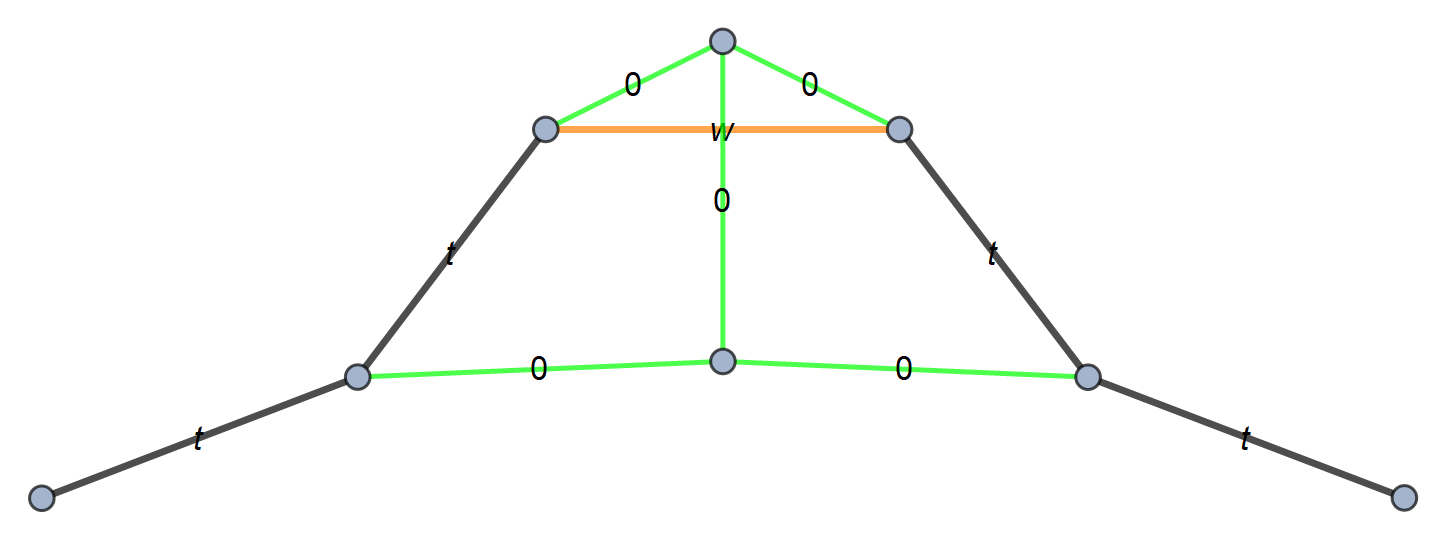 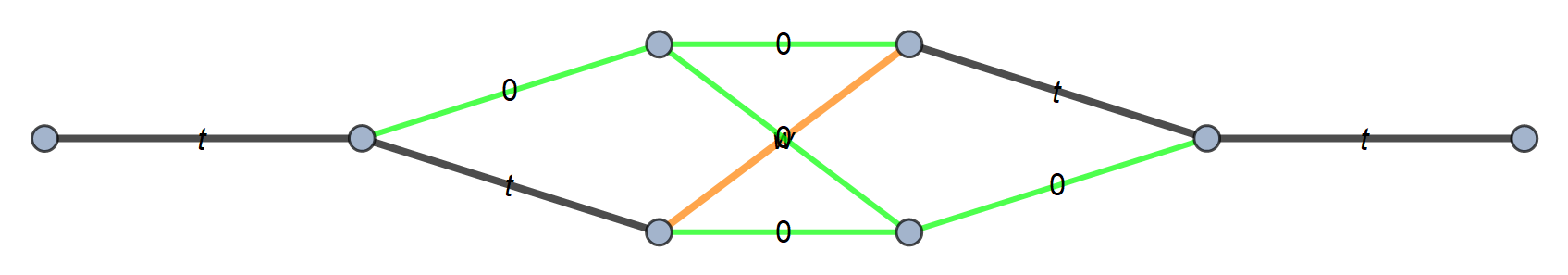 (G)
(F)
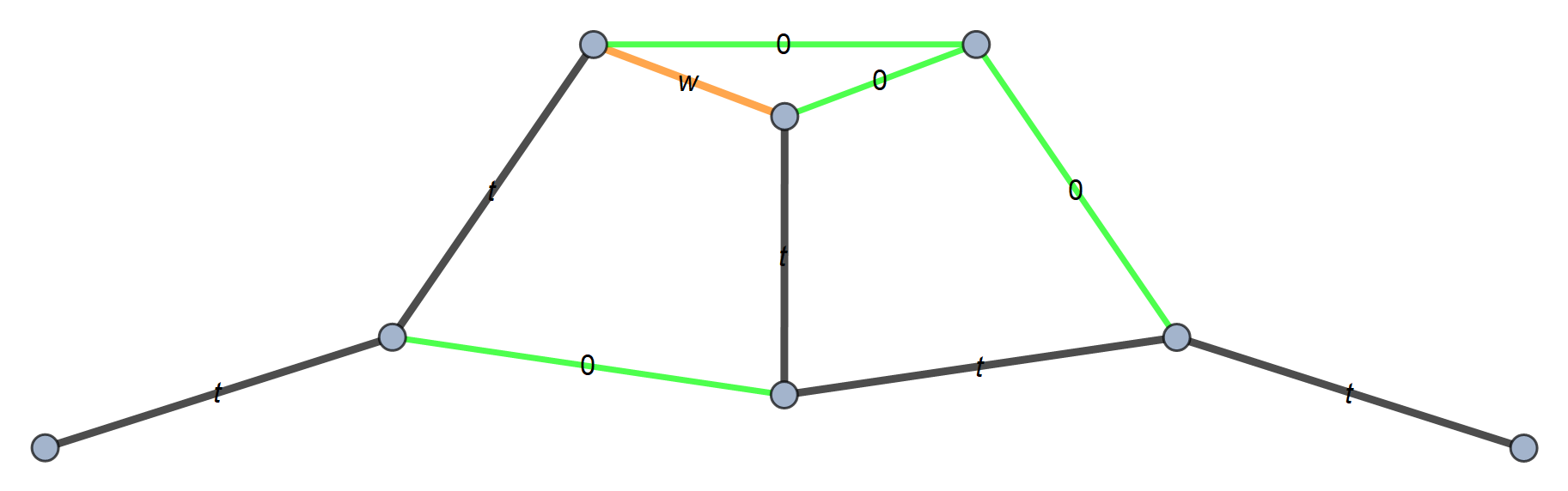 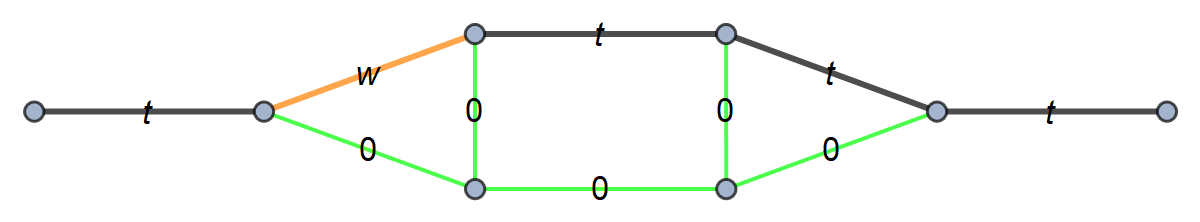 (I)
(H)
Cuts
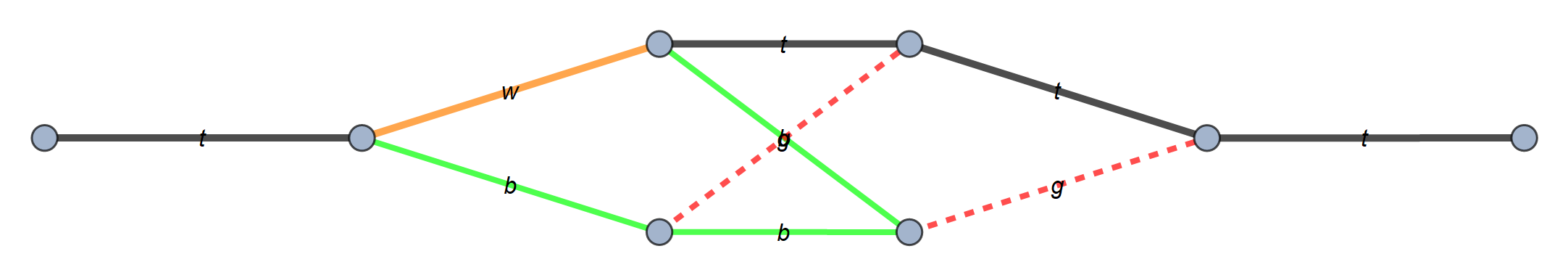 UT basis
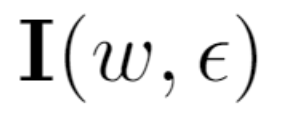 DEs
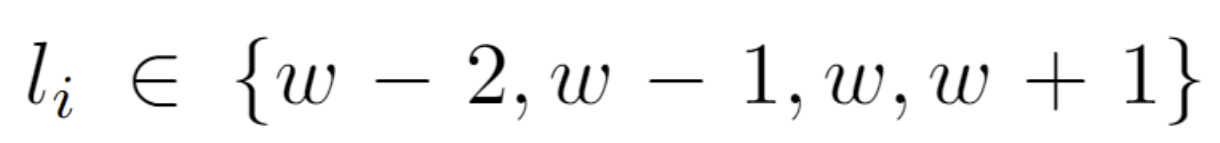 Letters
For different integral families, the letters either appear in
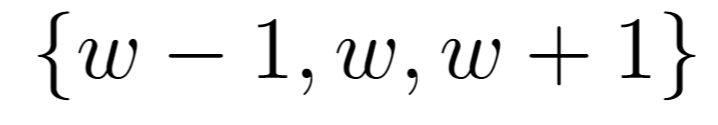 Or in
The analytic results can also be expressed in terms of Harmonic Polylogarithms
Constants of Integration
Boundary conditions
arXiv:hep-ph/0503039
After determination of C, the analytic results can readily be obtained order by order.

The analytic results agree perfectly with numerical results obtained by AMFLOW.
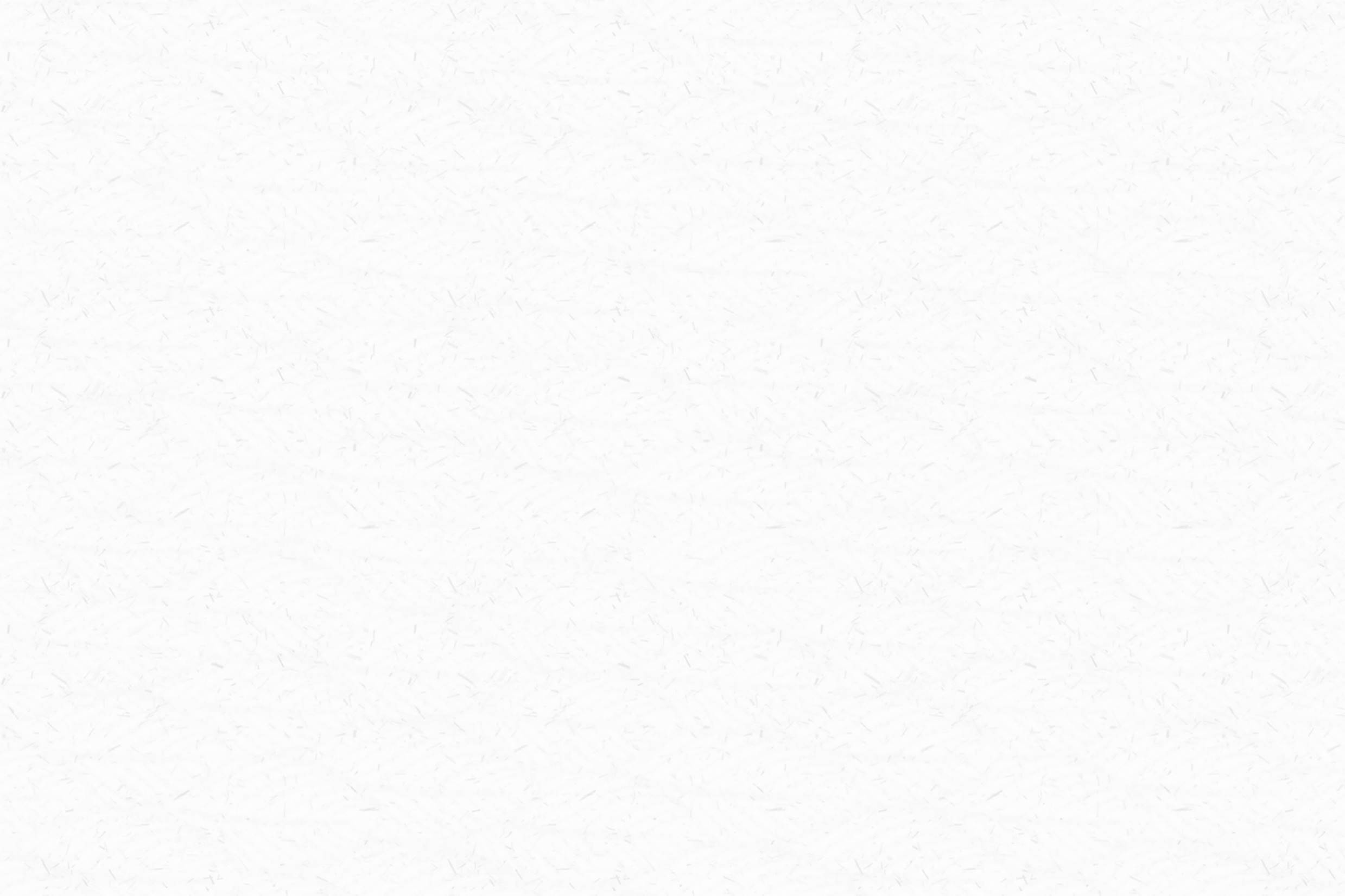 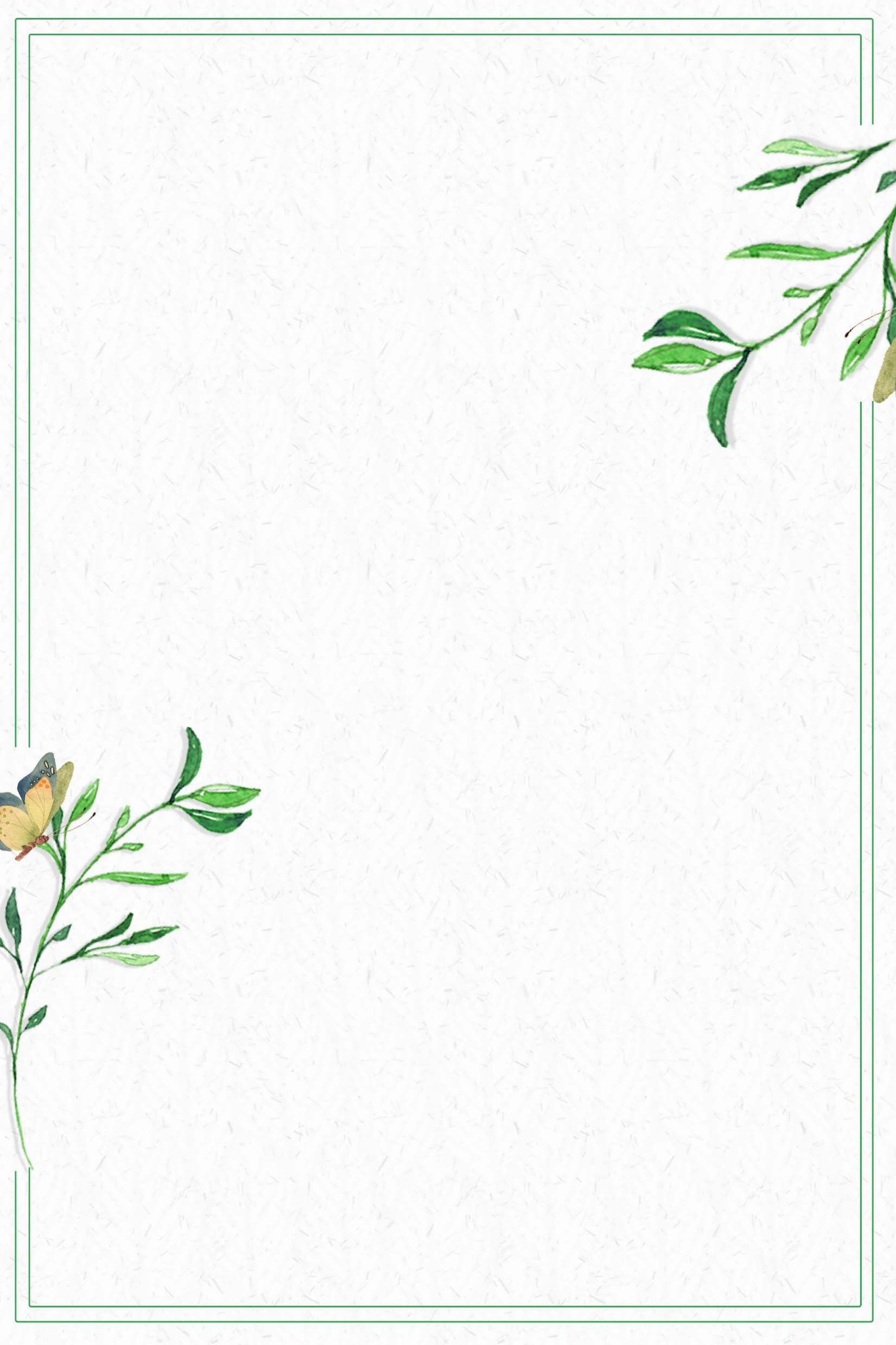 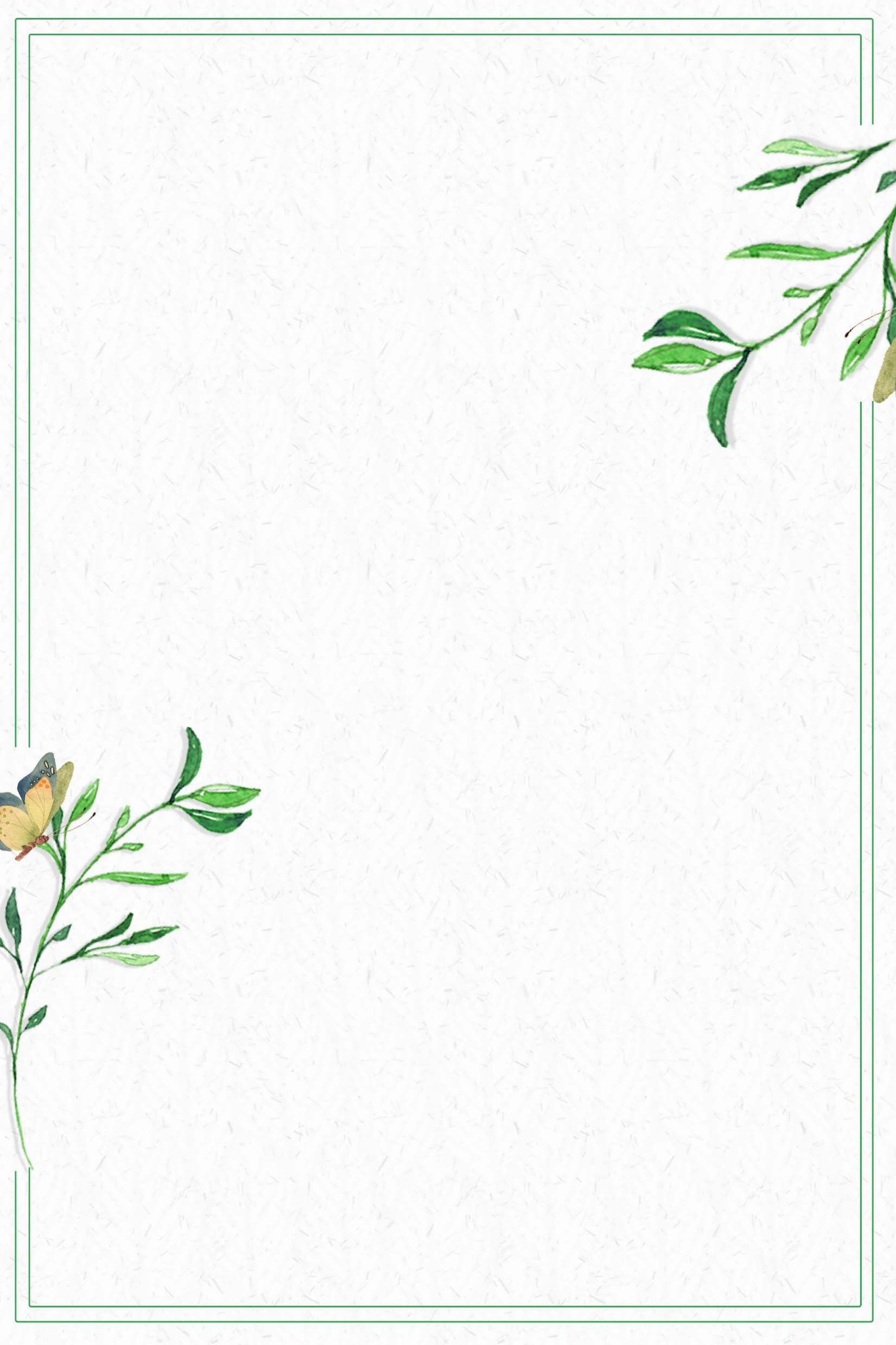 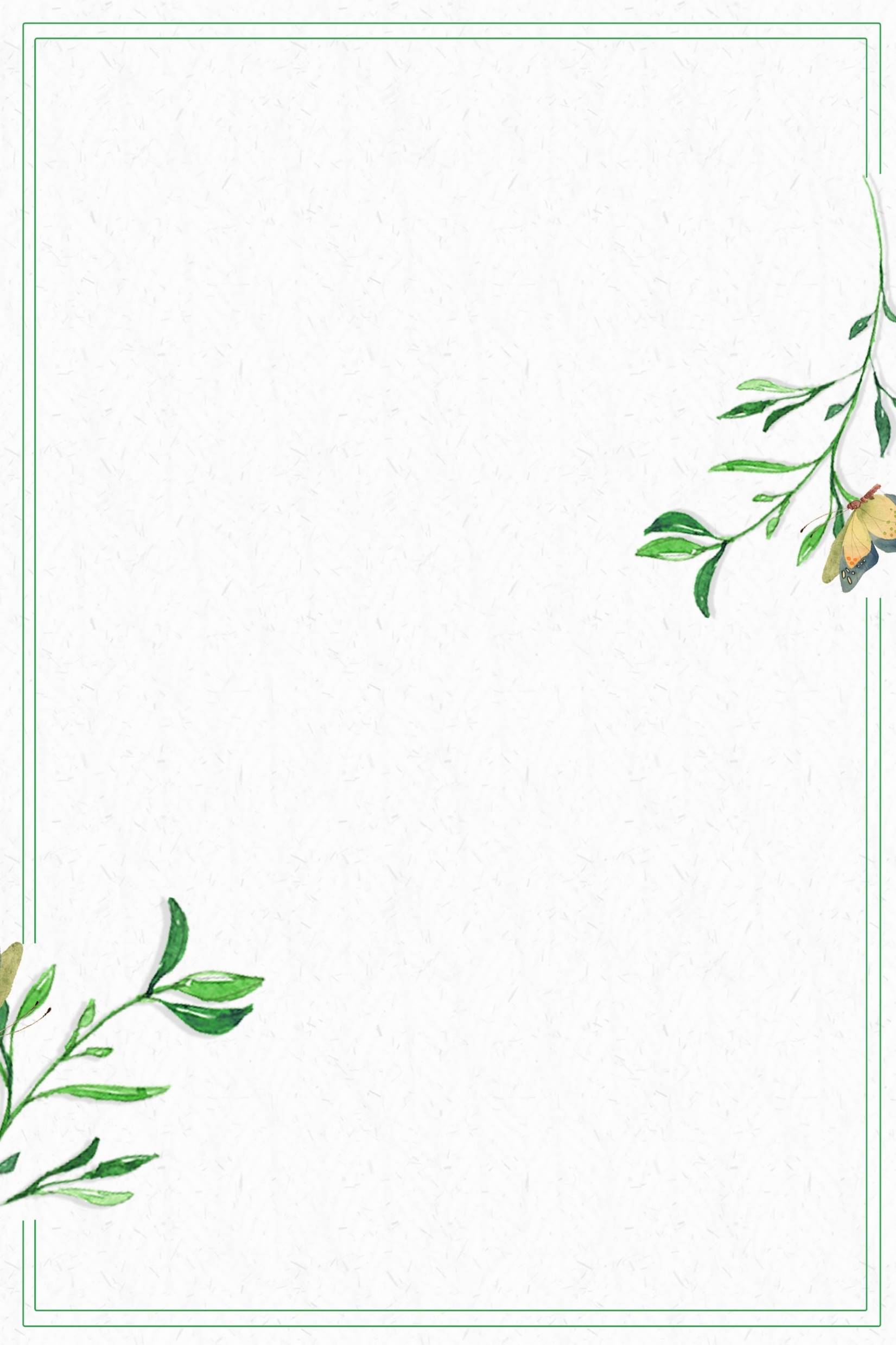 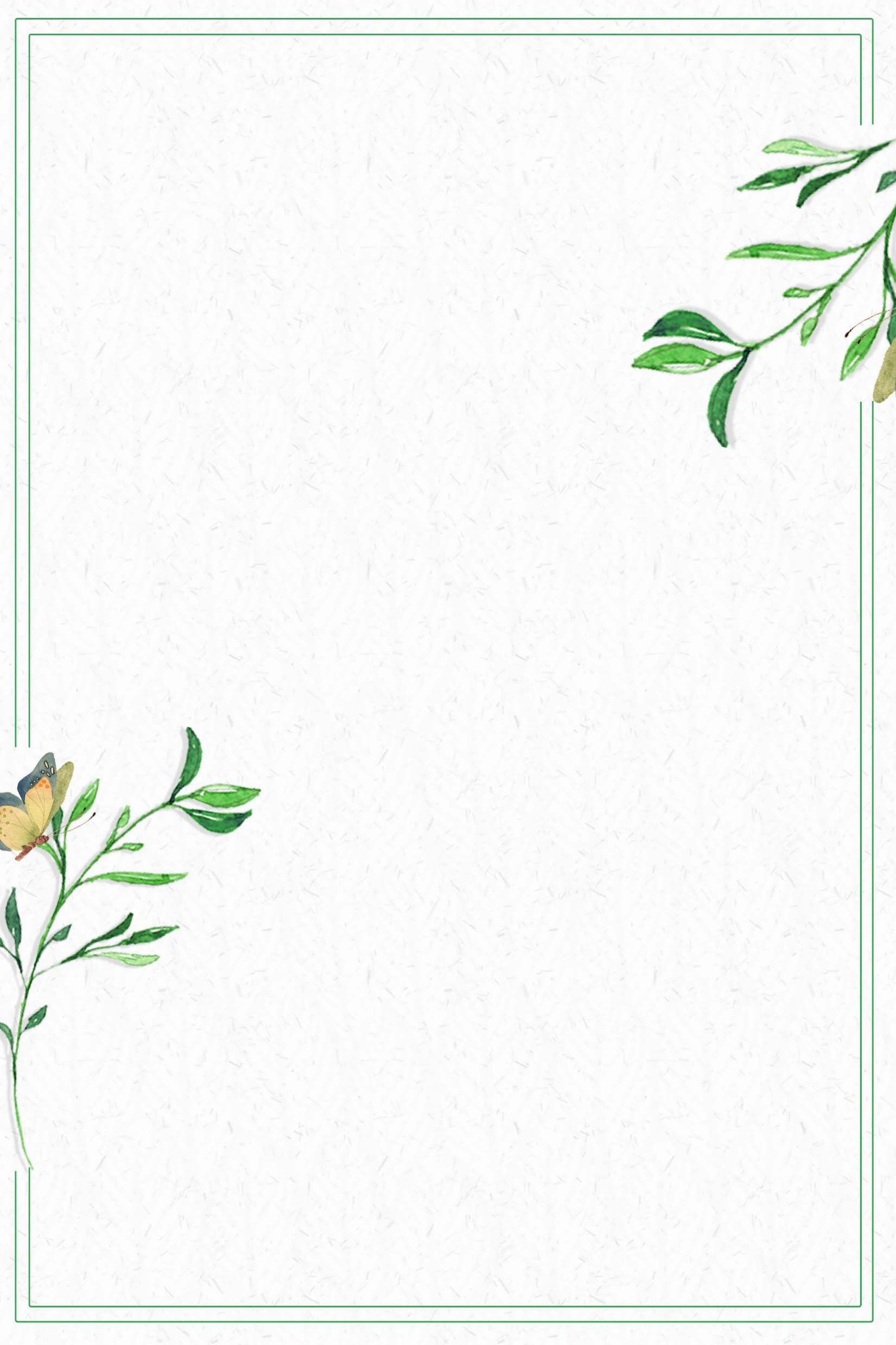 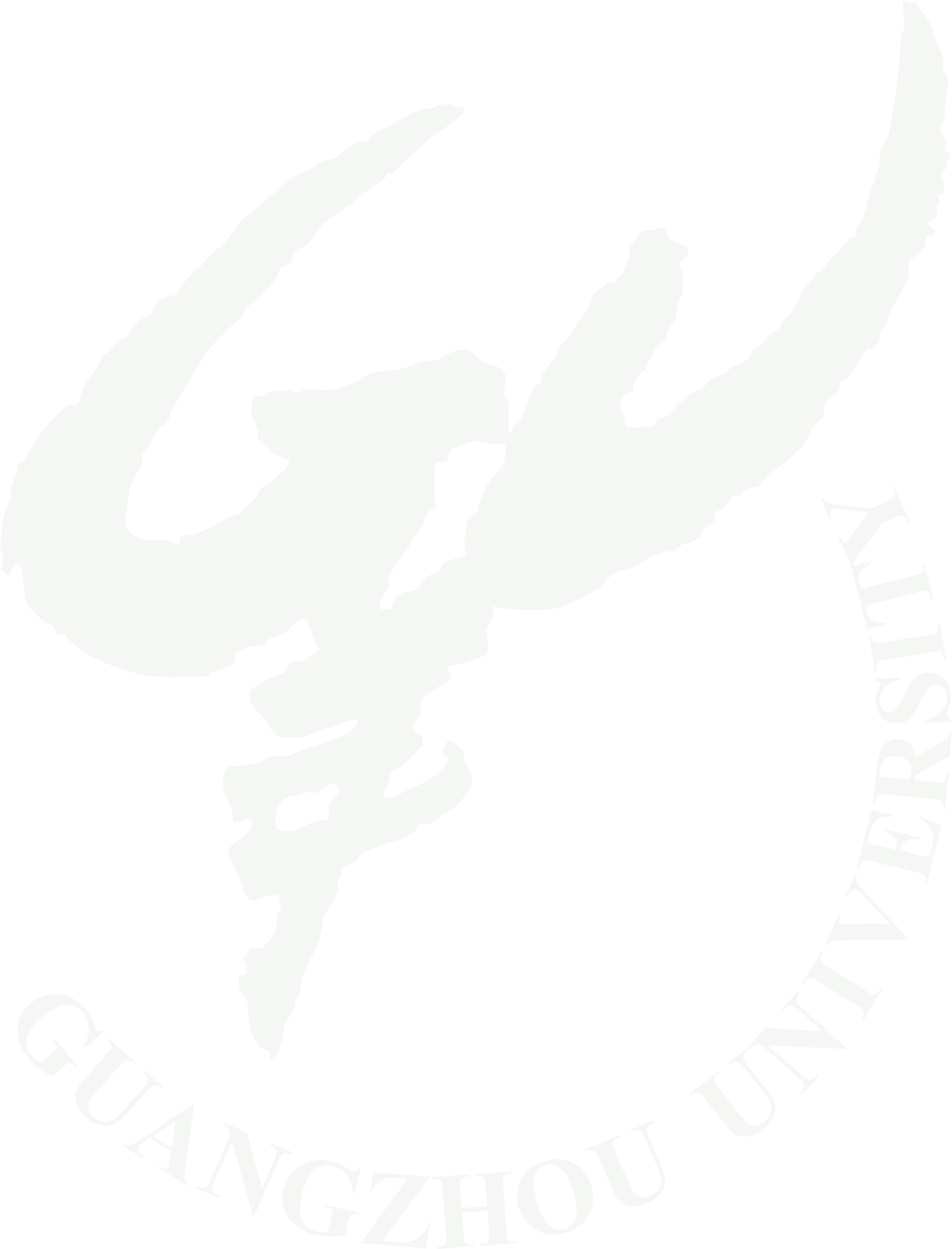 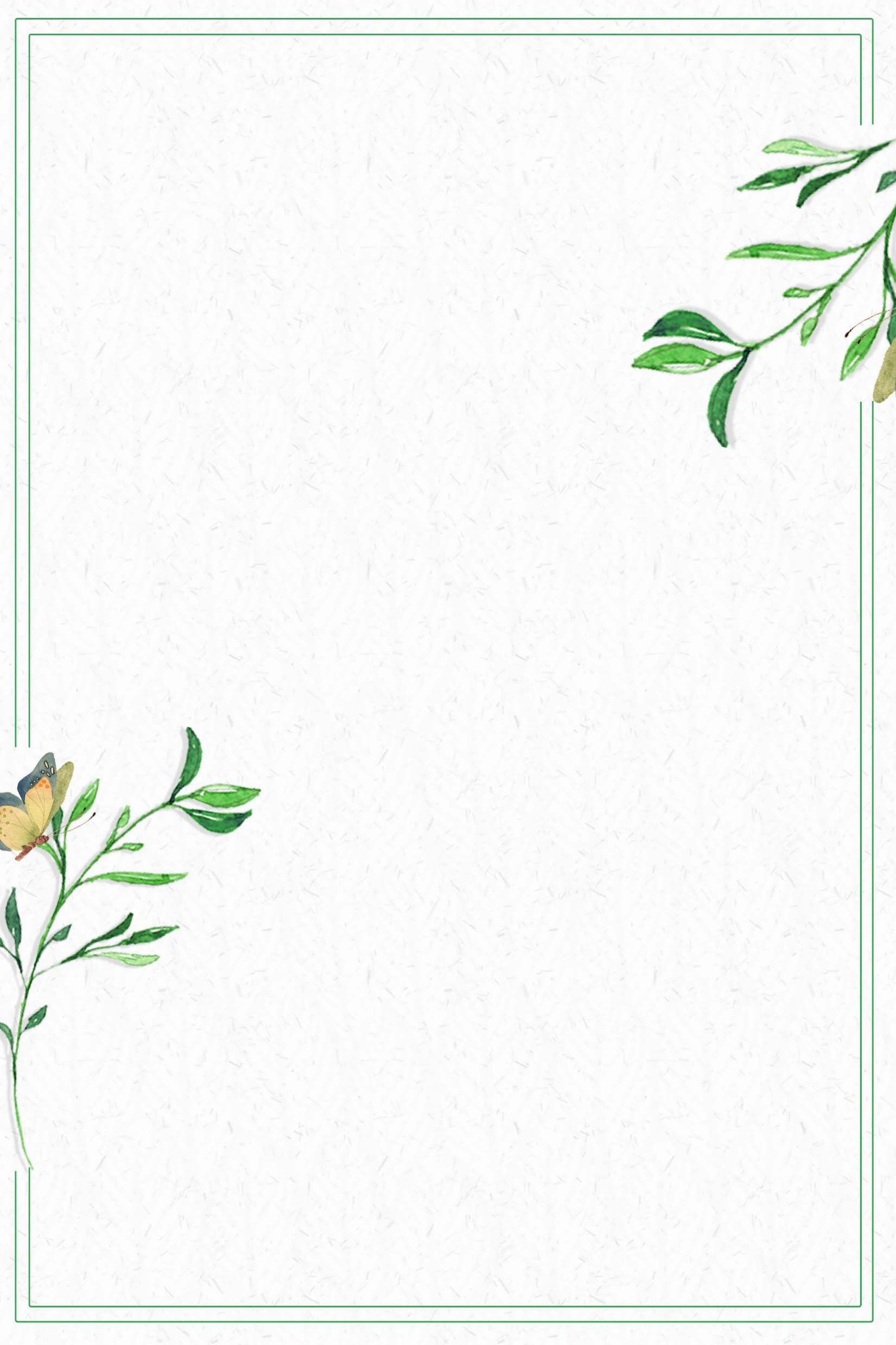 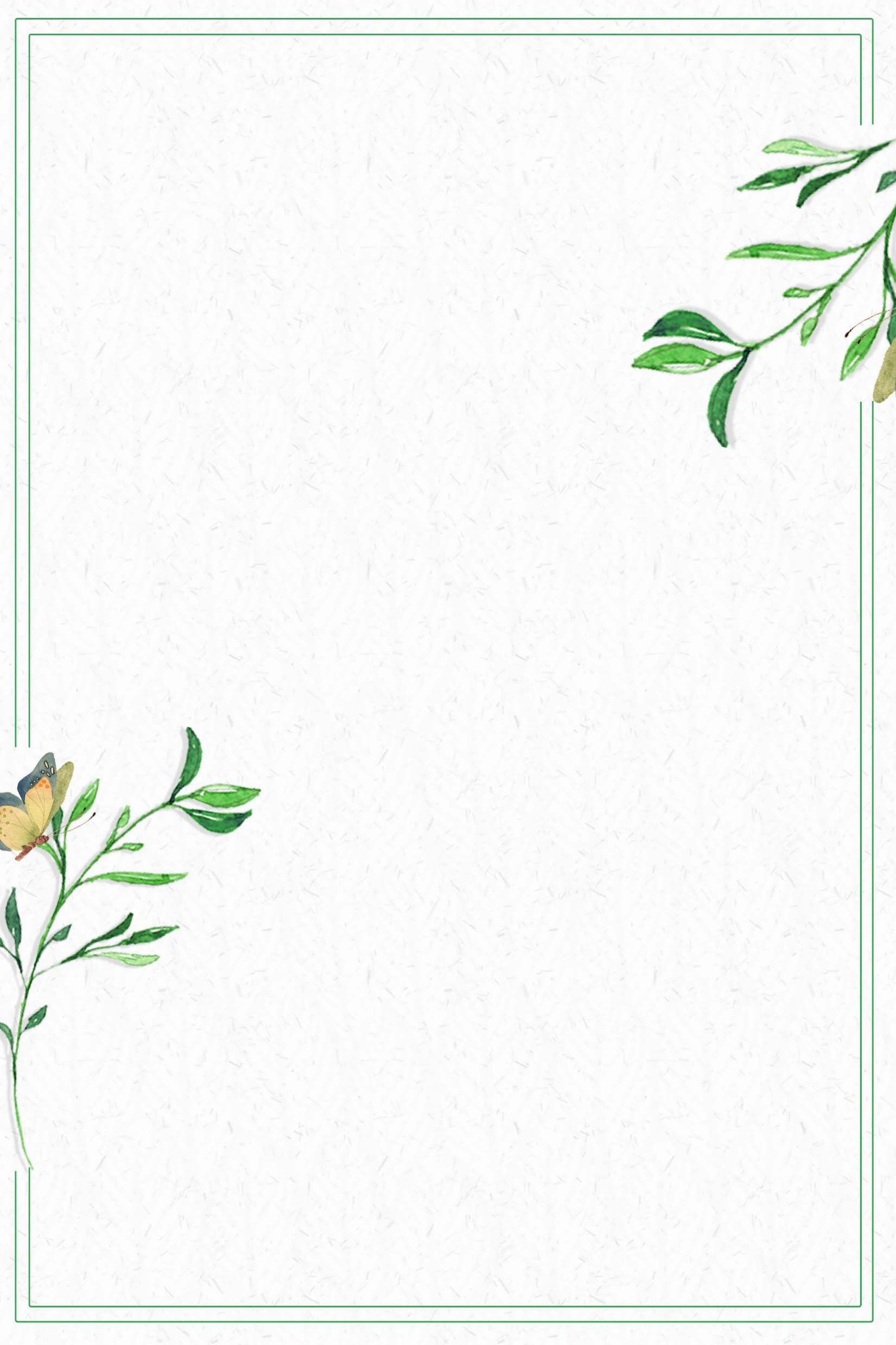 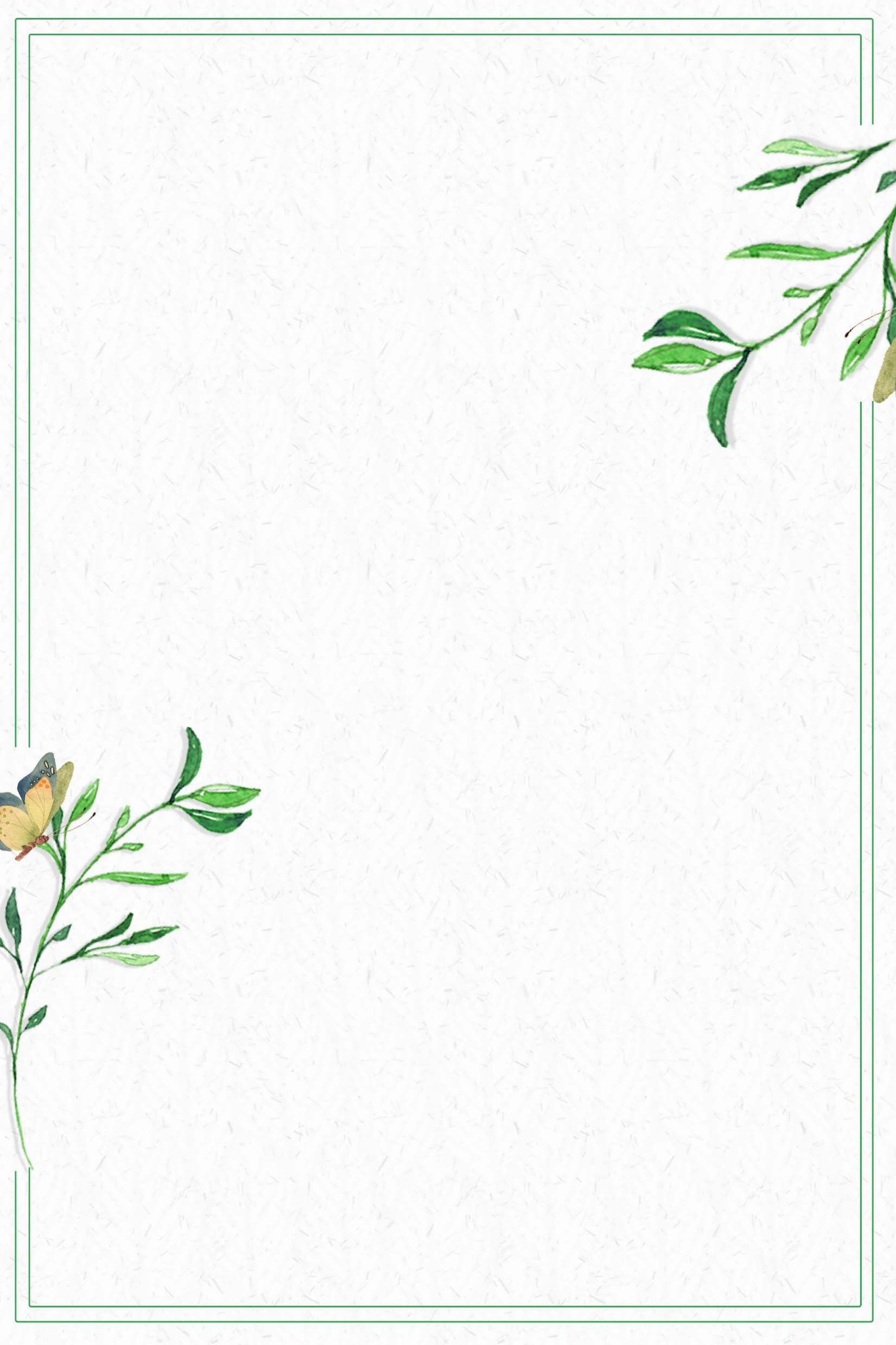 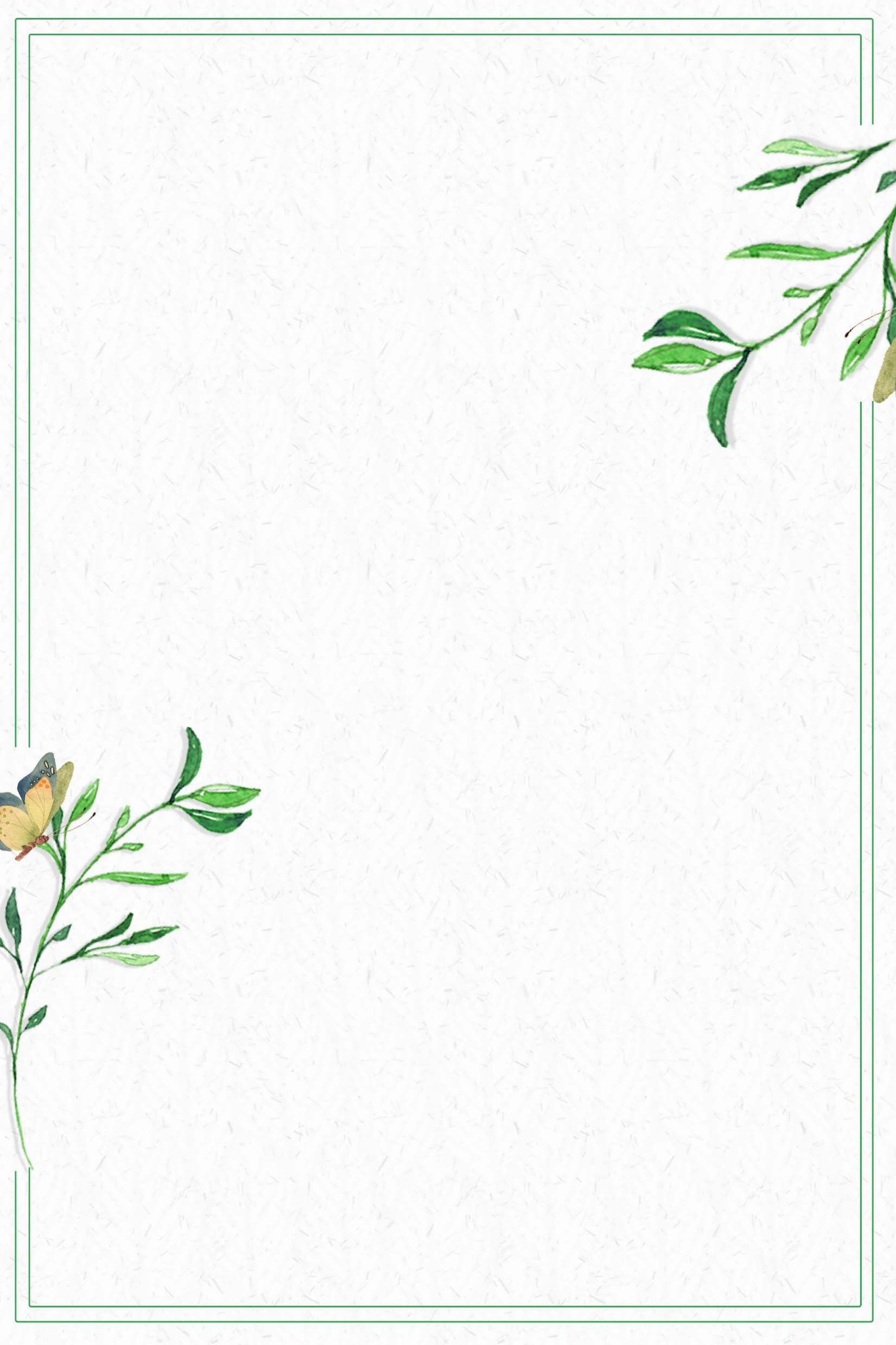 Master Integrals for Mixed QED-QCD corrections
毕业论文答辩
05
答辩人：小不点      答辩时间：5.5      指导老师：大不点
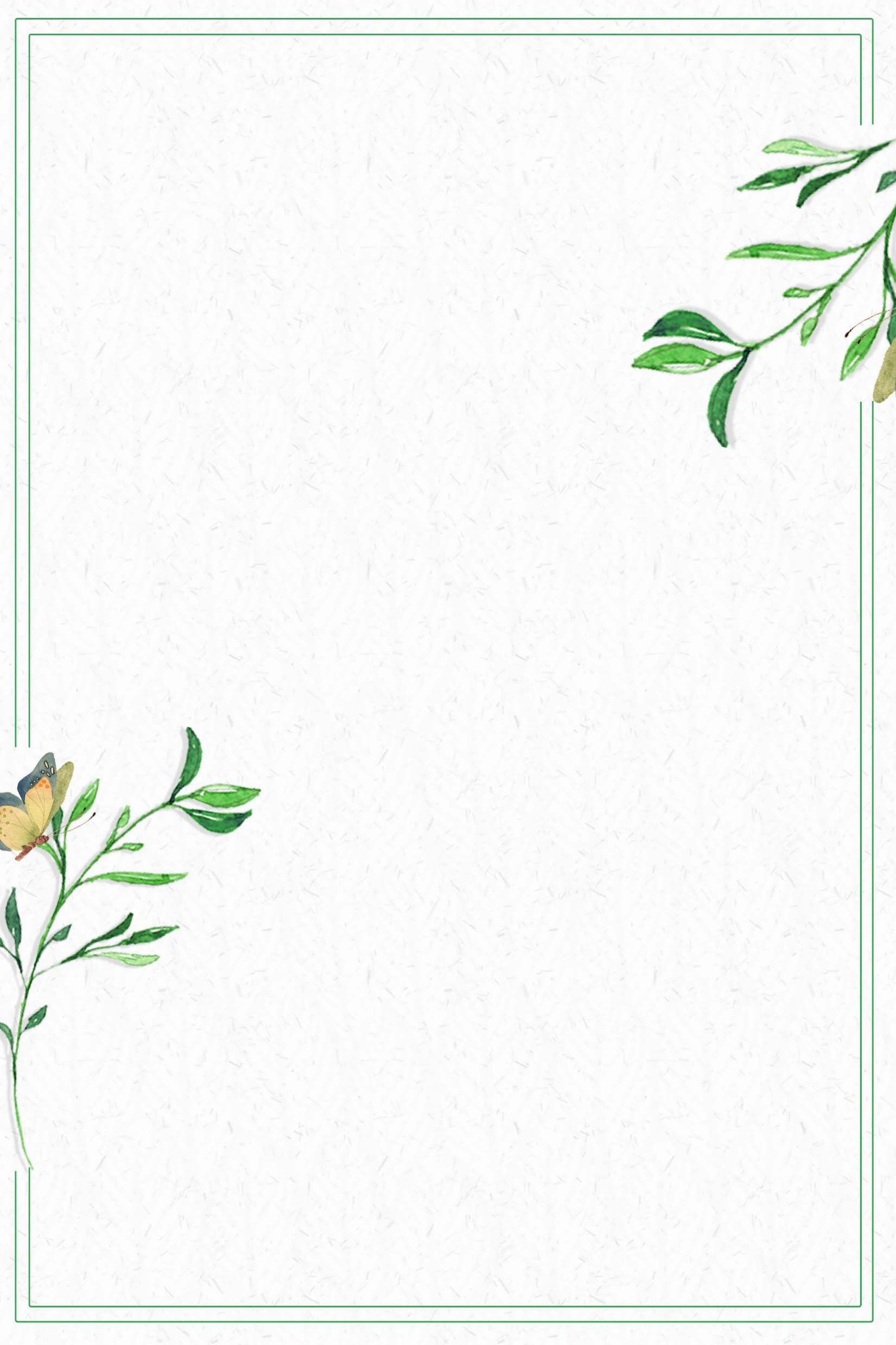 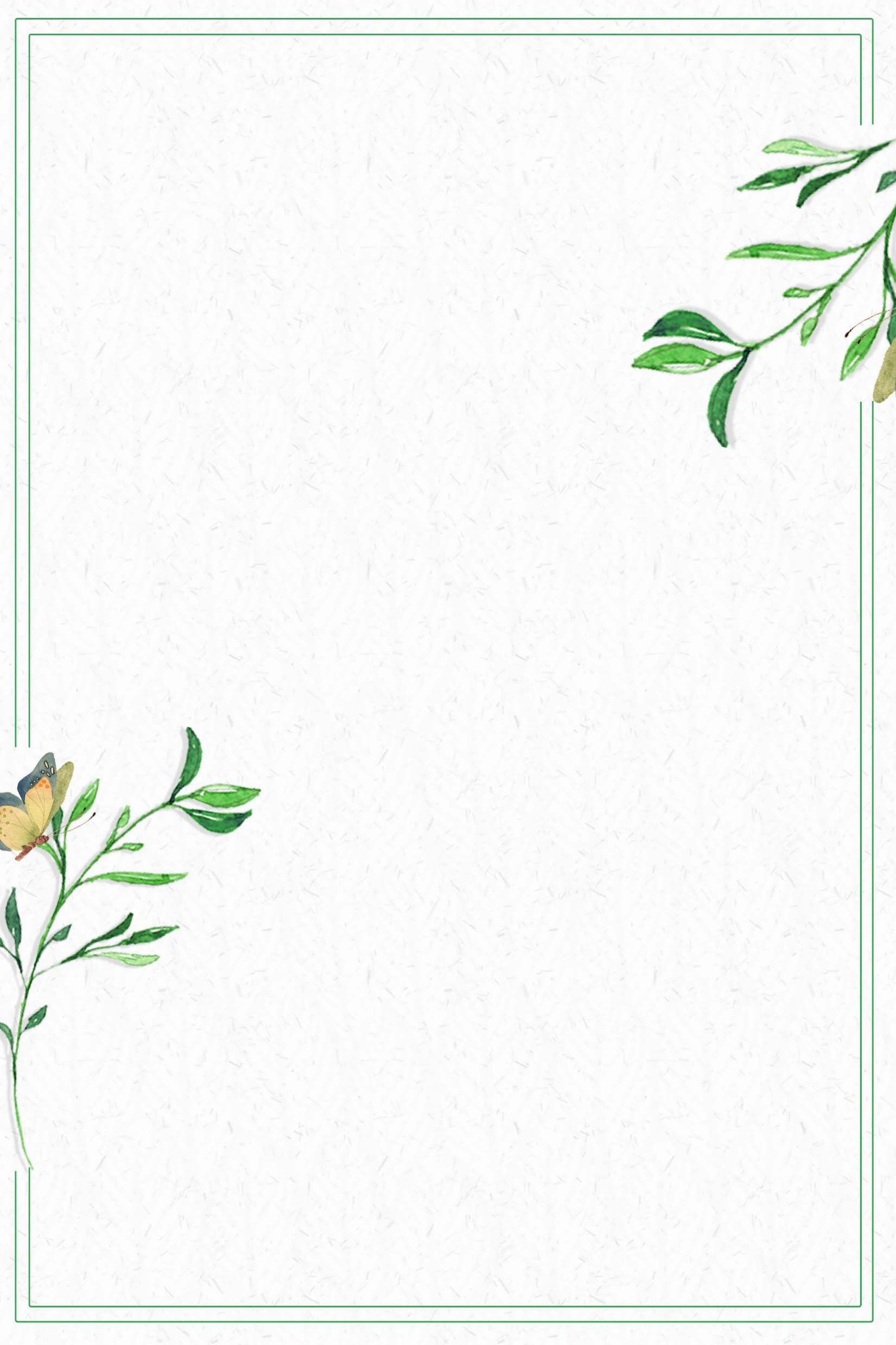 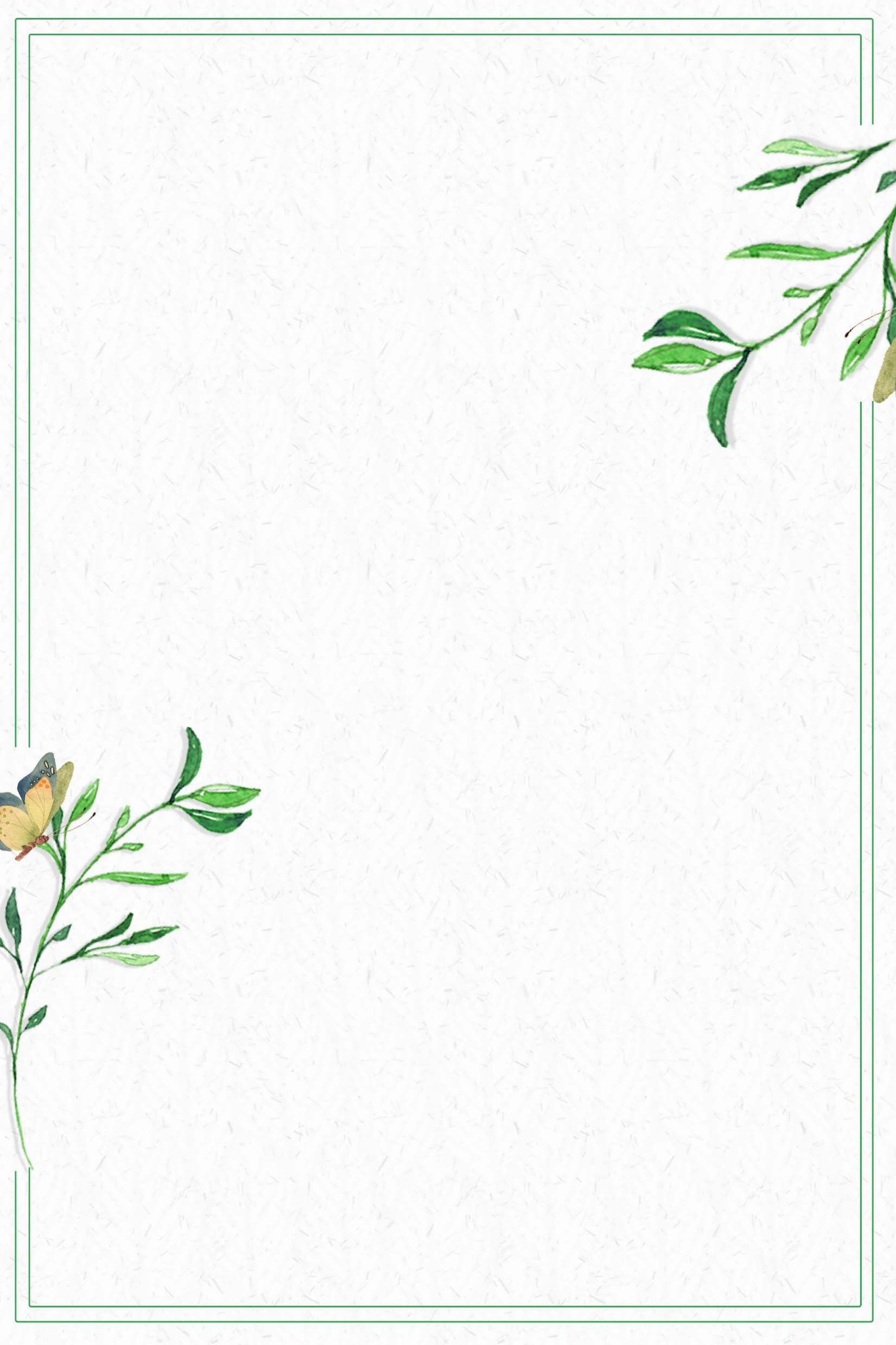 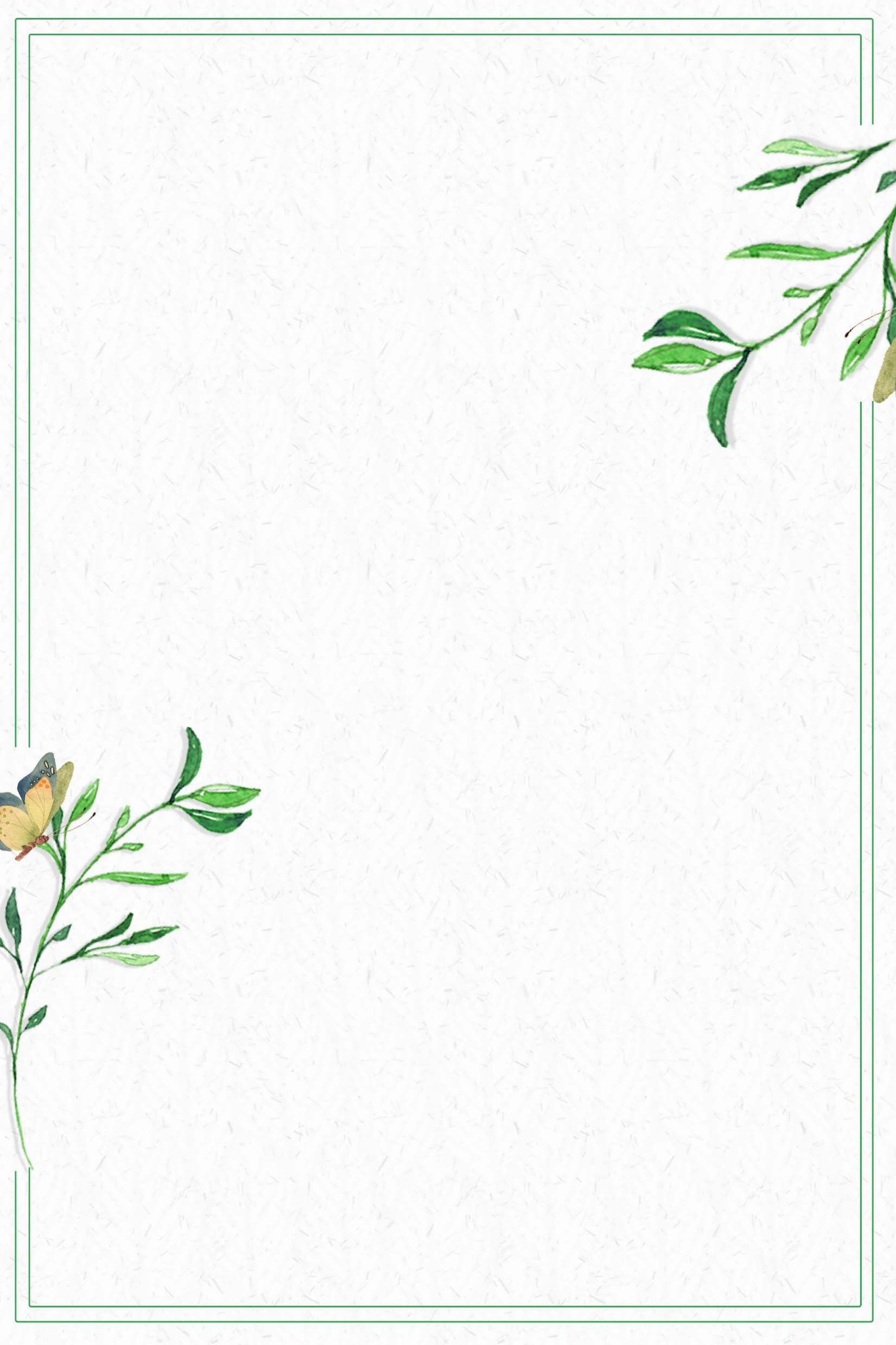 陈龙斌
Need additional Integrals besides NNLO QCD corrections
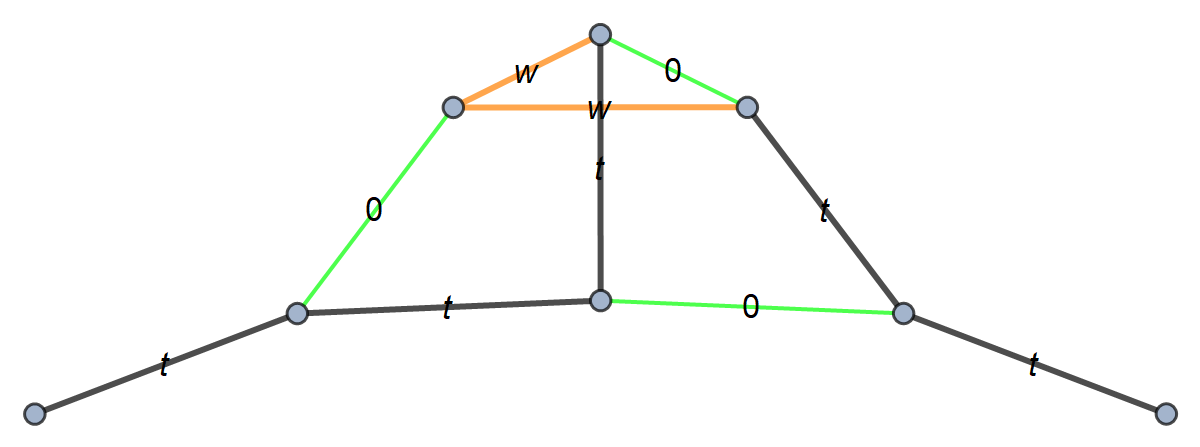 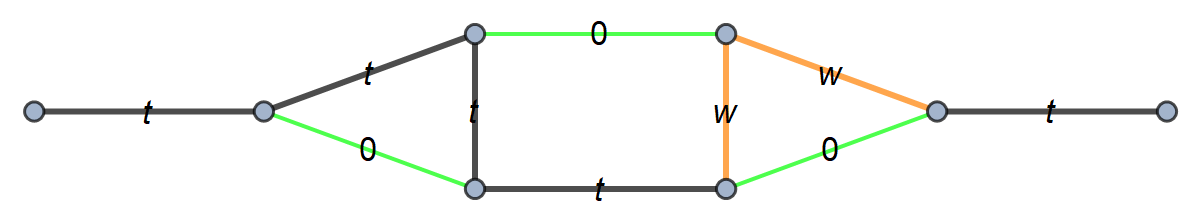 (2)
(1)
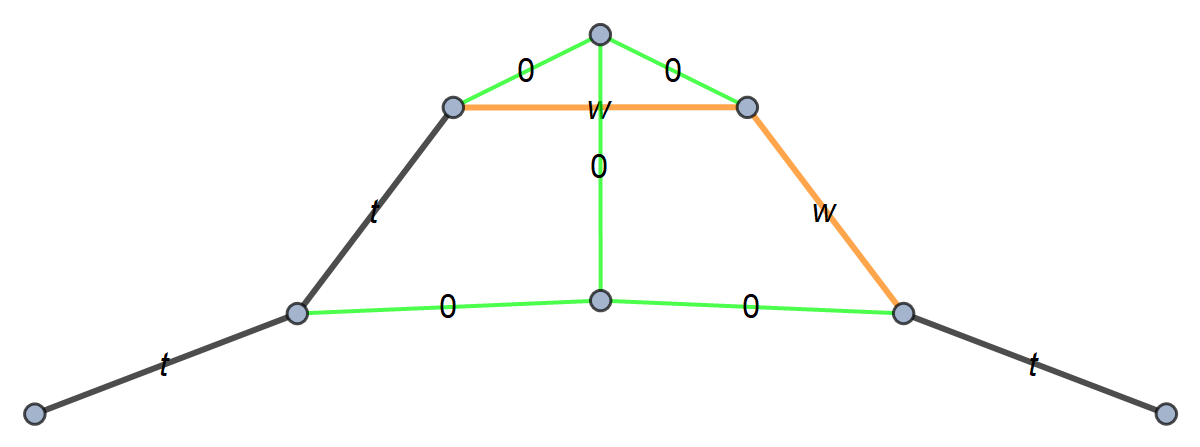 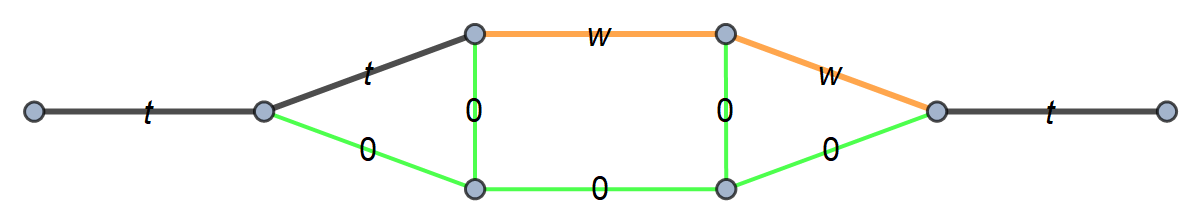 (4)
(3)
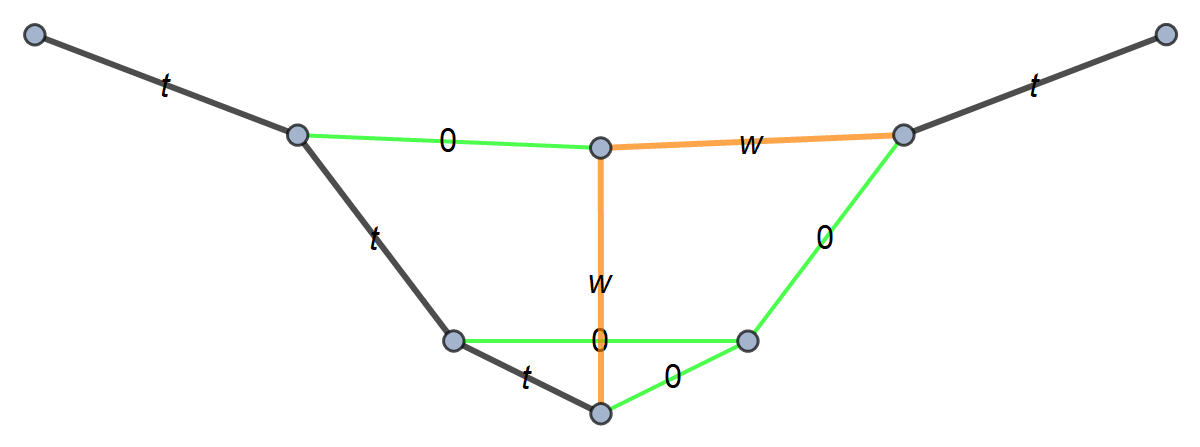 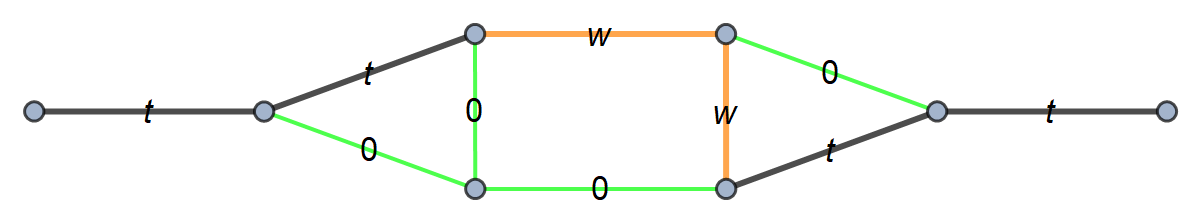 (6)
(5)
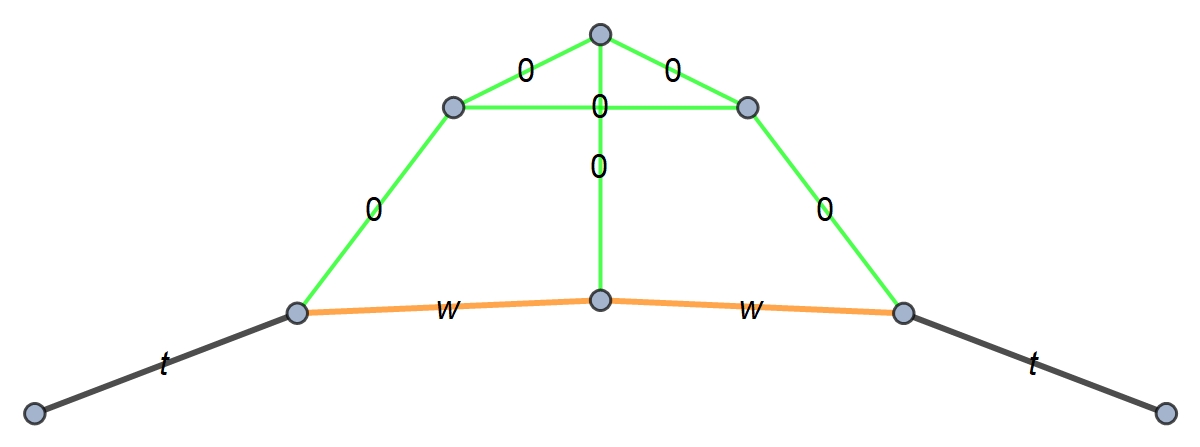 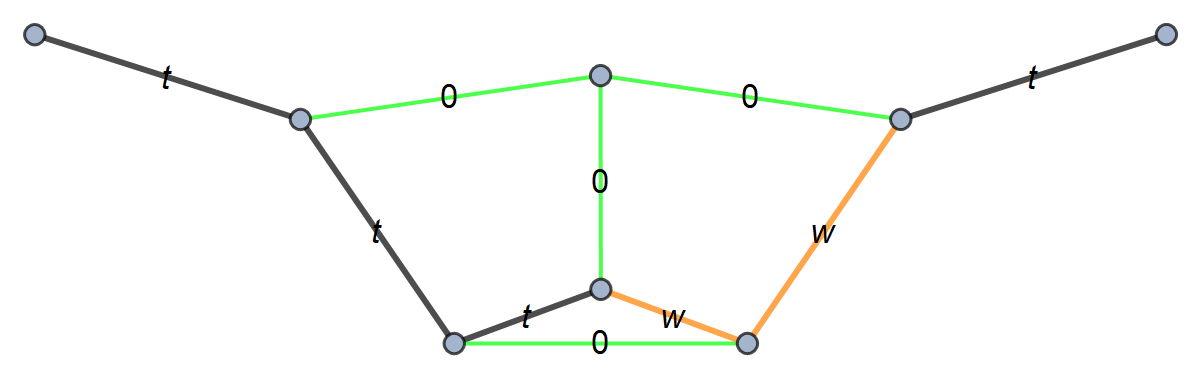 (8)
(7)
Cuts
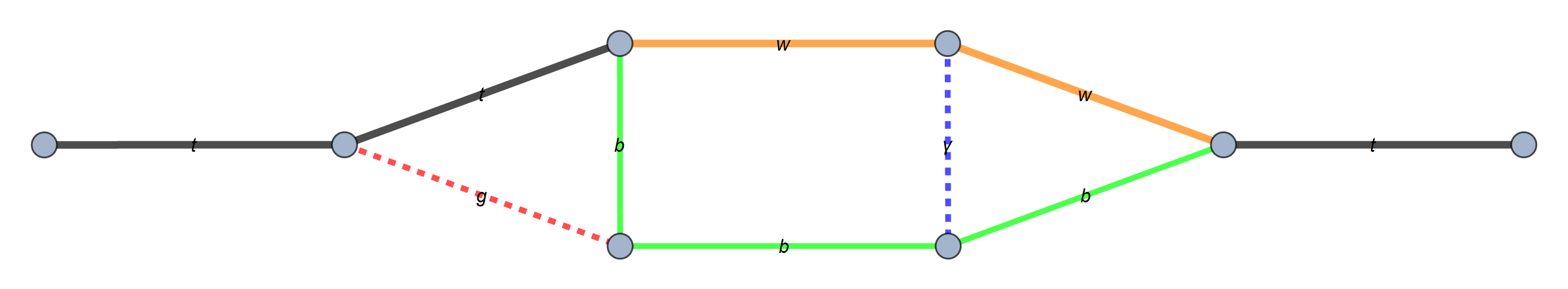 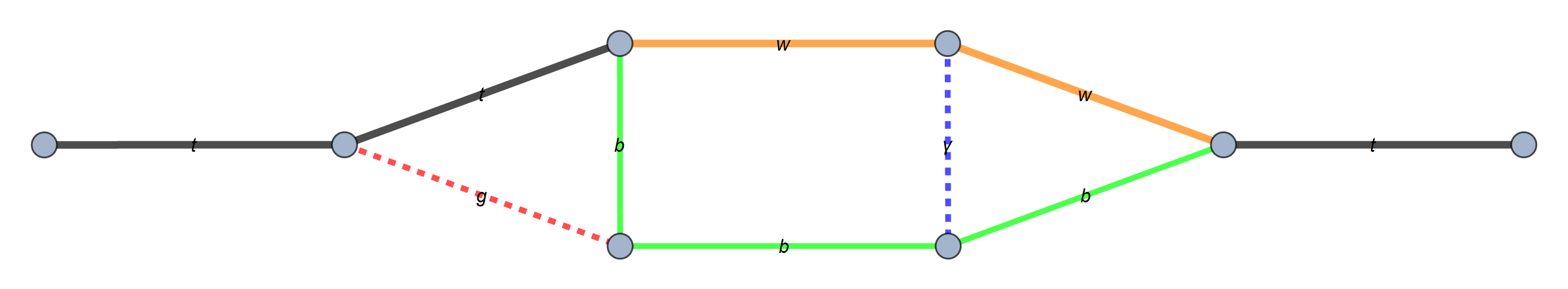 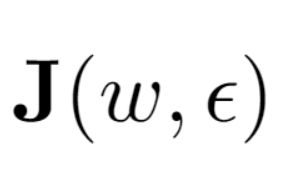 UT basis
DEs
Qi are rational matrices
Constants of Integration
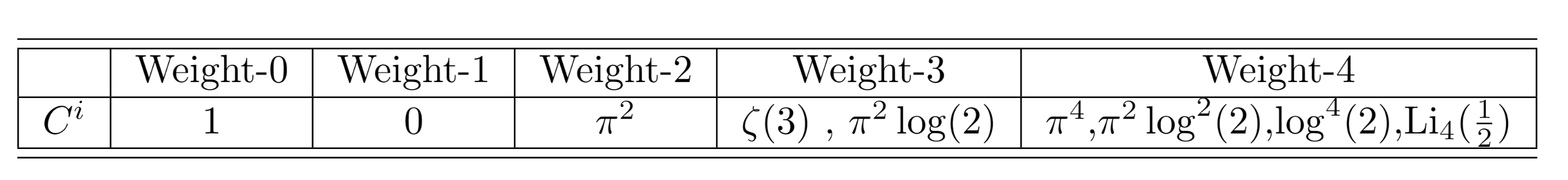 Analytic results expressed in terms of Harmonic Polylogarithms
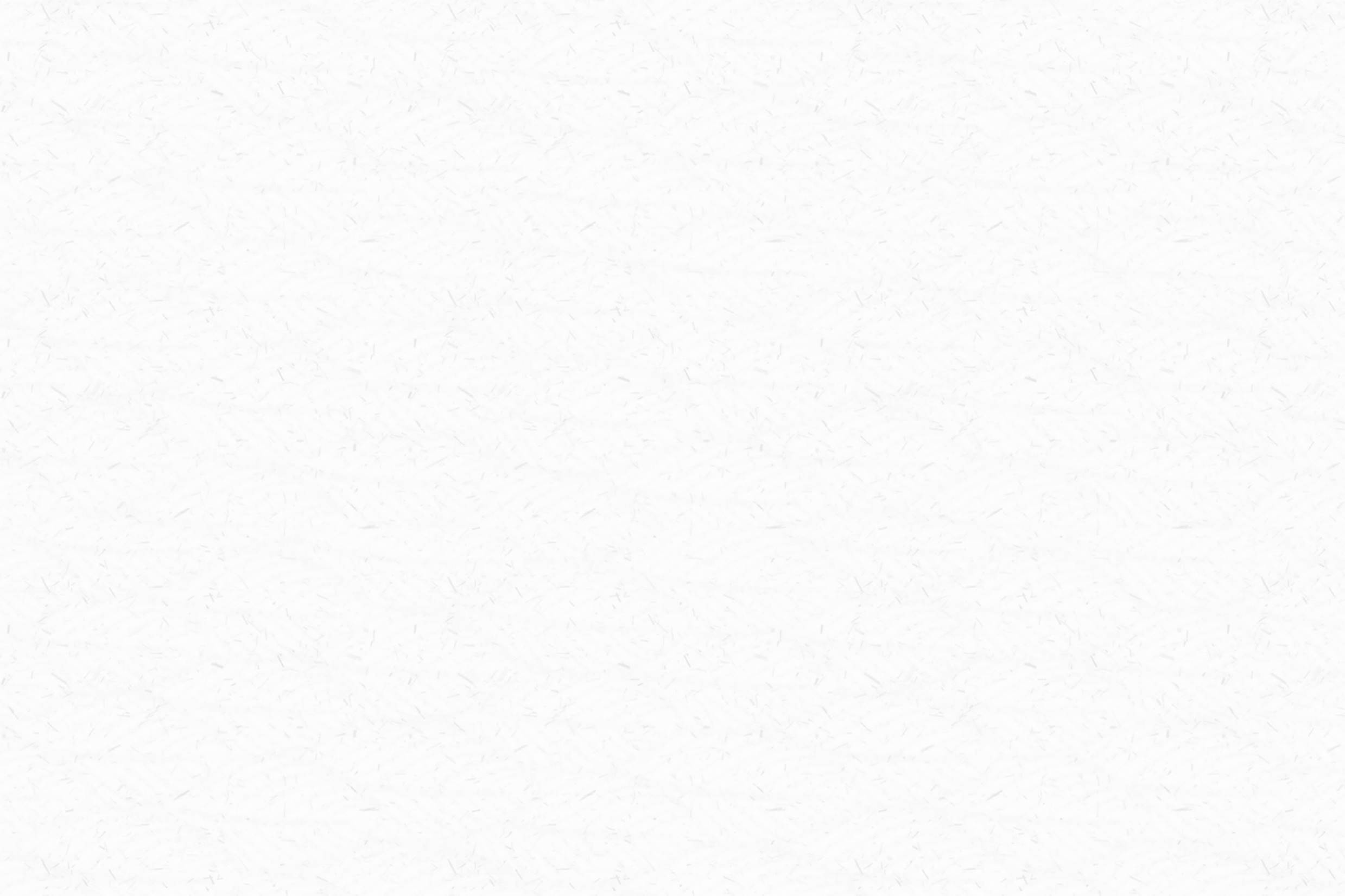 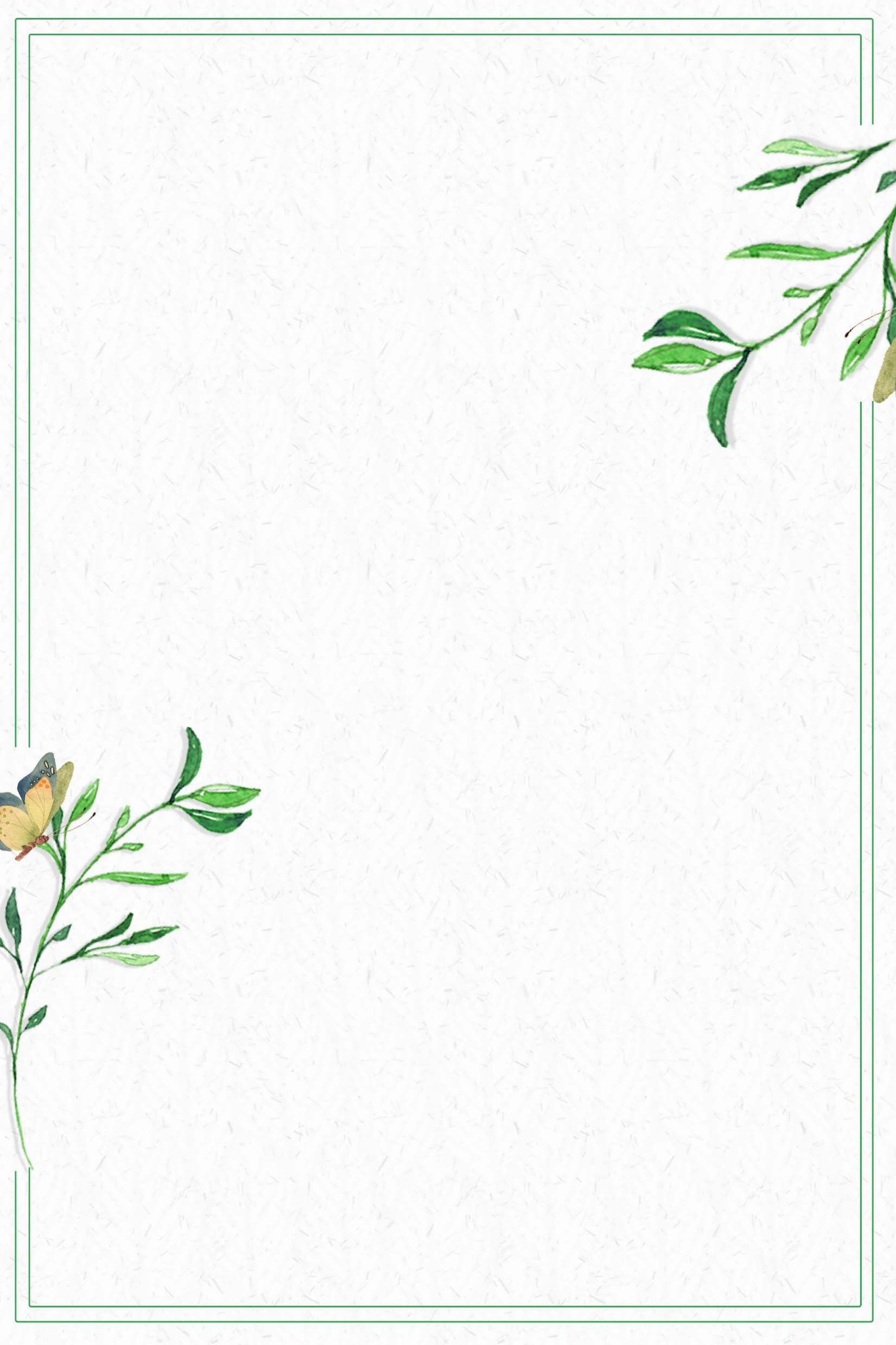 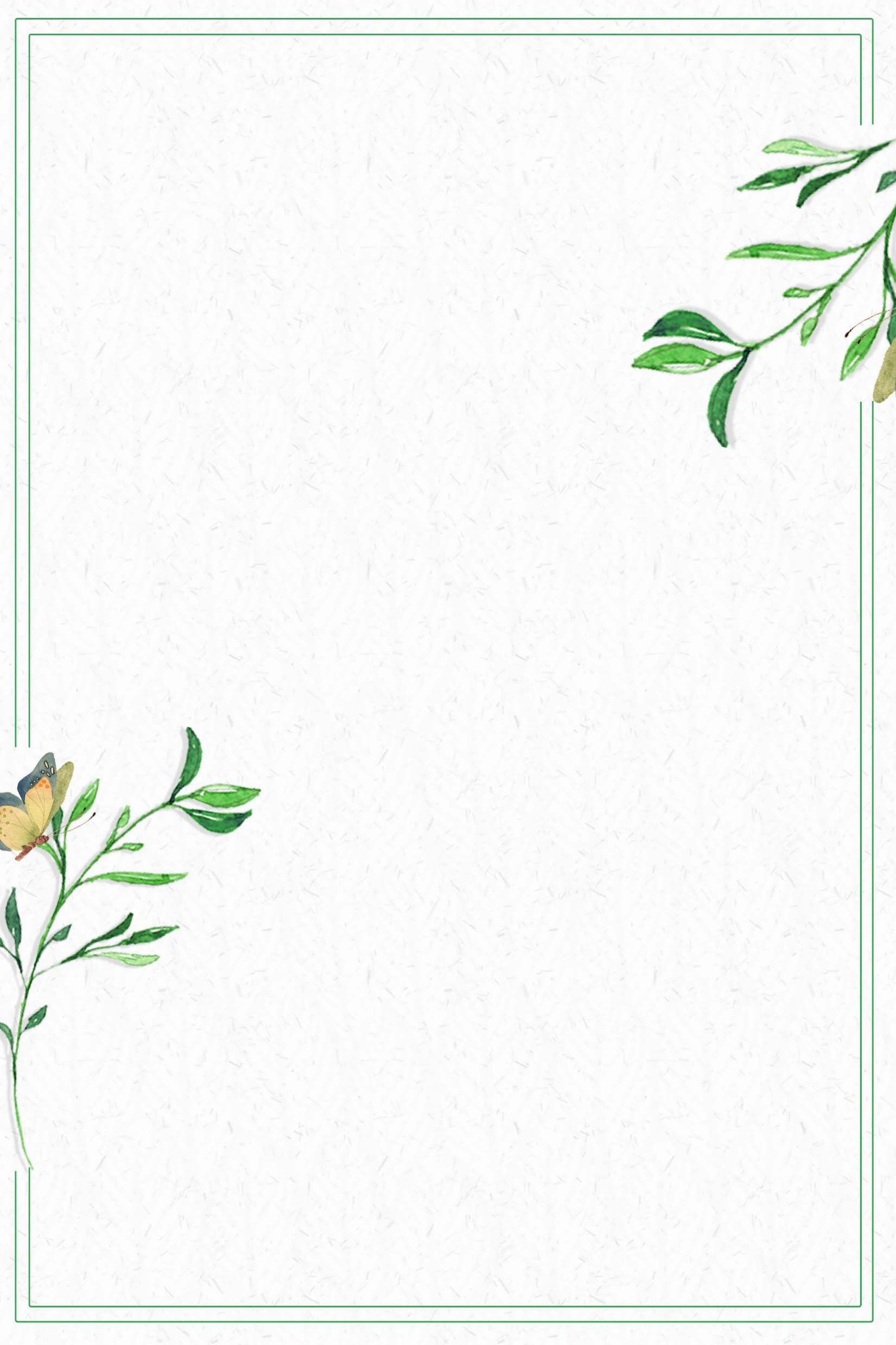 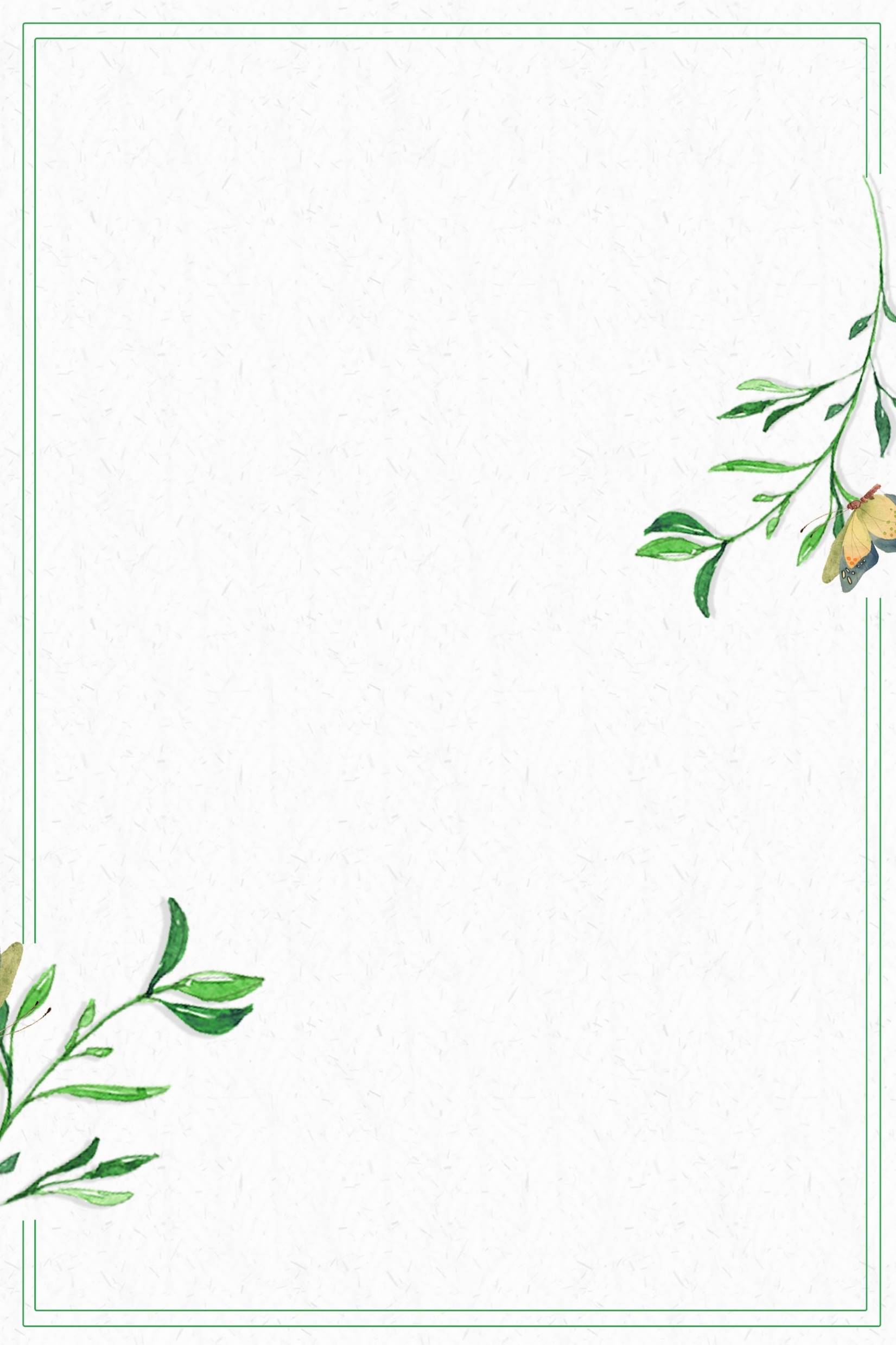 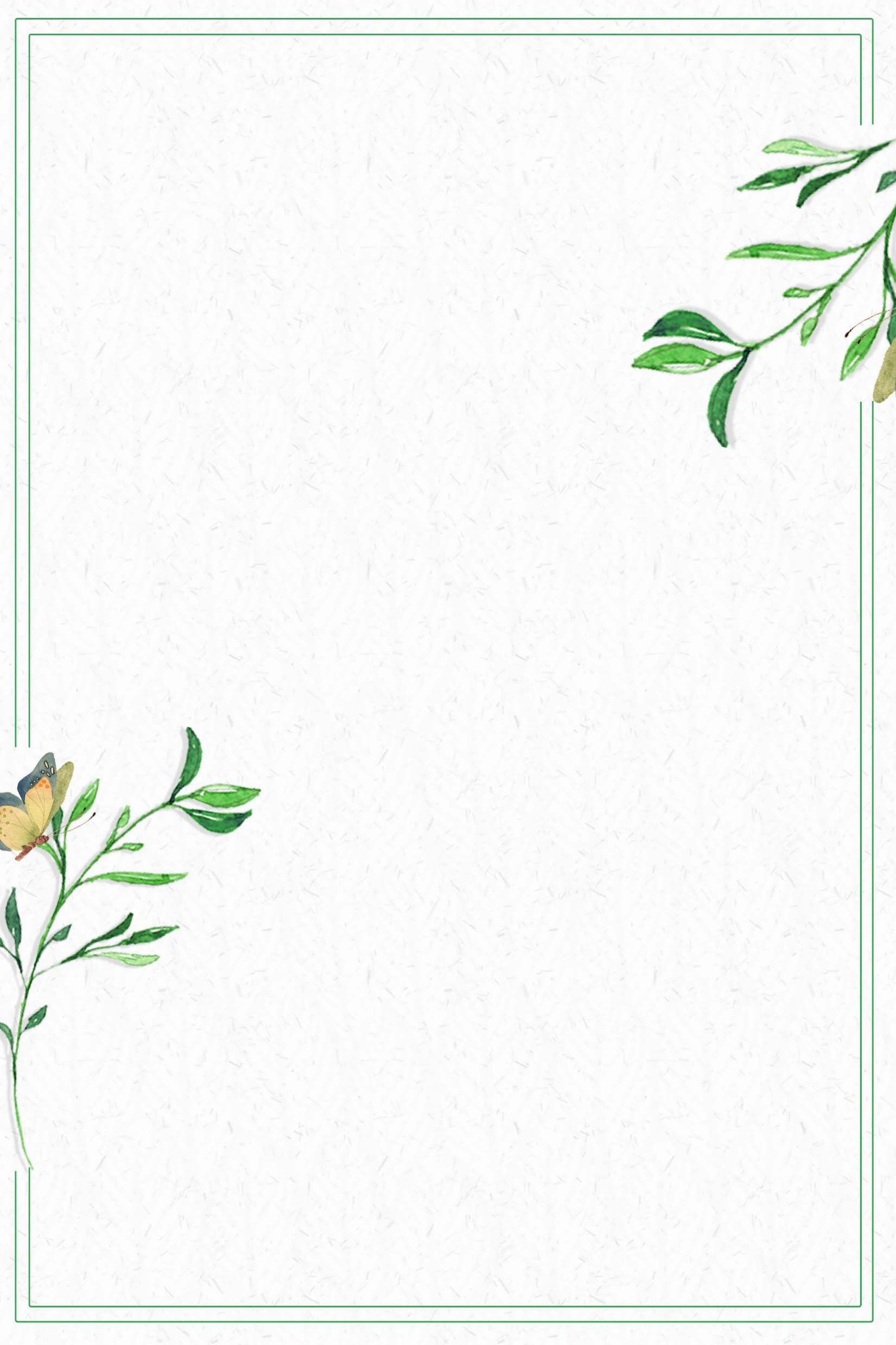 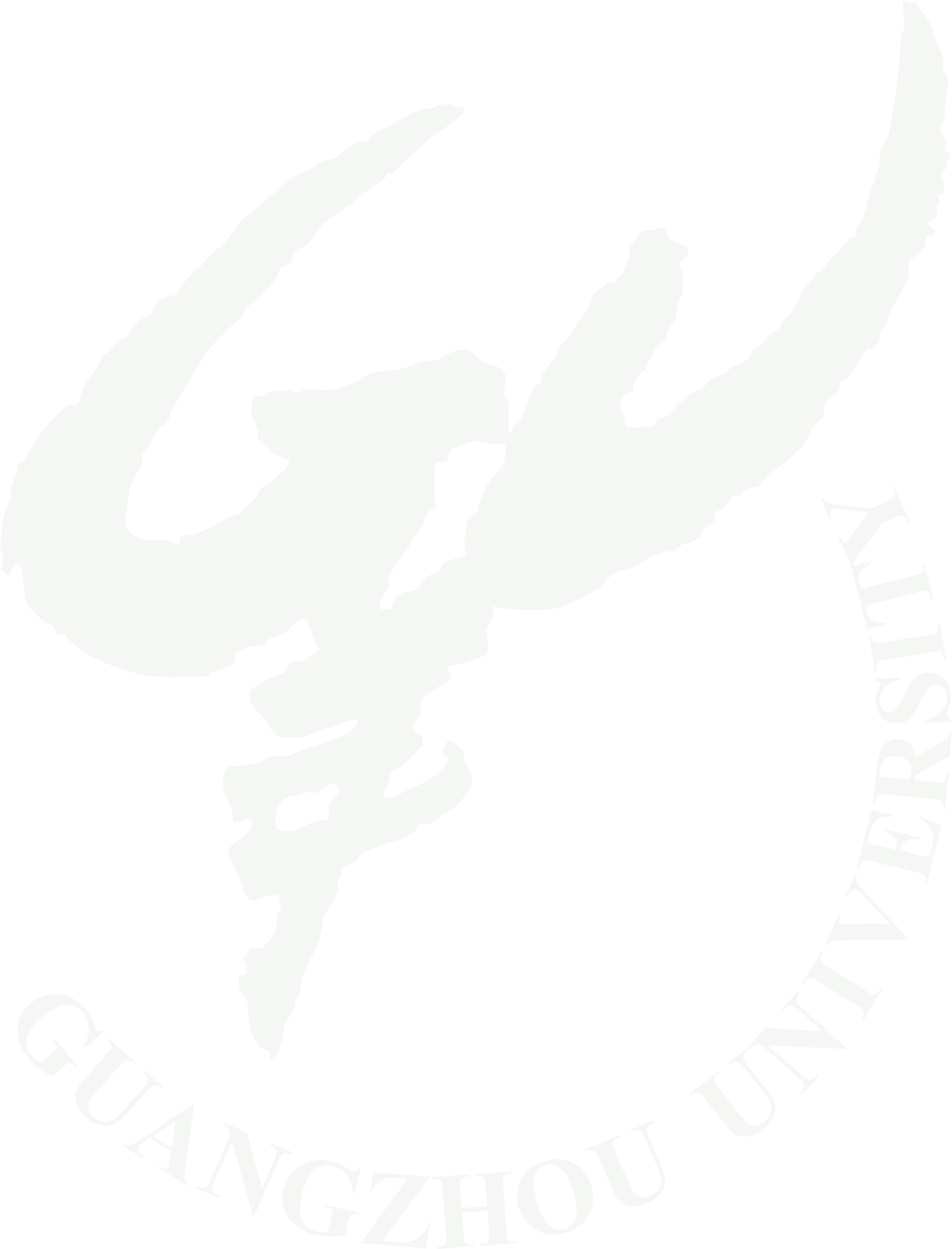 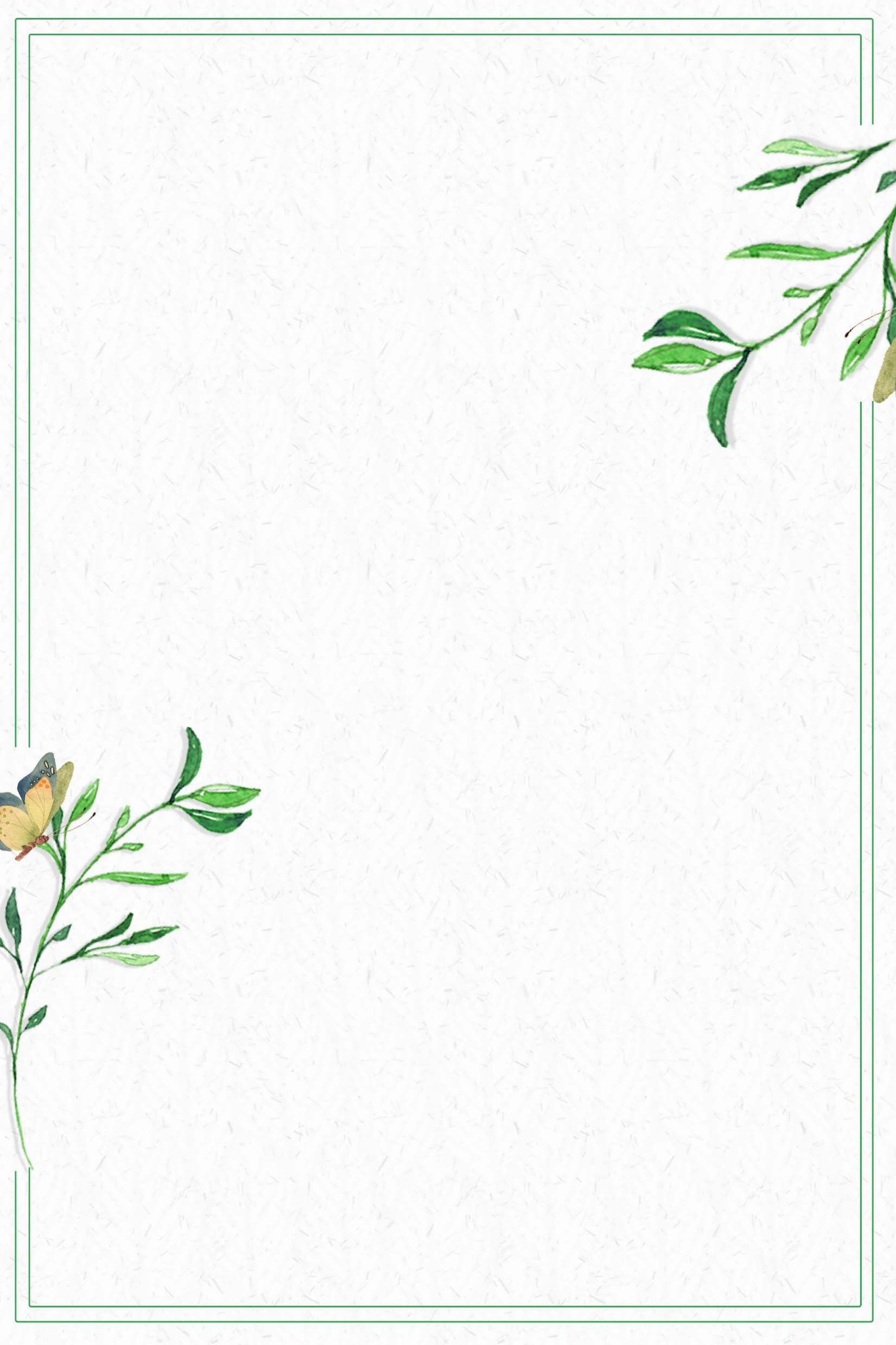 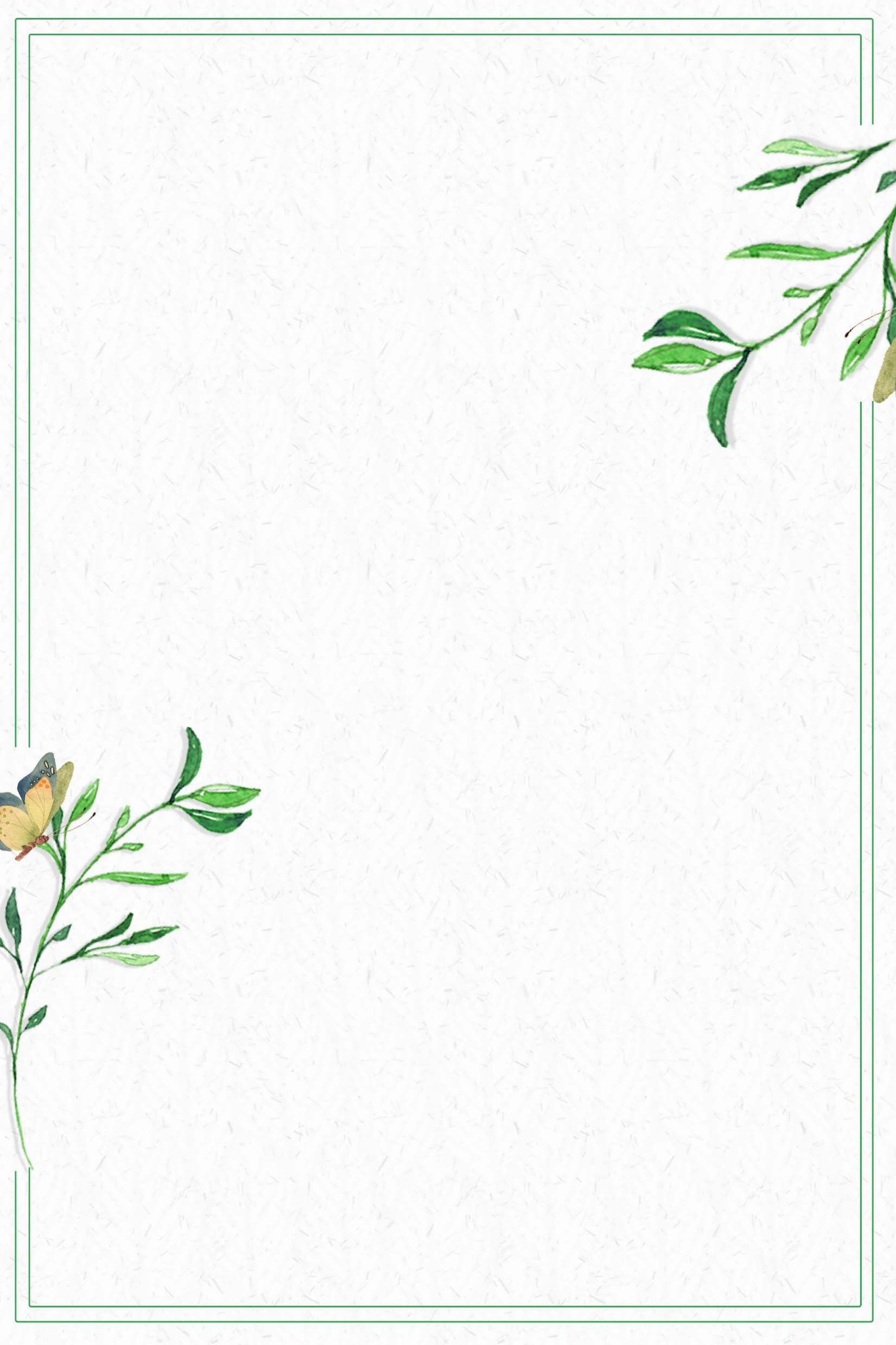 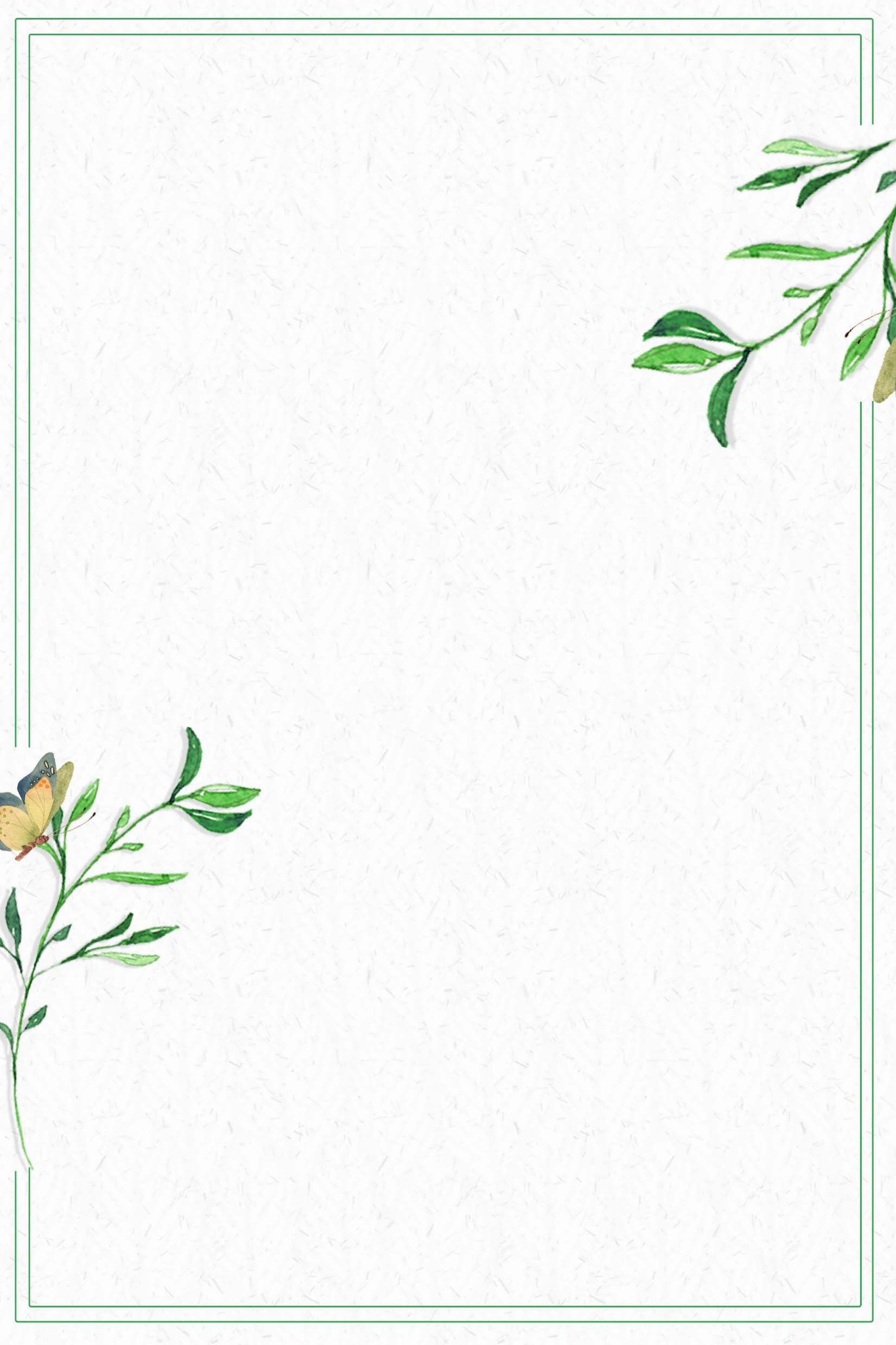 First look at the evaluation of NNNLO Master Integrals for top quark inclusive decay
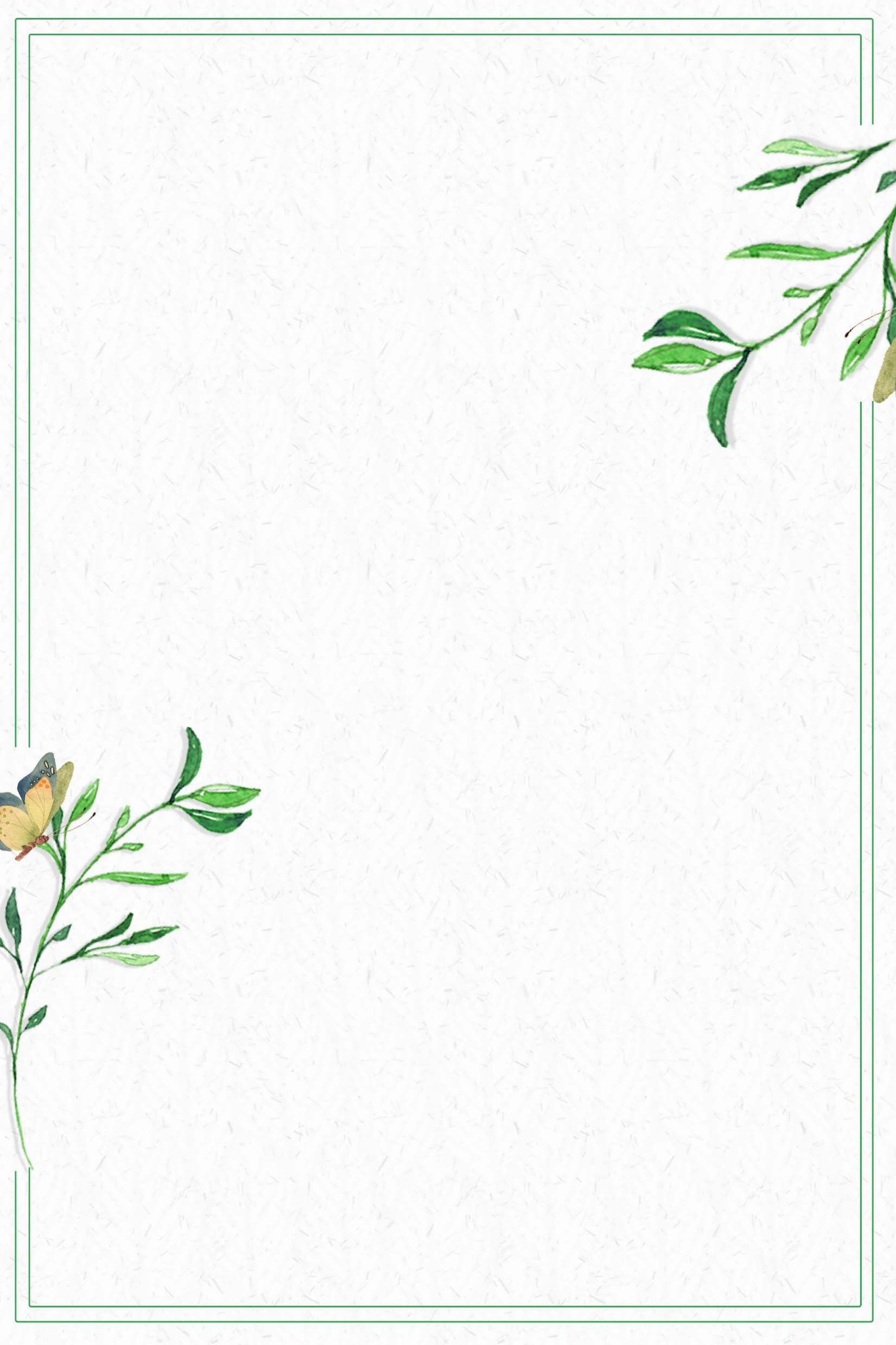 毕业论文答辩
06
答辩人：小不点      答辩时间：5.5      指导老师：大不点
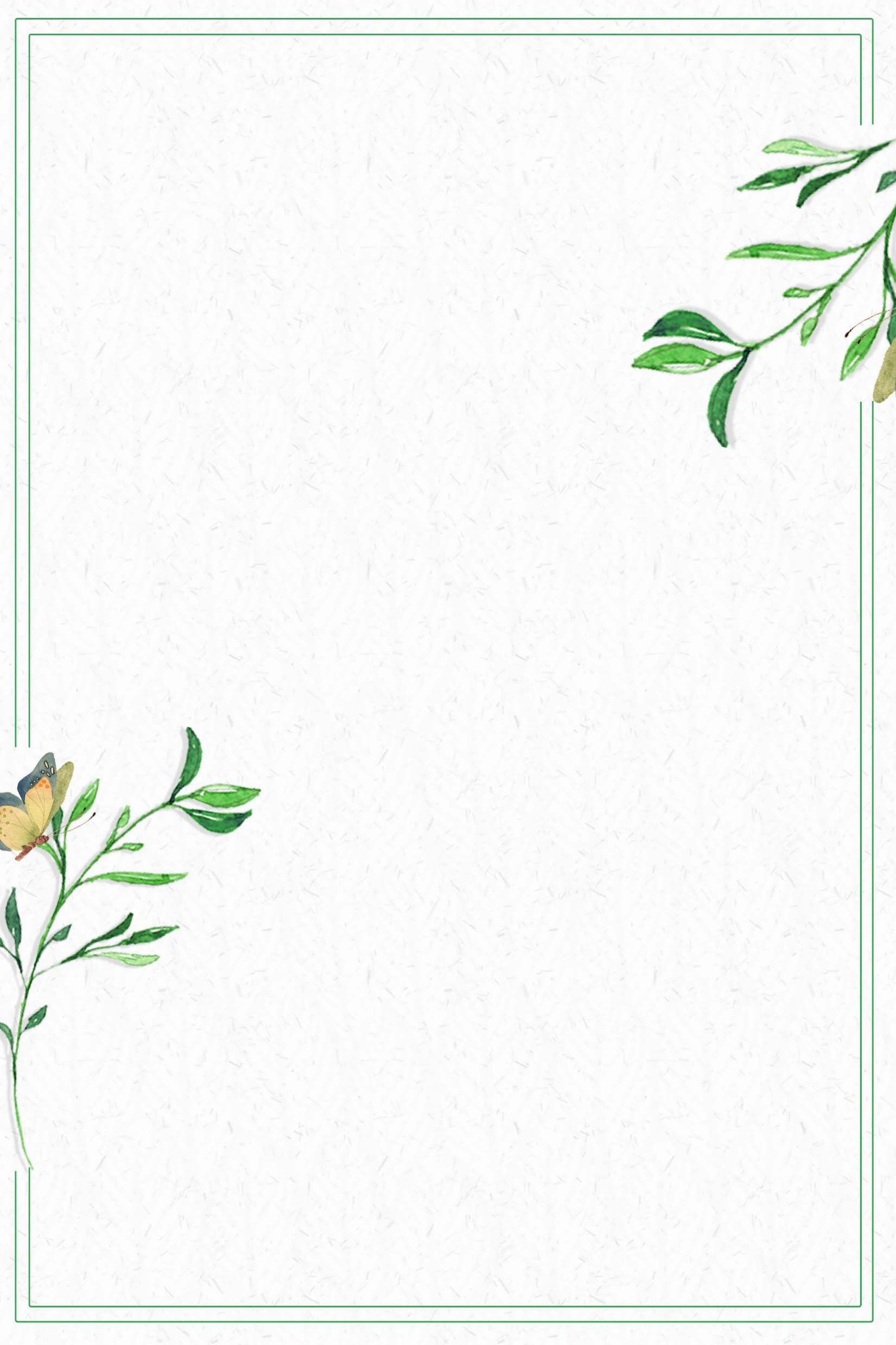 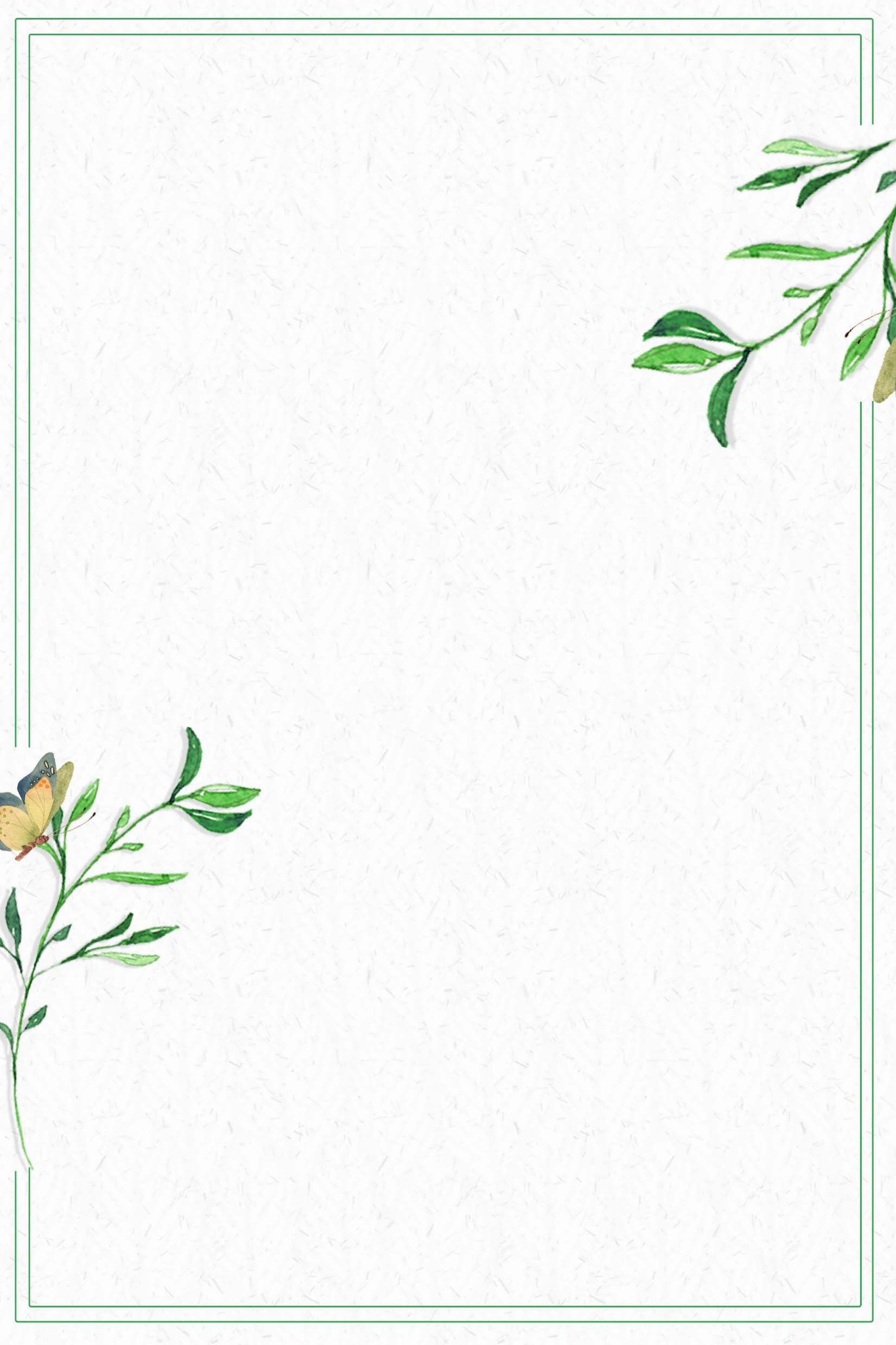 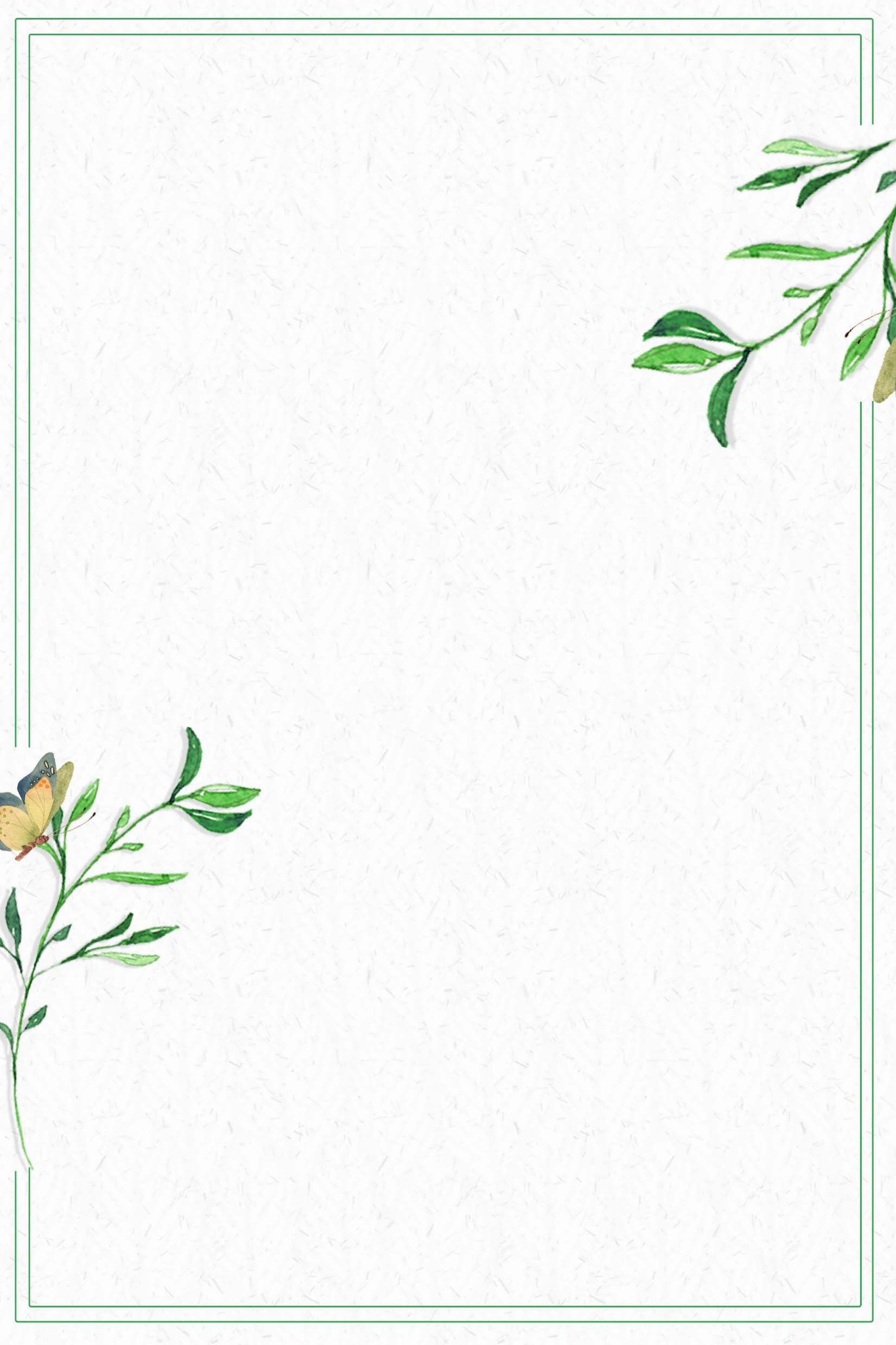 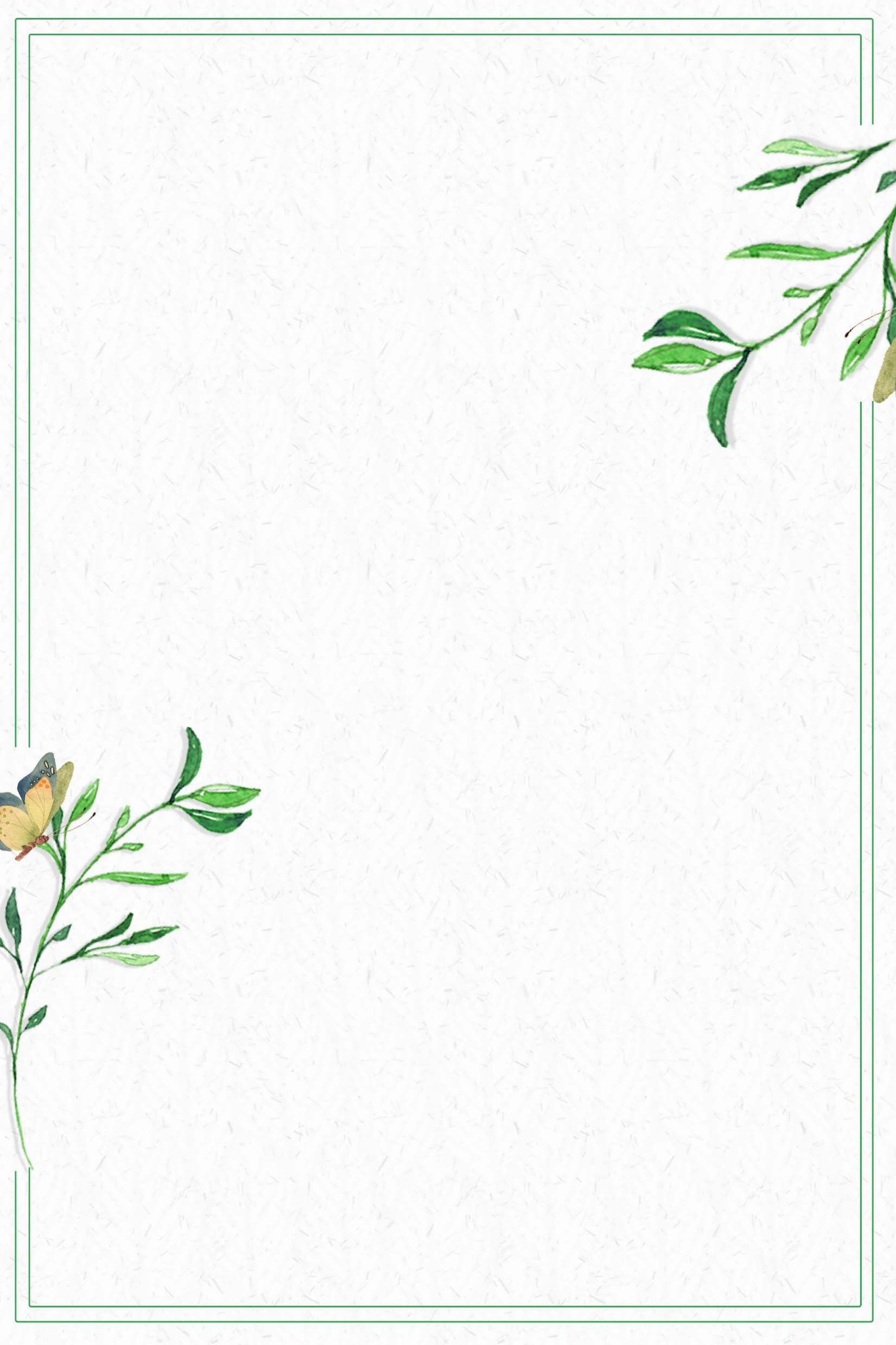 陈龙斌
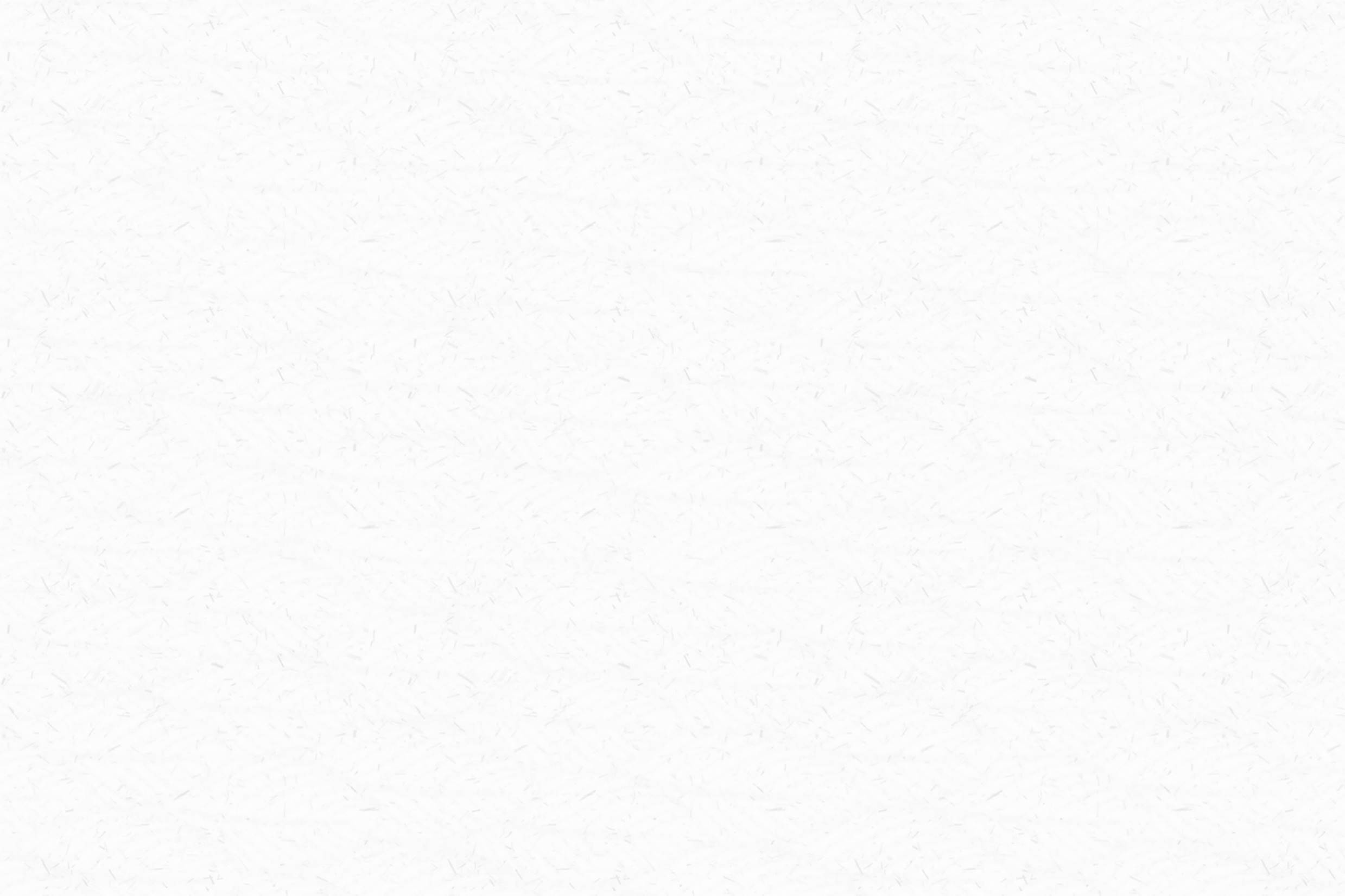 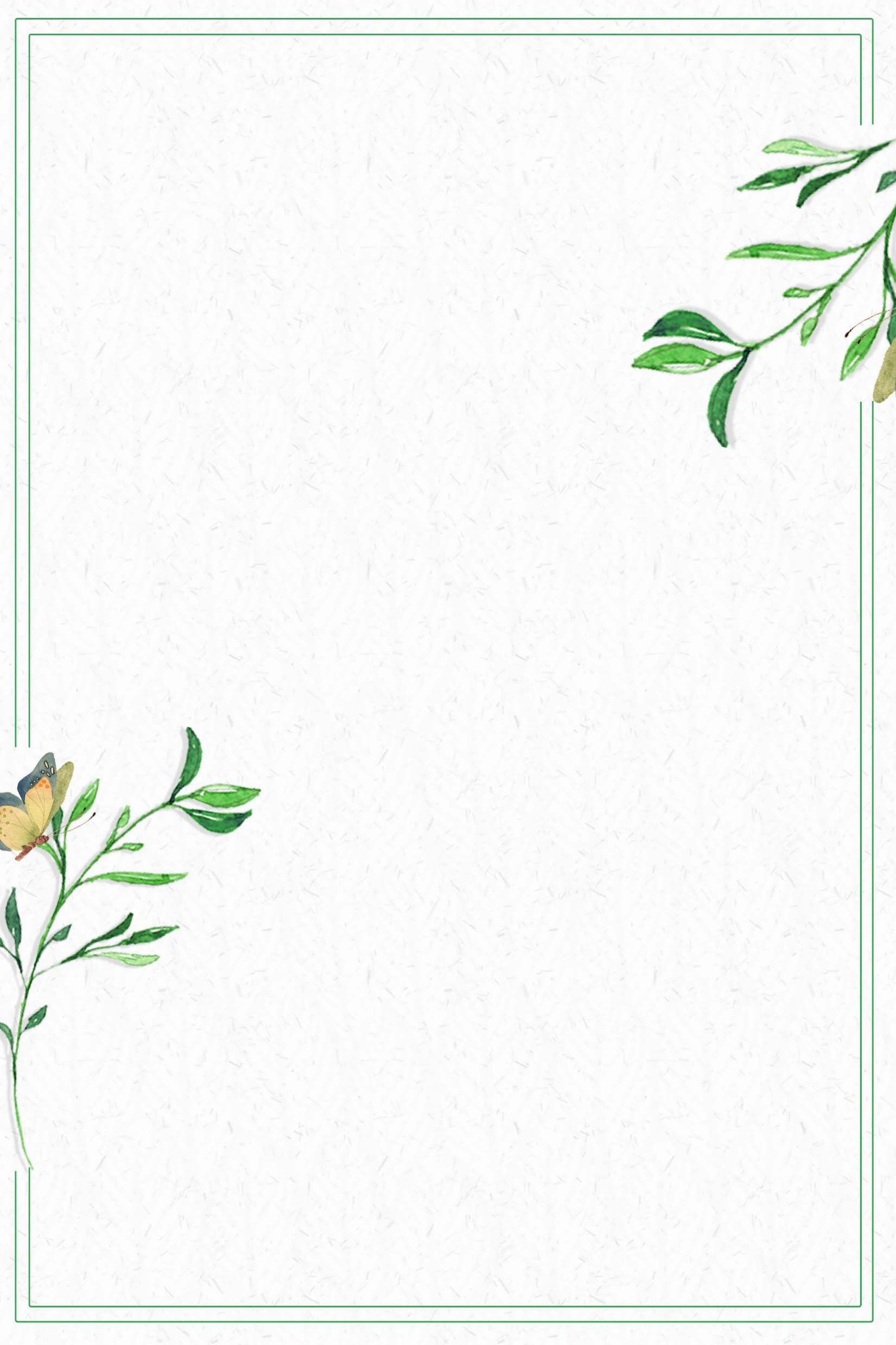 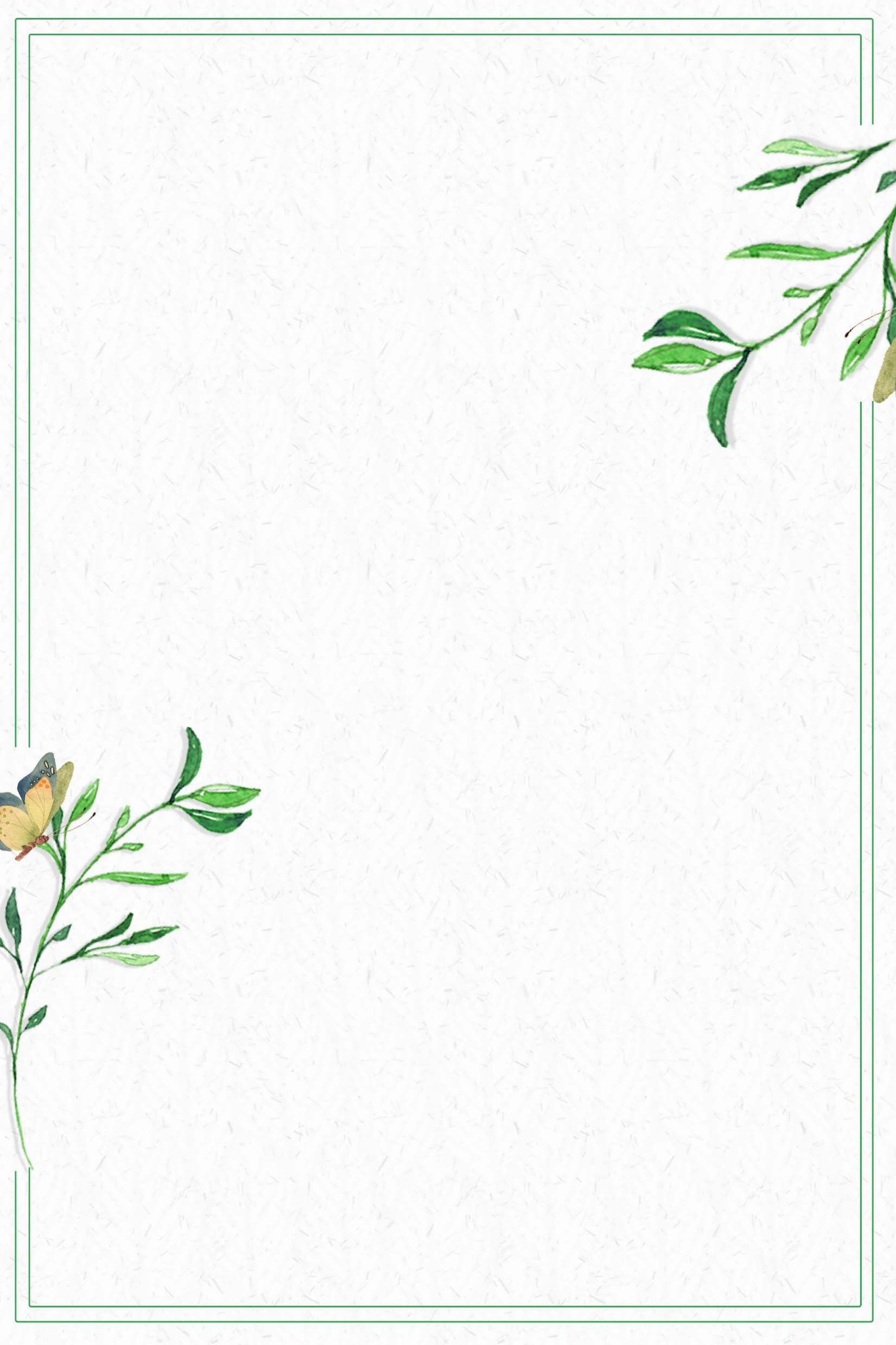 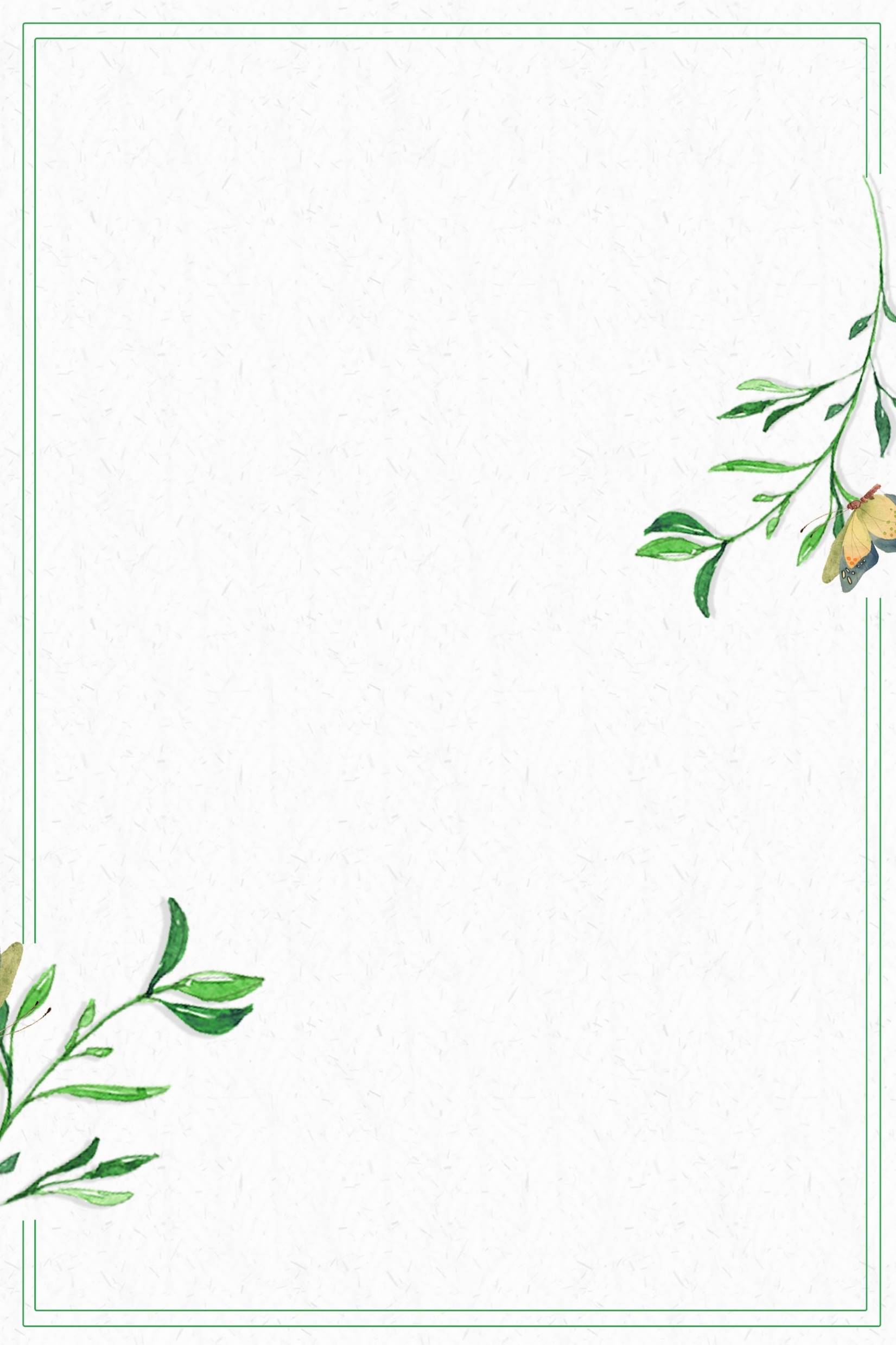 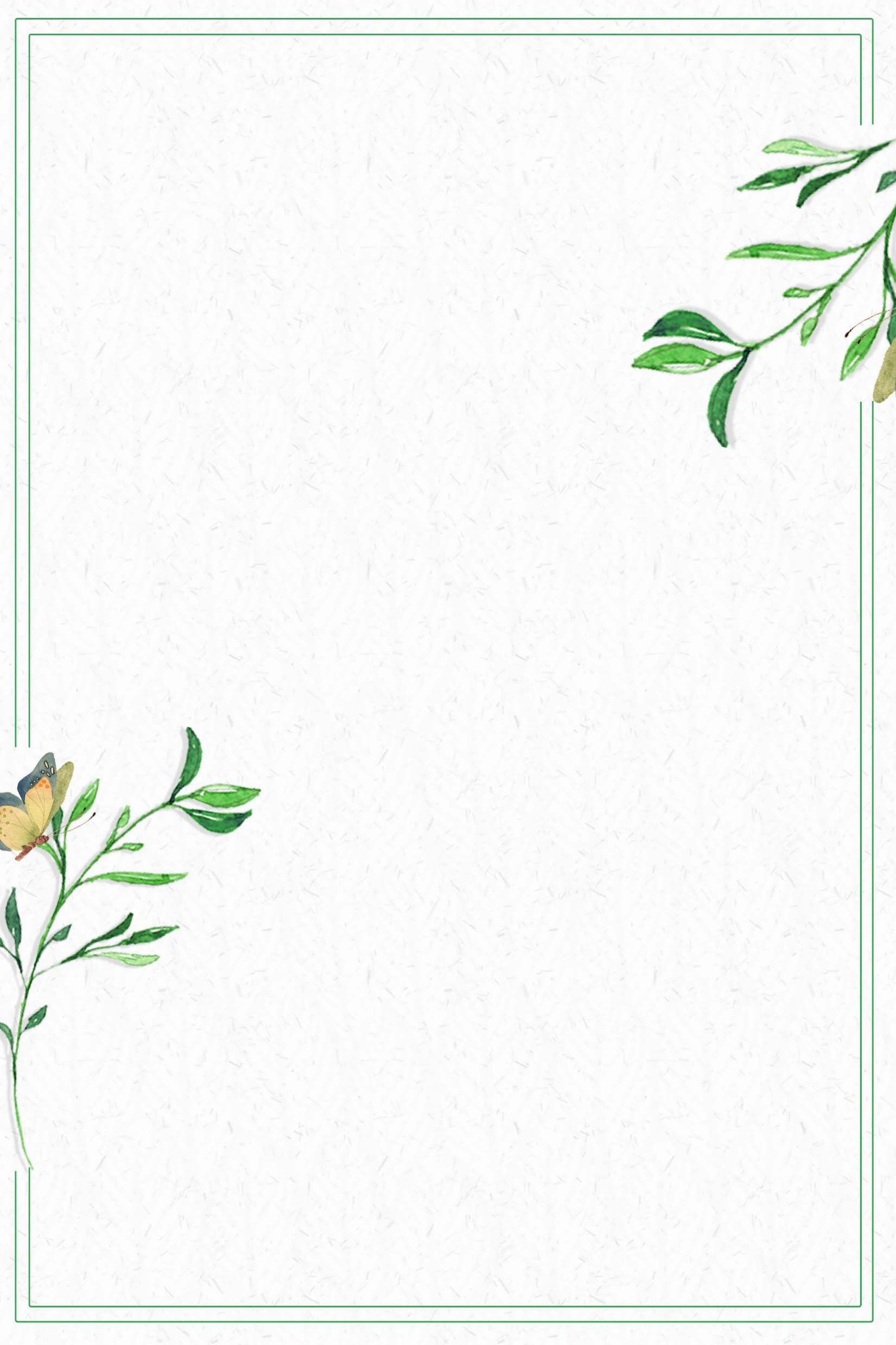 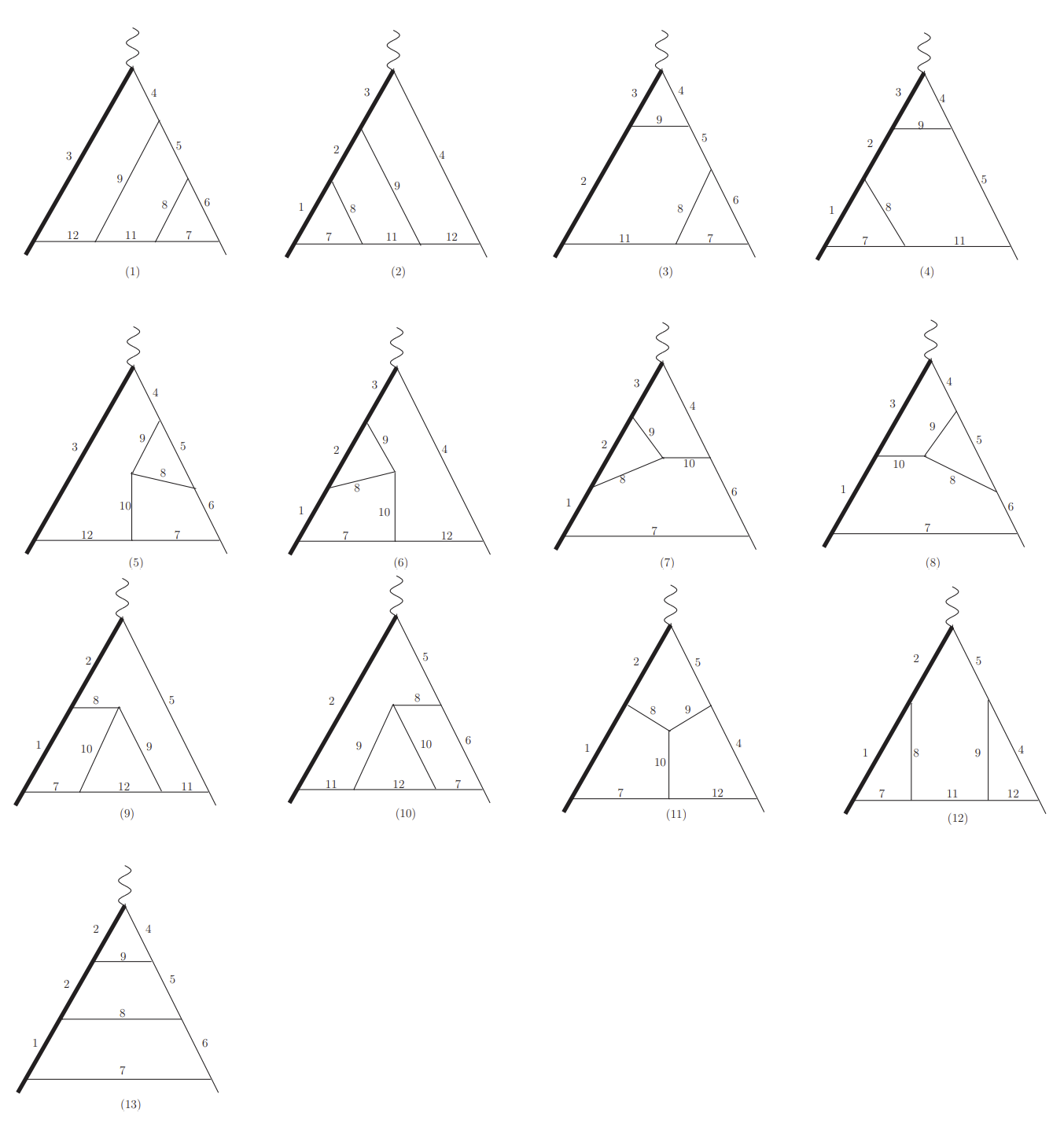 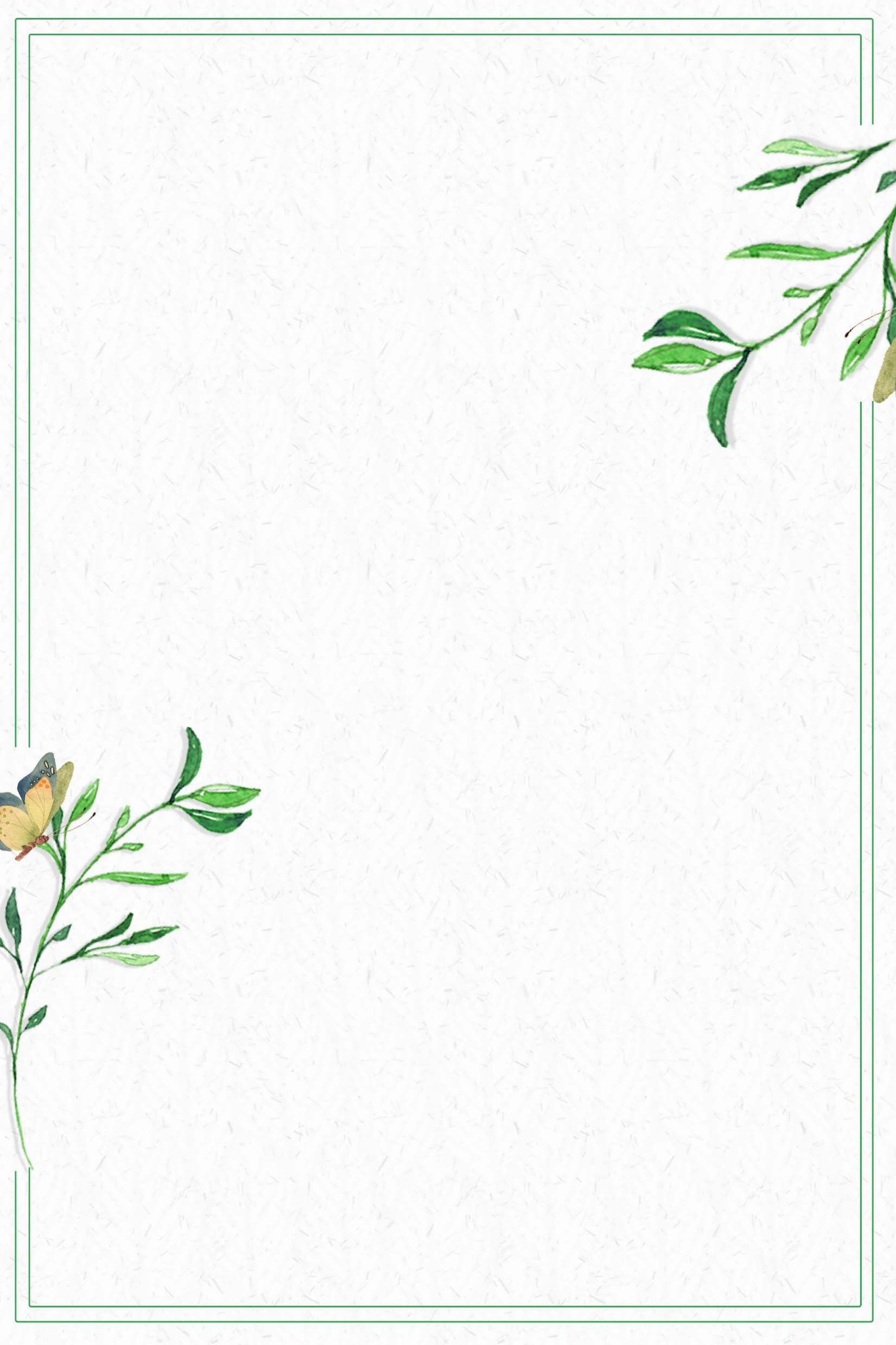 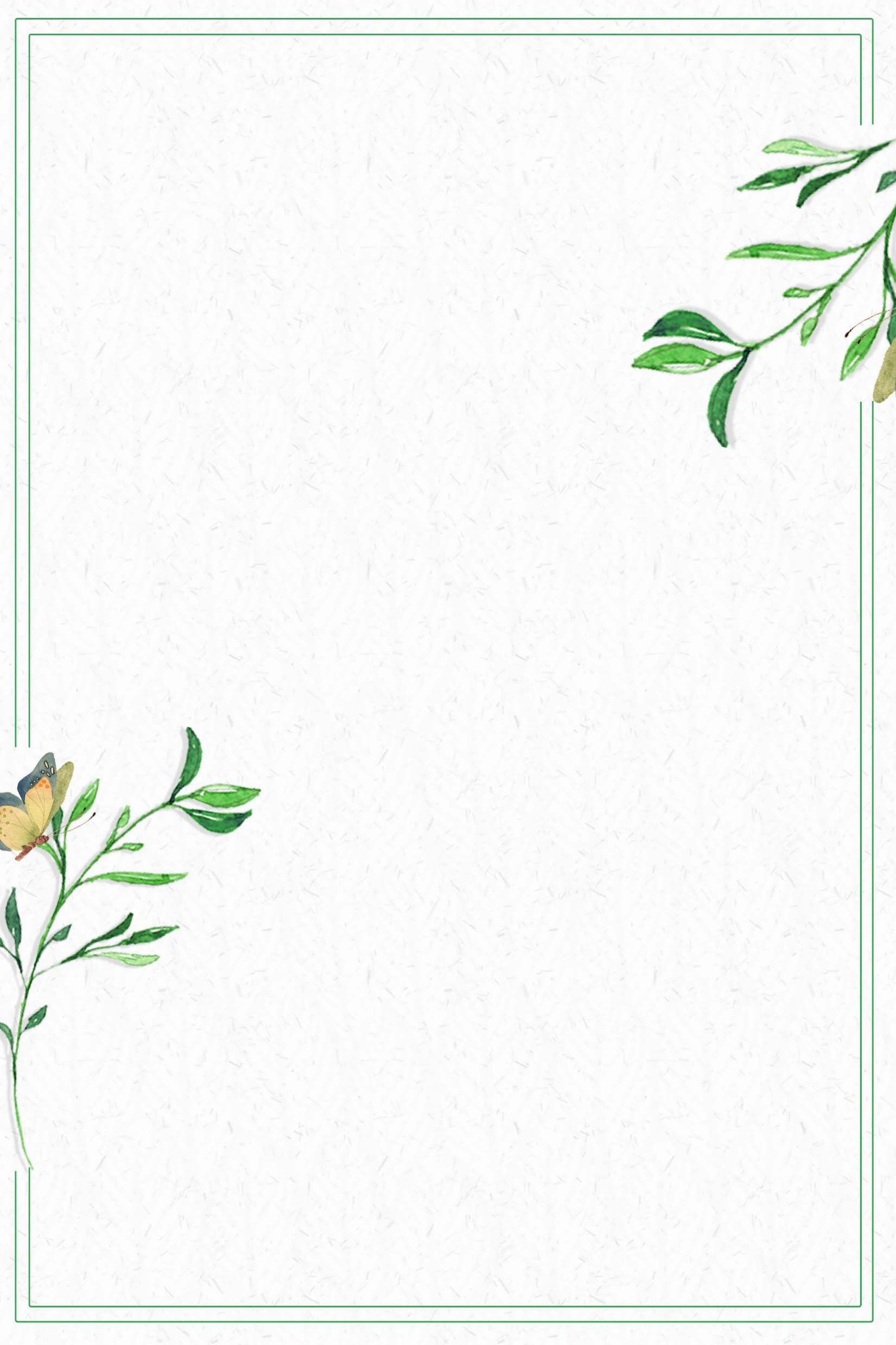 Integrals for Leading color 3-loop heavy-to-light form factors.
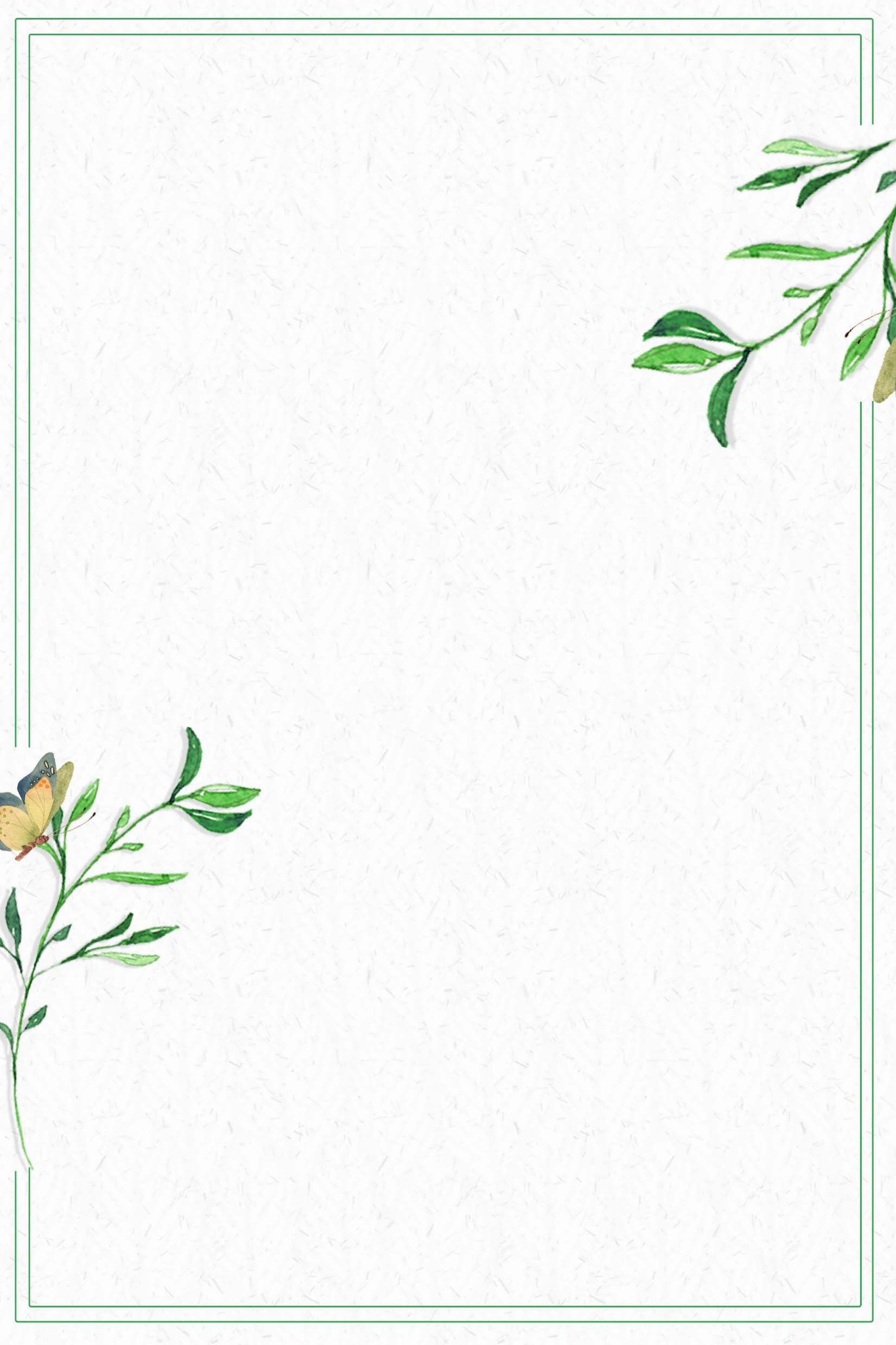 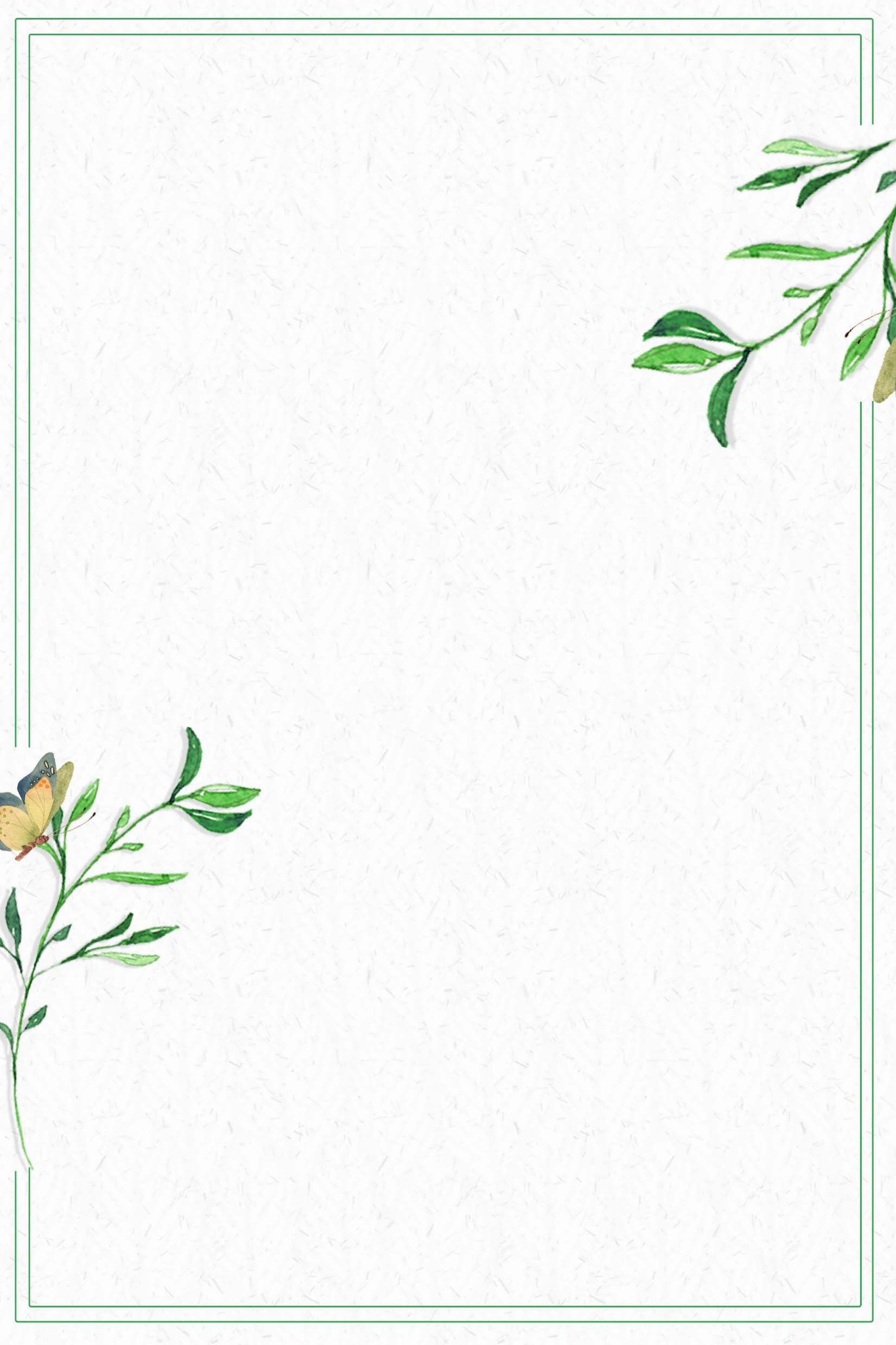 毕业论文答辩
L.B.Chen, Jian Wang, Phys.Lett.B 786 (2018) 453-461
答辩人：小不点      答辩时间：5.5      指导老师：大不点
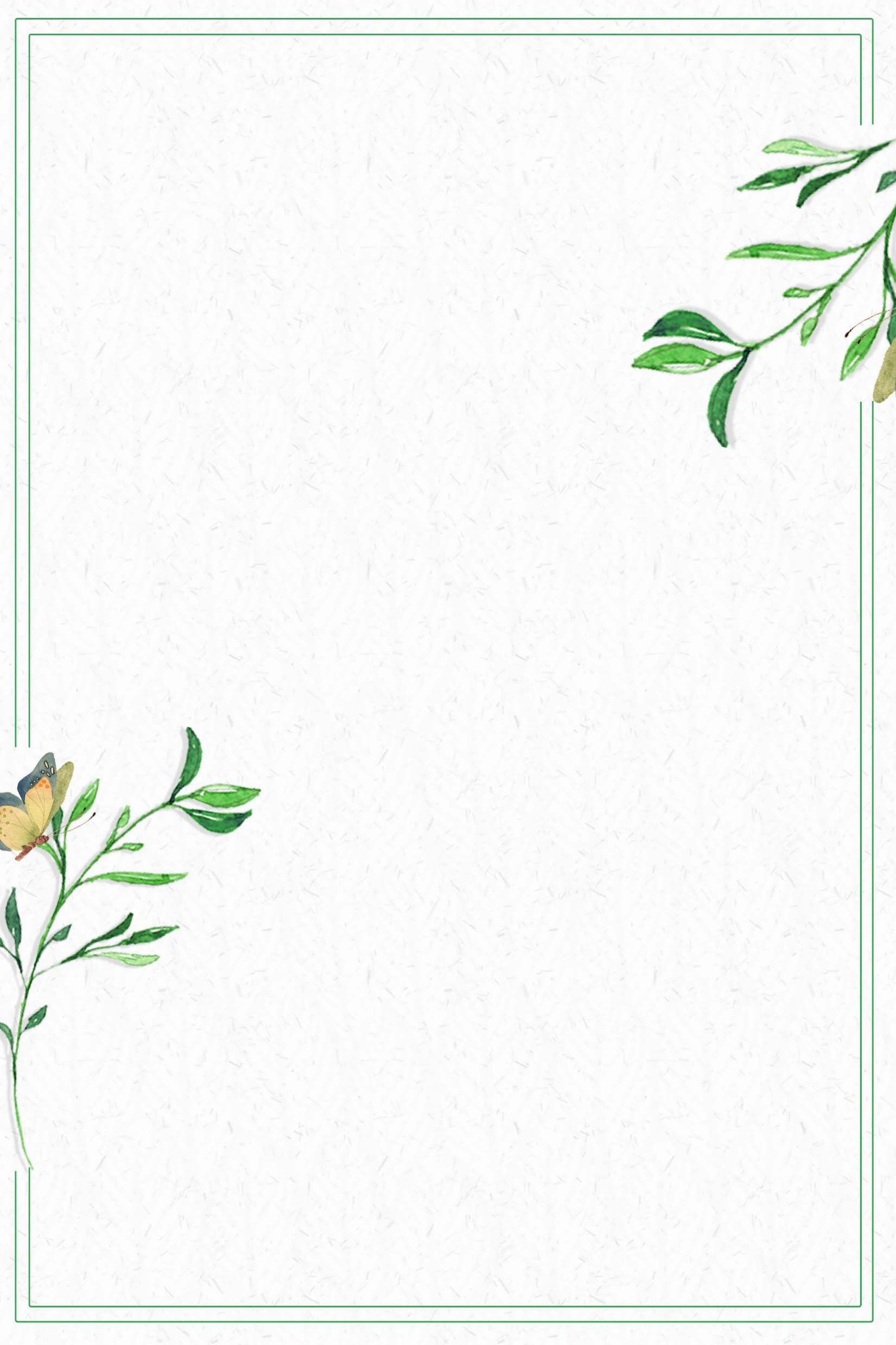 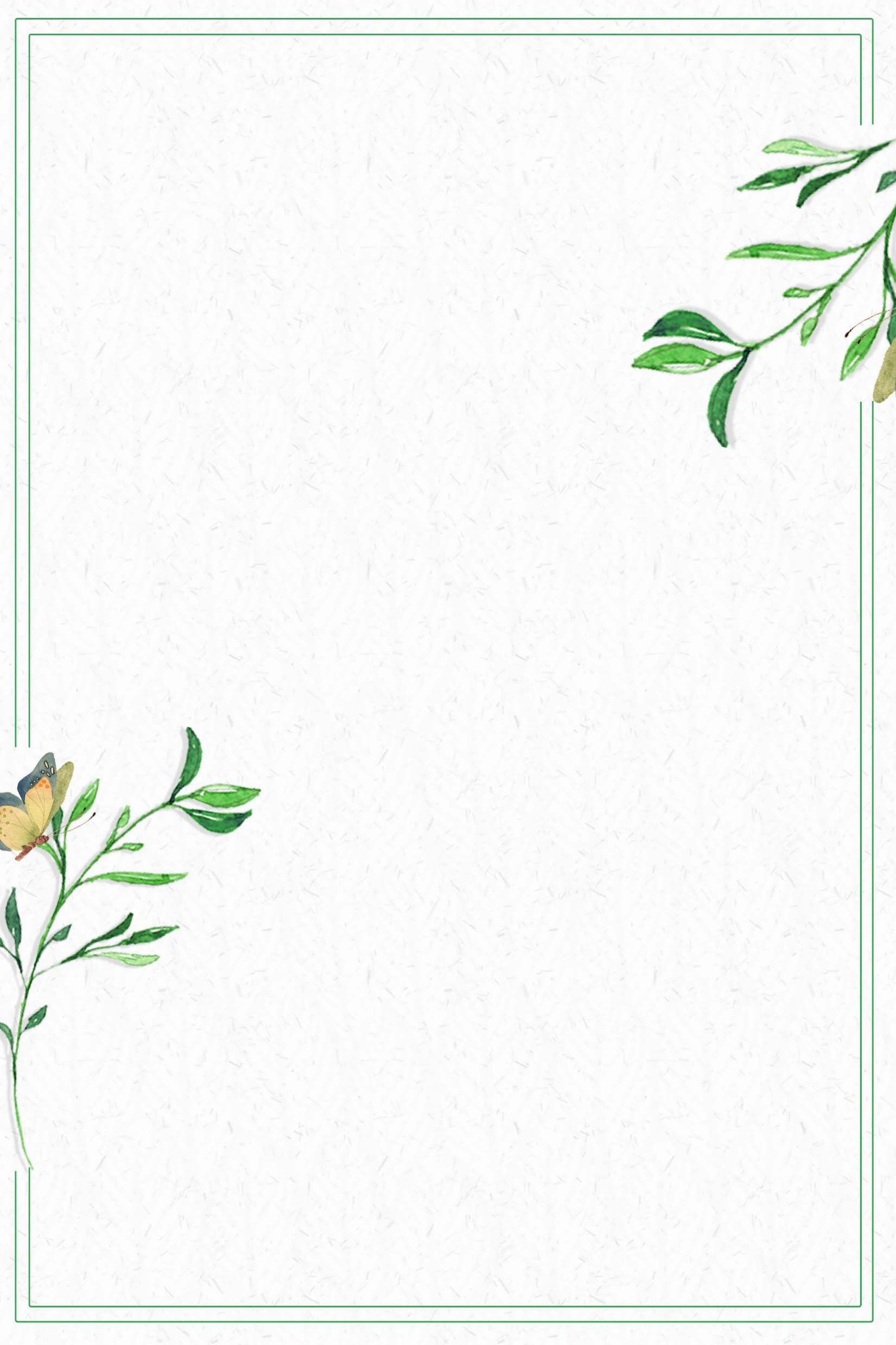 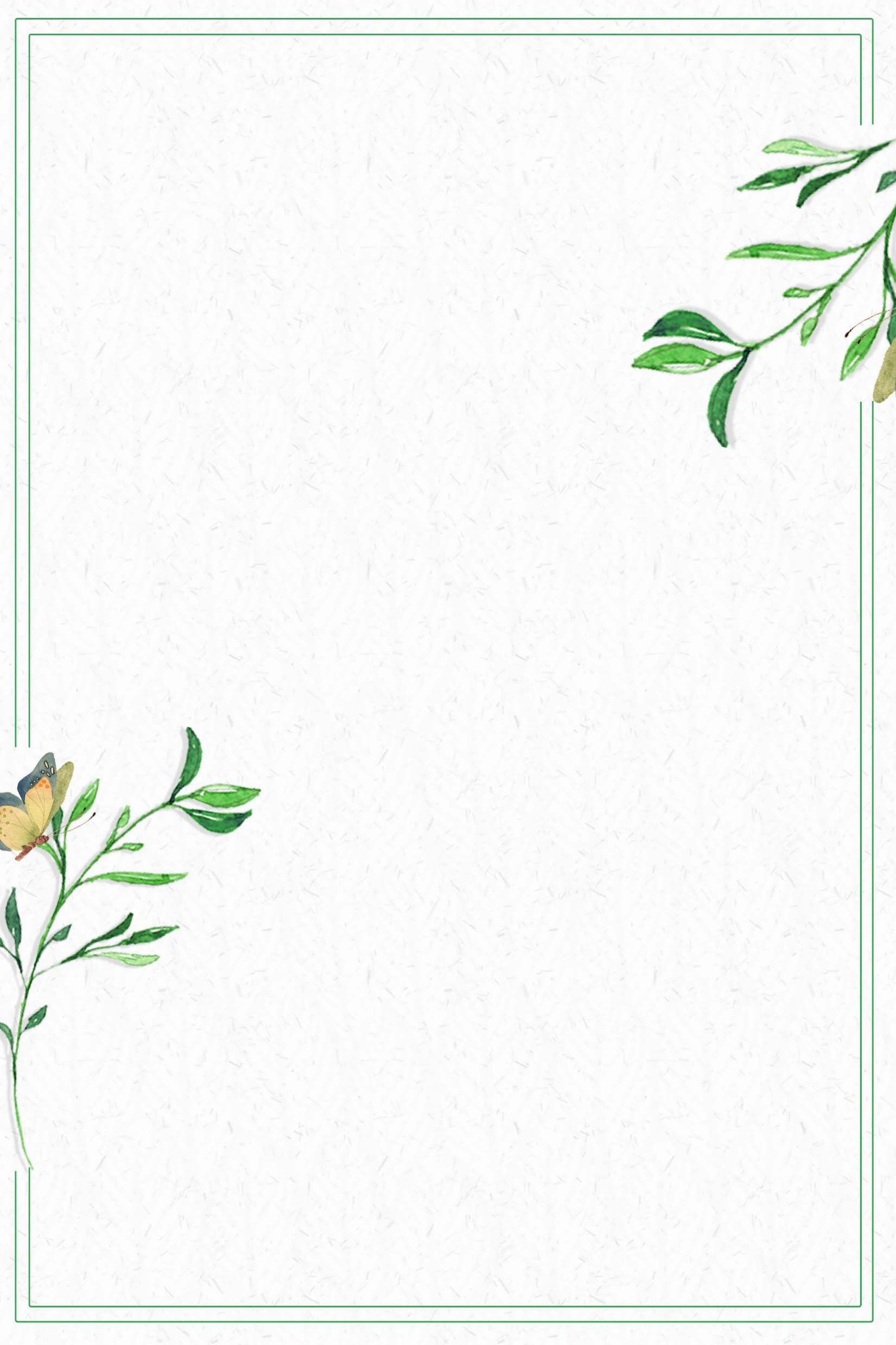 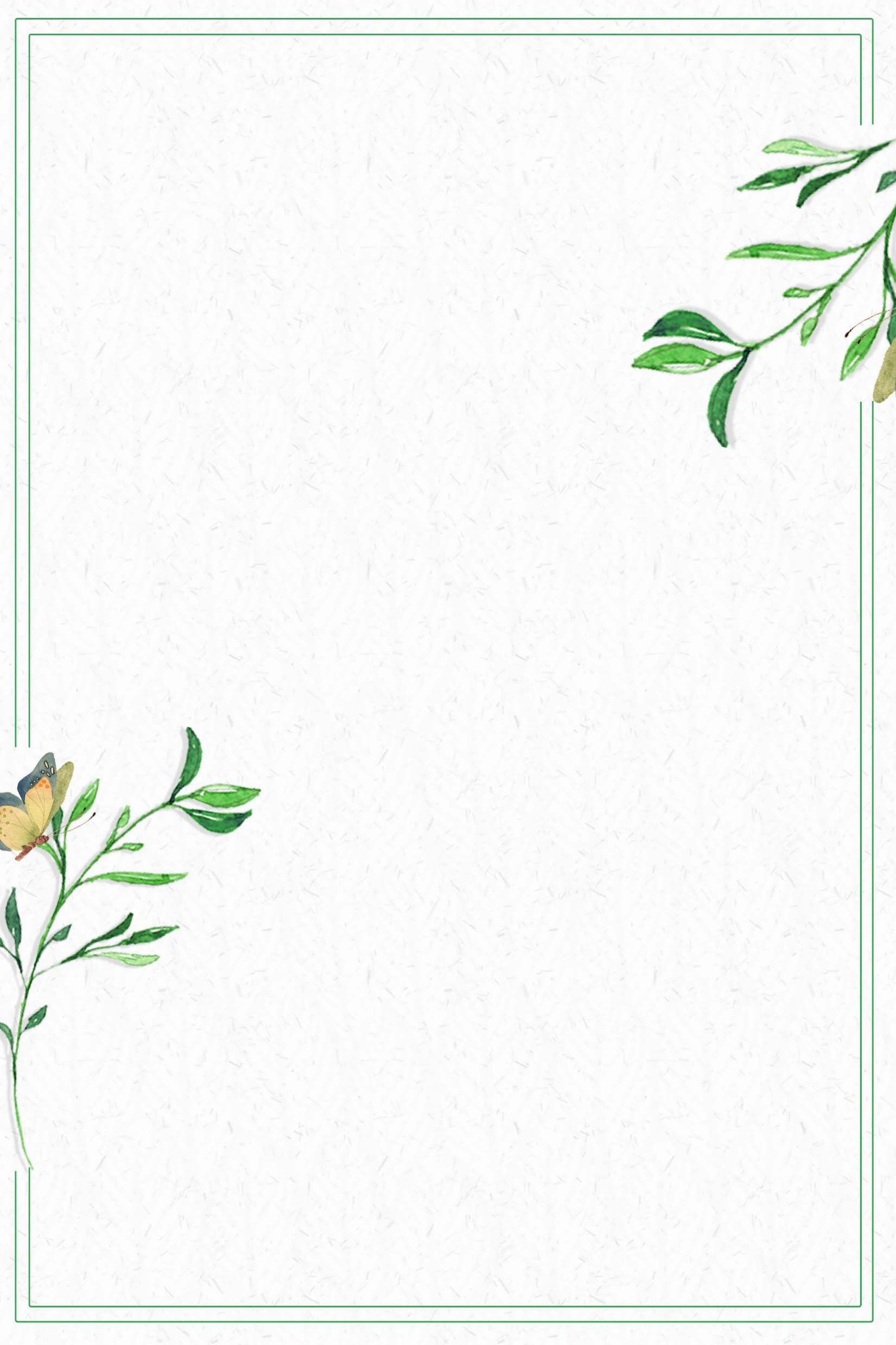 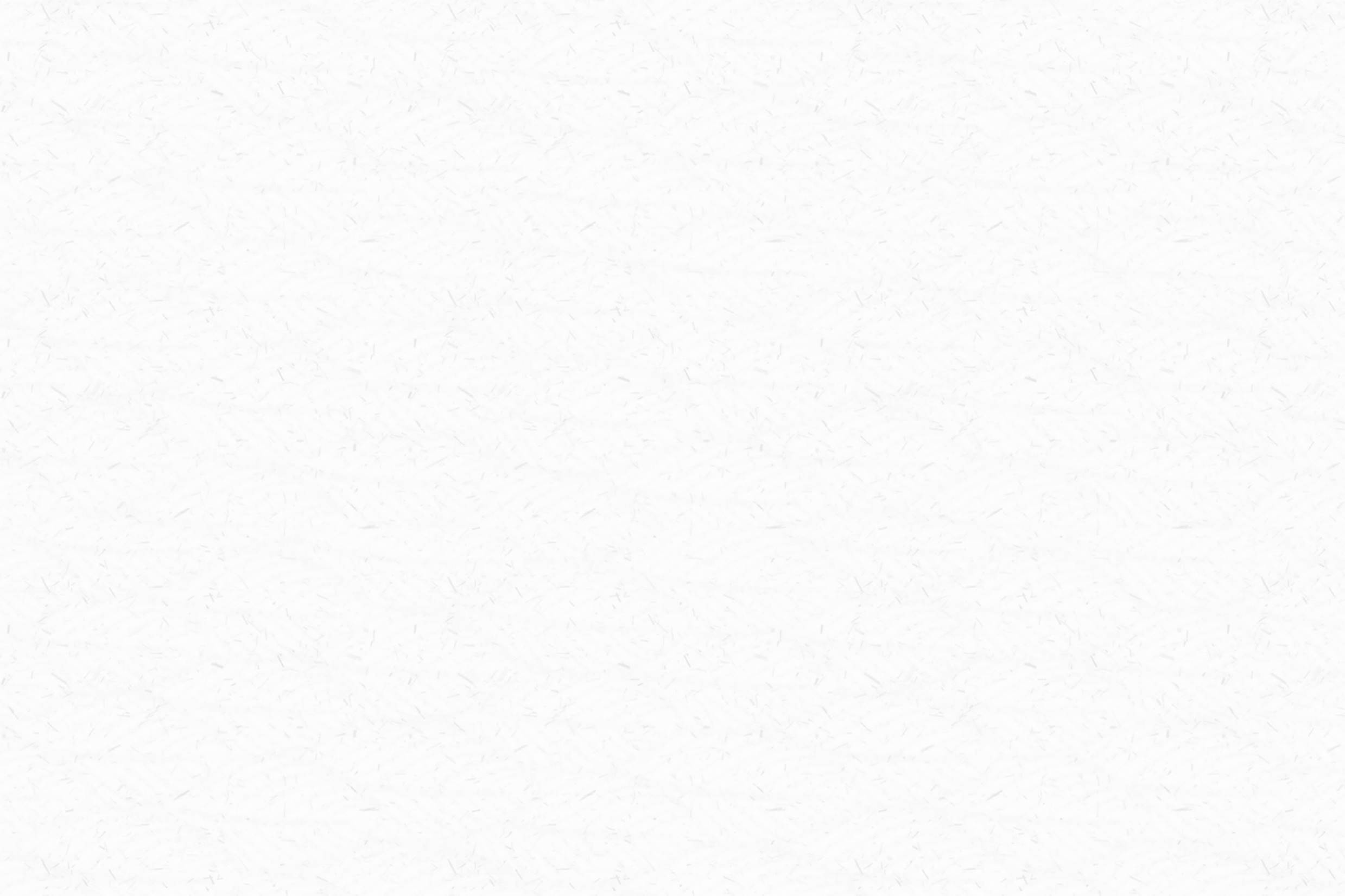 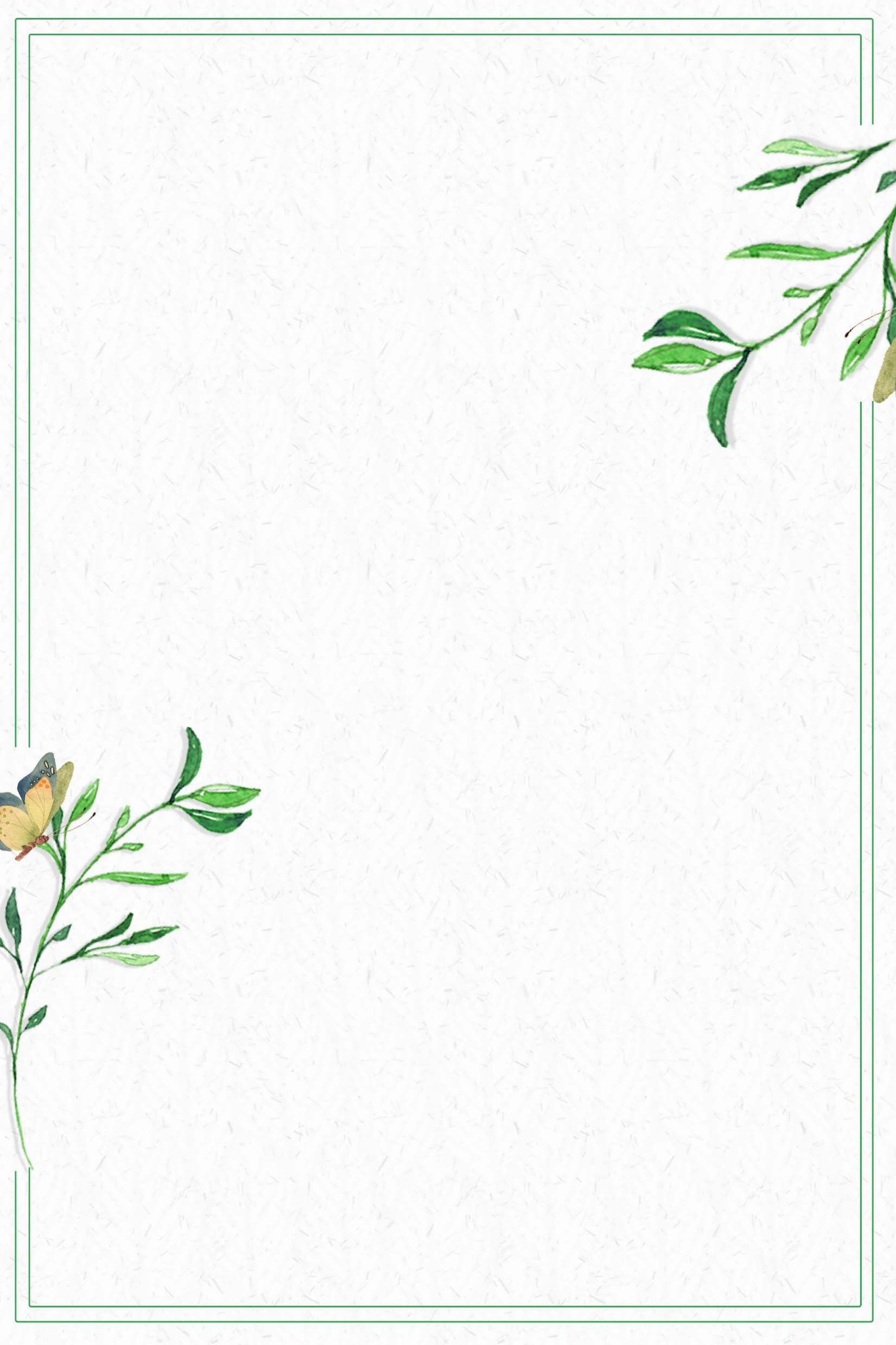 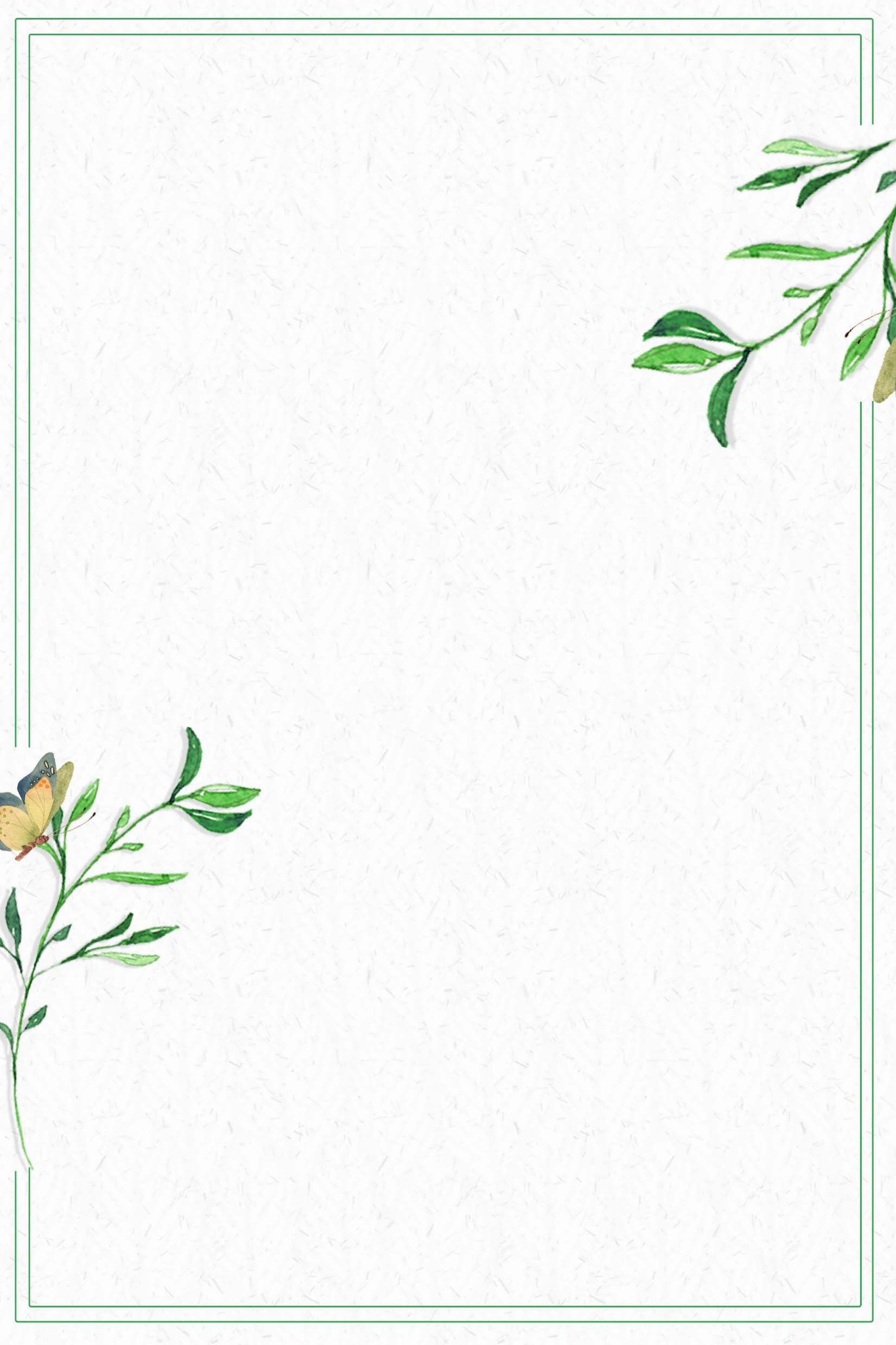 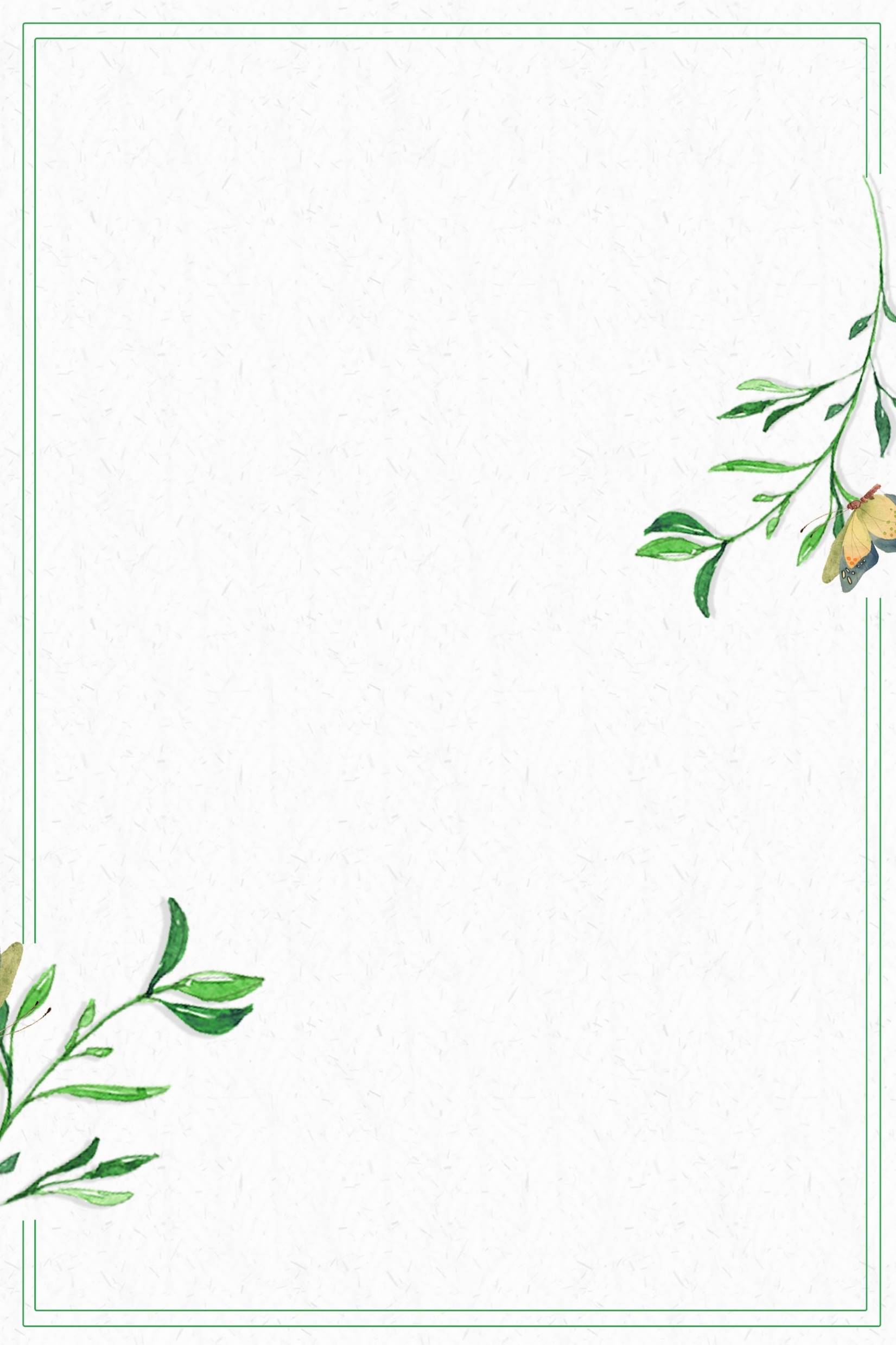 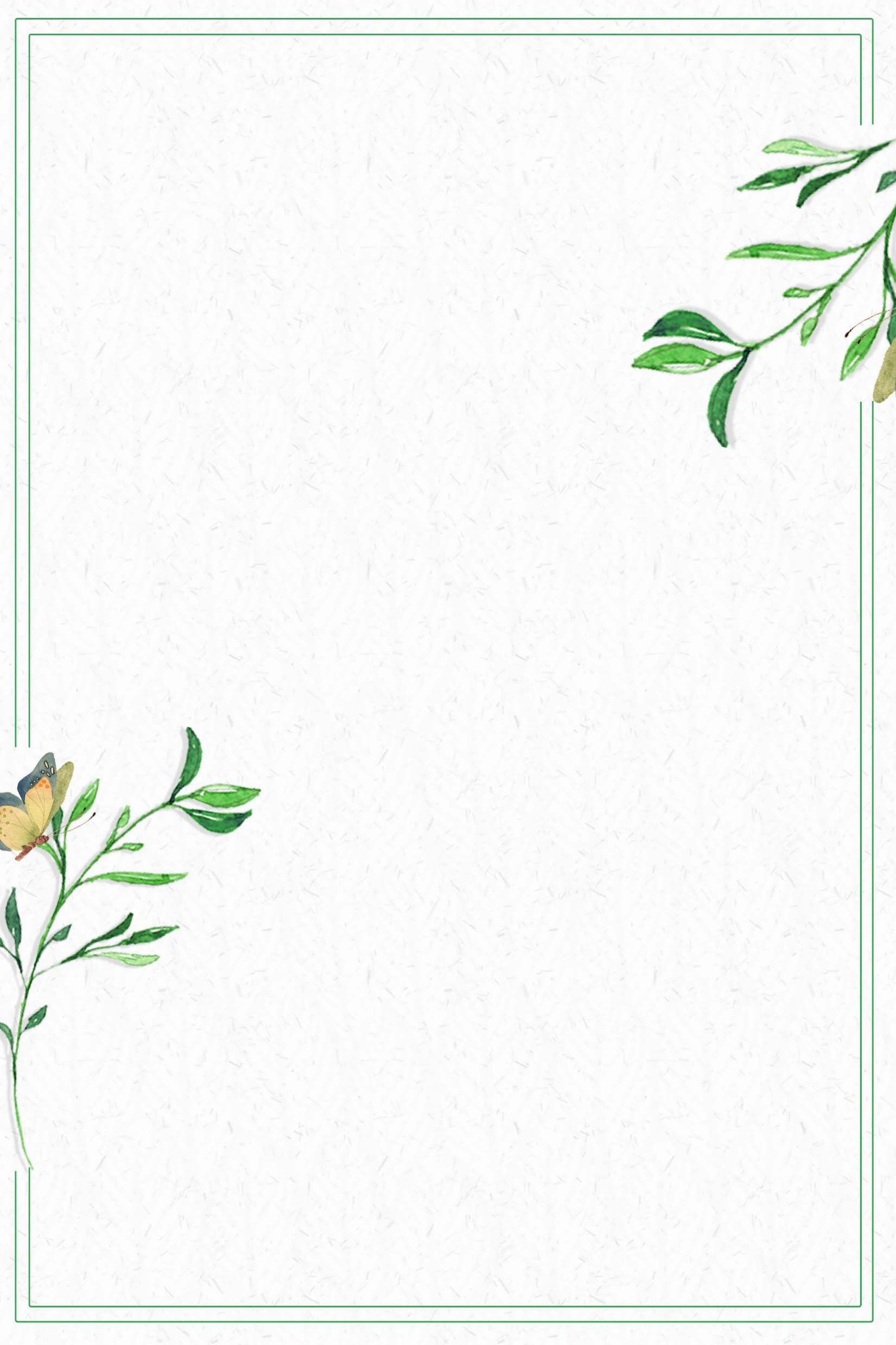 Integral representation for 4-loop Leading Color Contribution
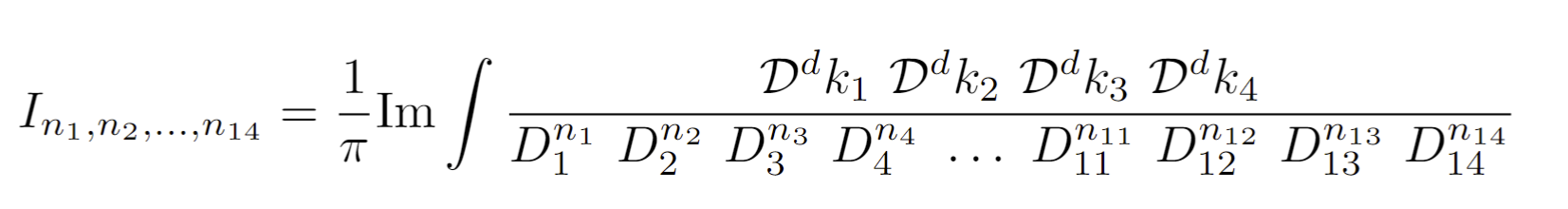 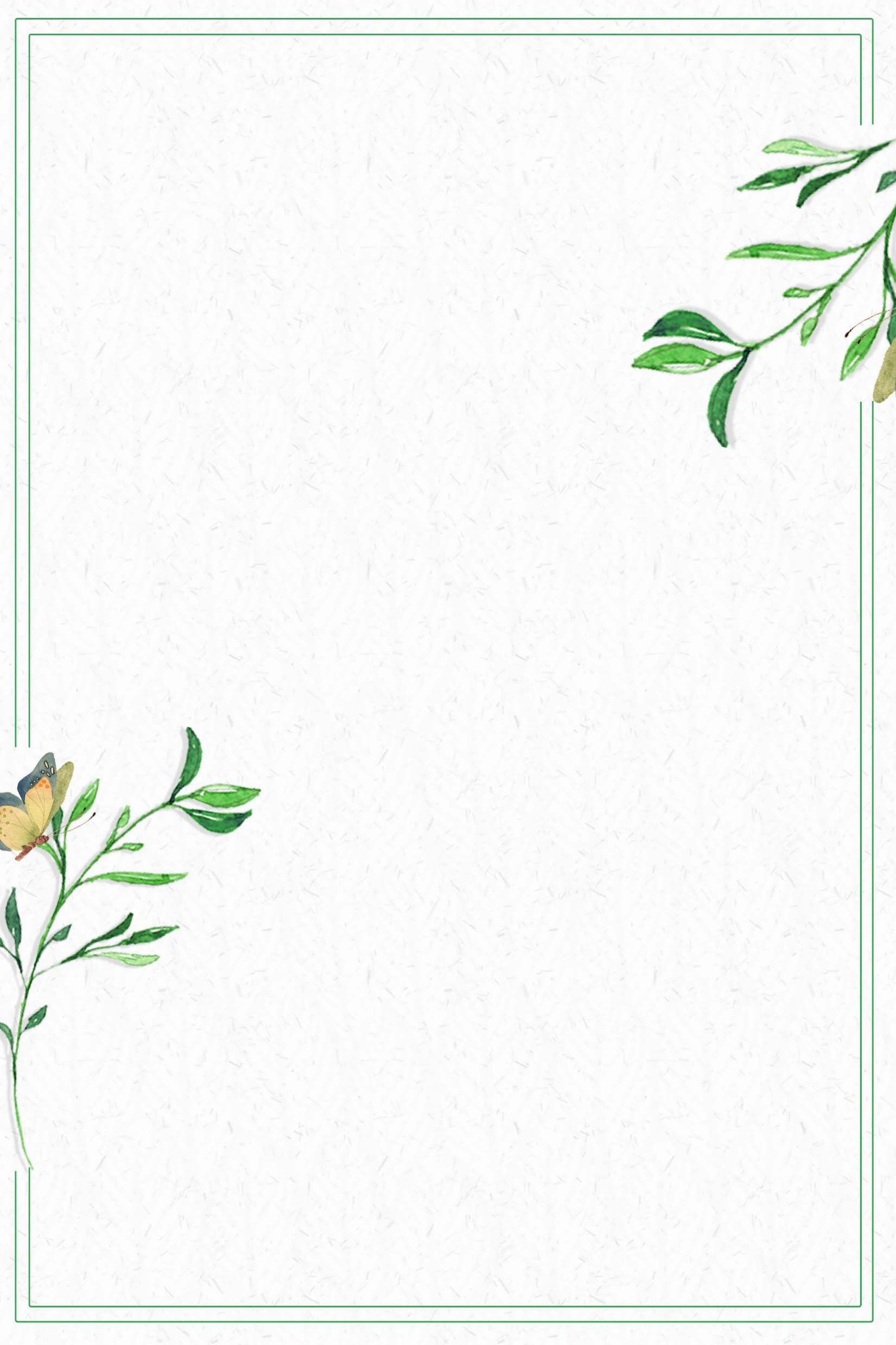 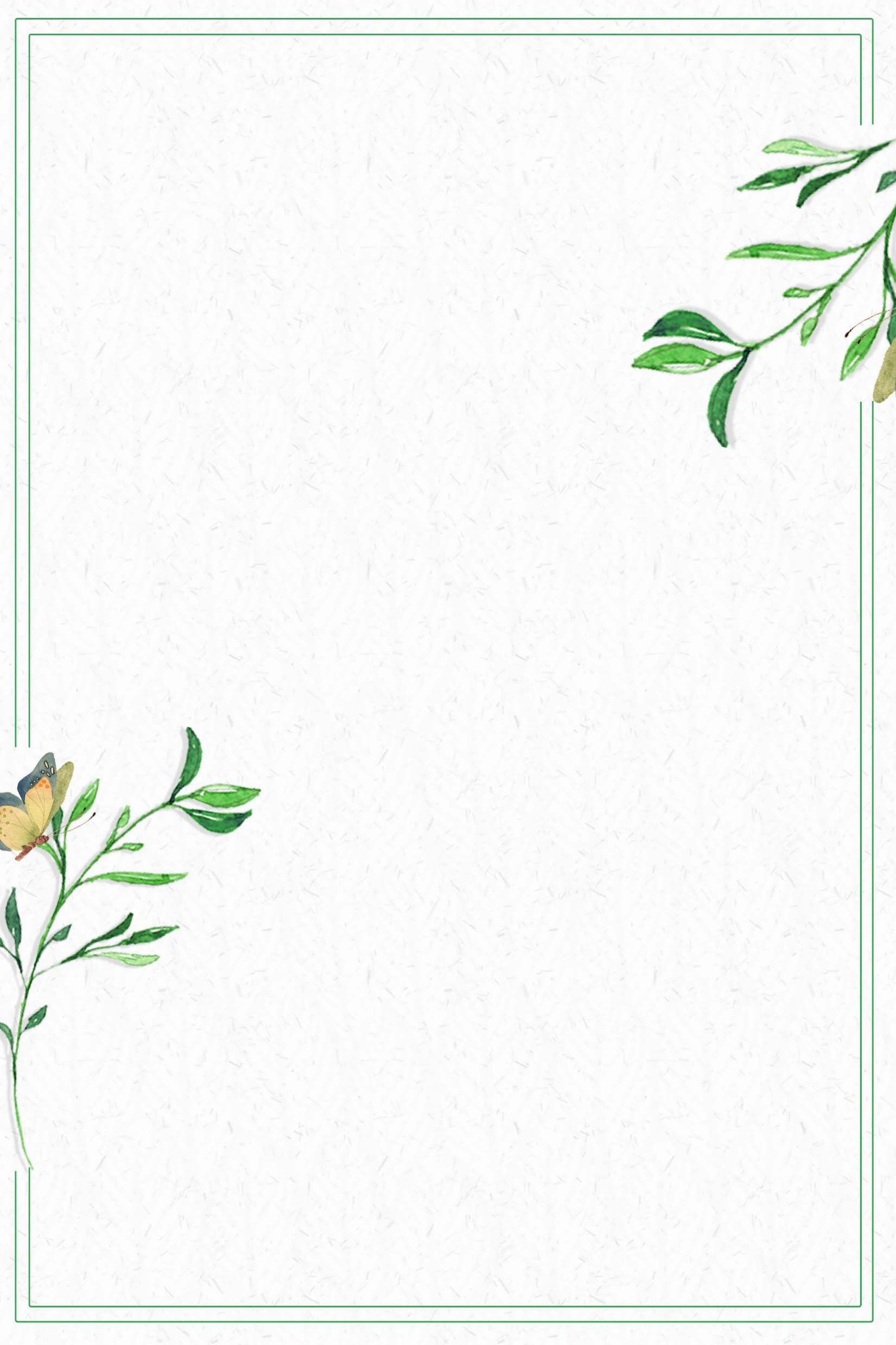 毕业论文答辩
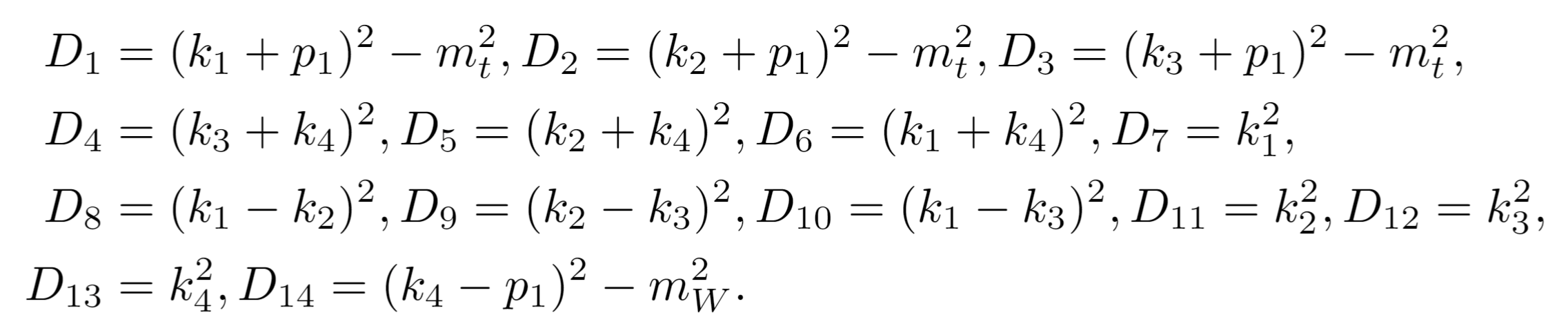 答辩人：小不点      答辩时间：5.5      指导老师：大不点
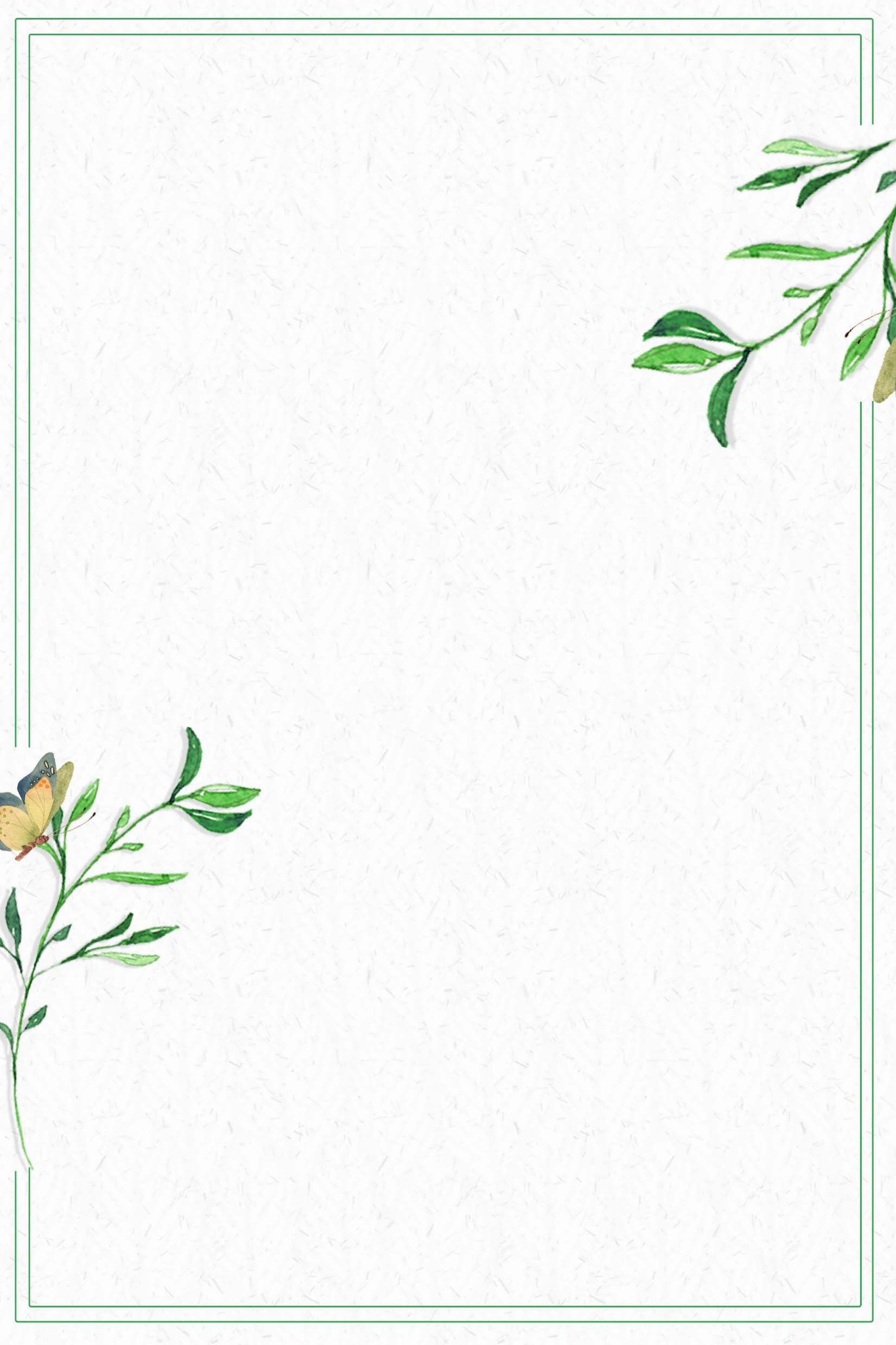 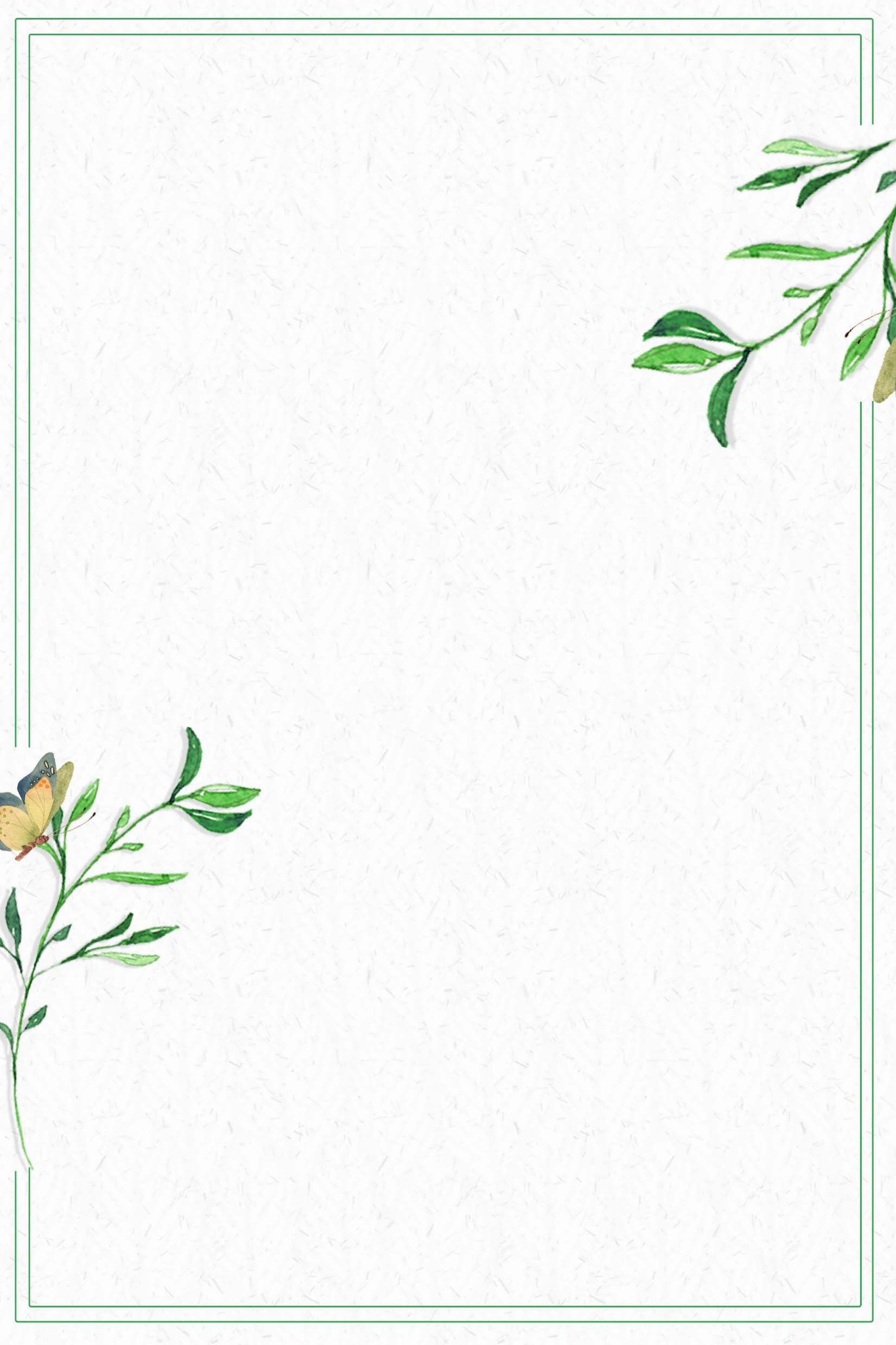 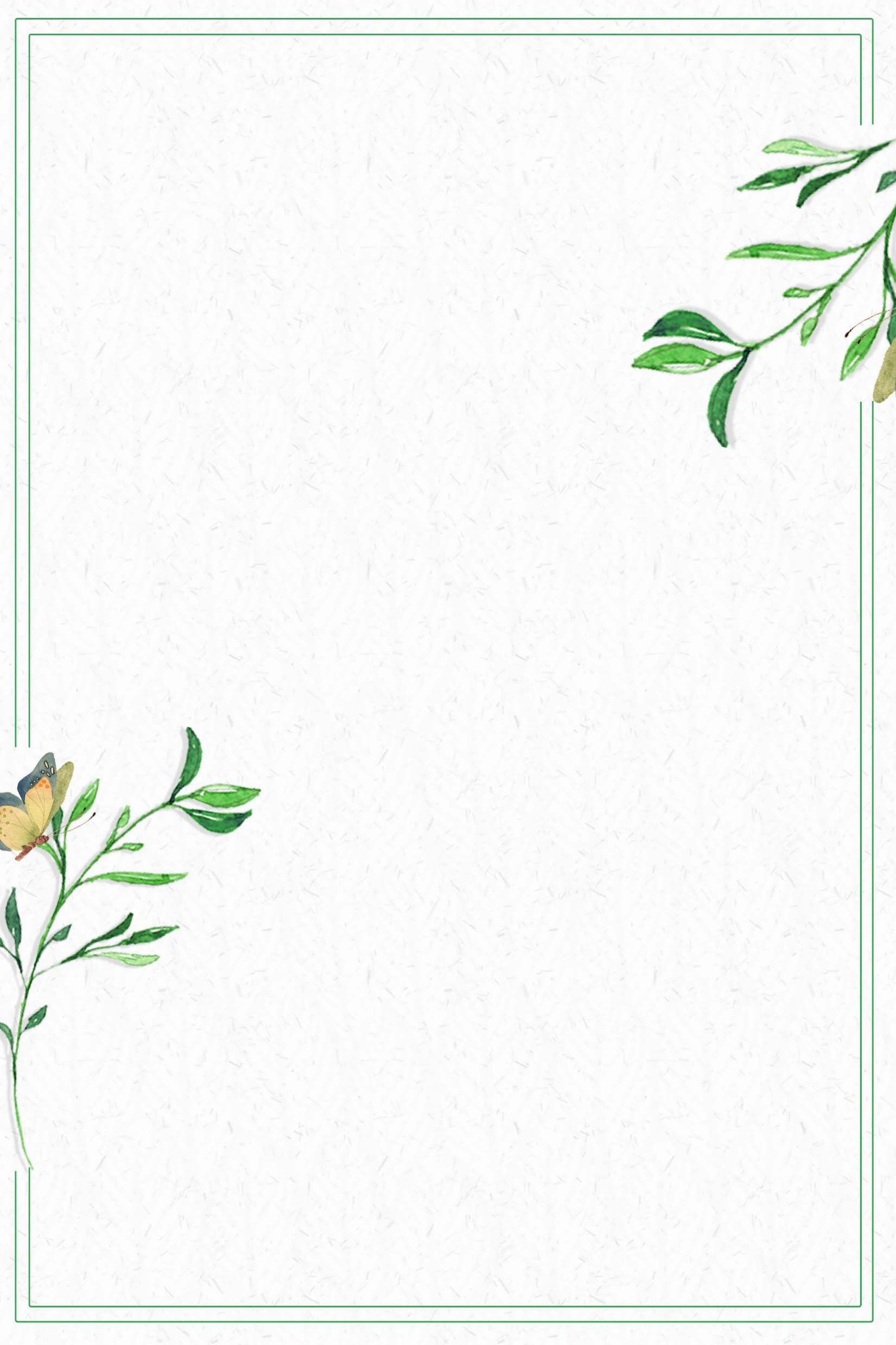 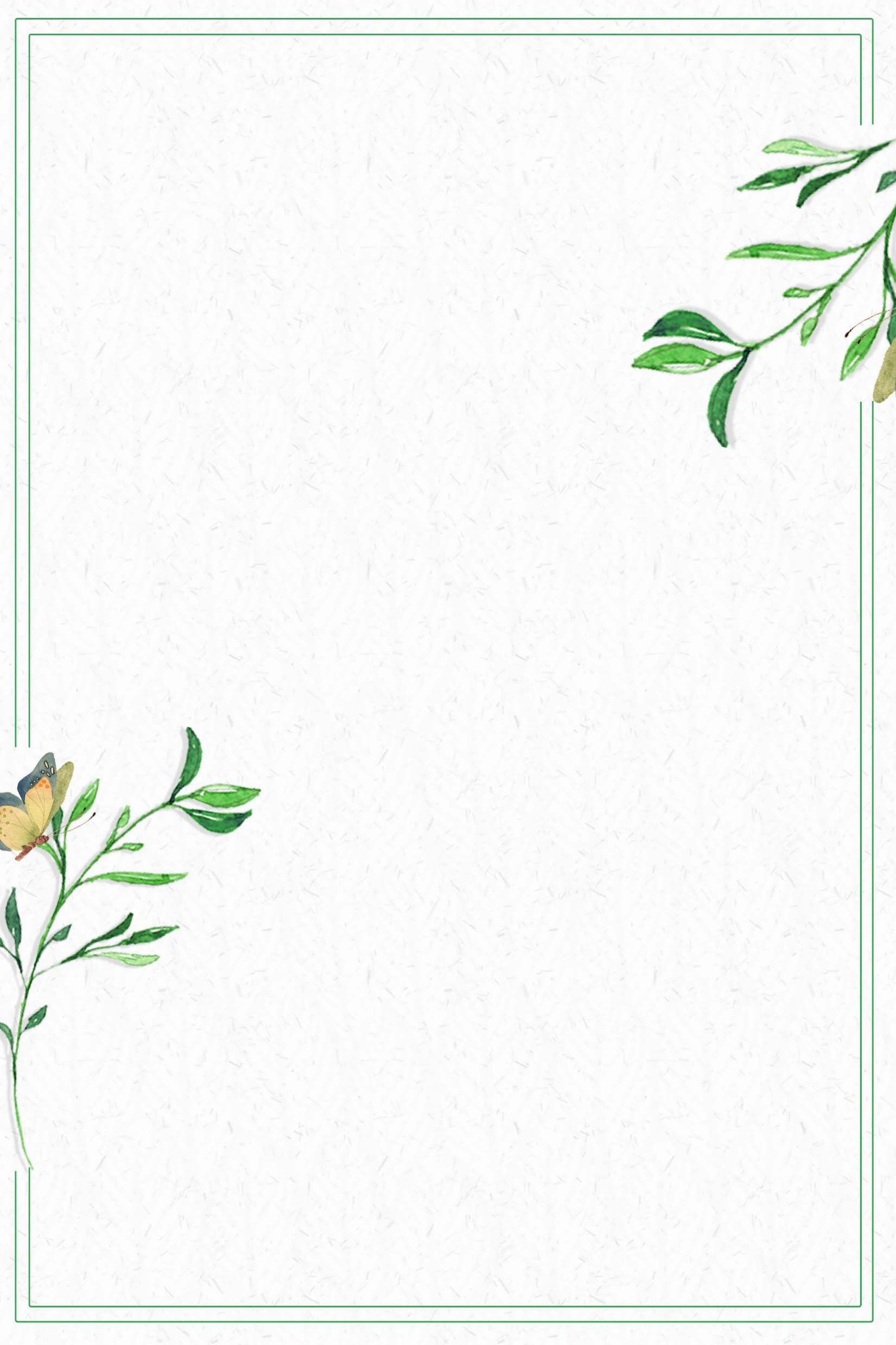 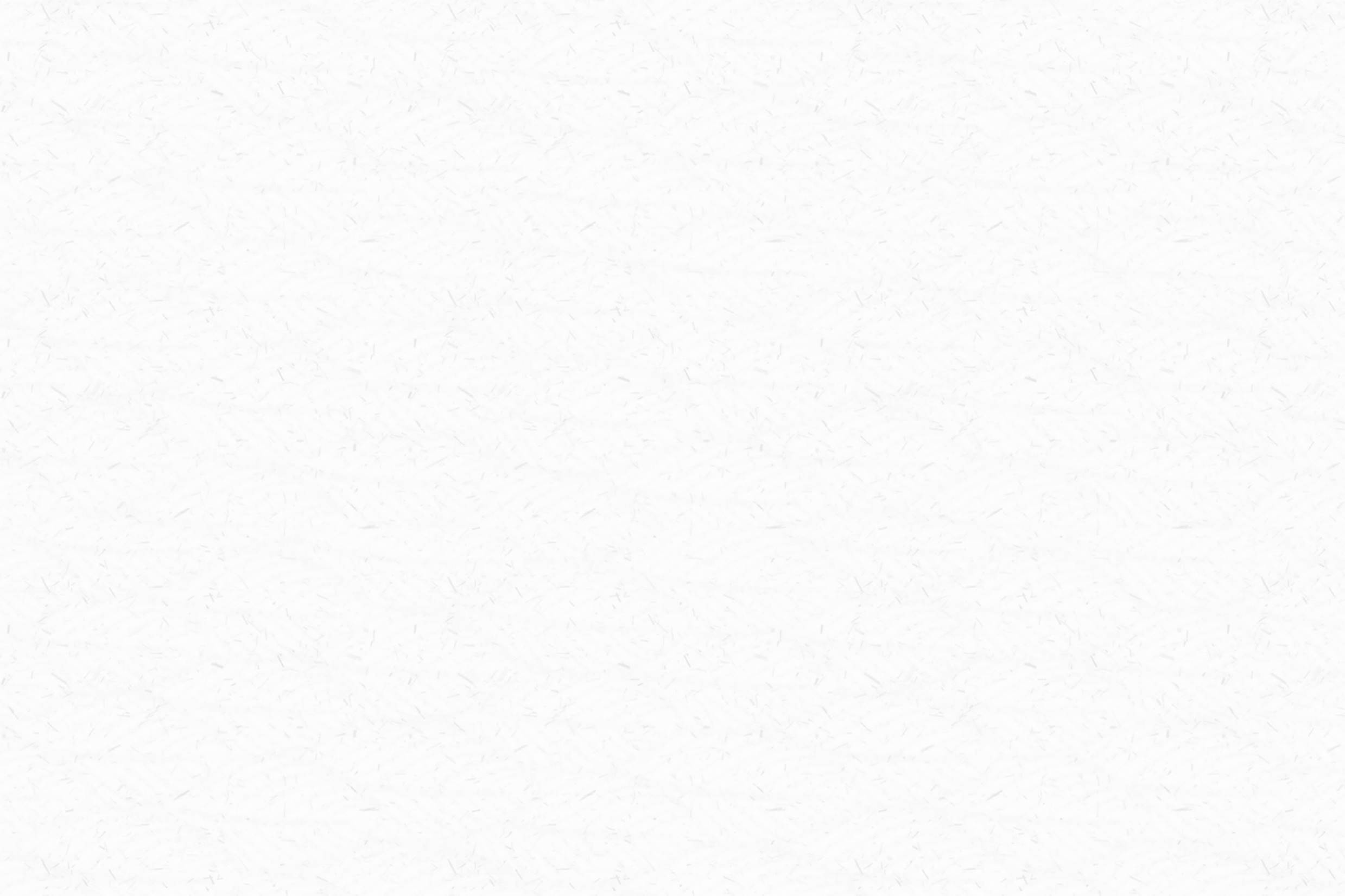 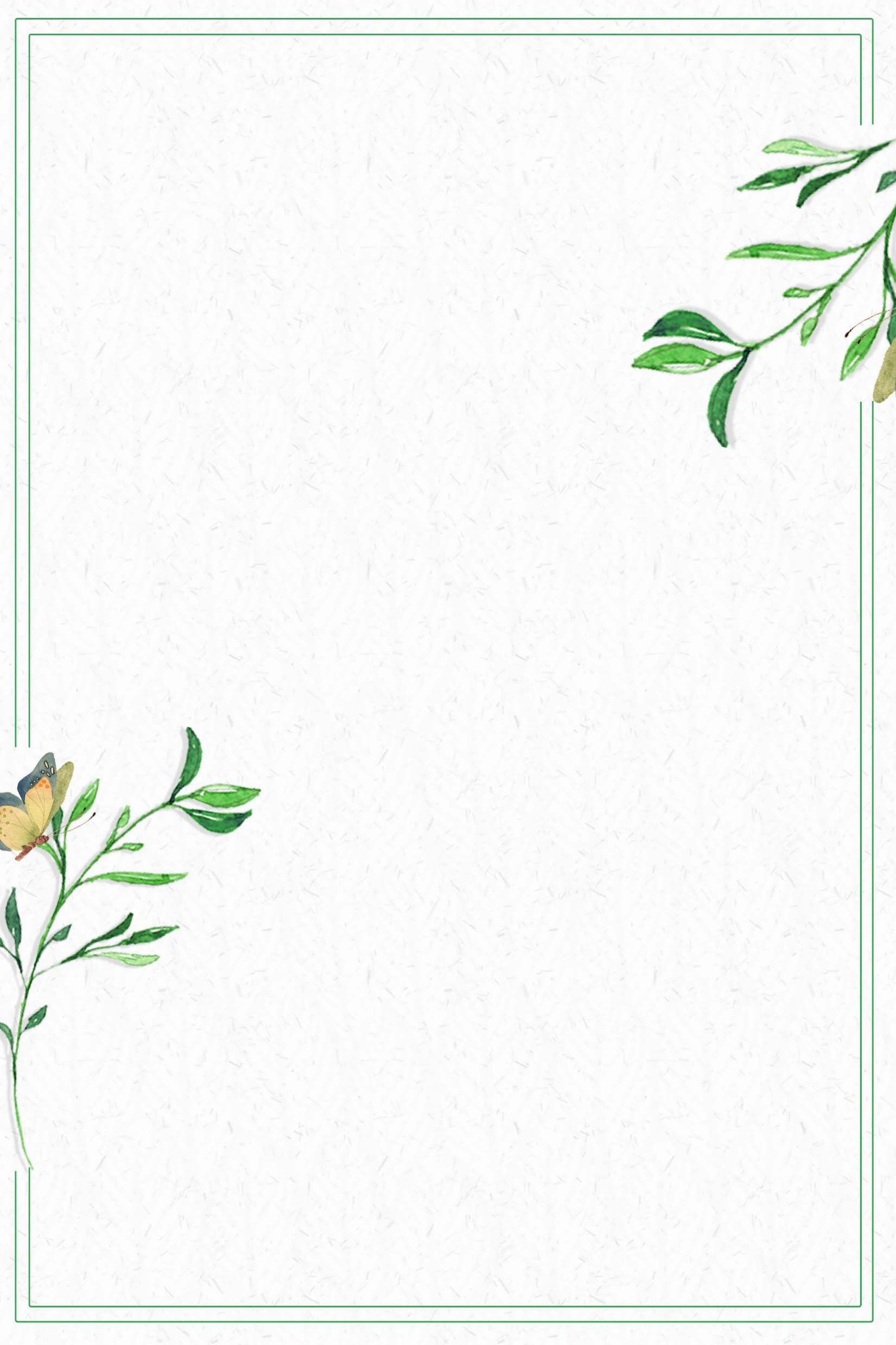 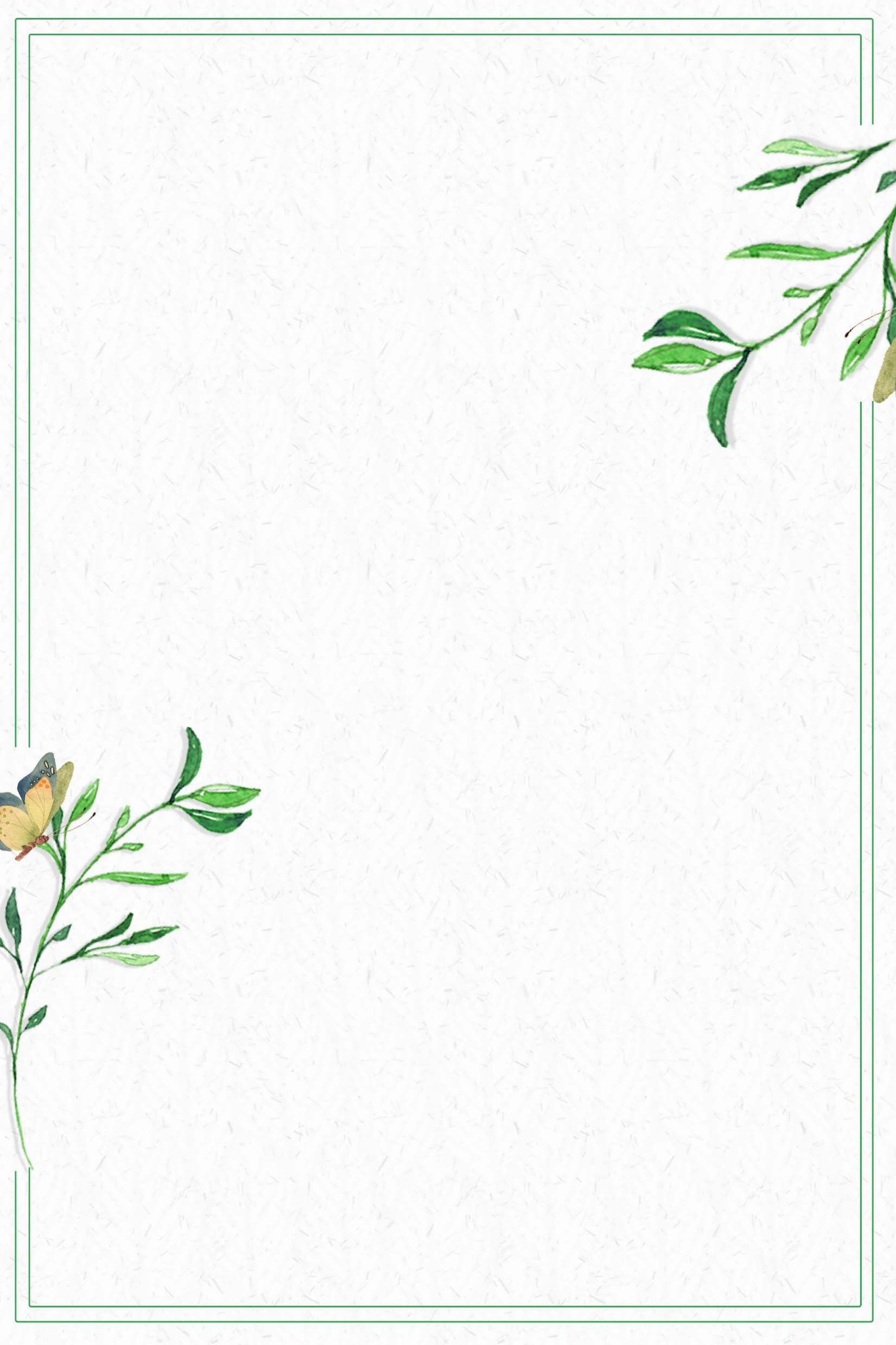 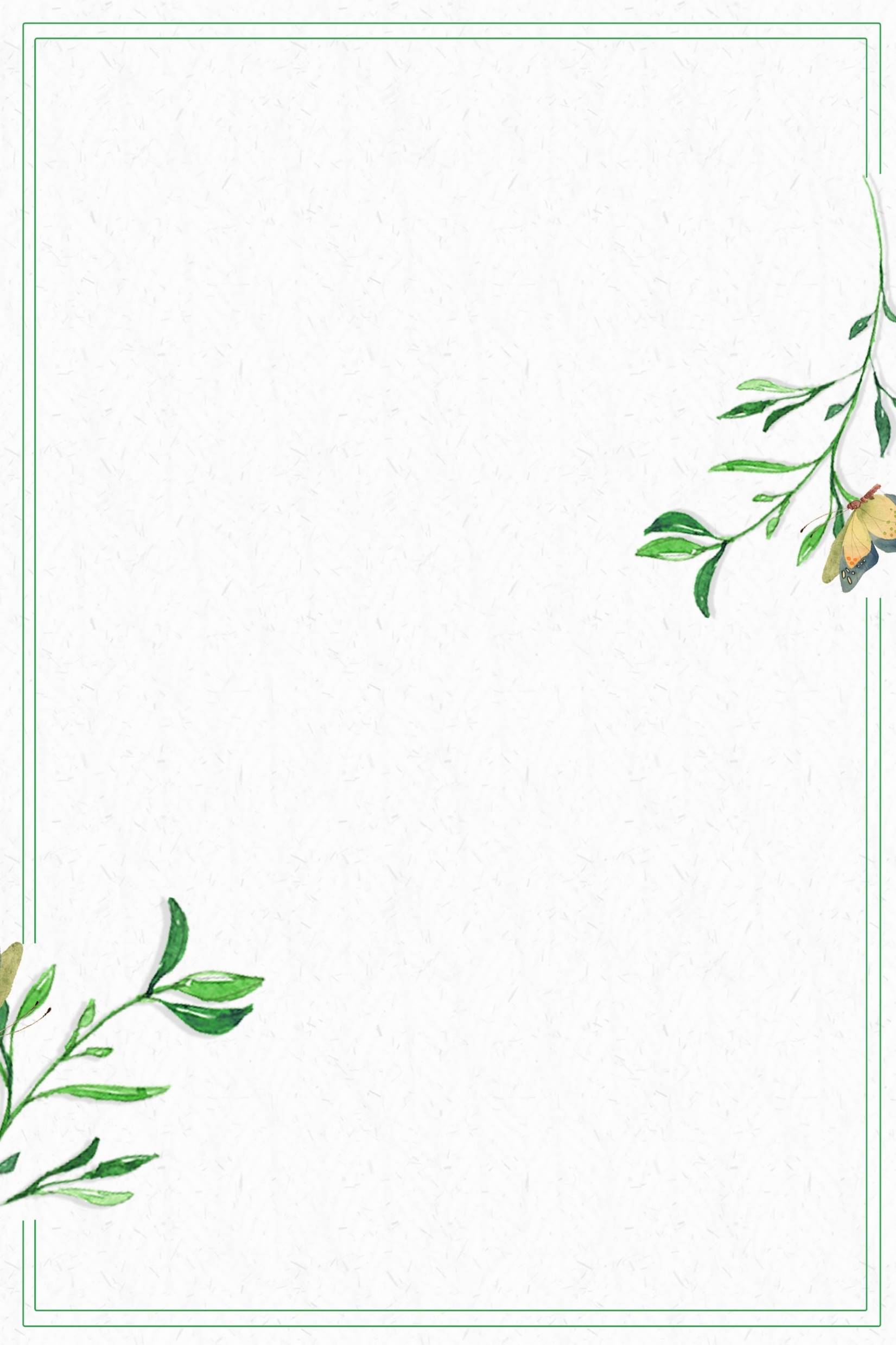 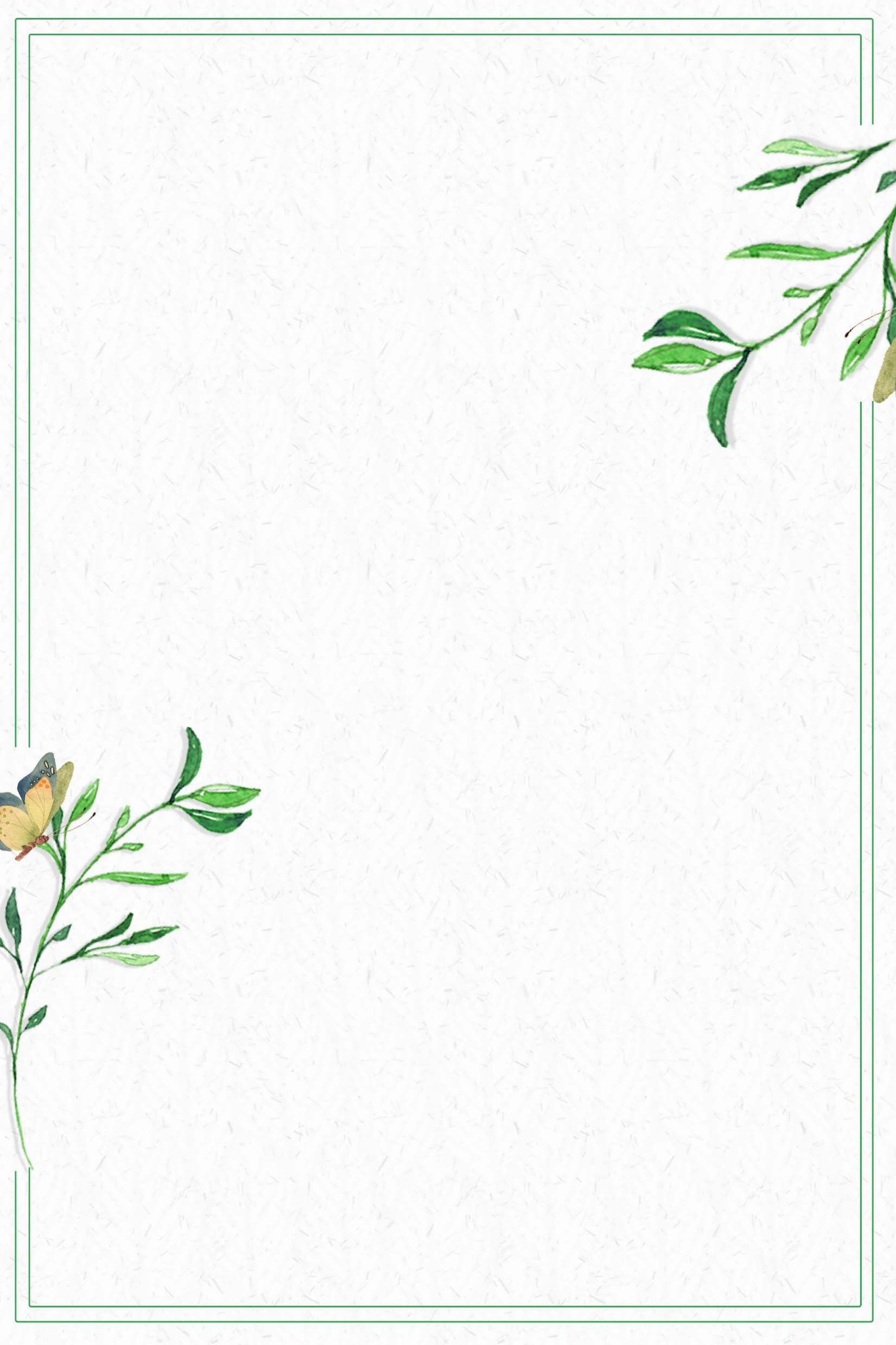 Two-typical four-loop Feynman integrals for leading color contribution
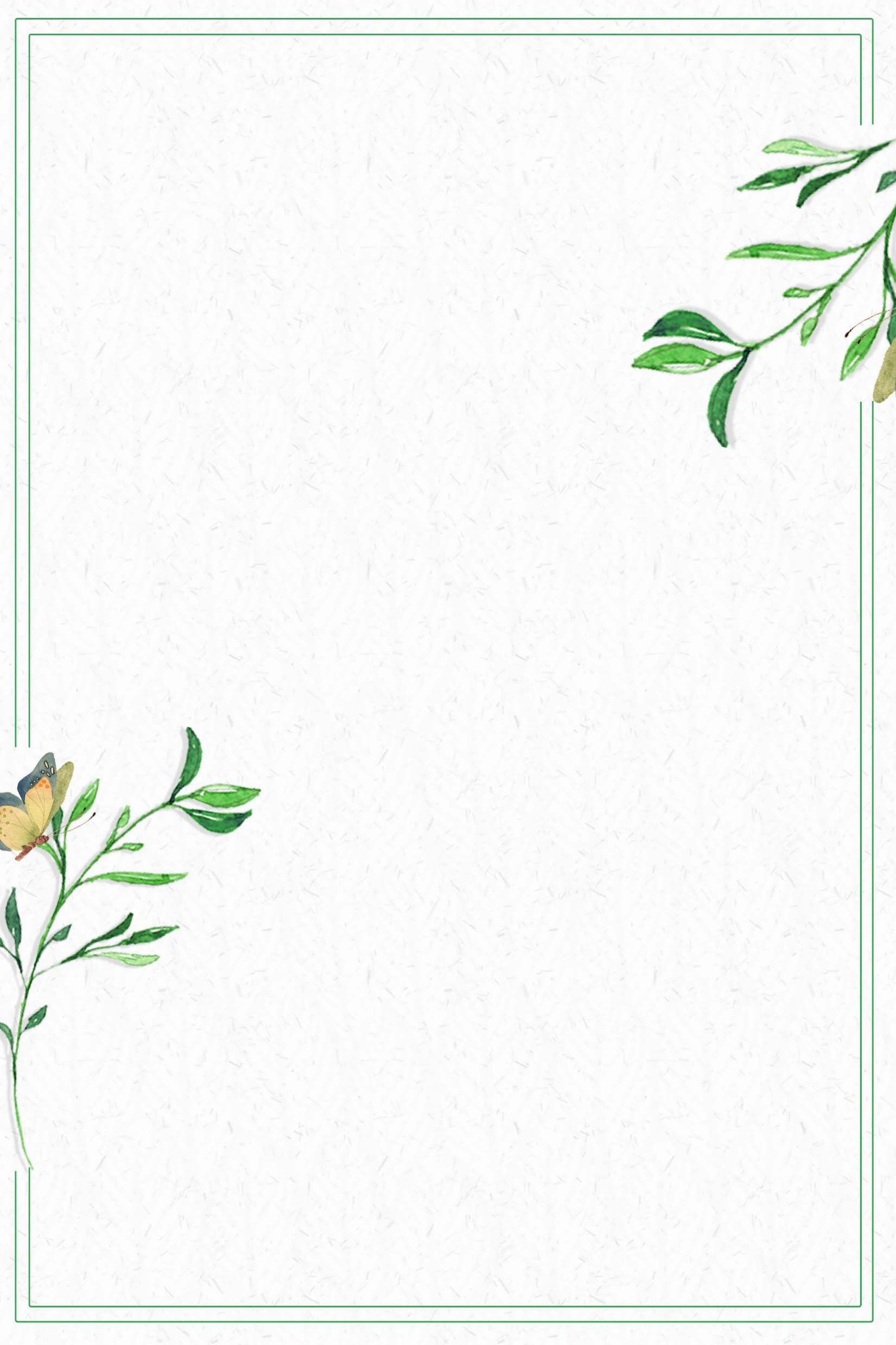 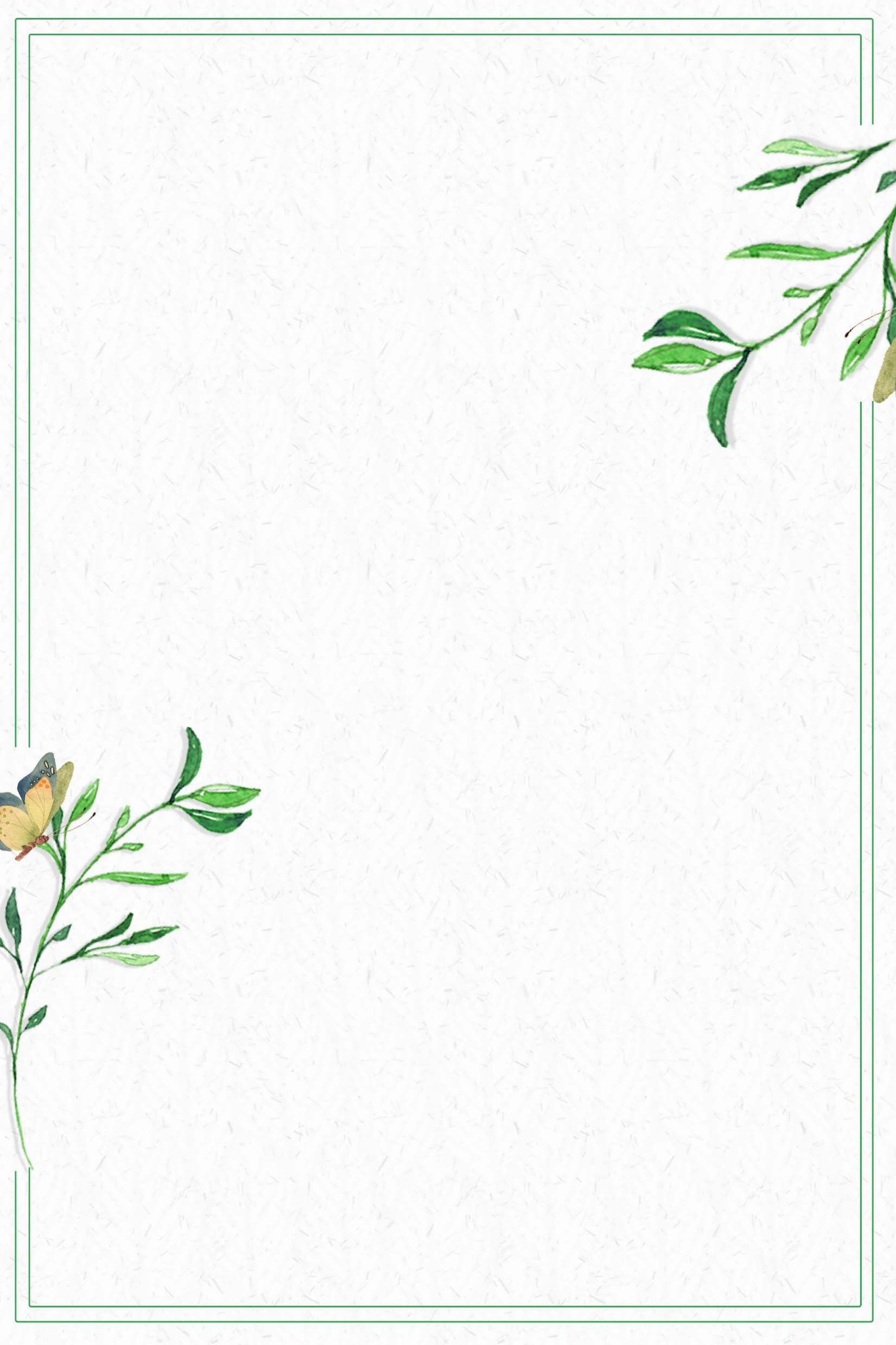 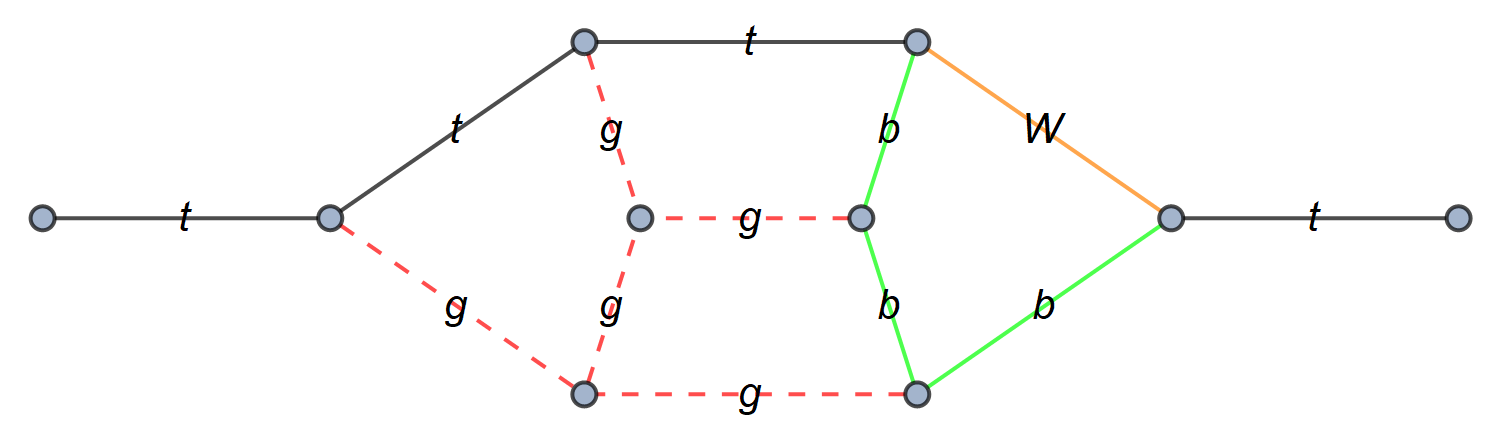 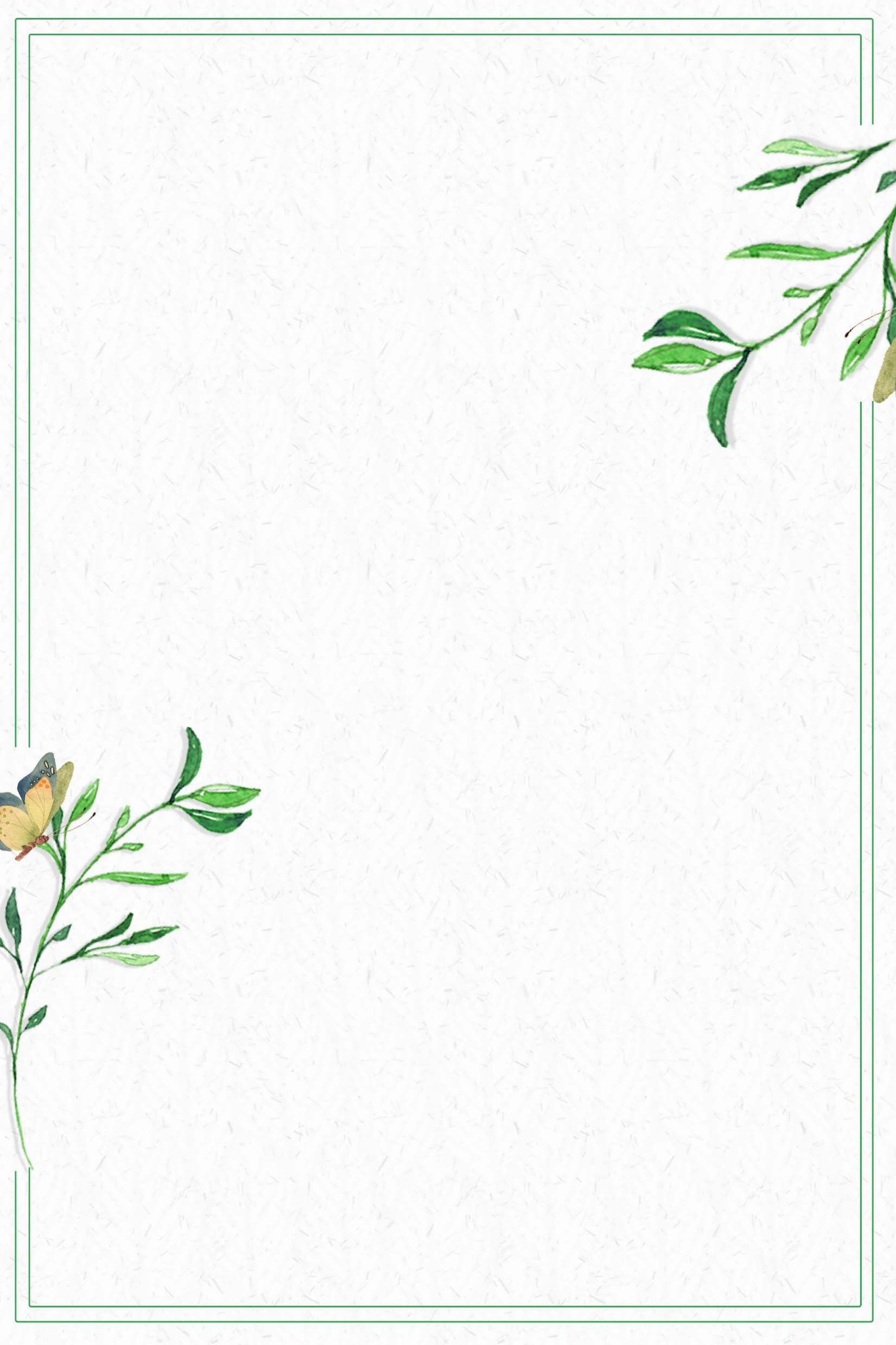 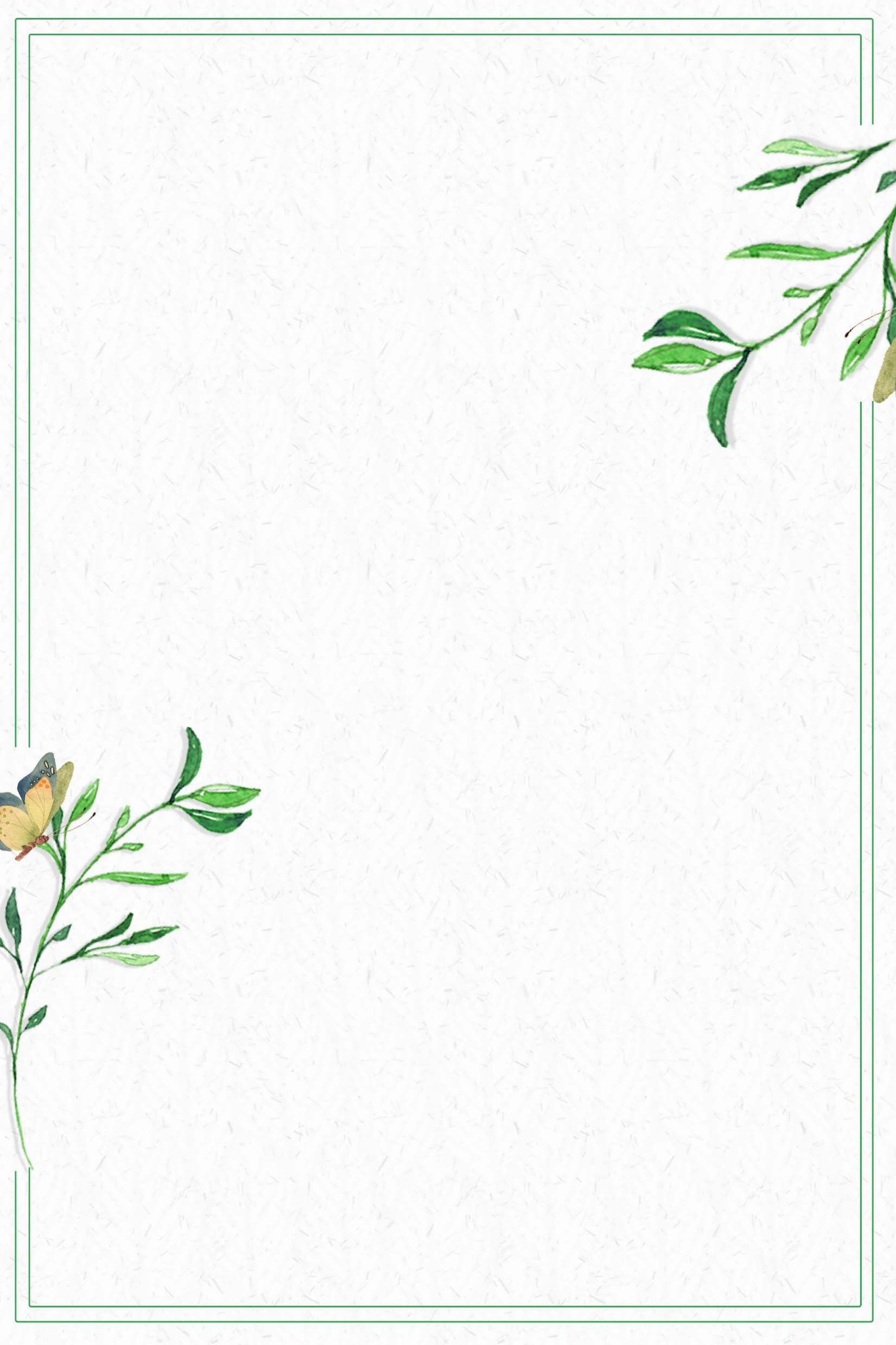 毕业论文答辩
答辩人：小不点      答辩时间：5.5      指导老师：大不点
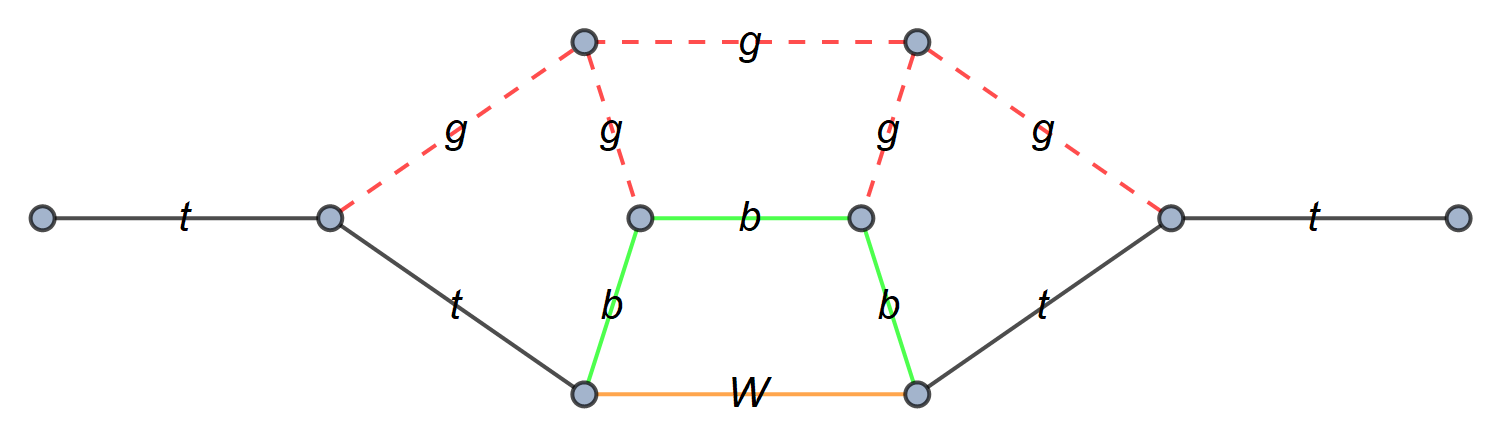 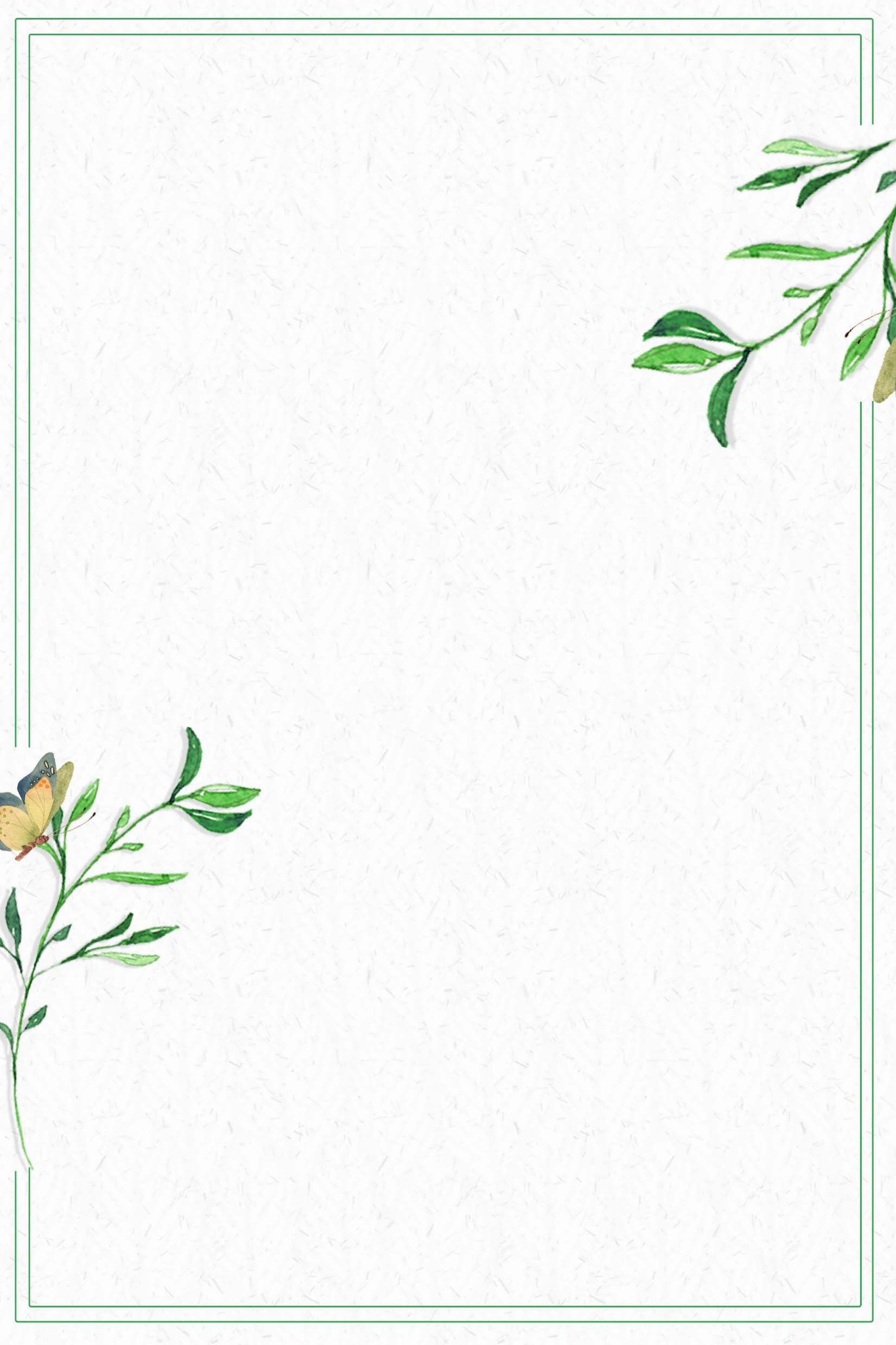 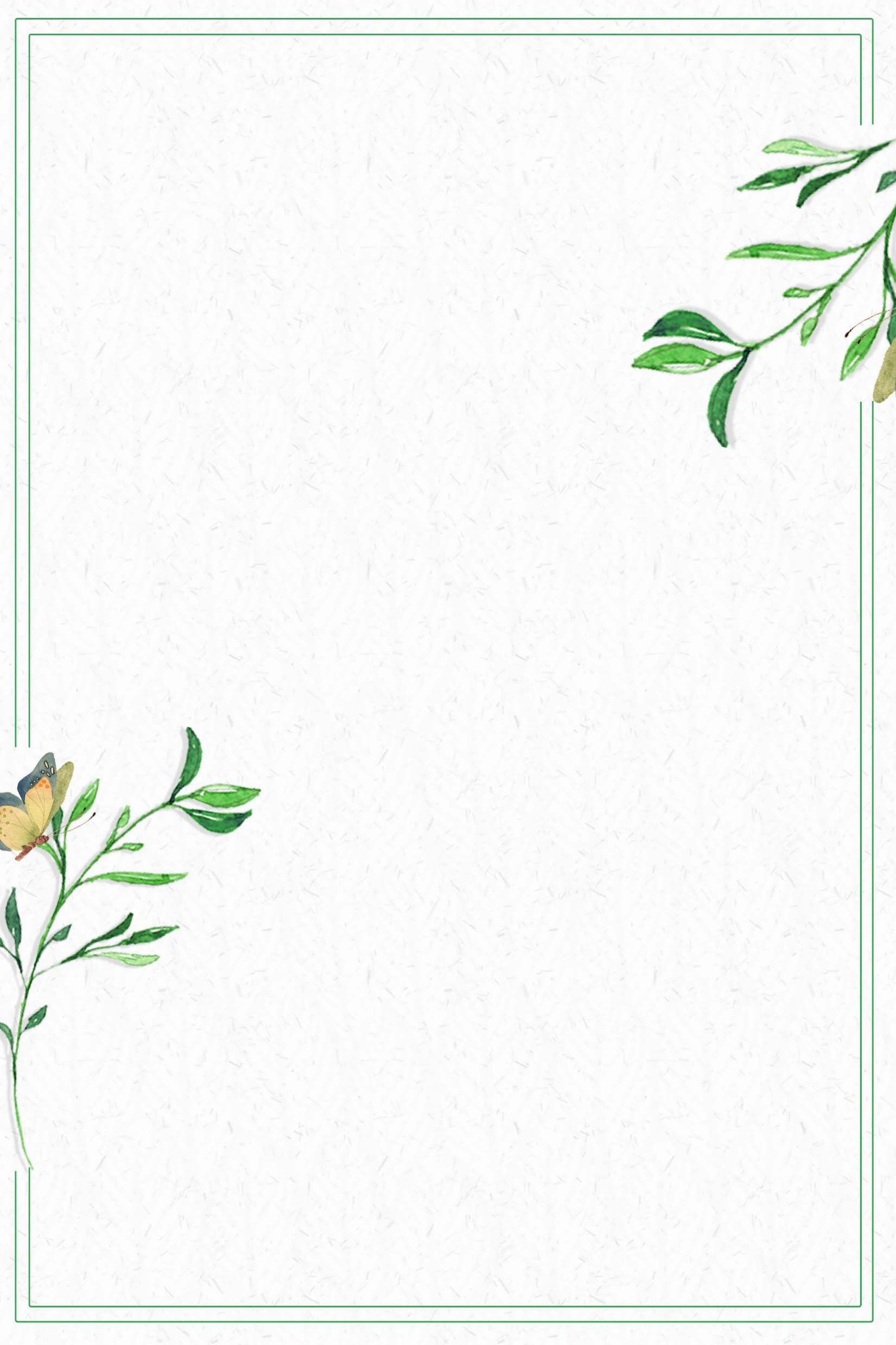 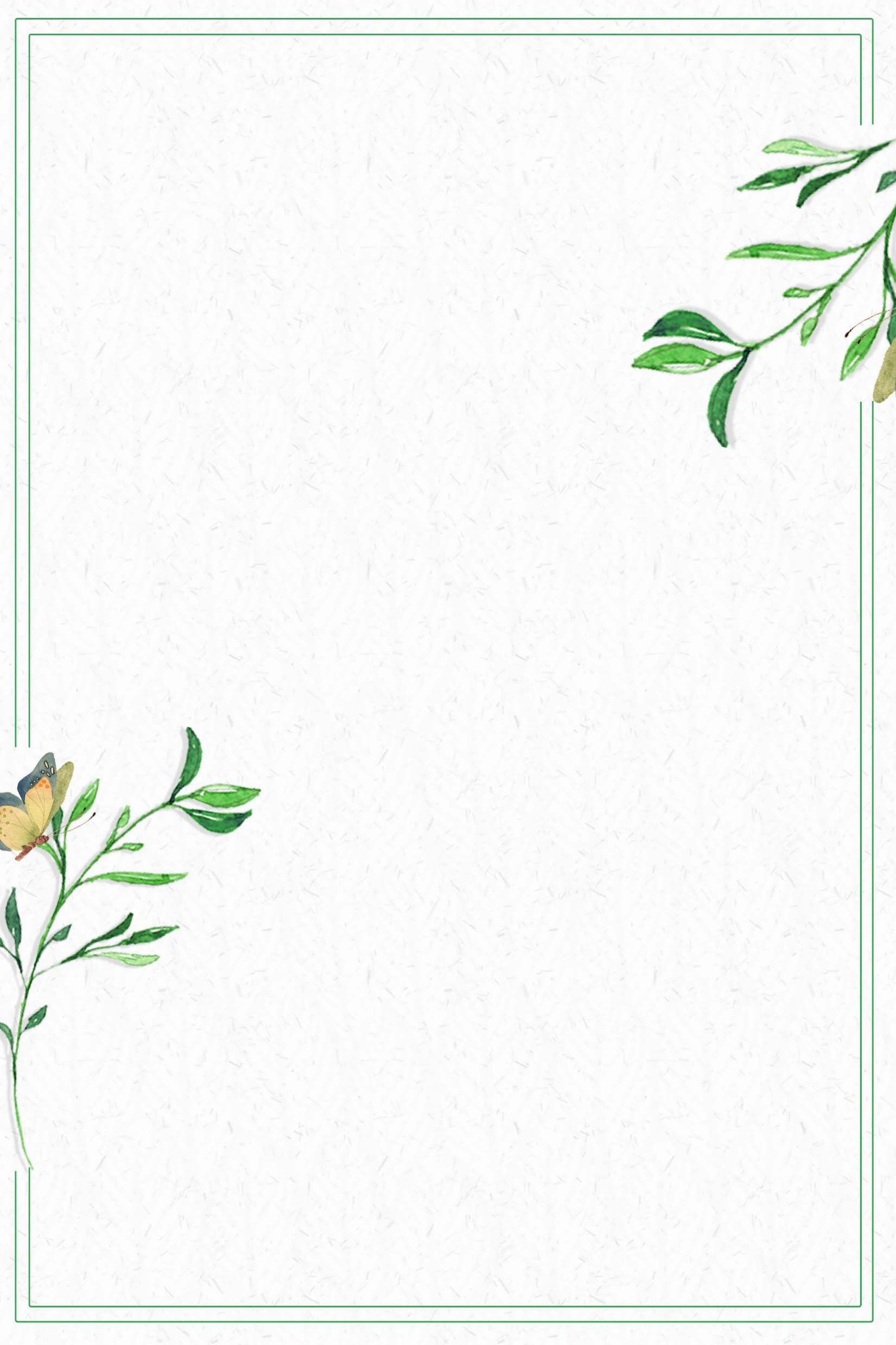 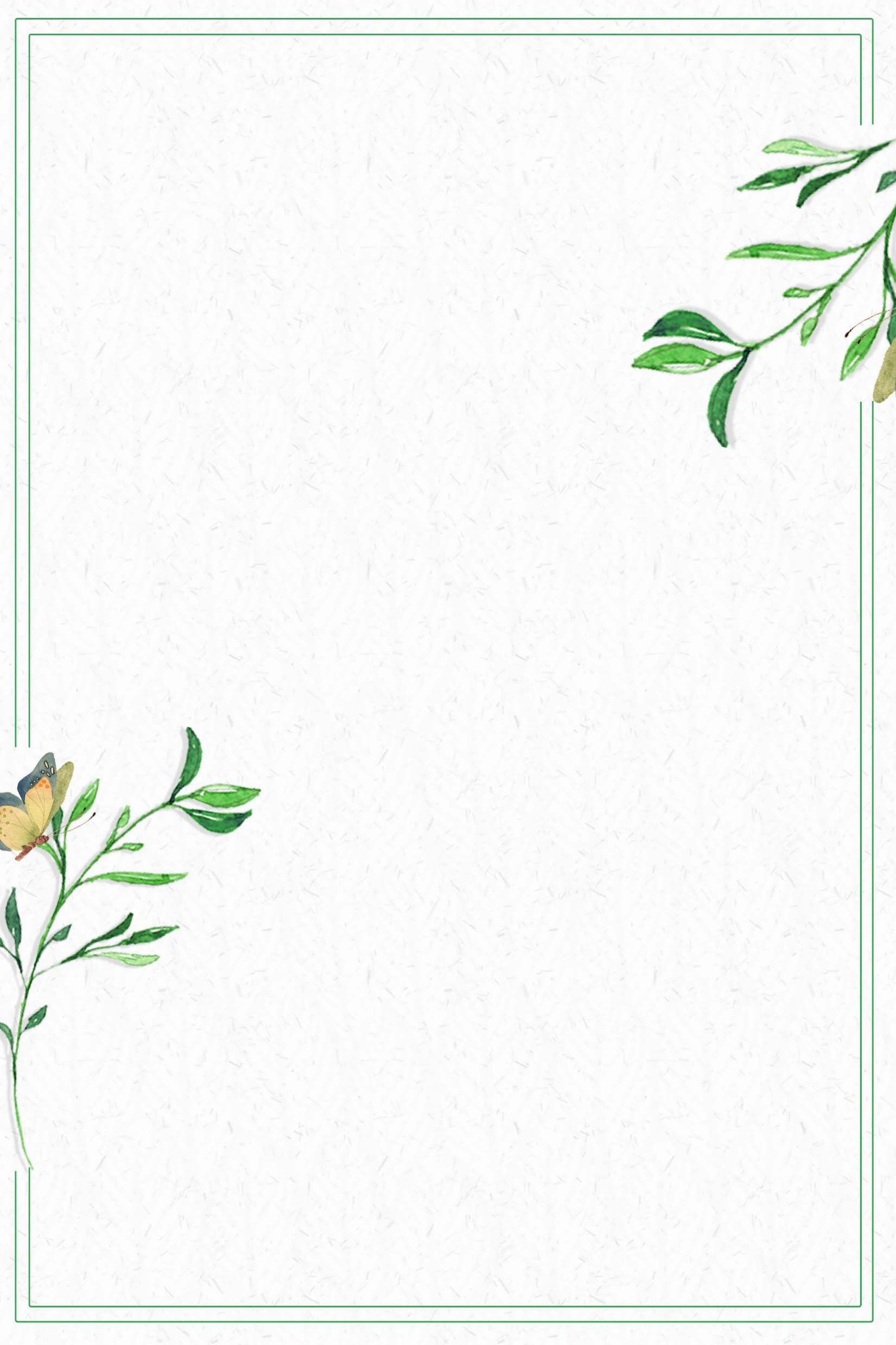 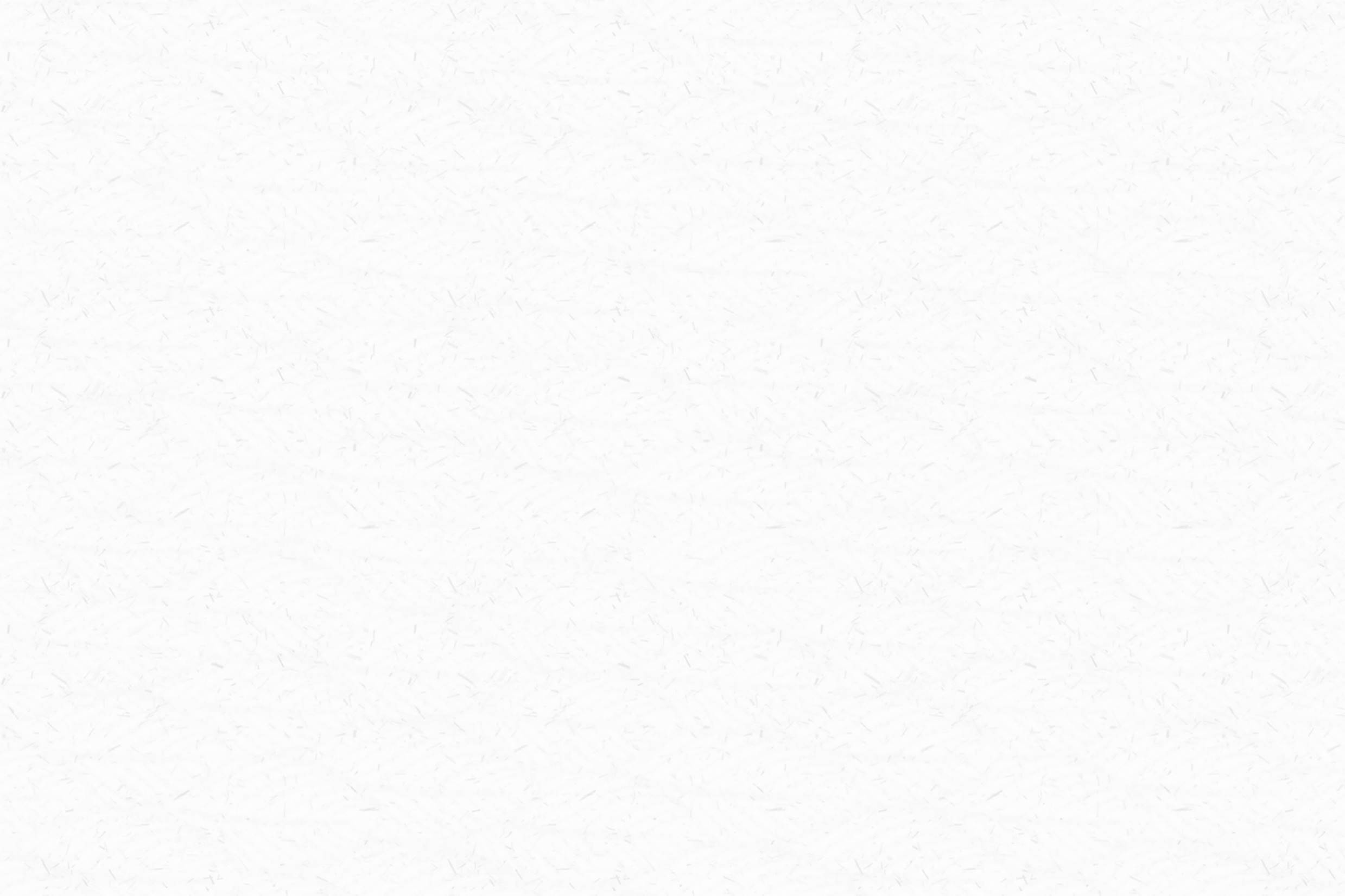 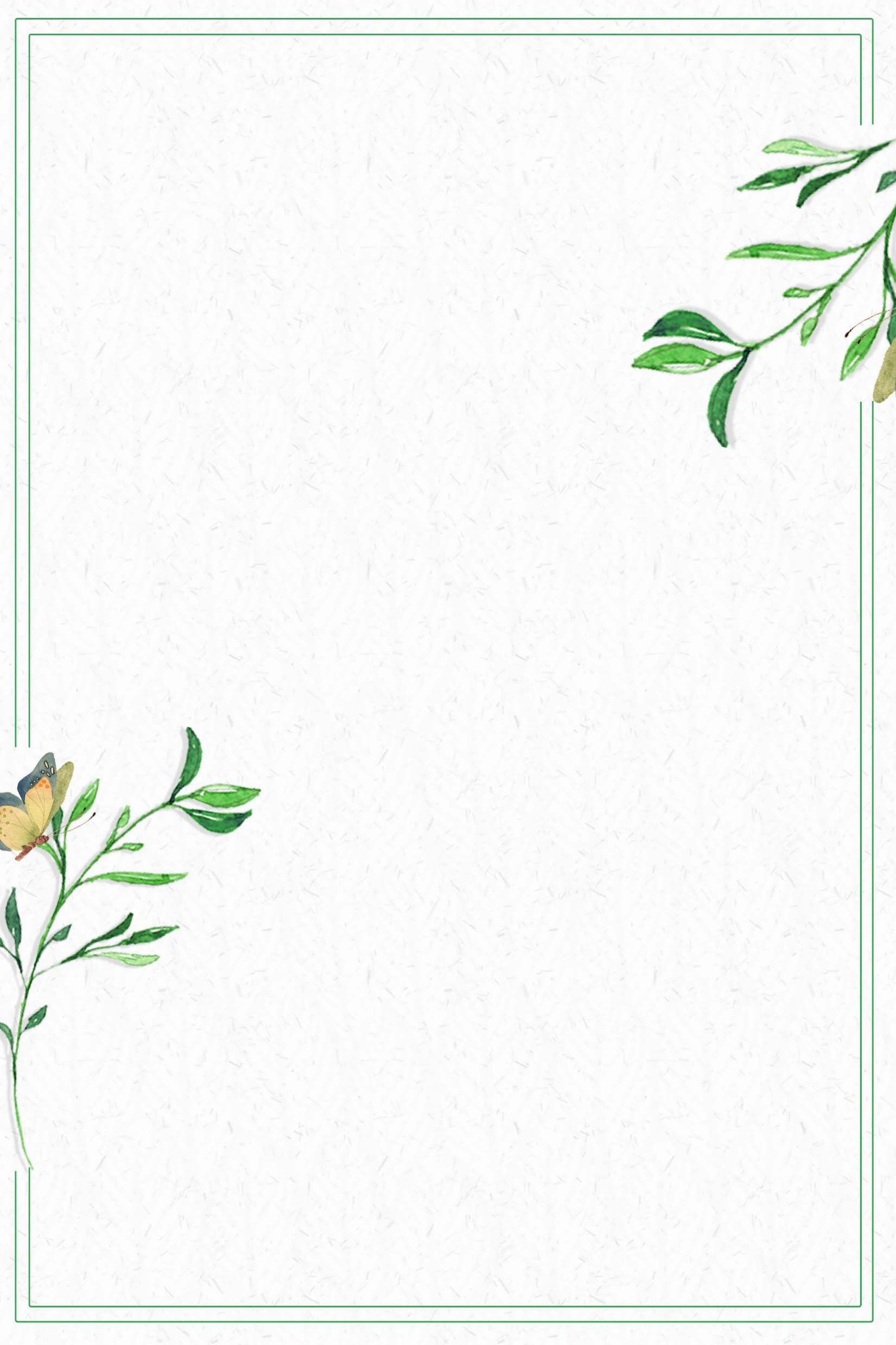 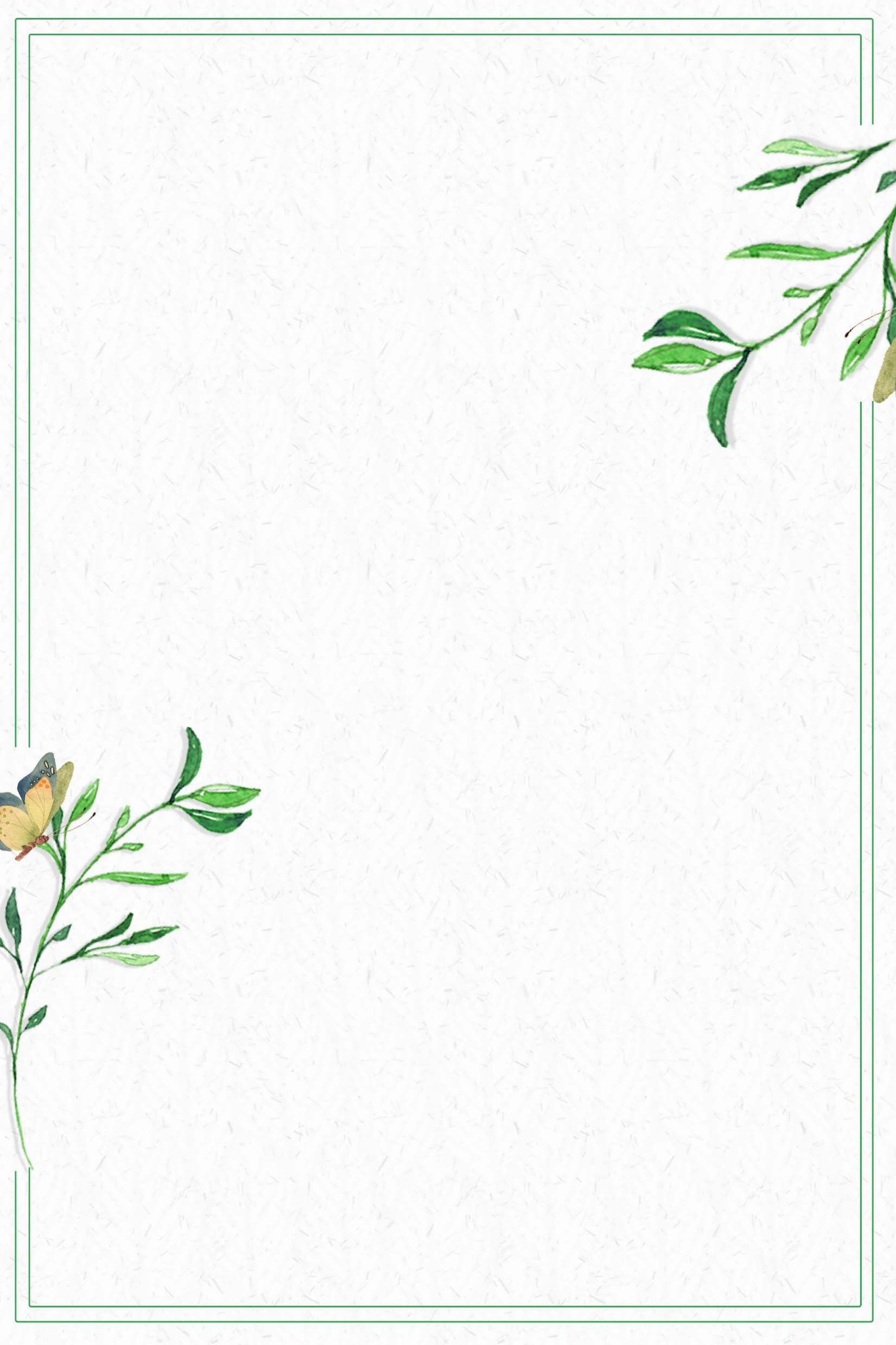 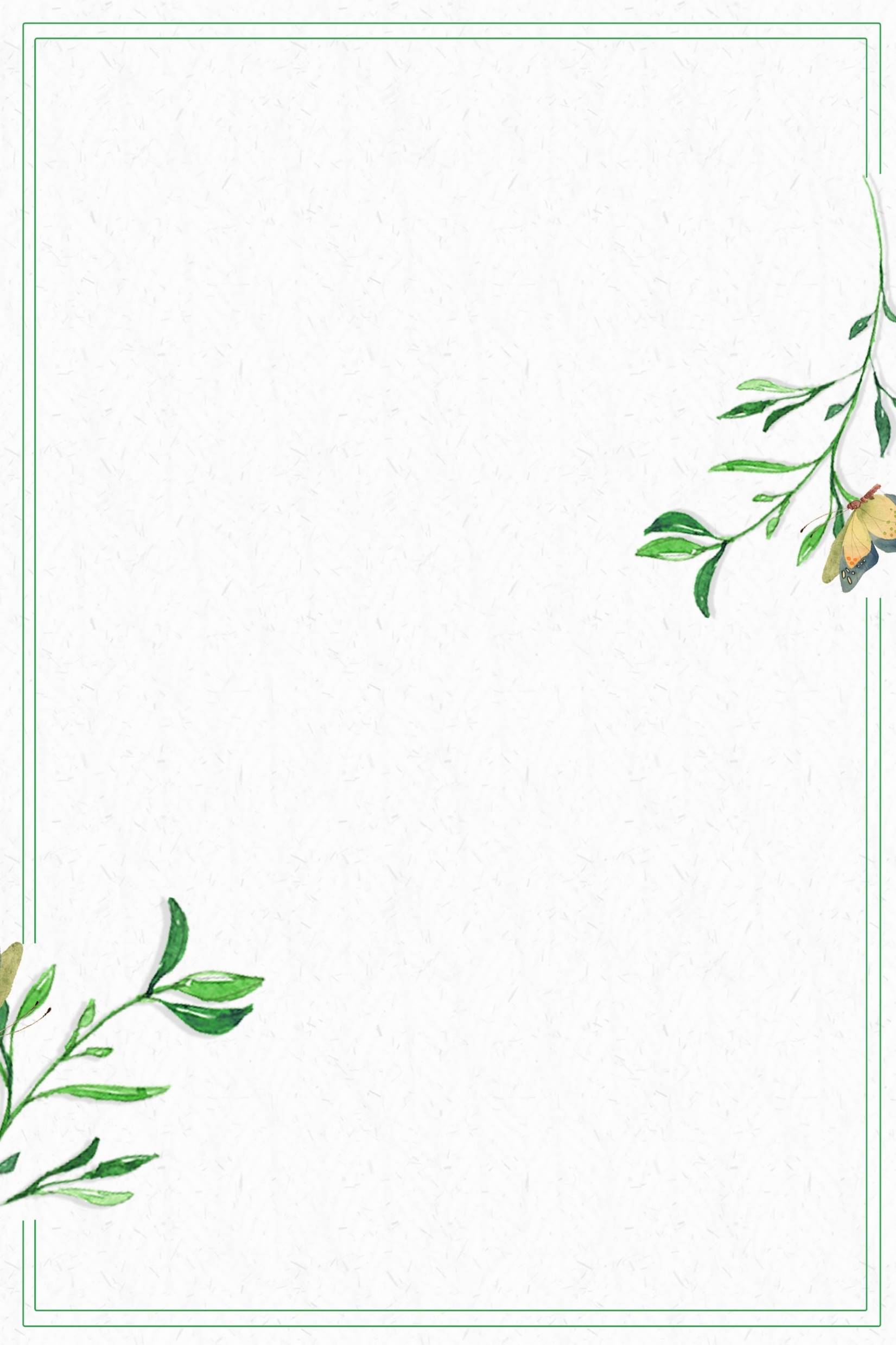 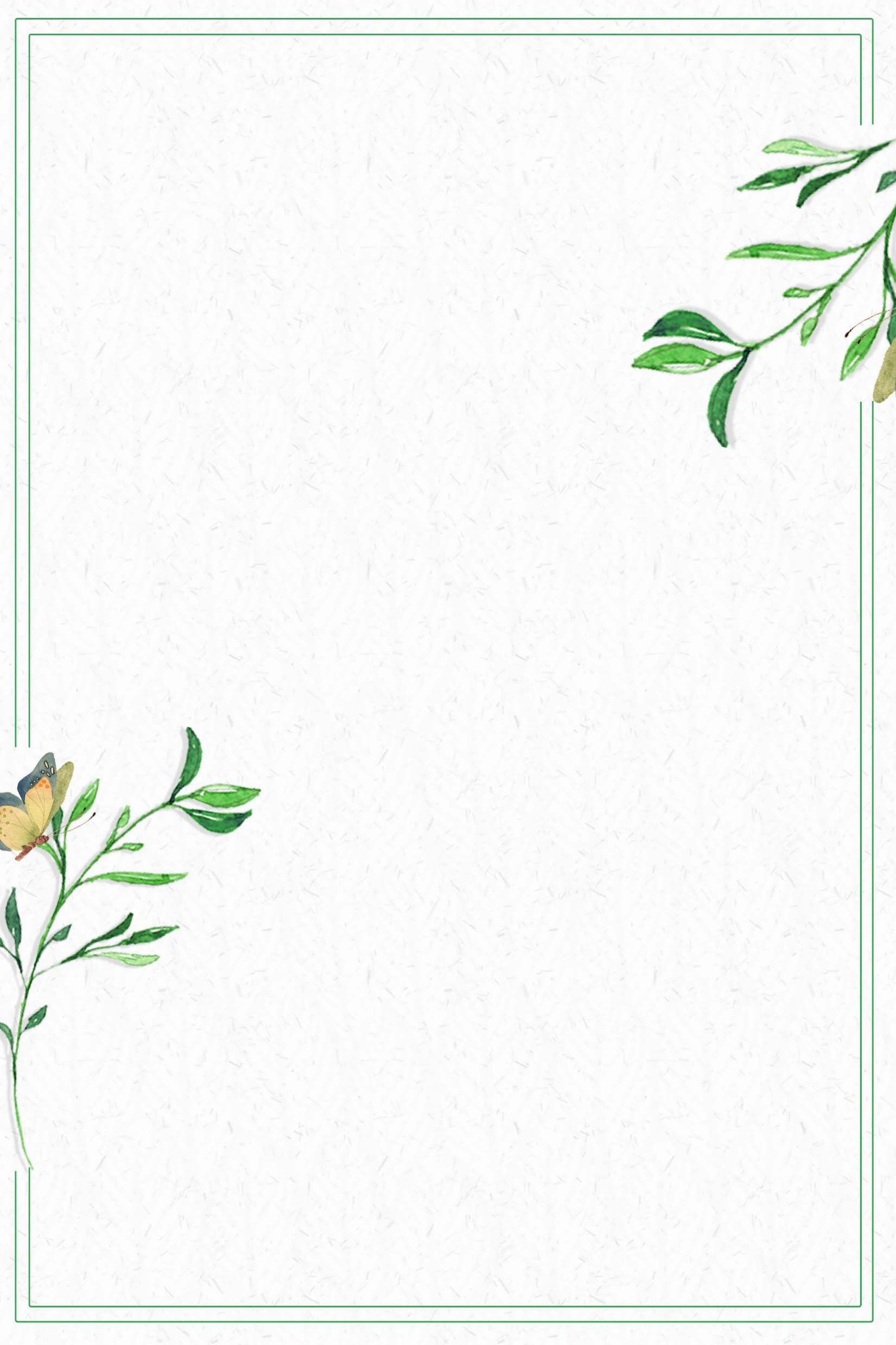 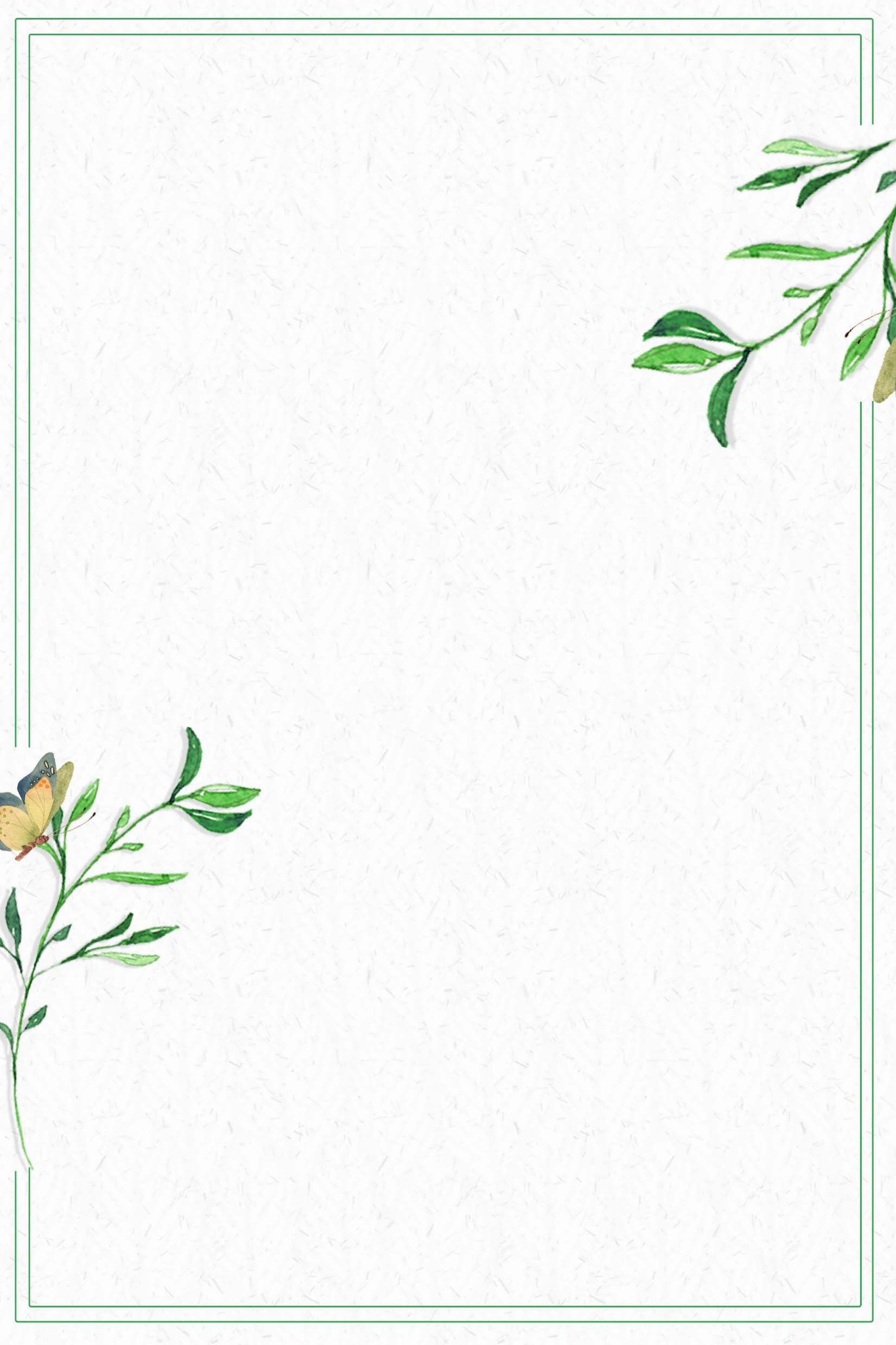 DEs for NNNLO Leading Color
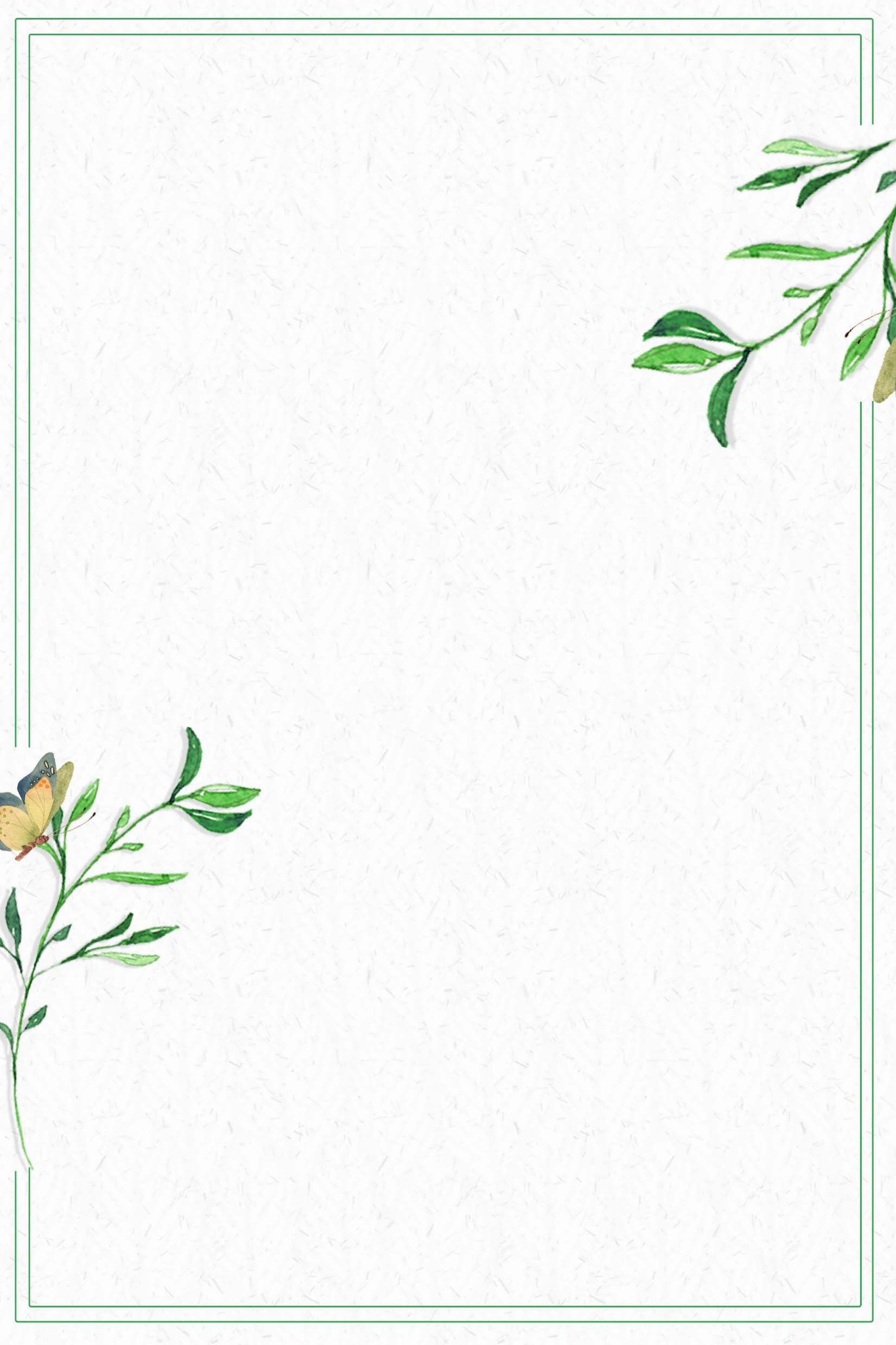 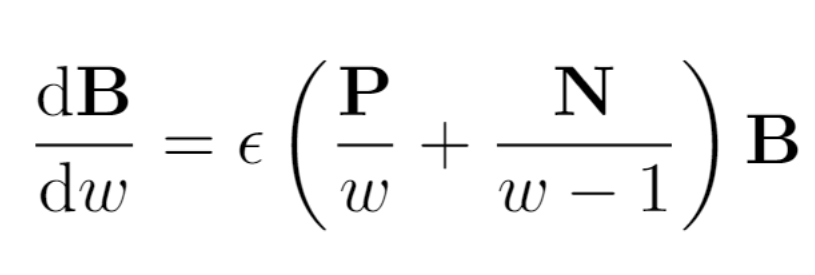 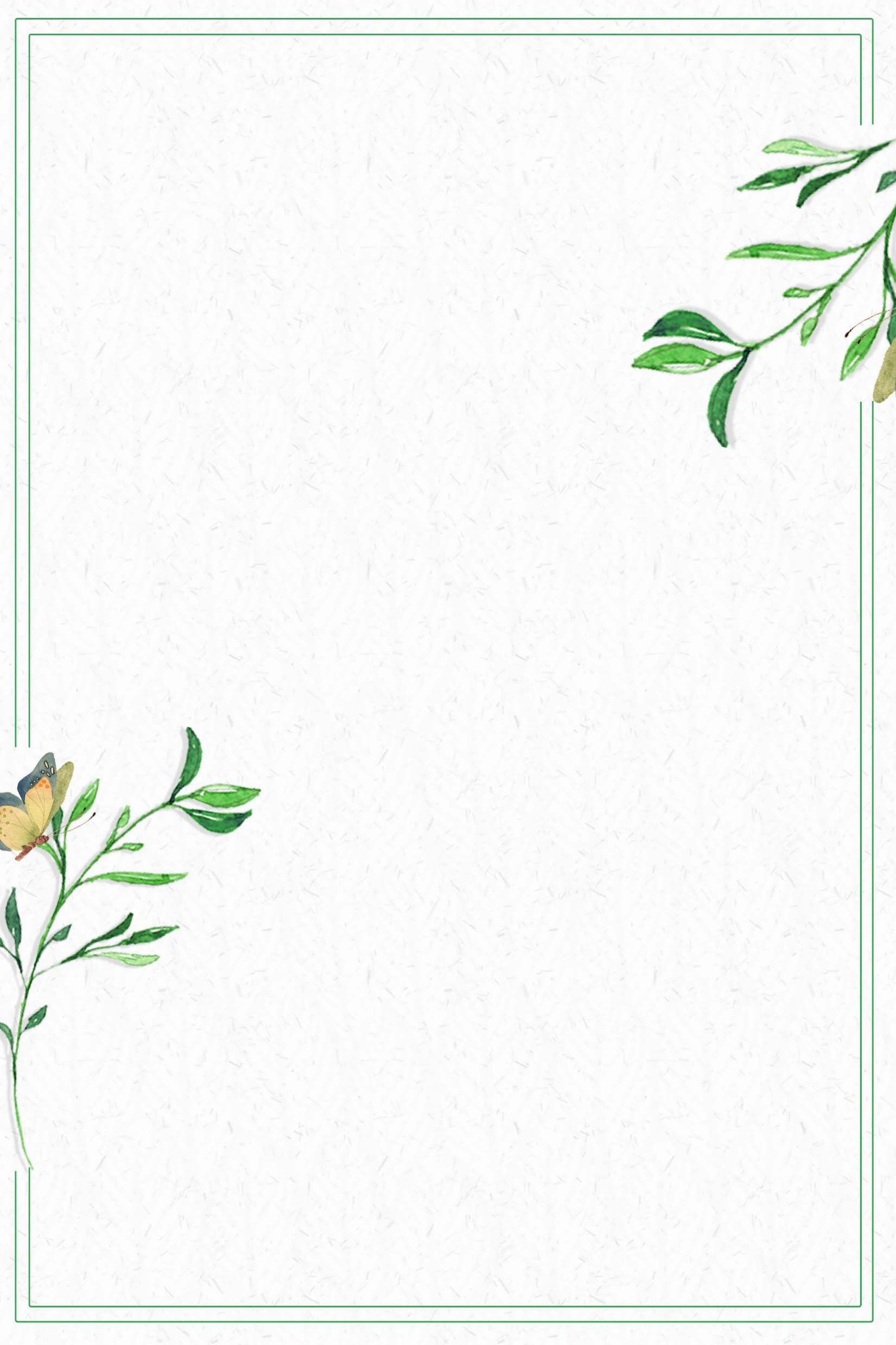 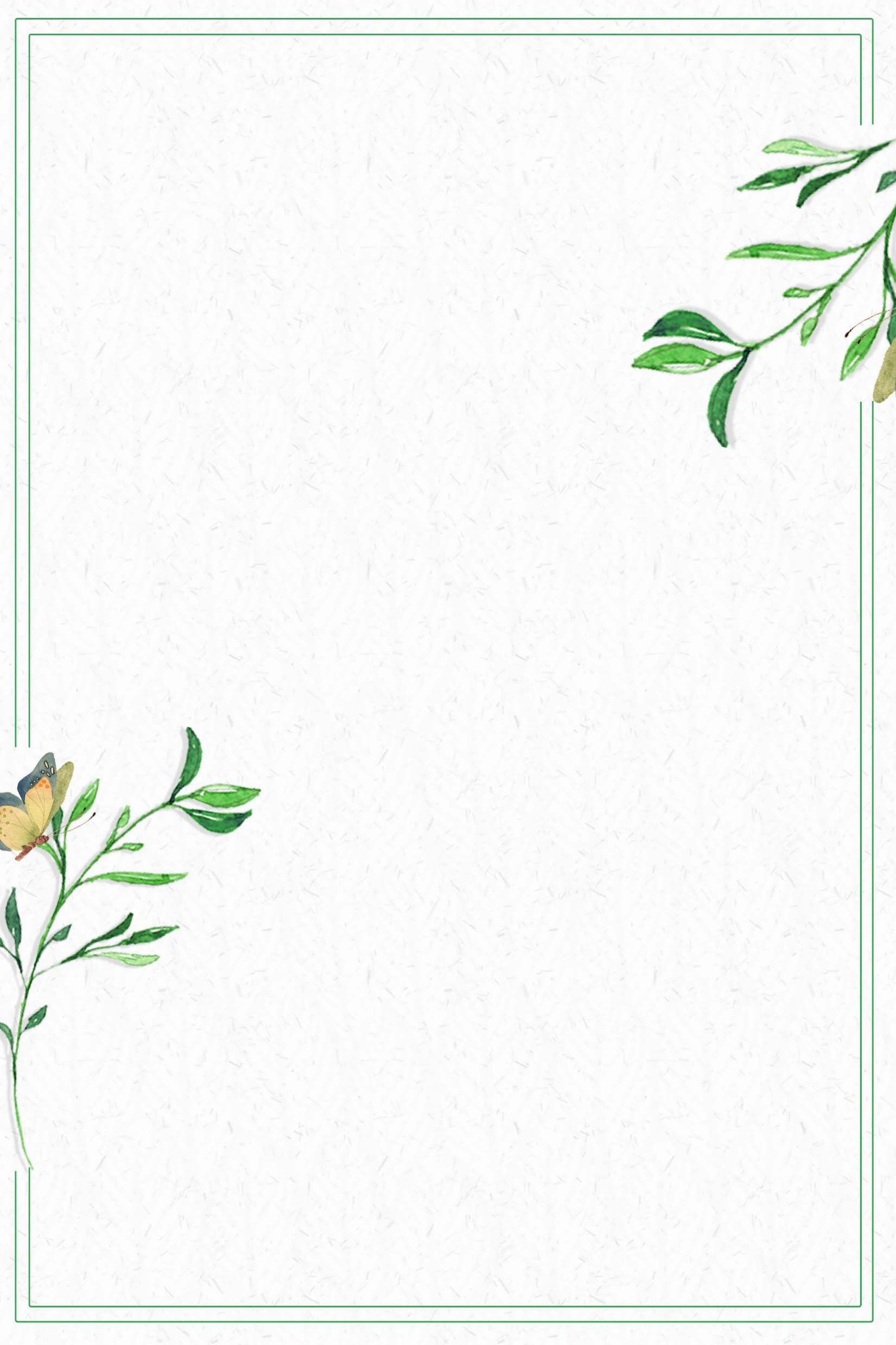 毕业论文答辩
答辩人：小不点      答辩时间：5.5      指导老师：大不点
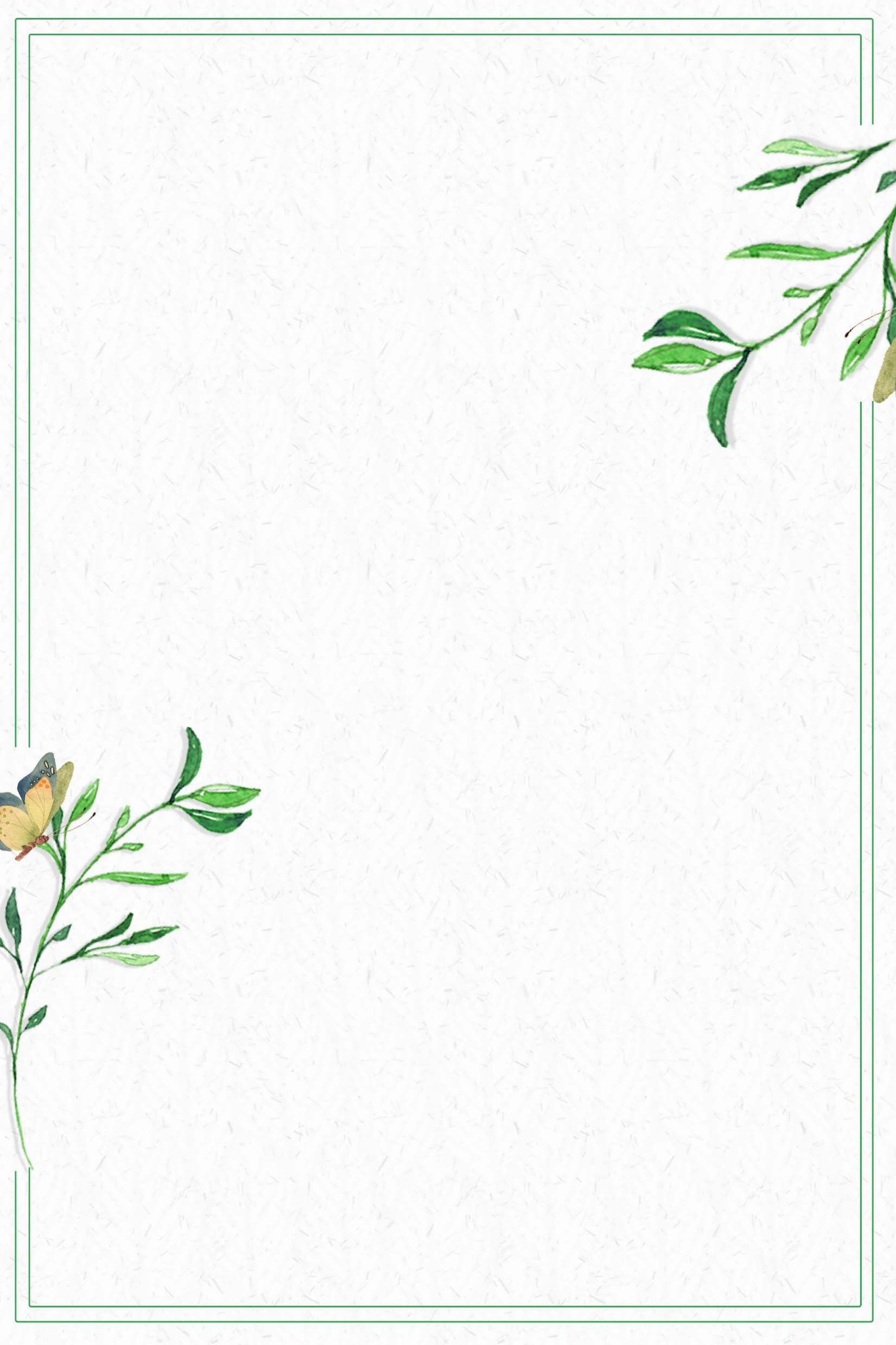 For any loop, can the letters of leading color(Large Nc limit) integrals still be {w, w-1}?
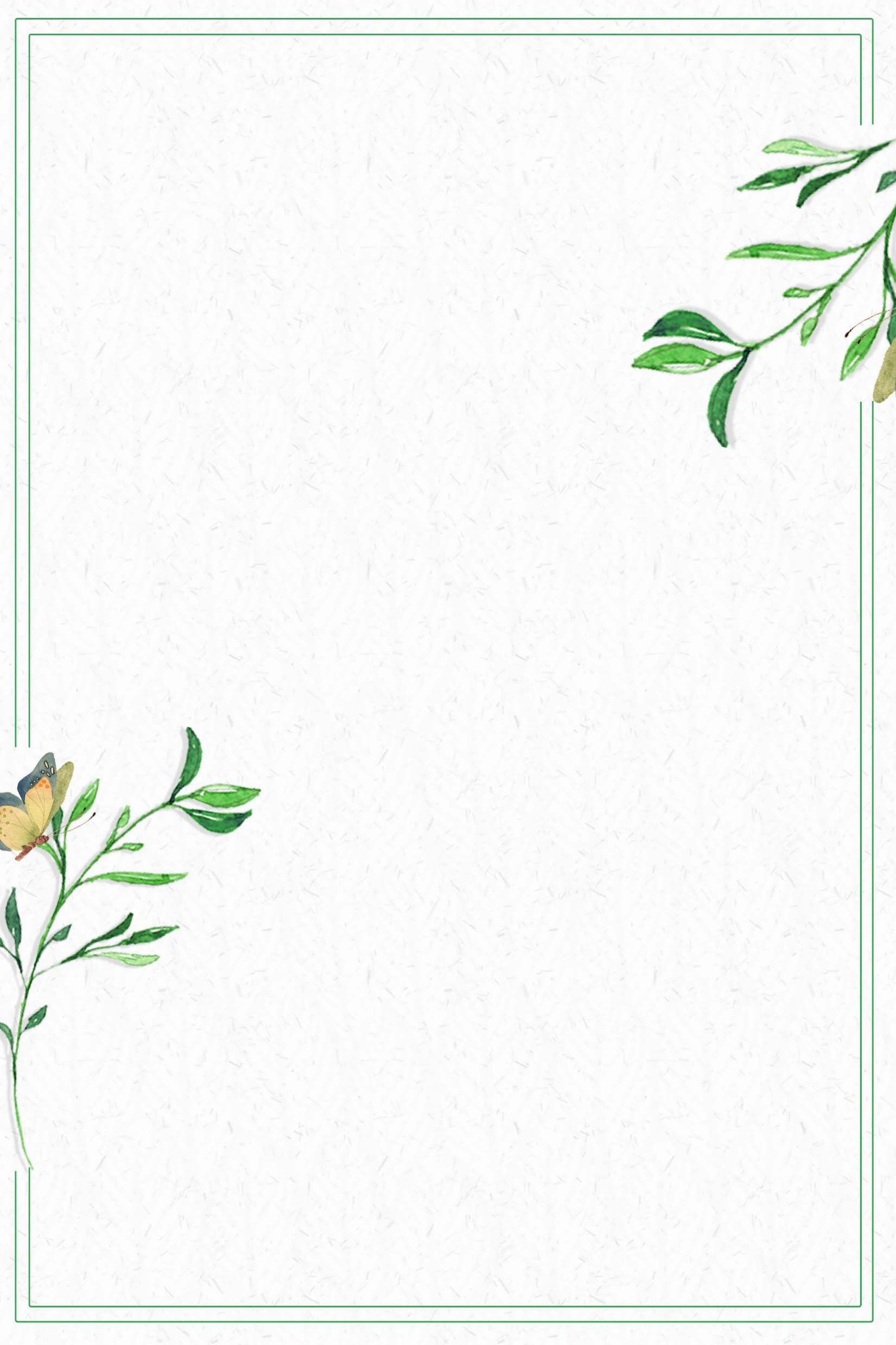 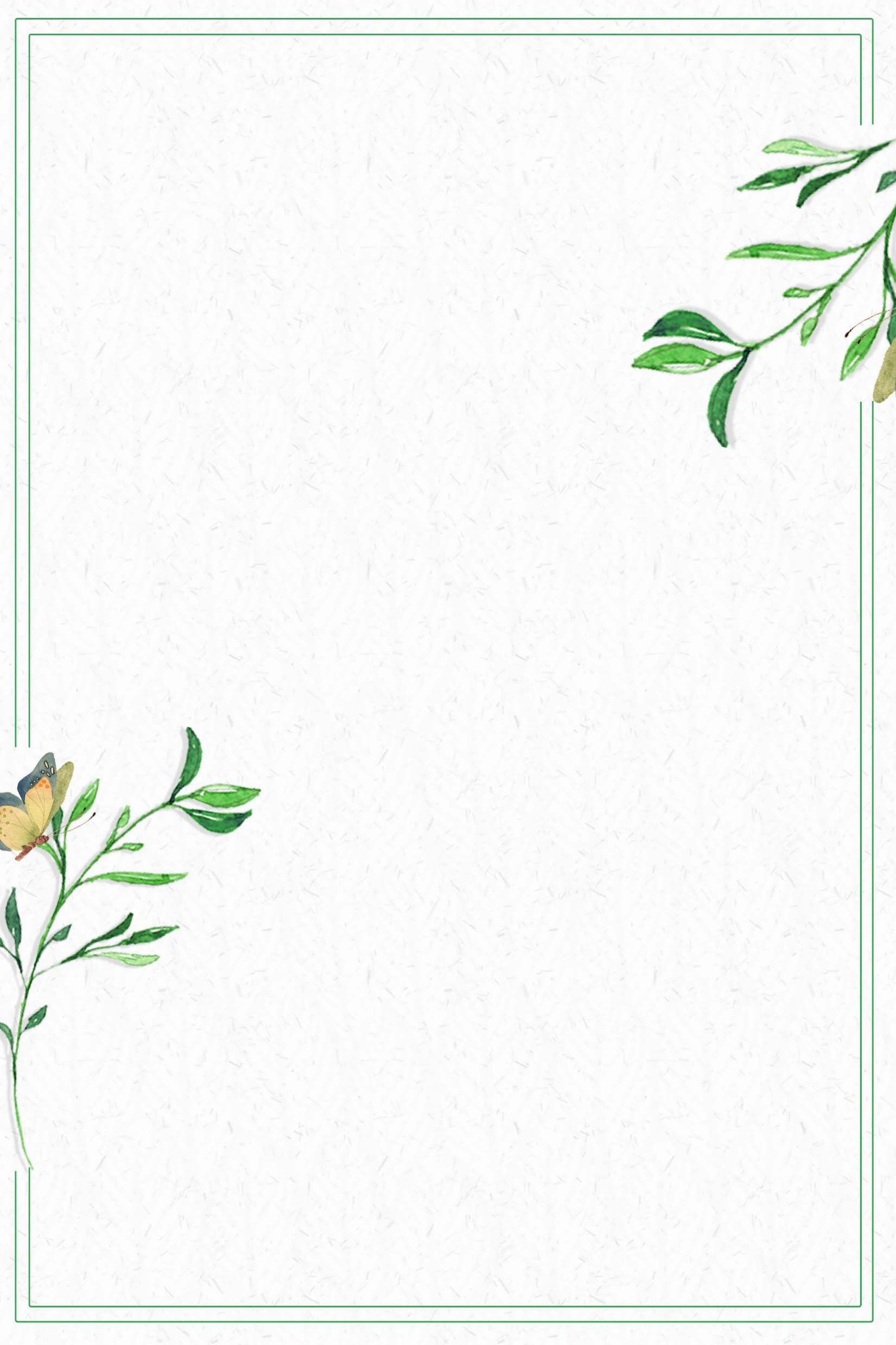 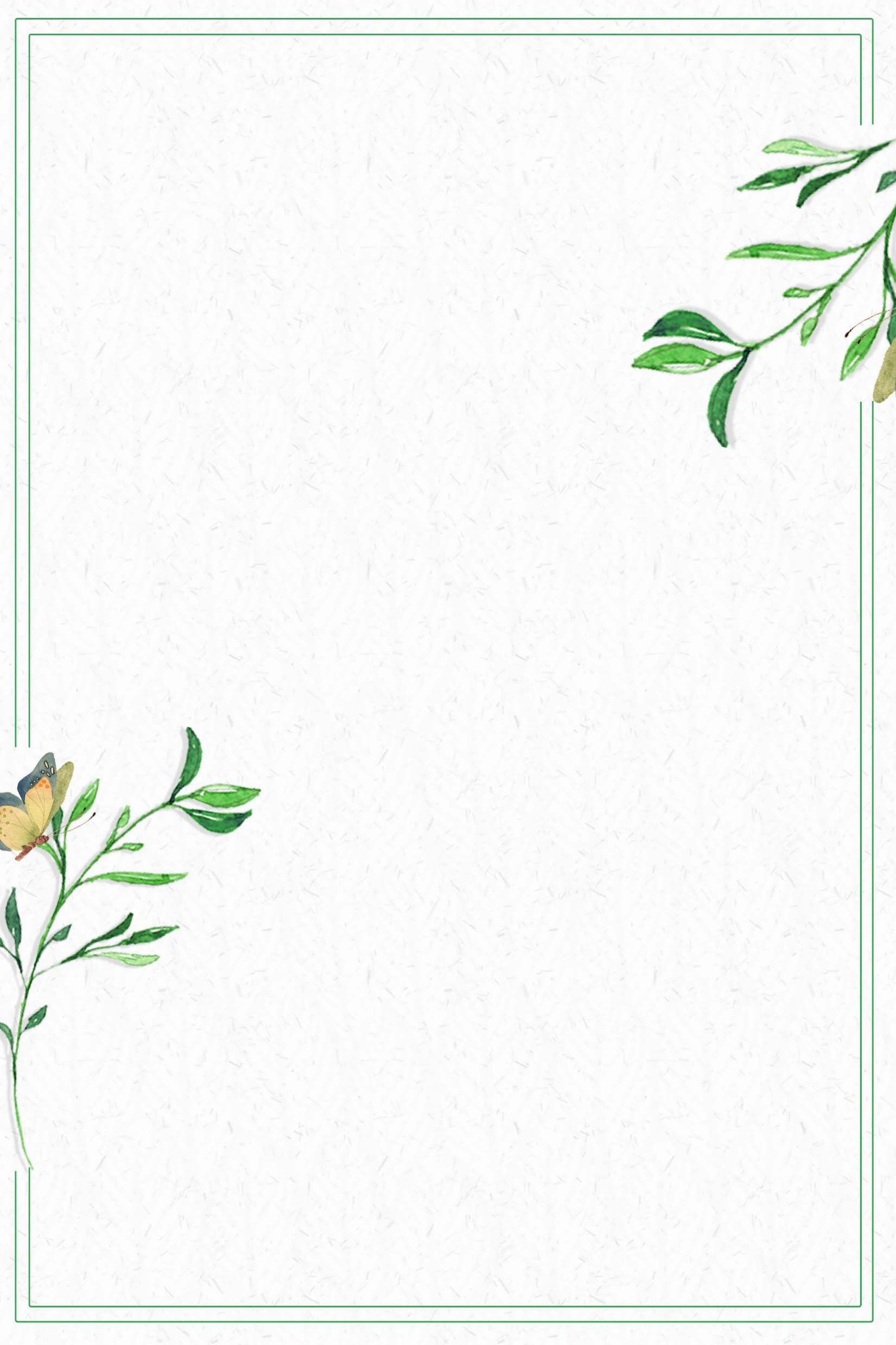 Difficulties on 4-loop integrals analytic calculation
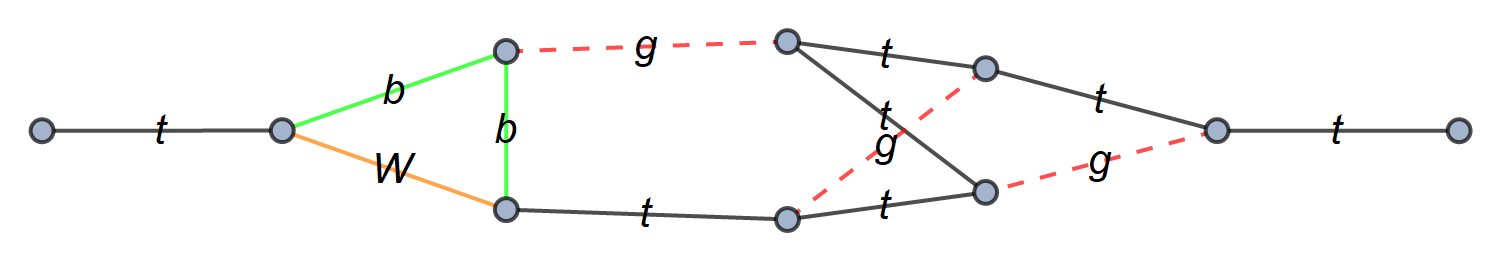 The reductions of 4-loop non-planar integrals are difficulties.
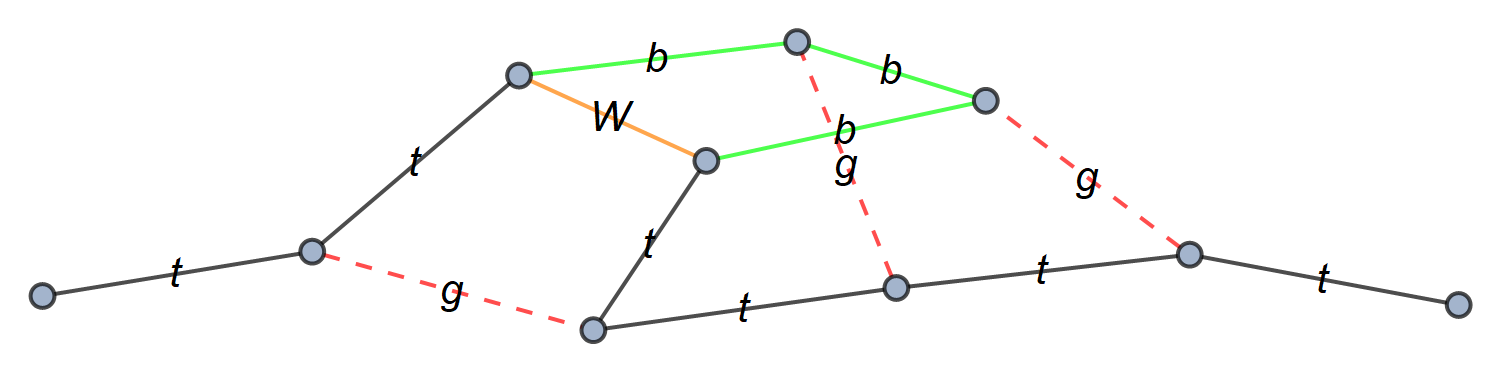 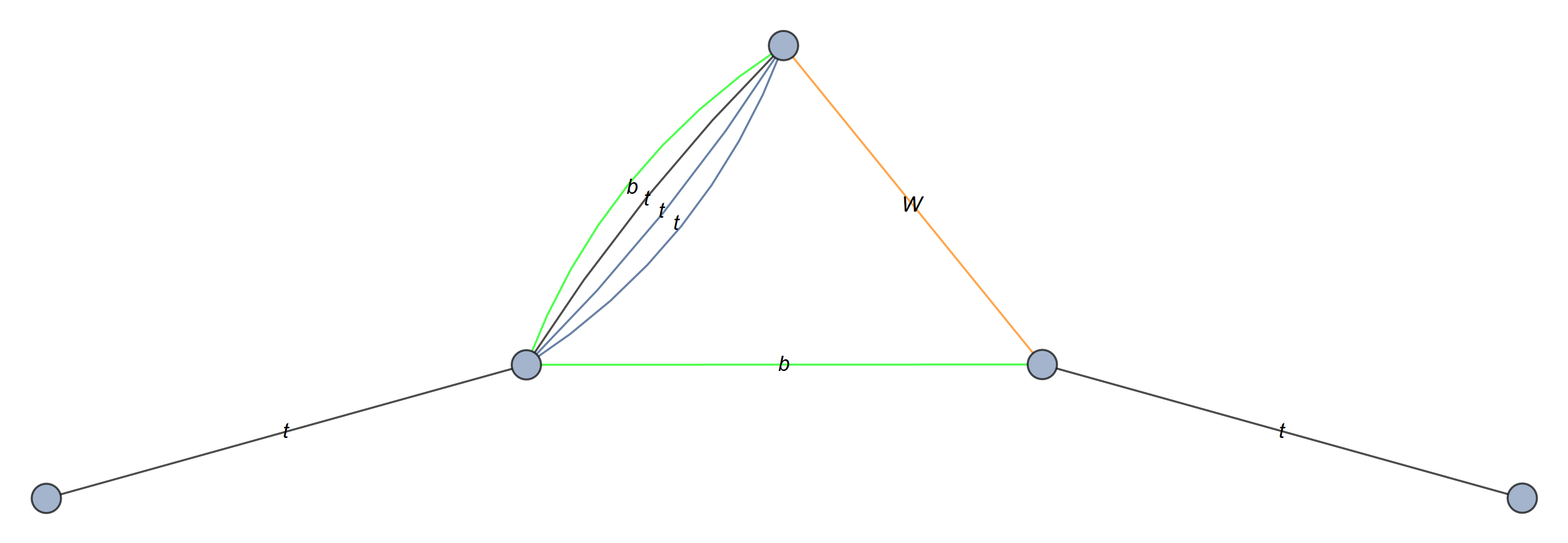 Elliptic functions will appear.
Many Integral Families.
………
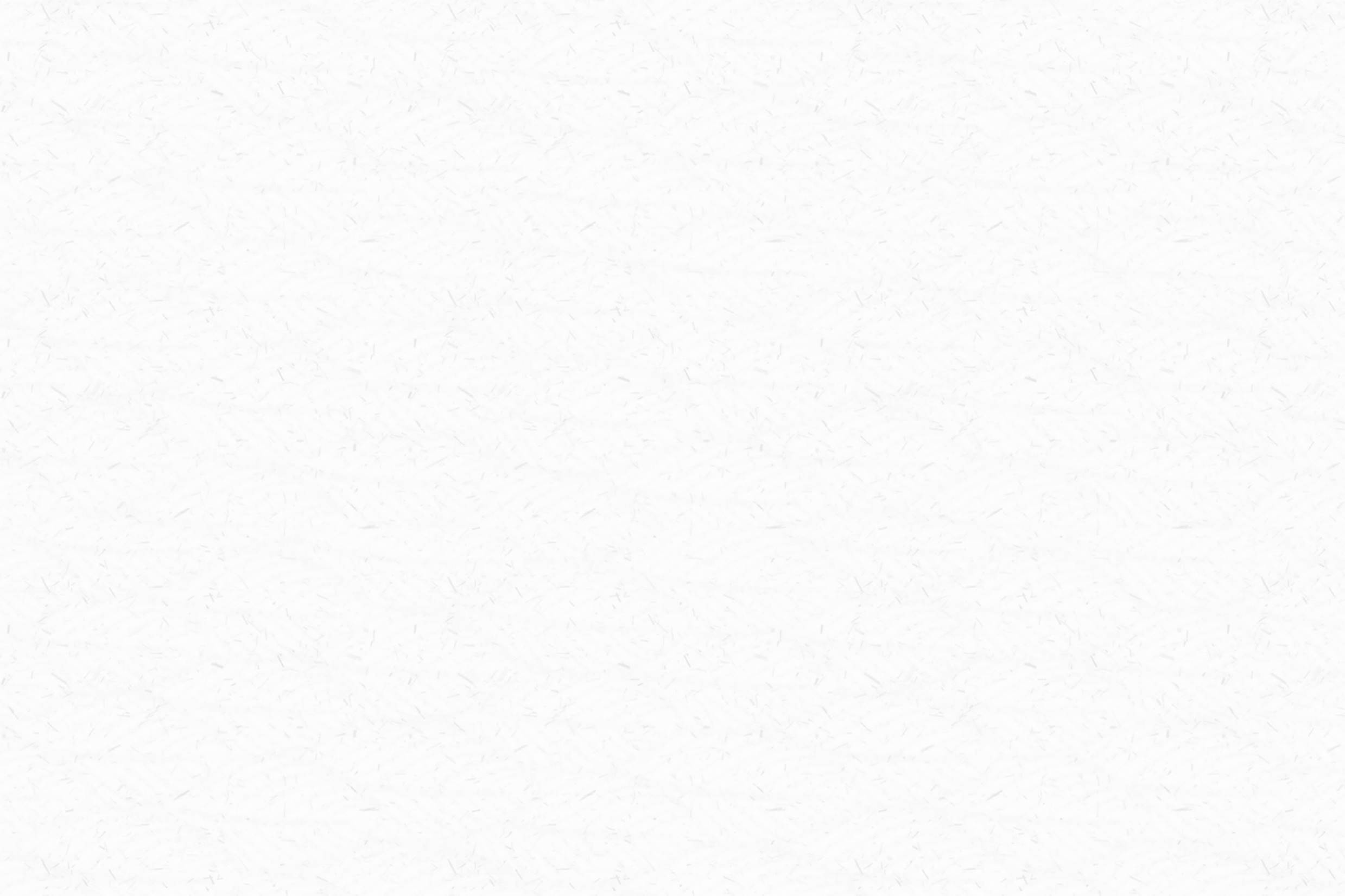 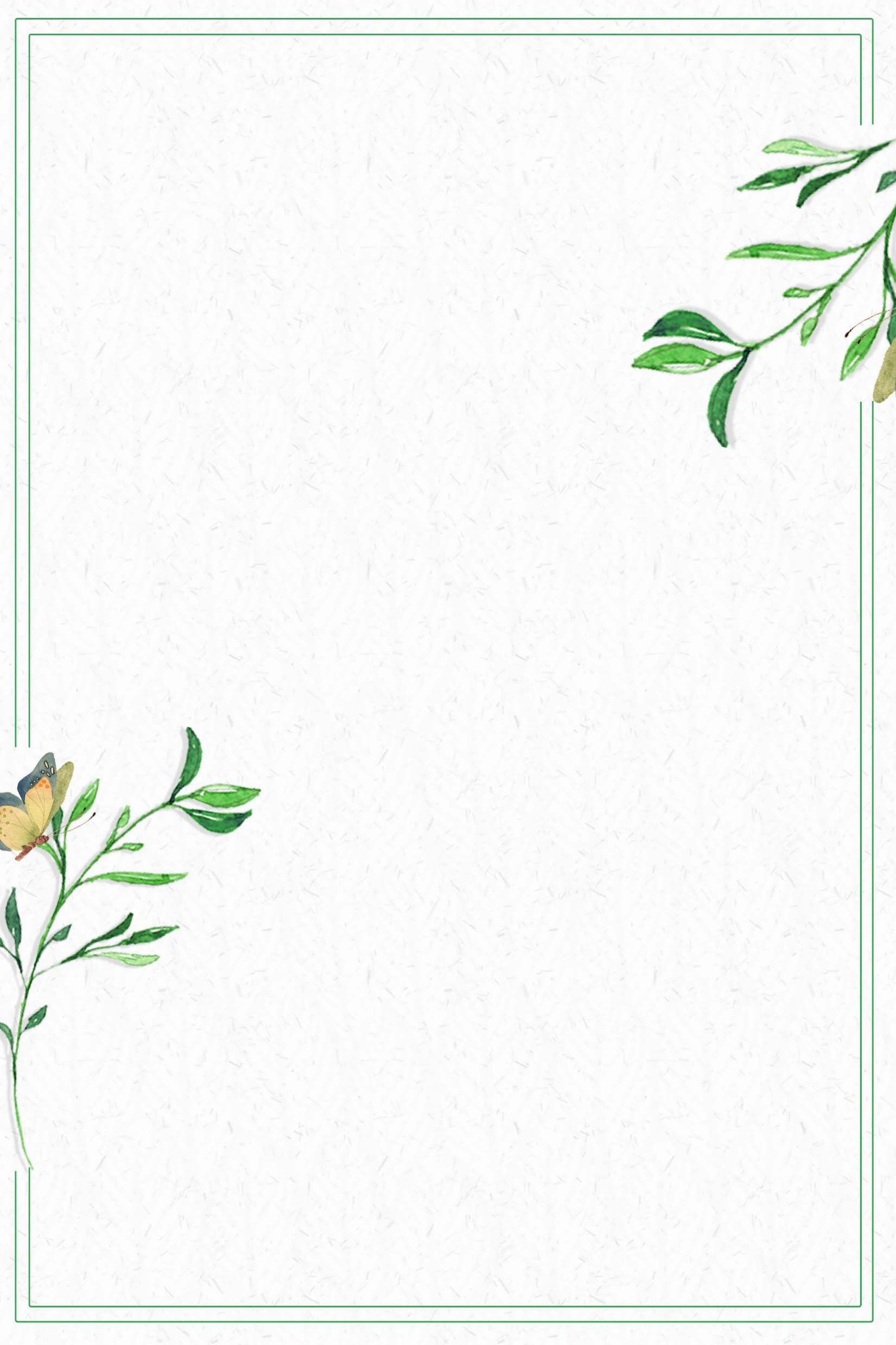 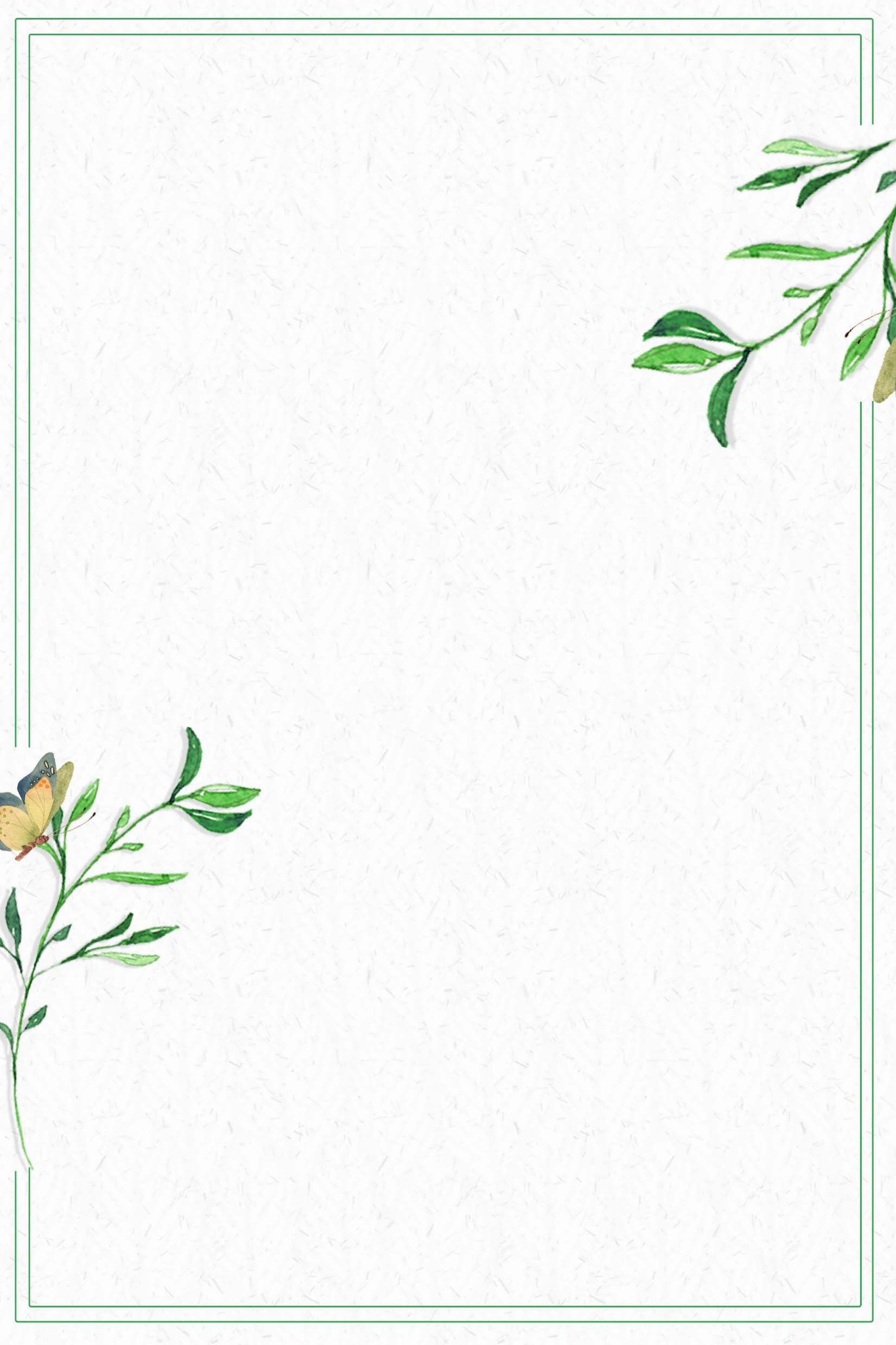 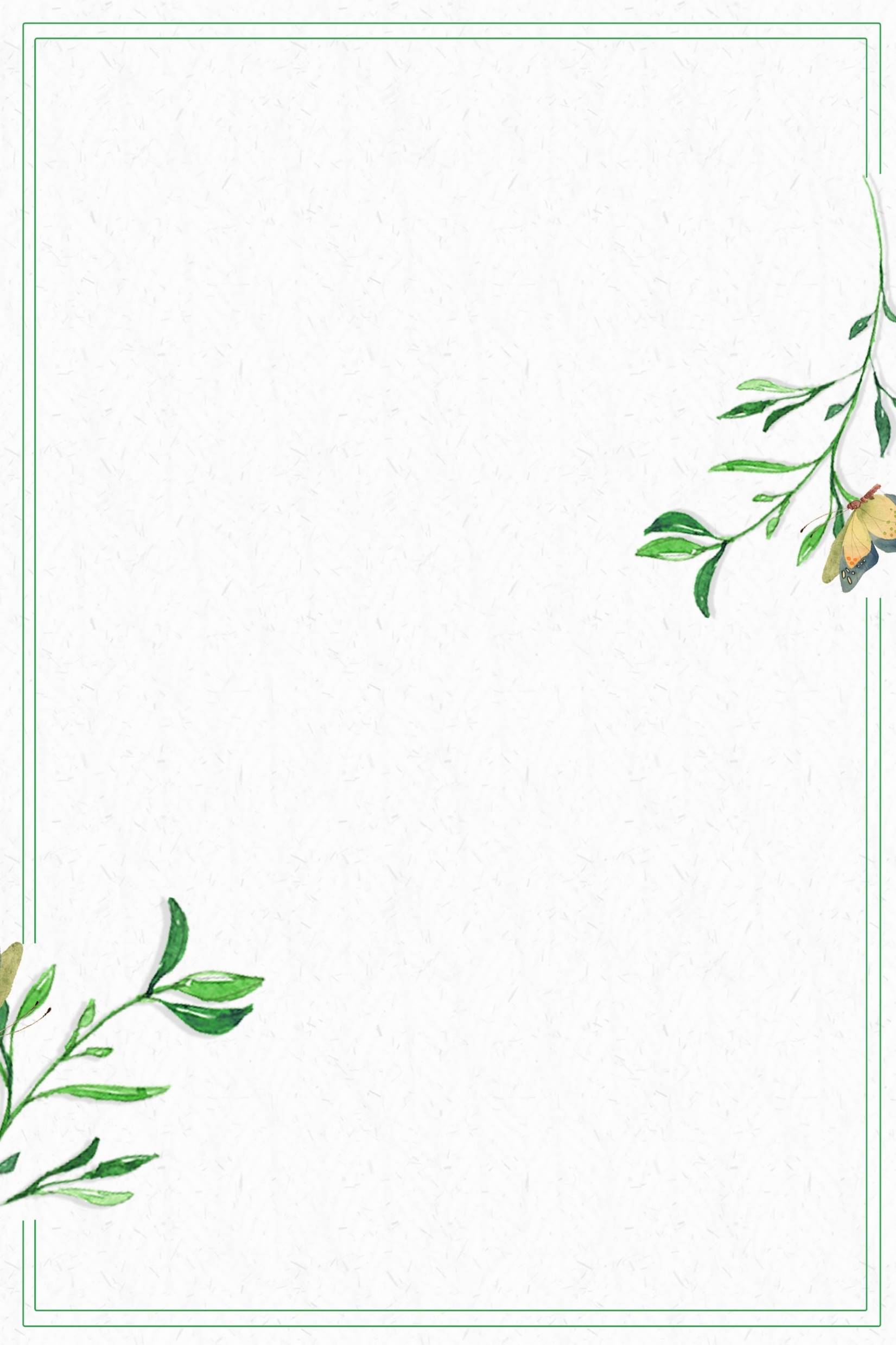 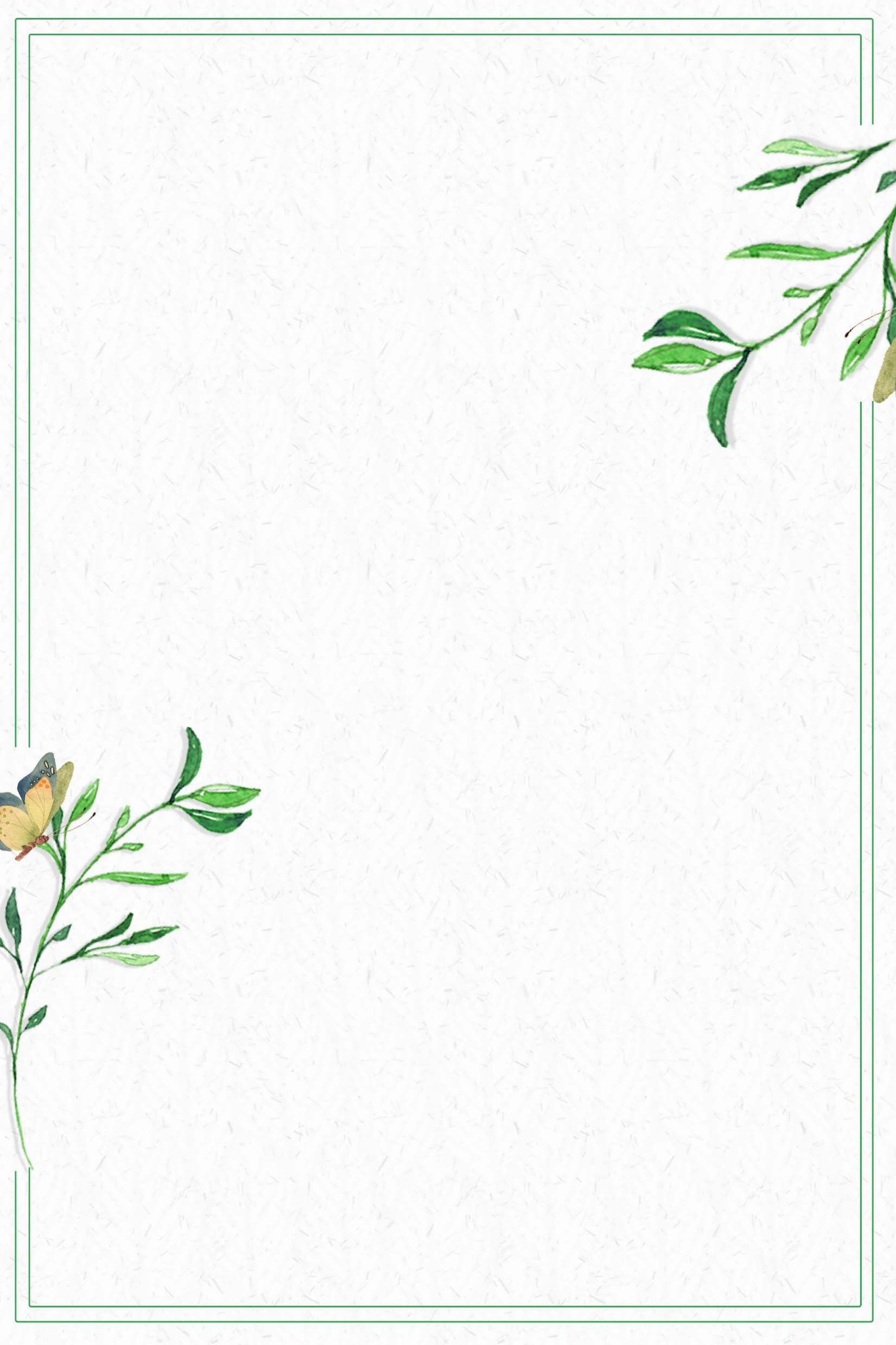 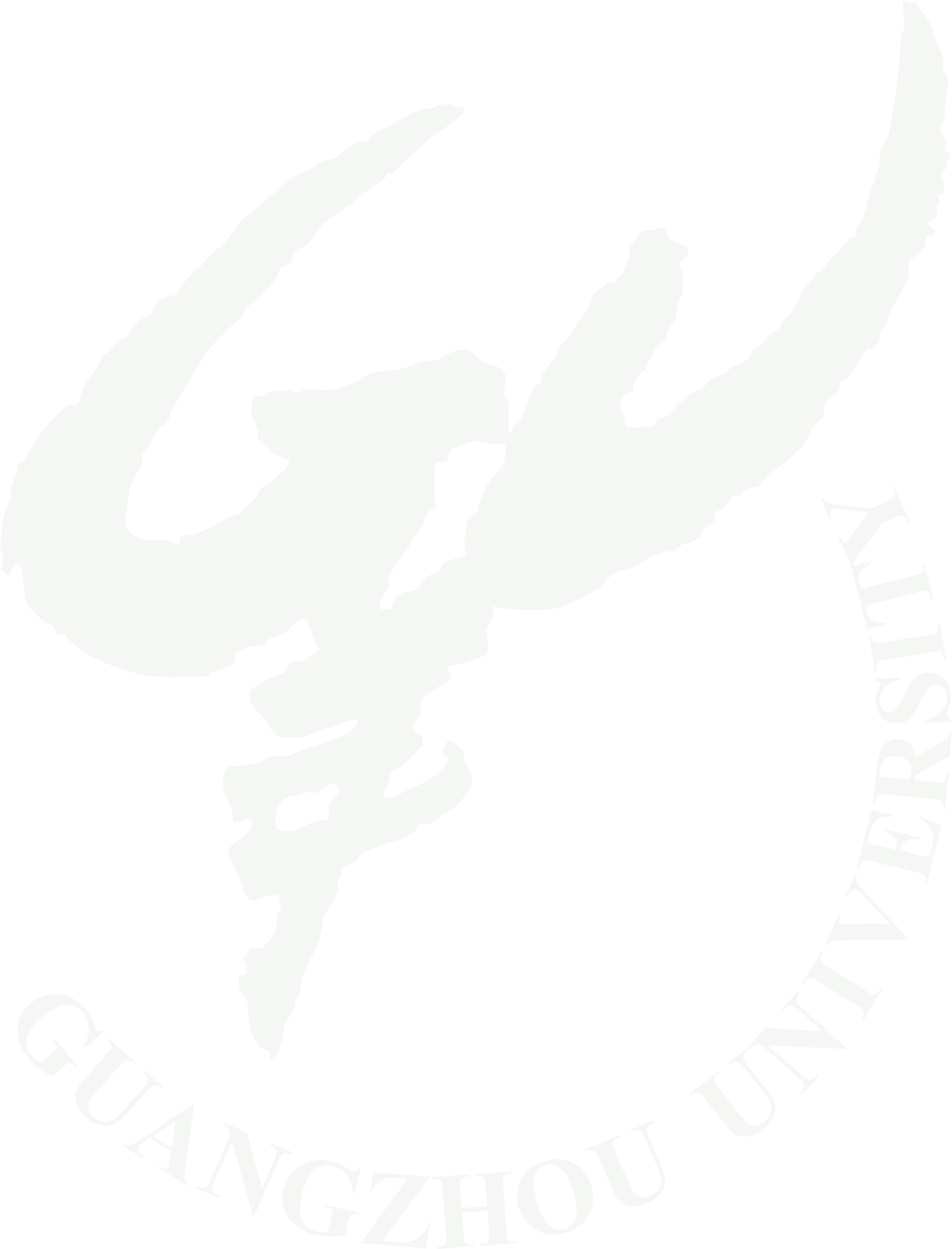 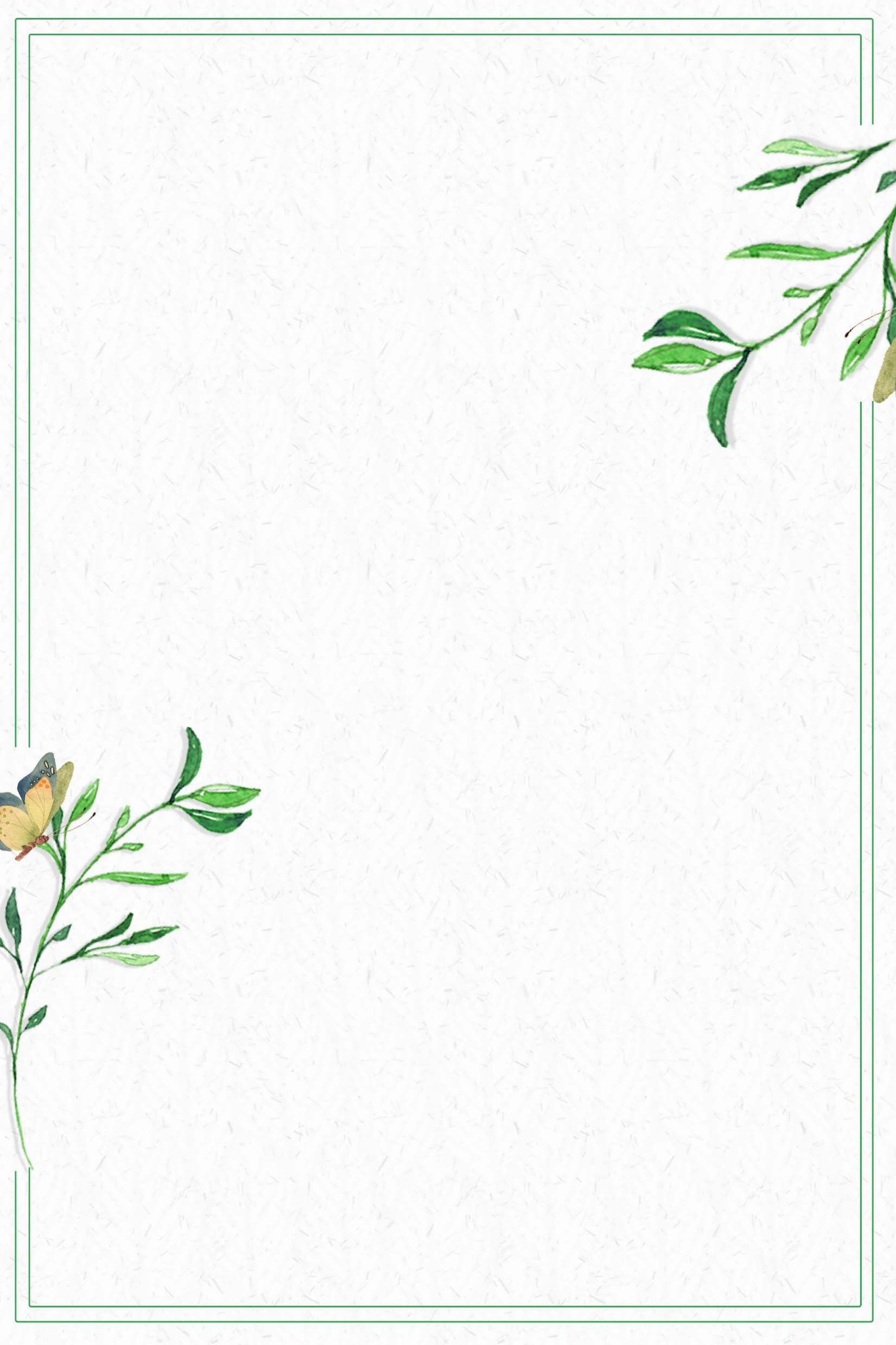 OutLook
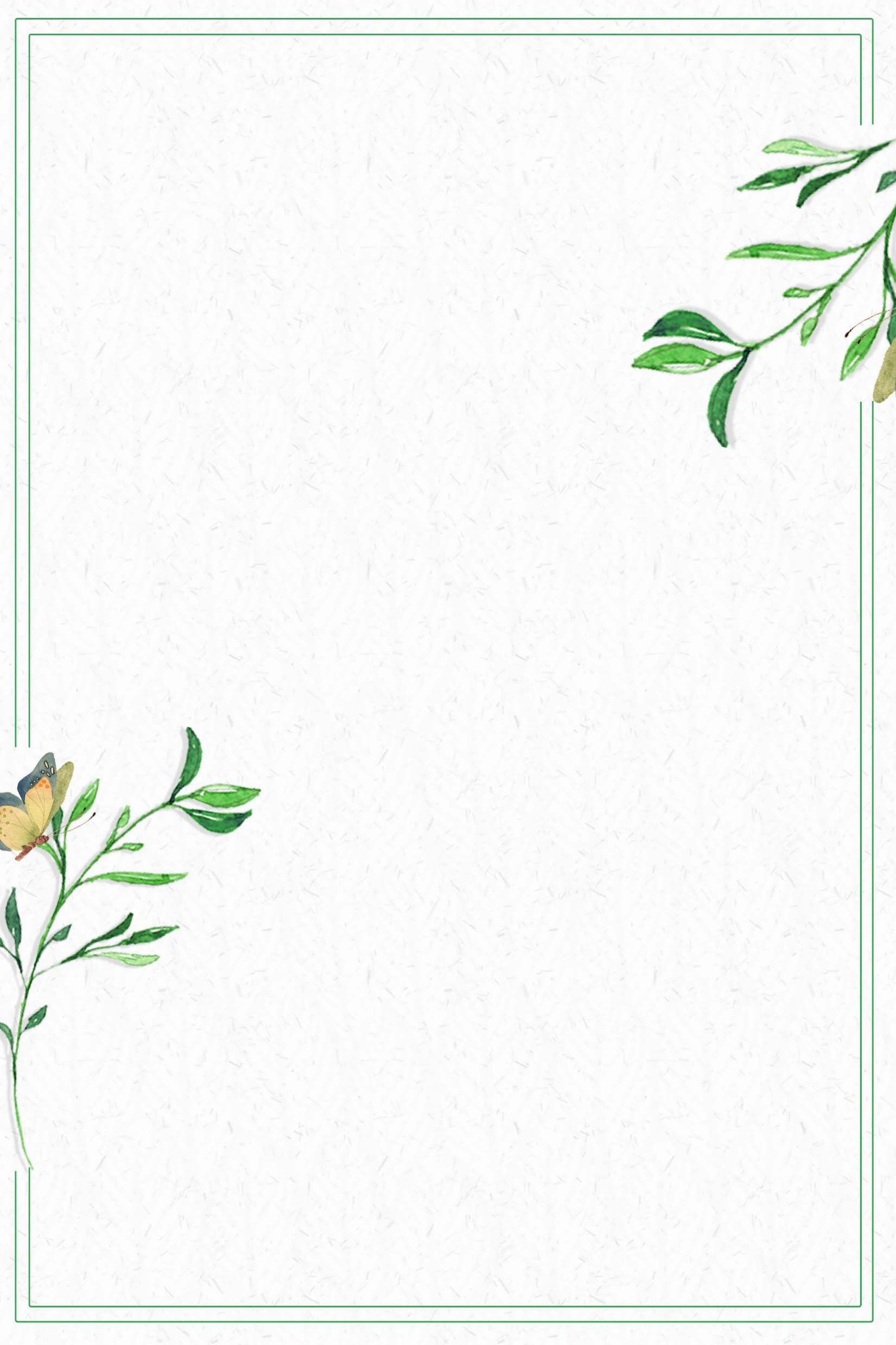 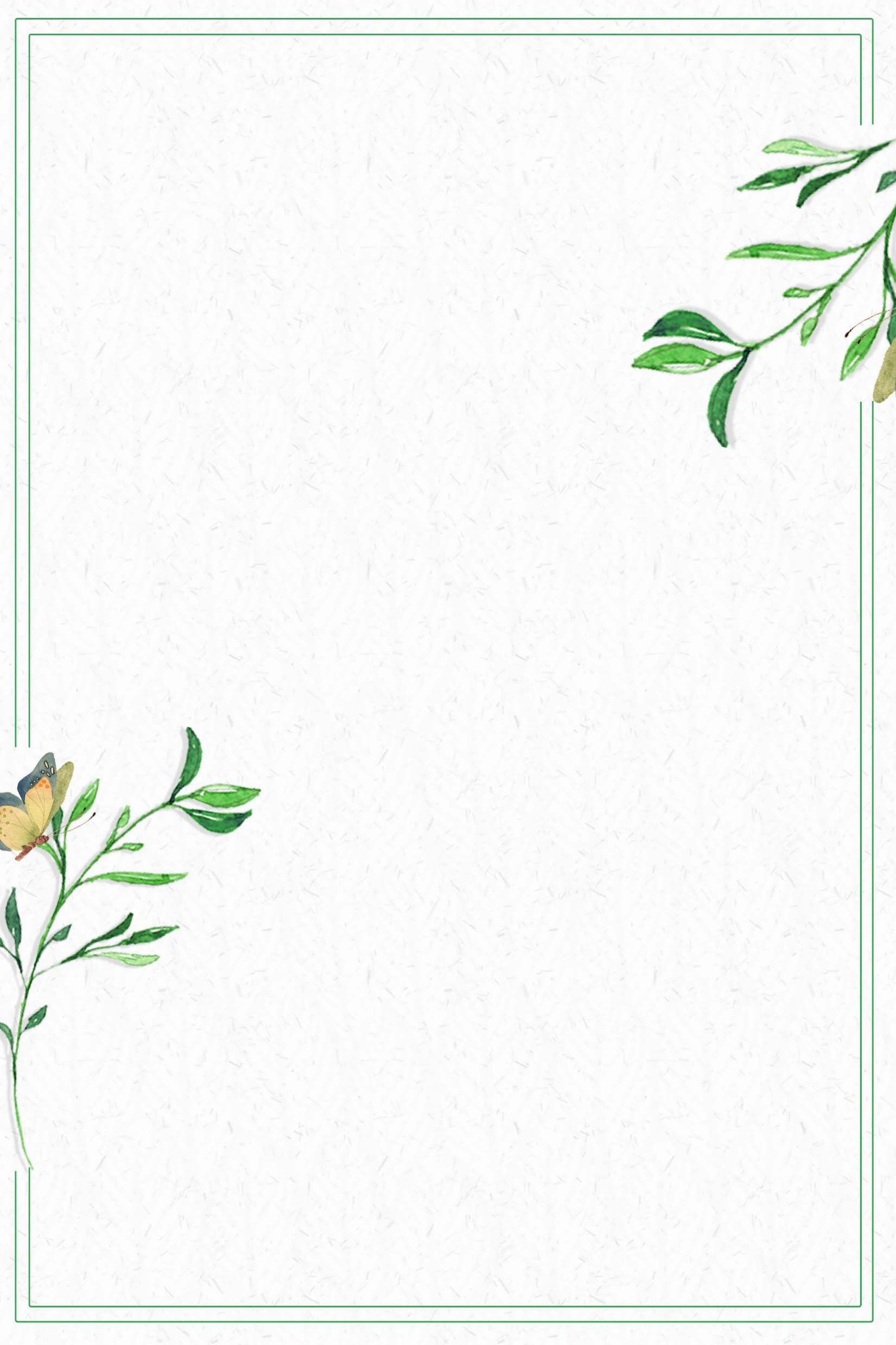 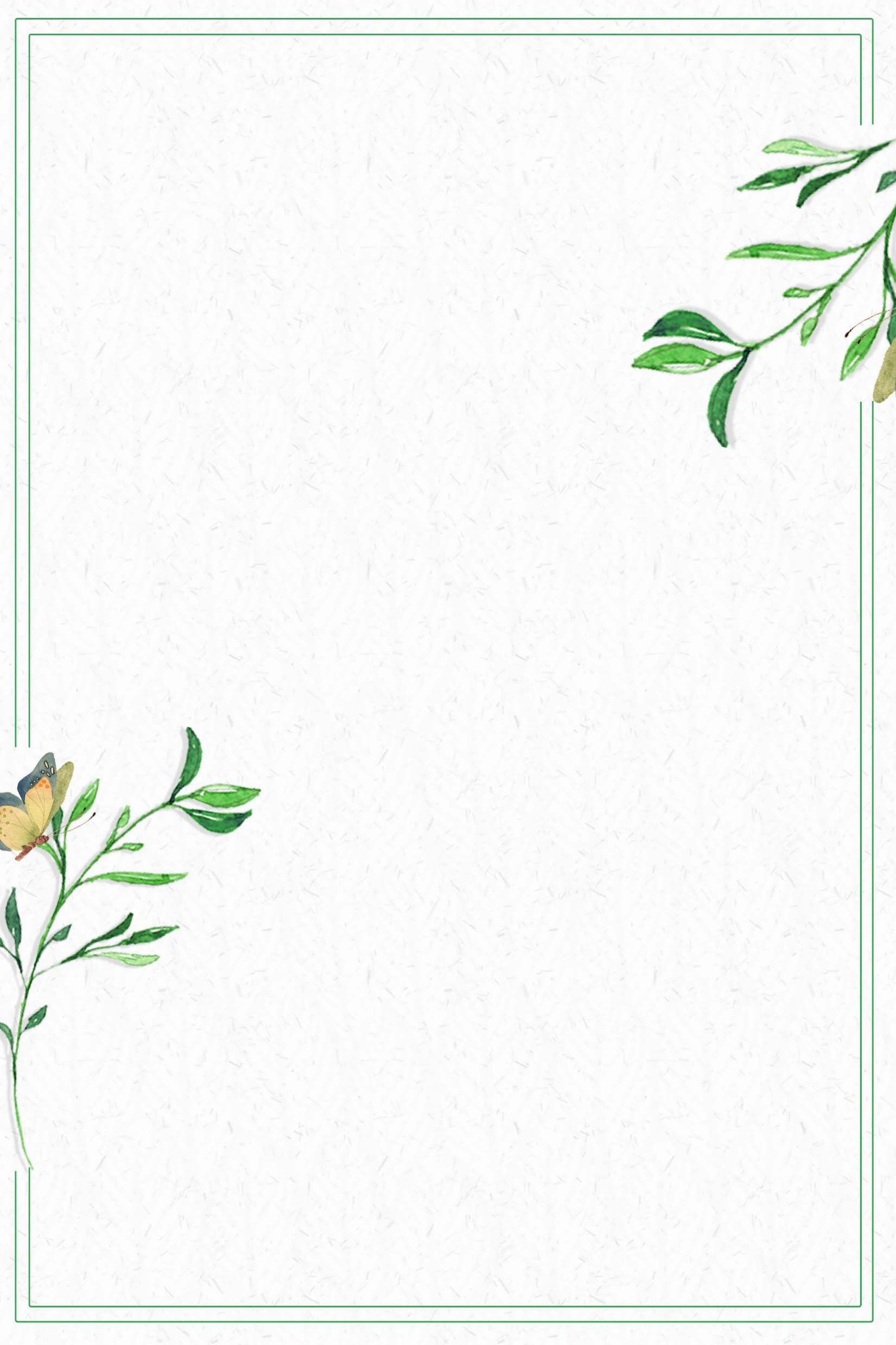 毕业论文答辩
答辩人：小不点      答辩时间：5.5      指导老师：大不点
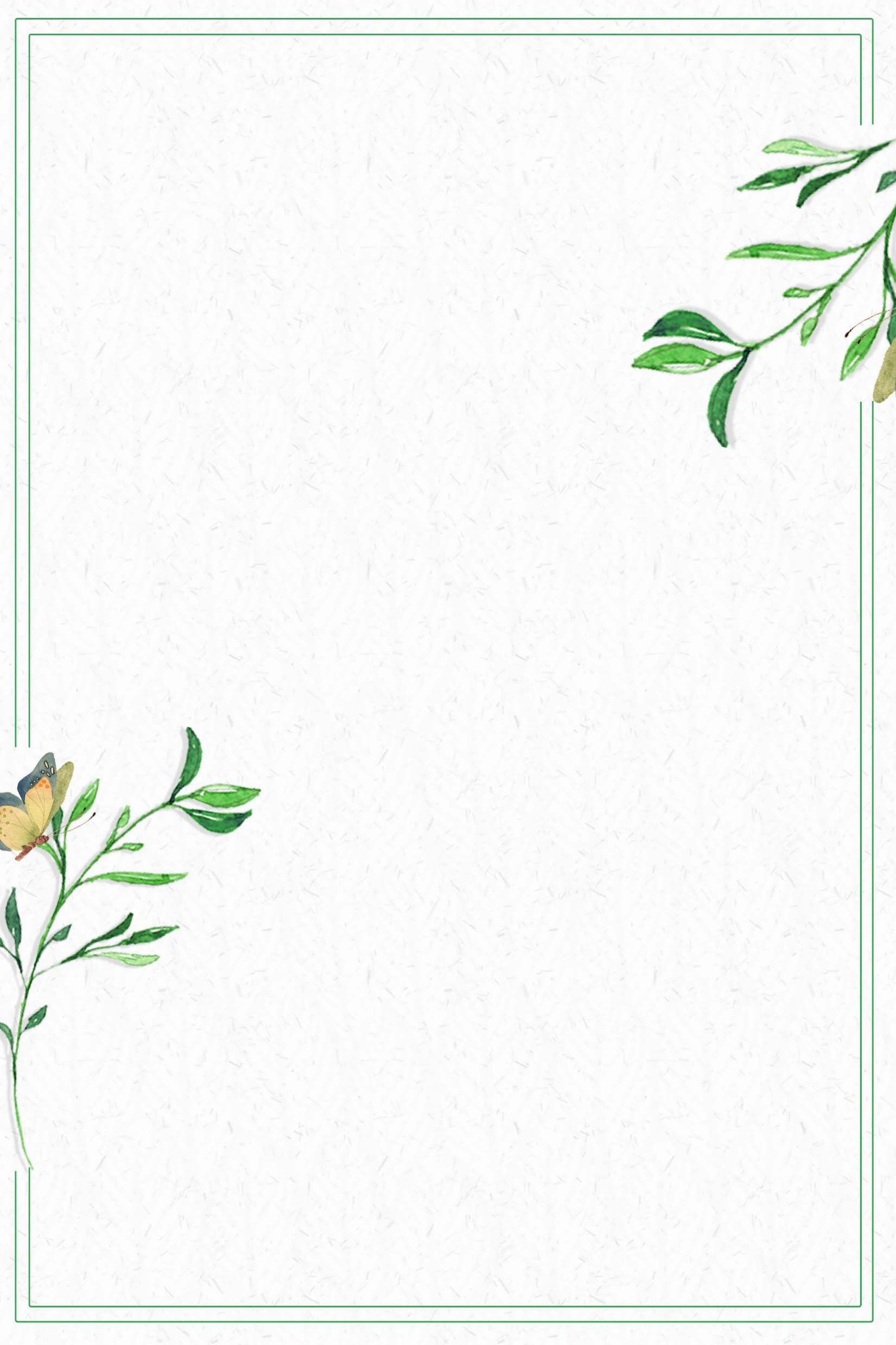 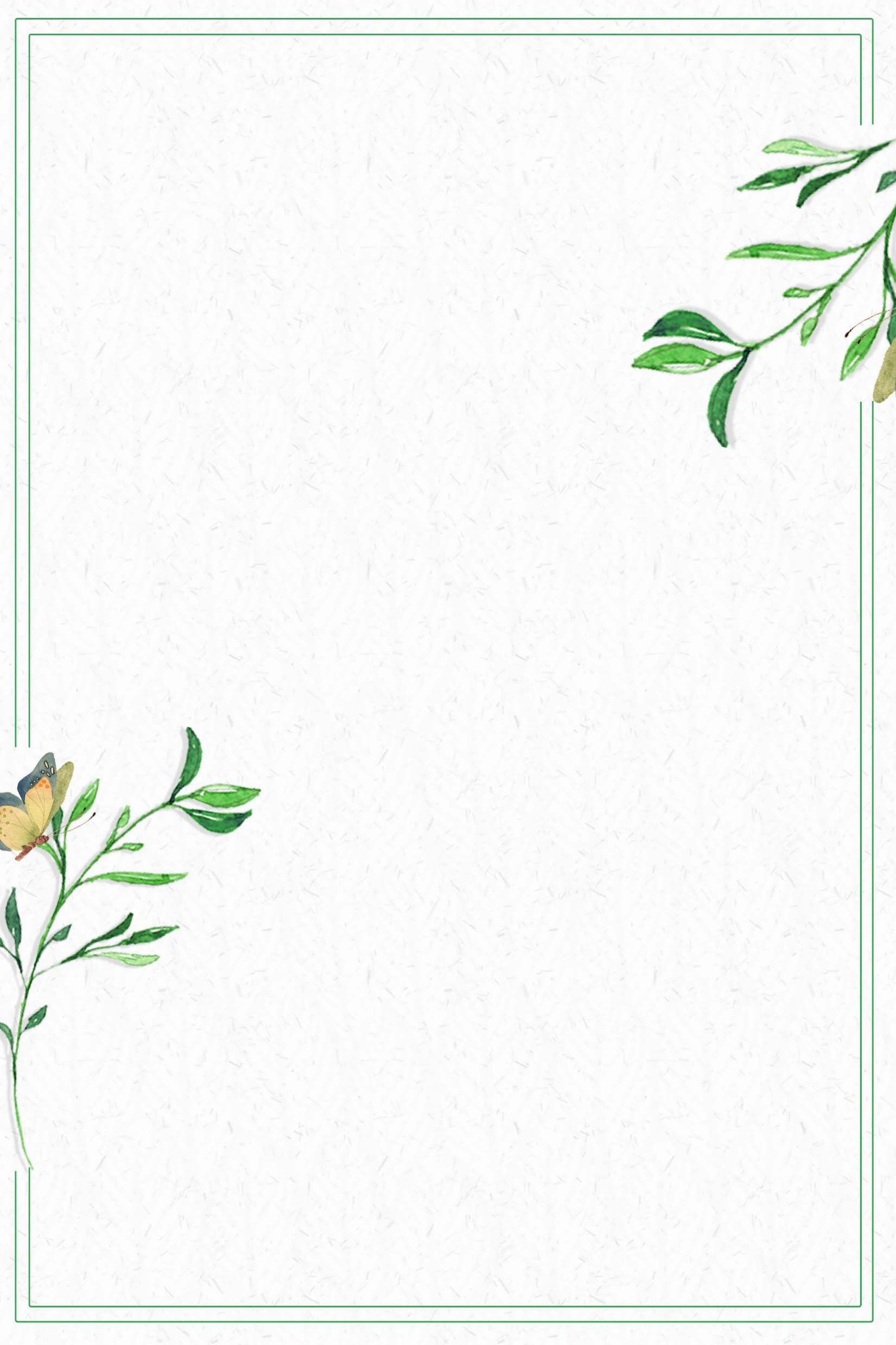 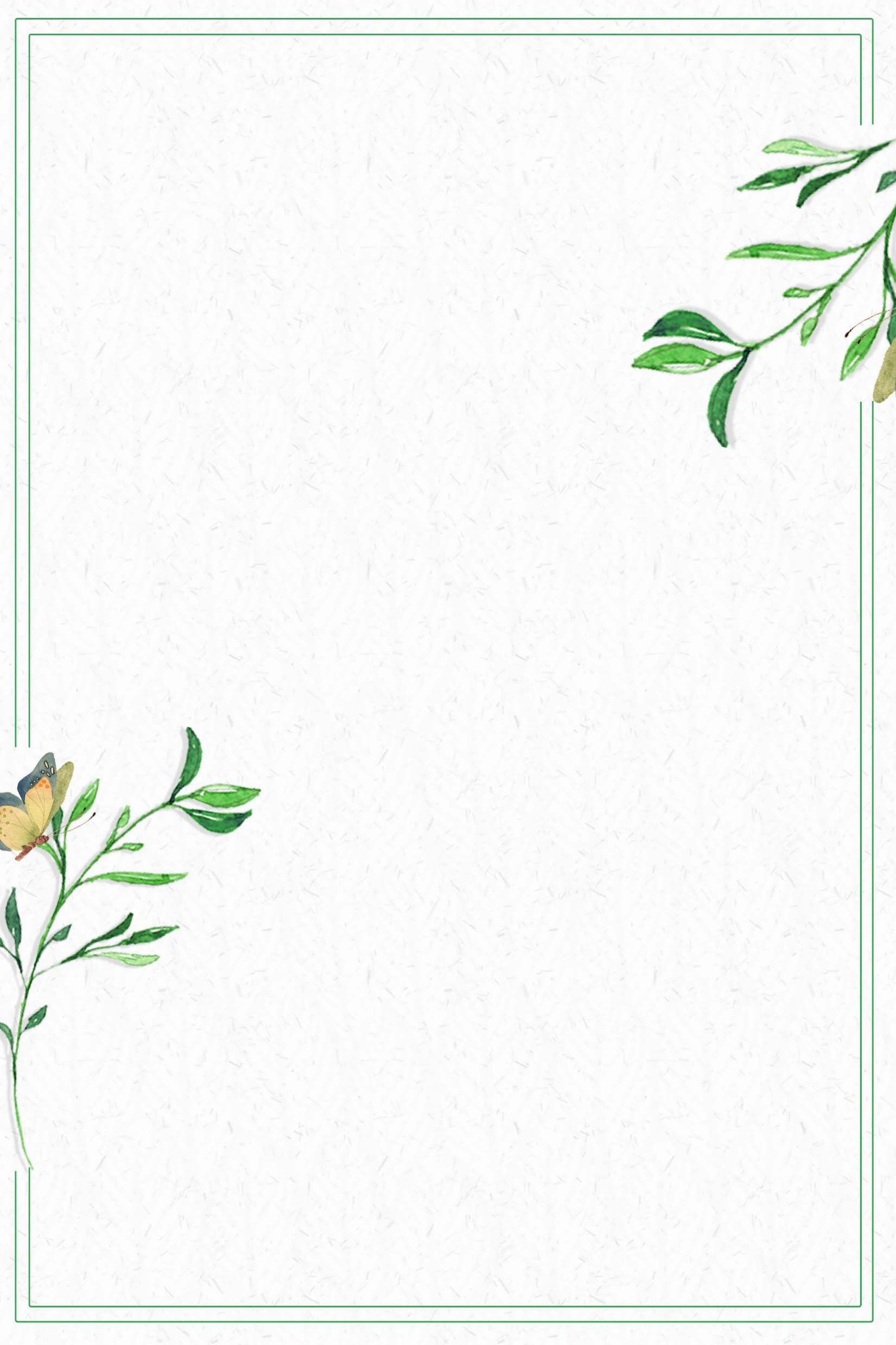 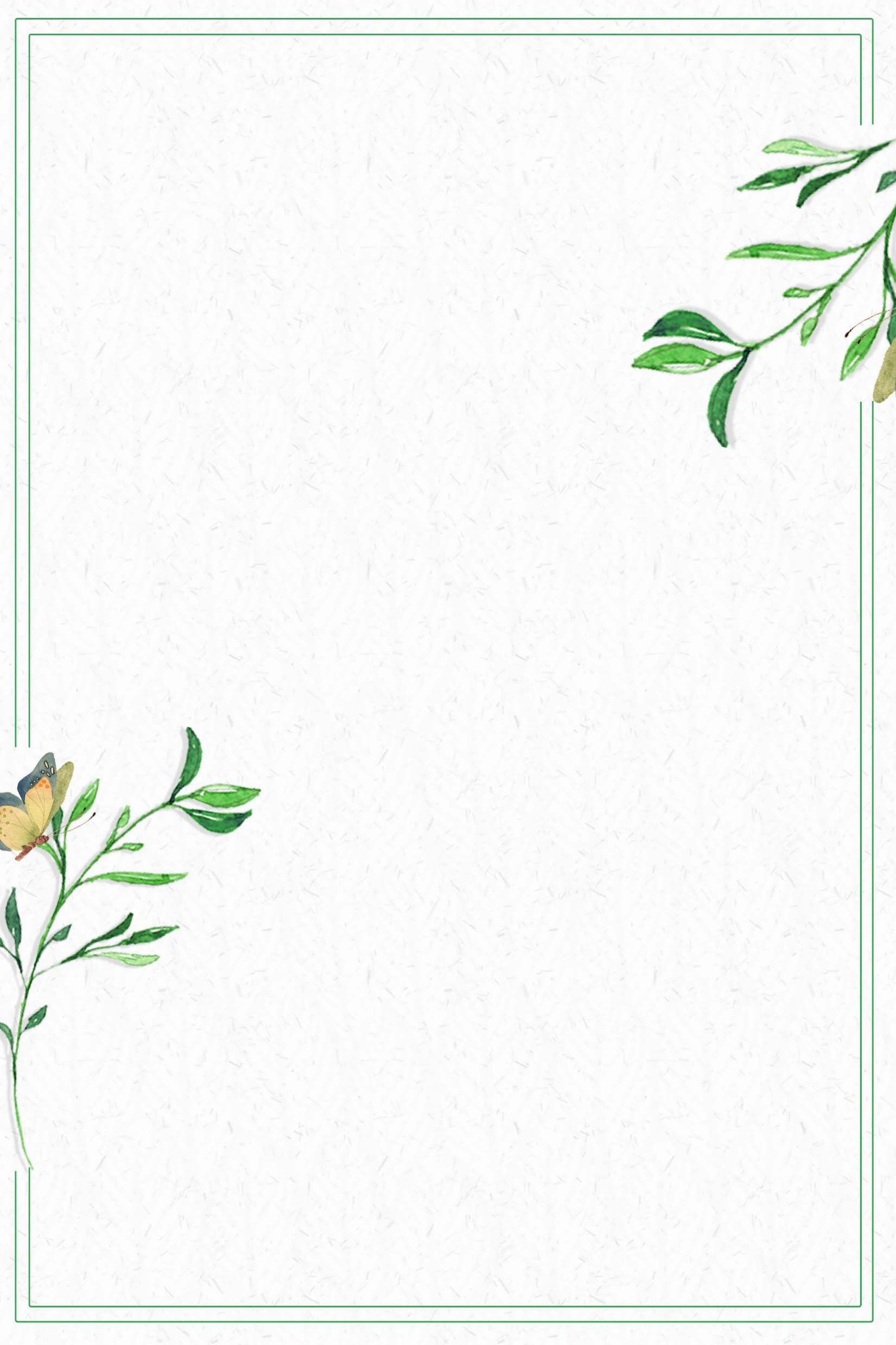 陈龙斌
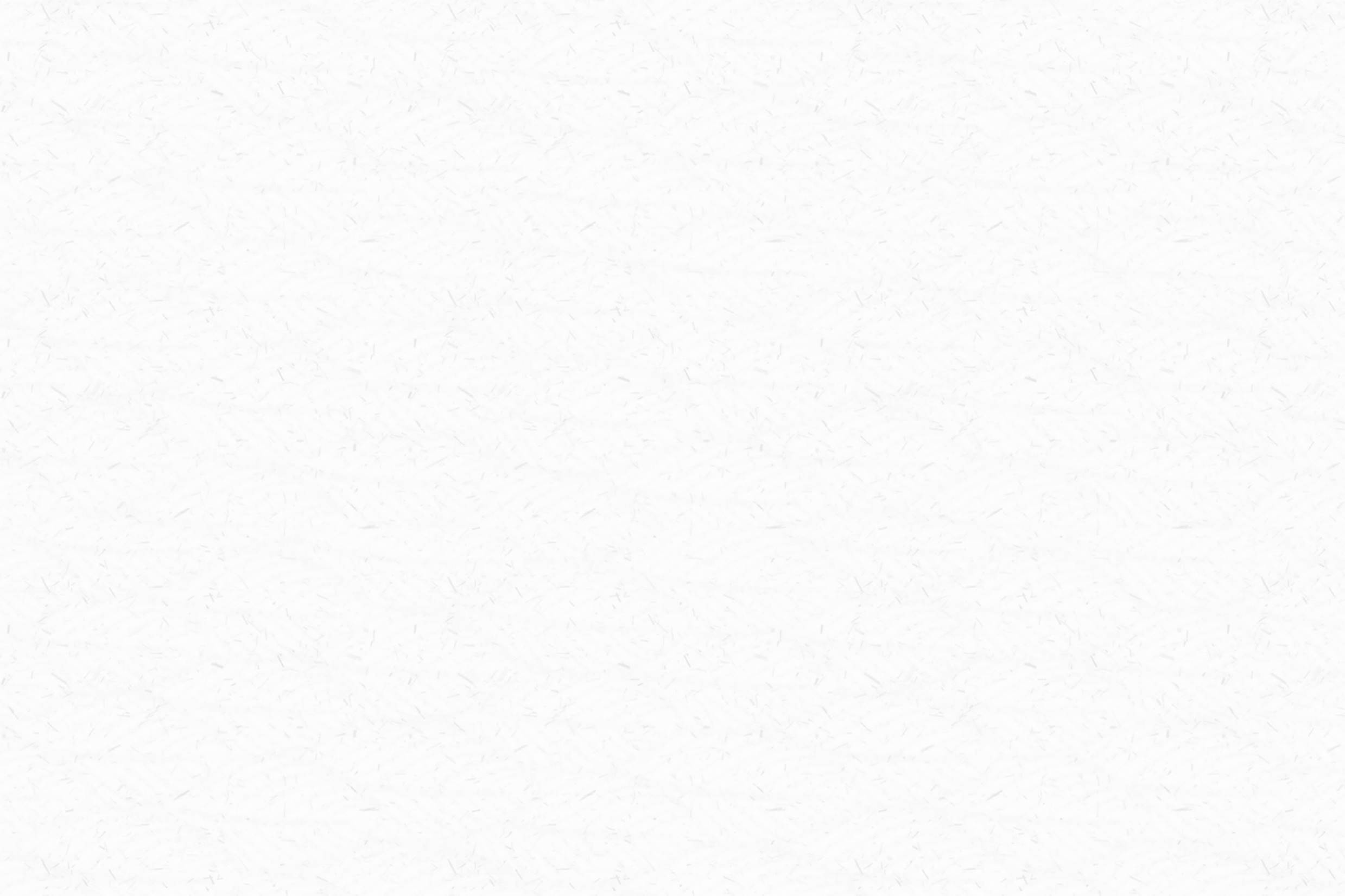 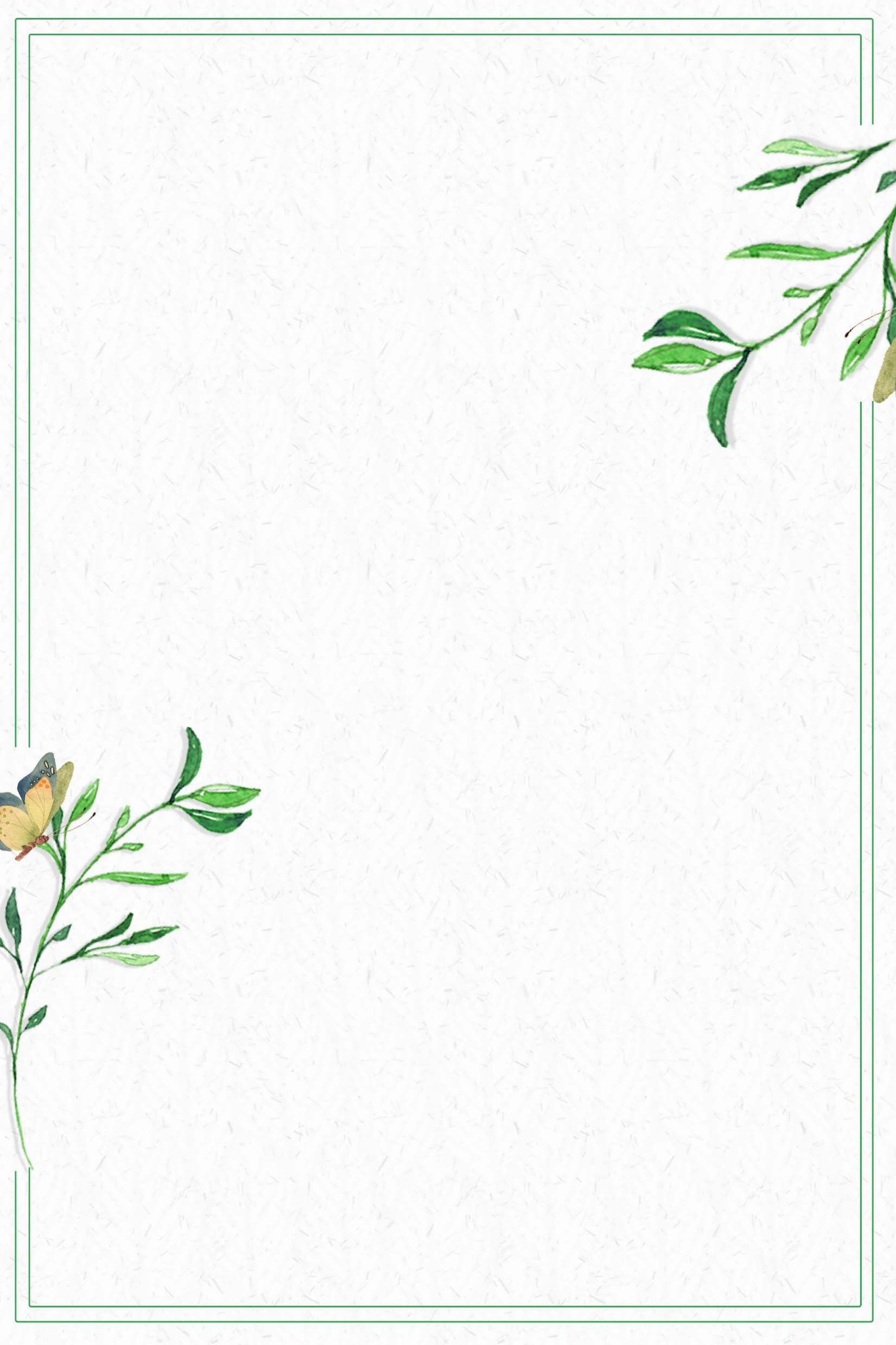 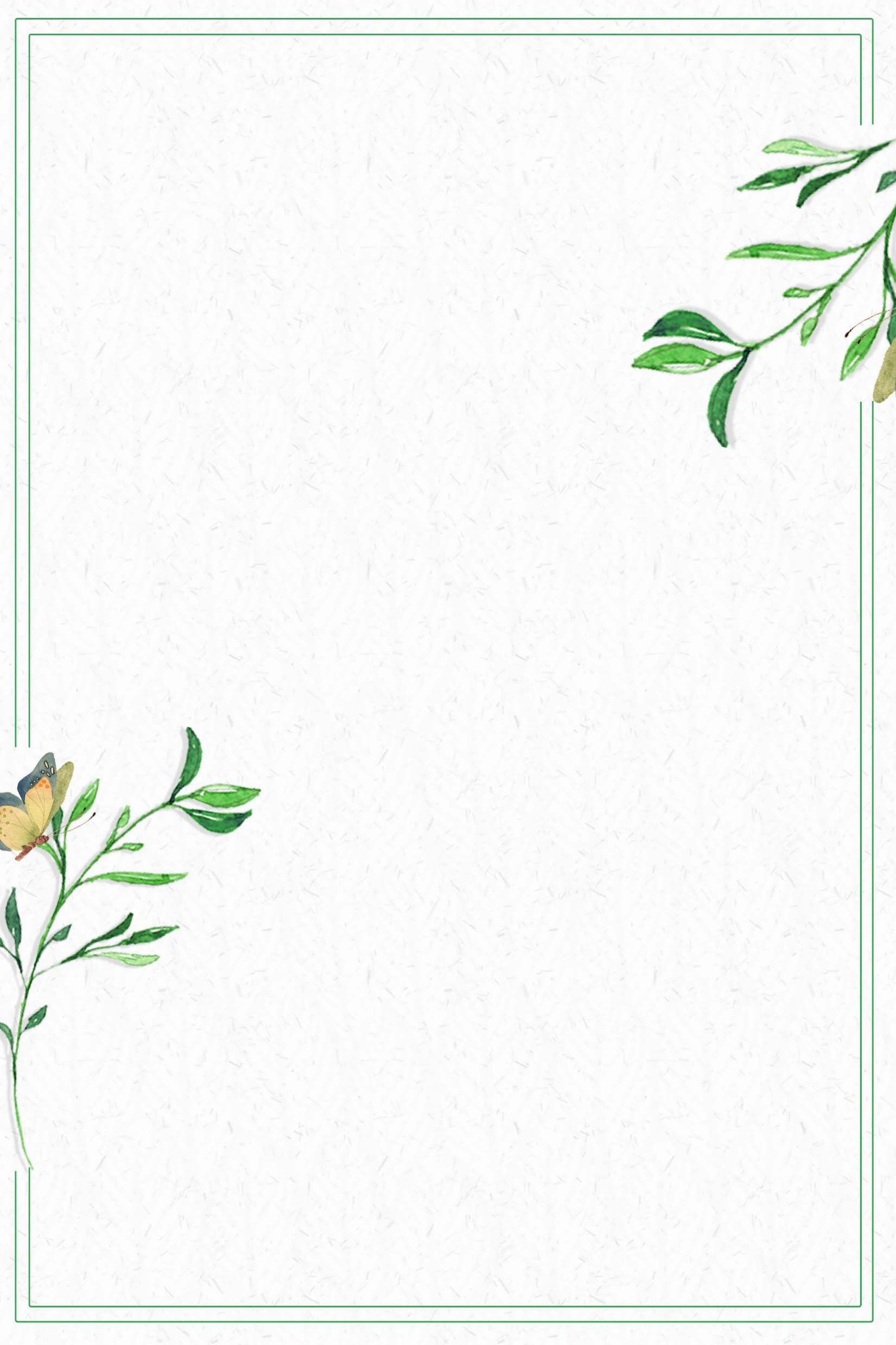 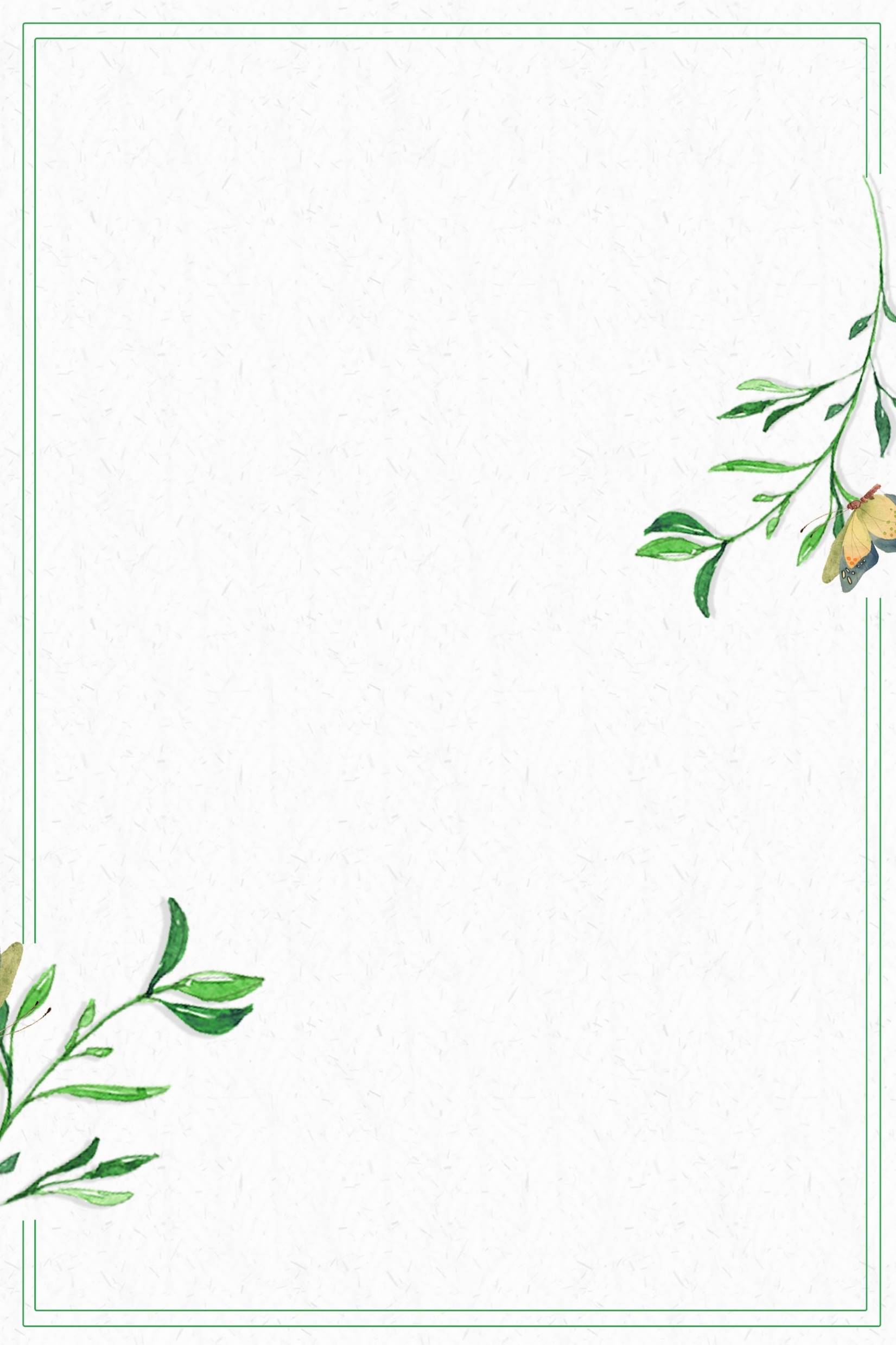 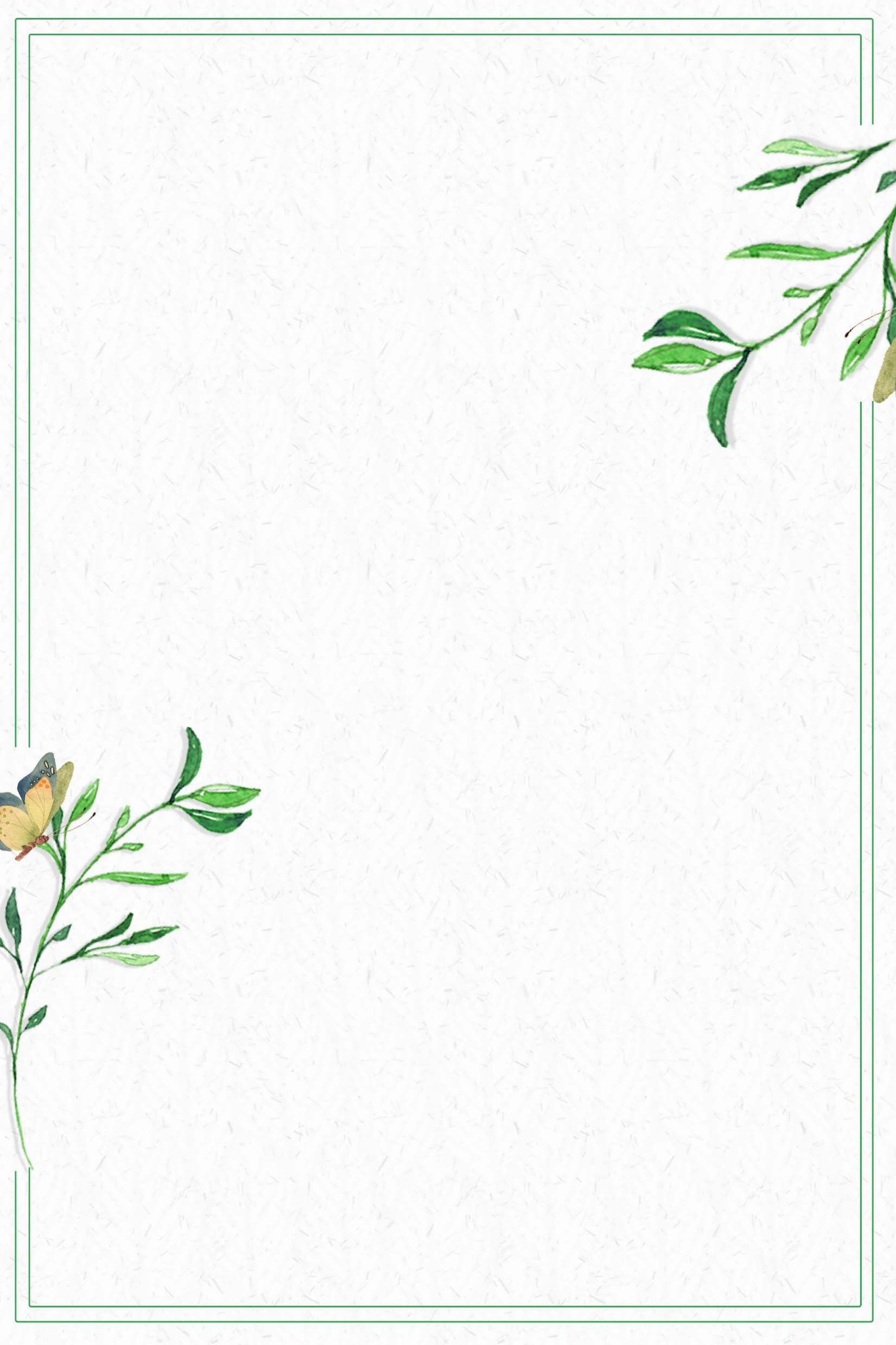 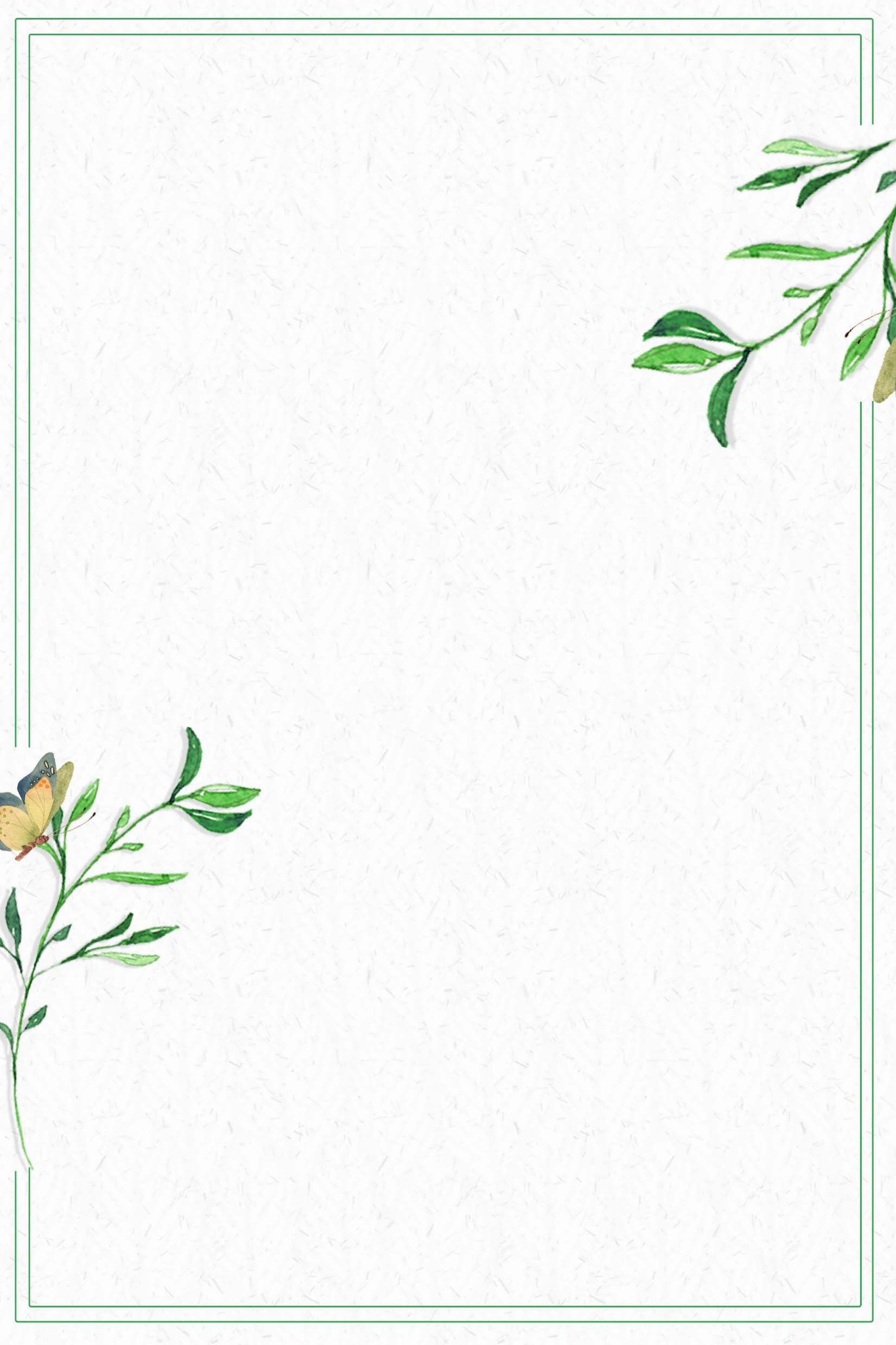 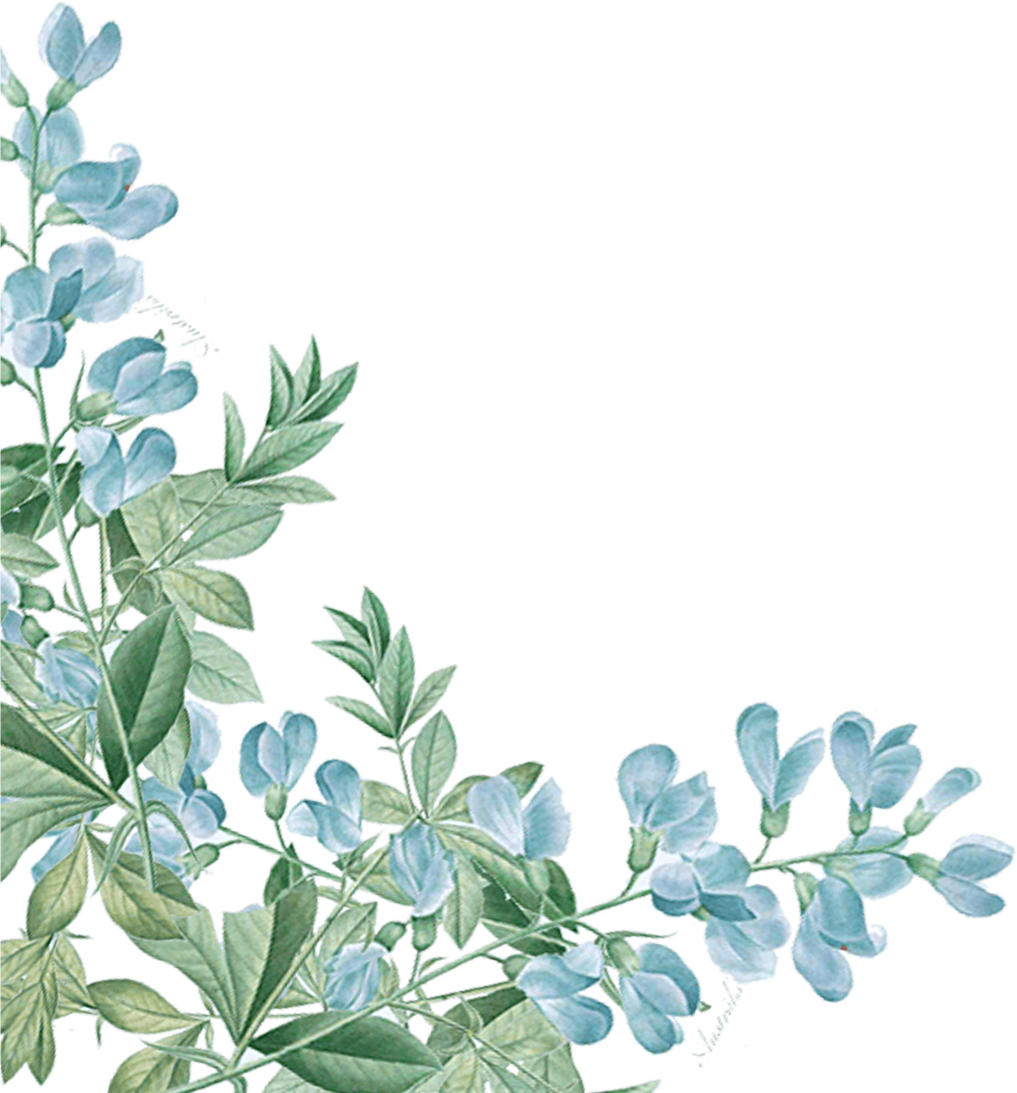 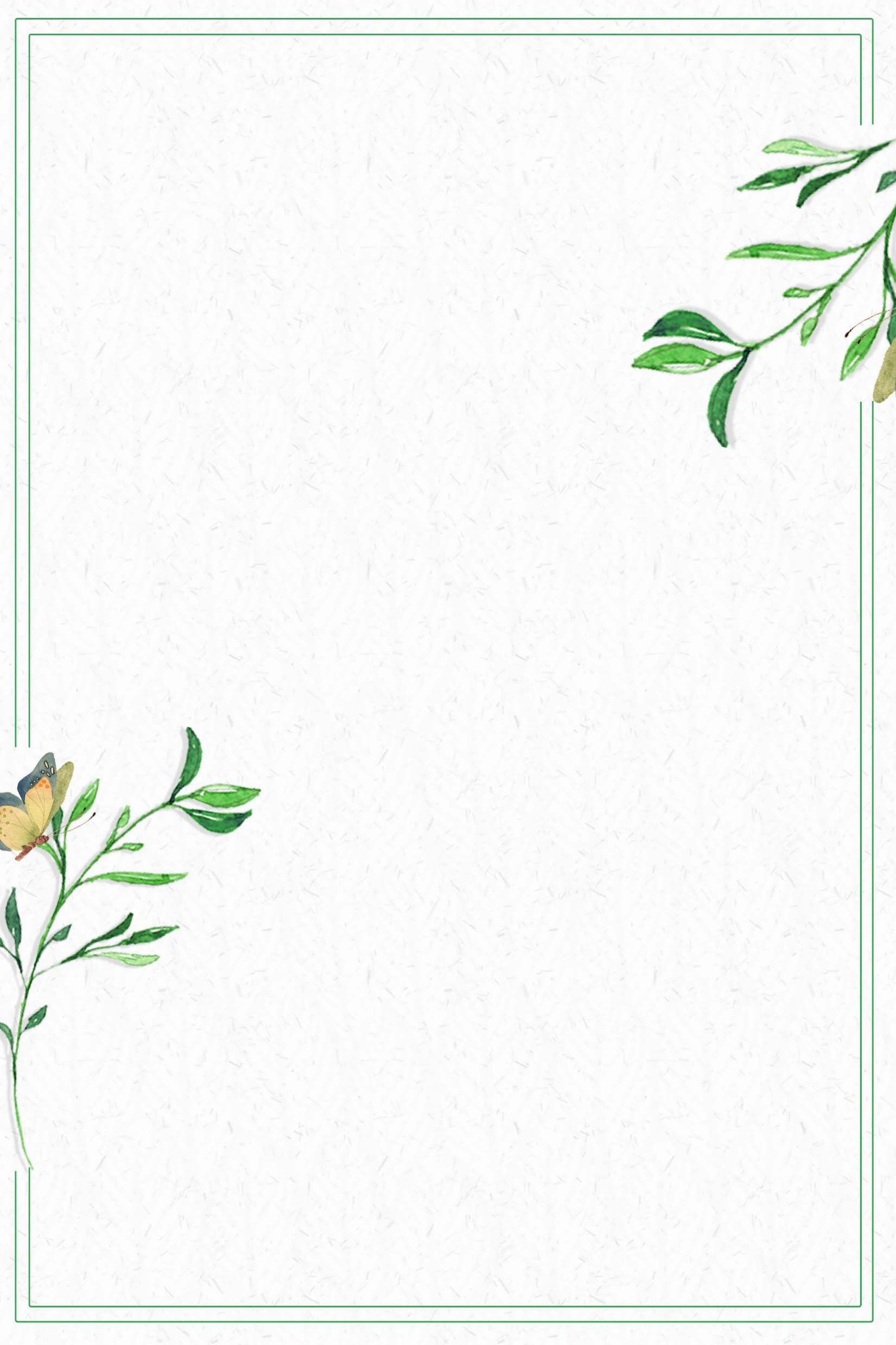 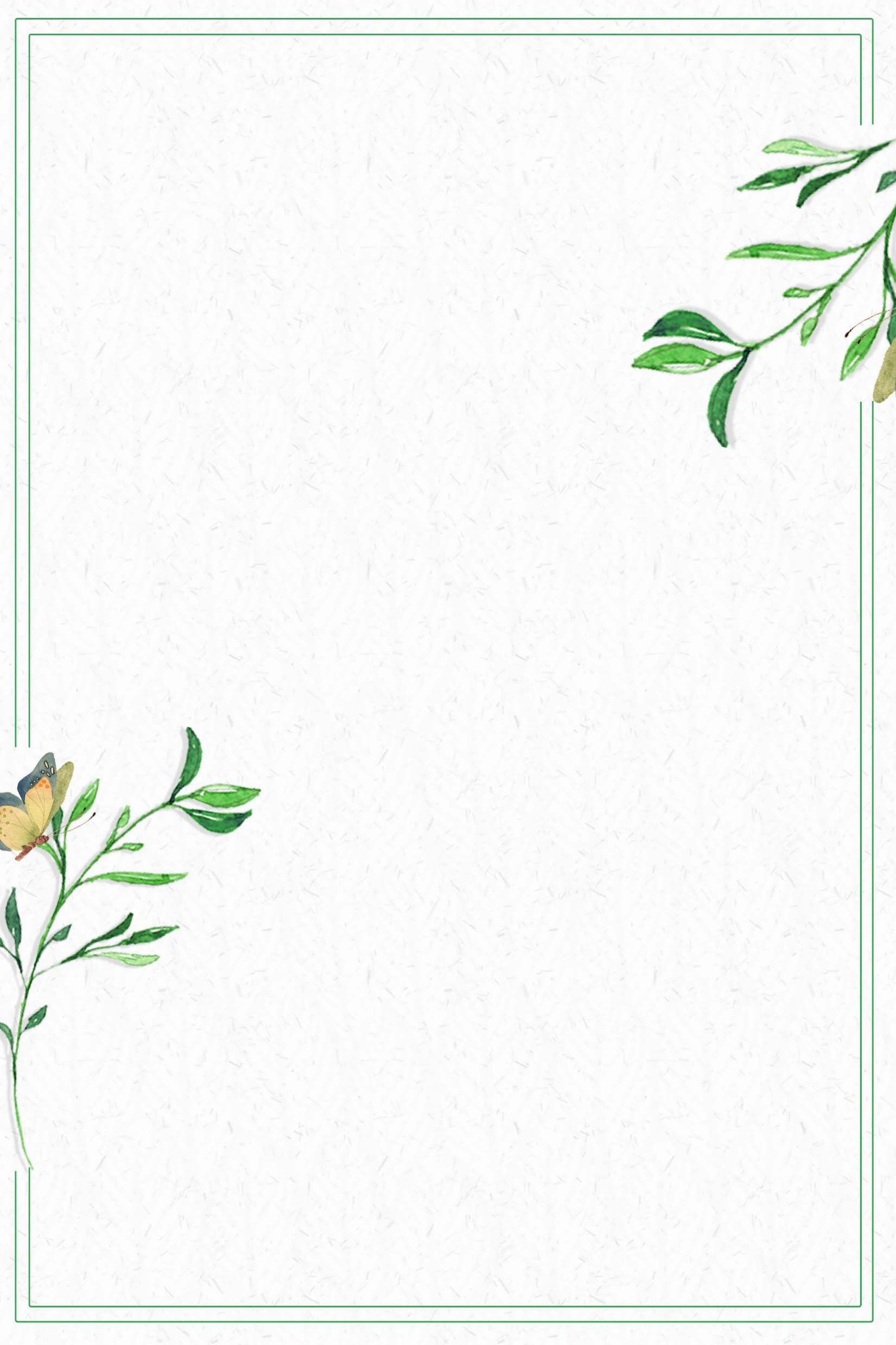 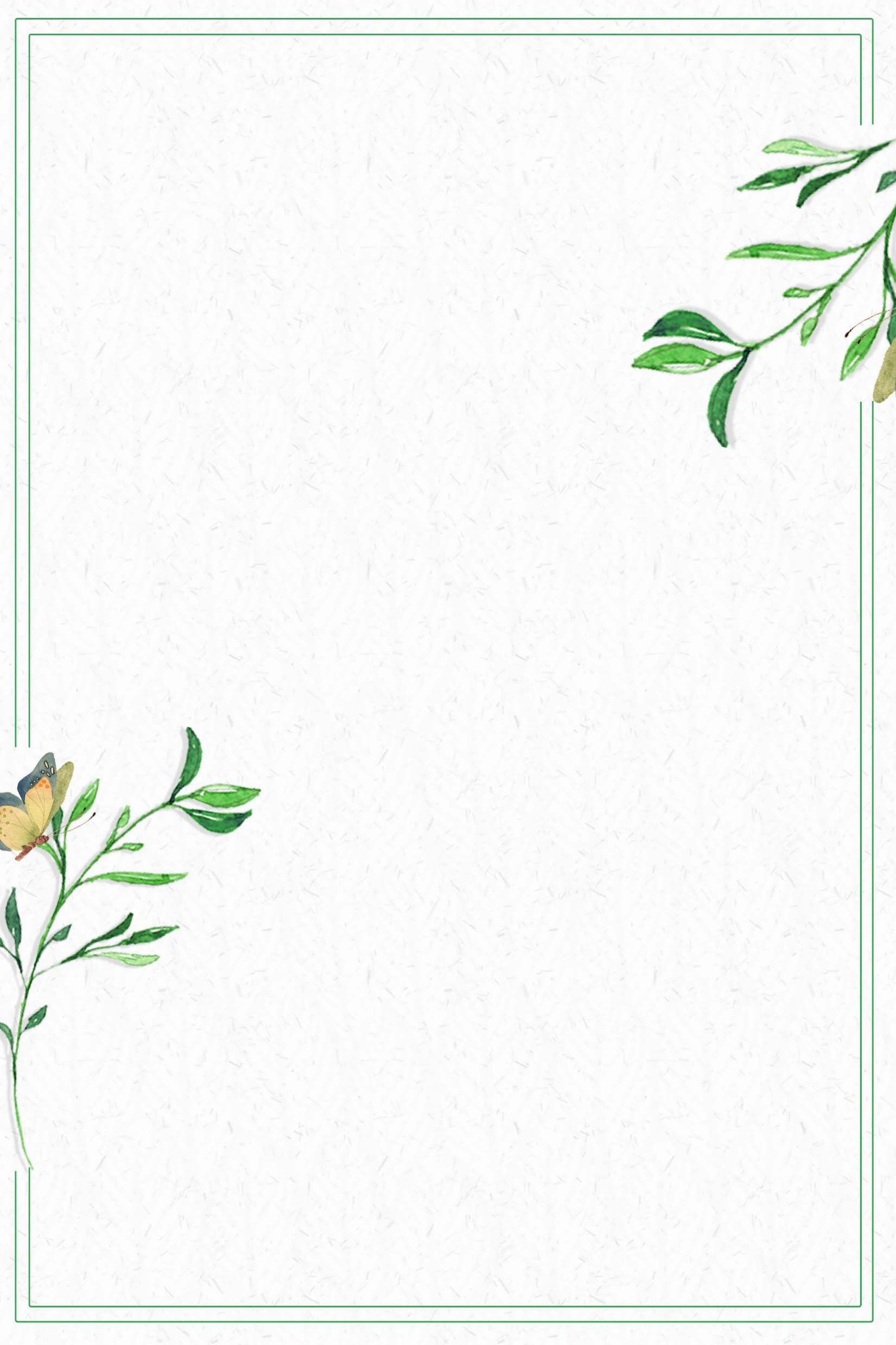 毕业论文答辩
Thank You！
答辩人：小不点      答辩时间：5.5      指导老师：大不点
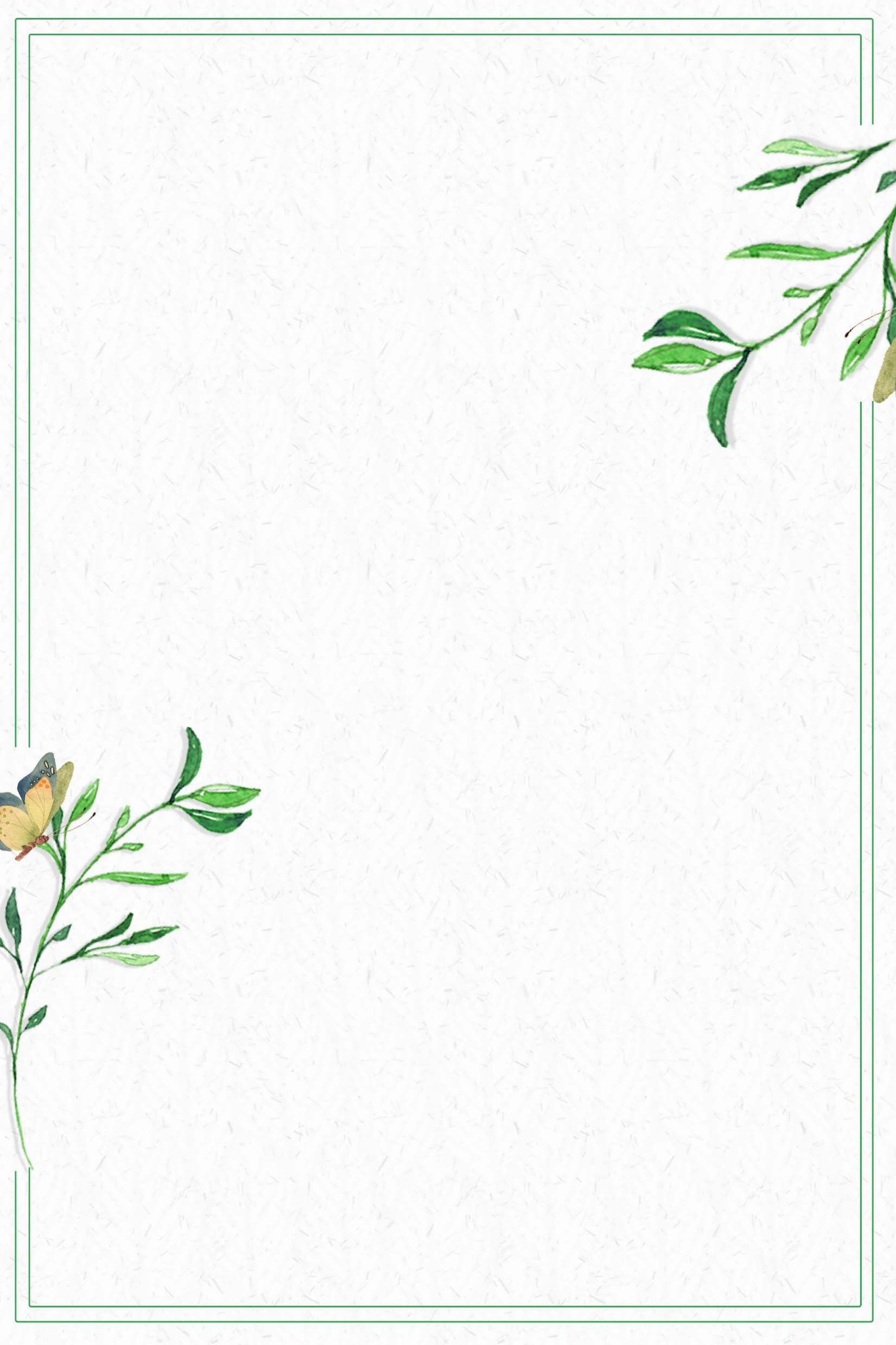 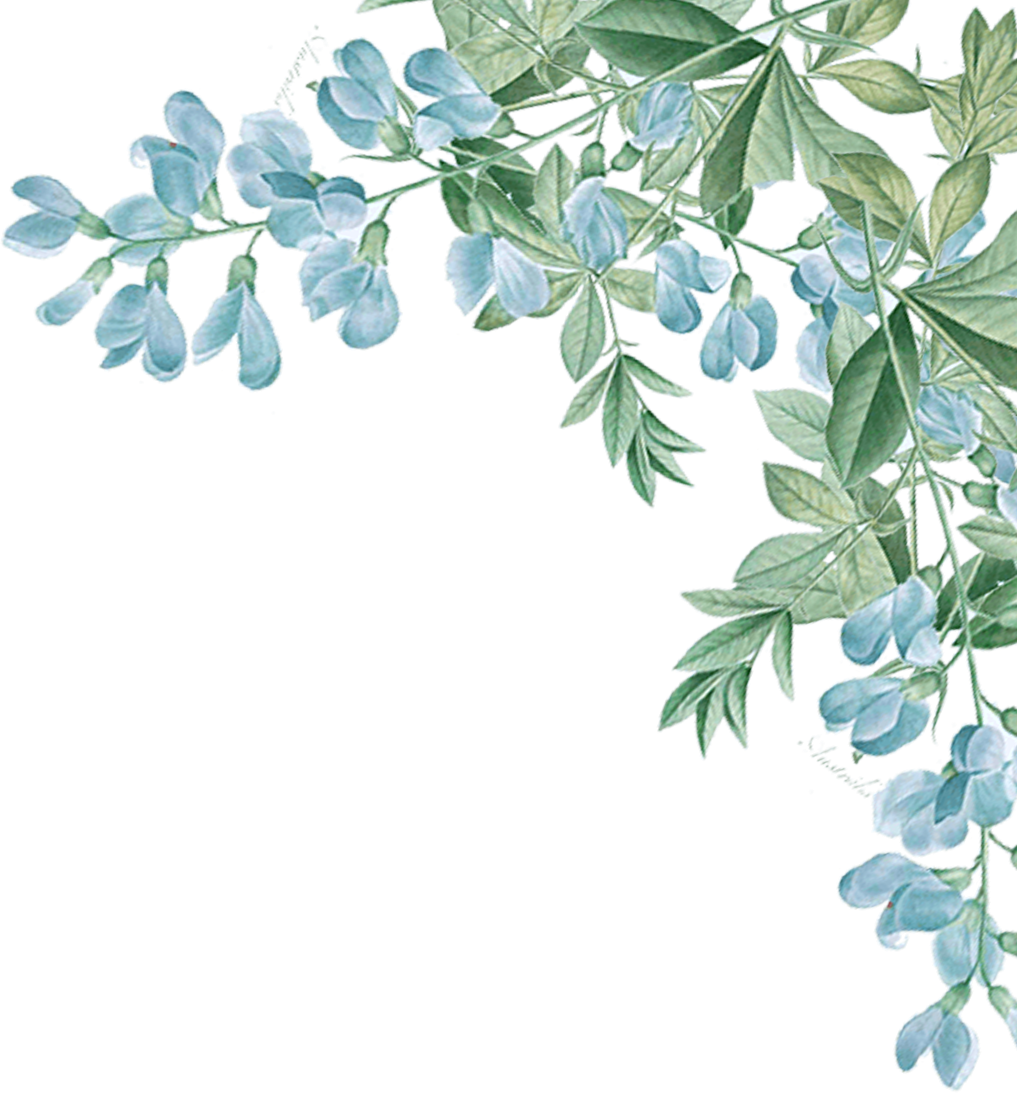 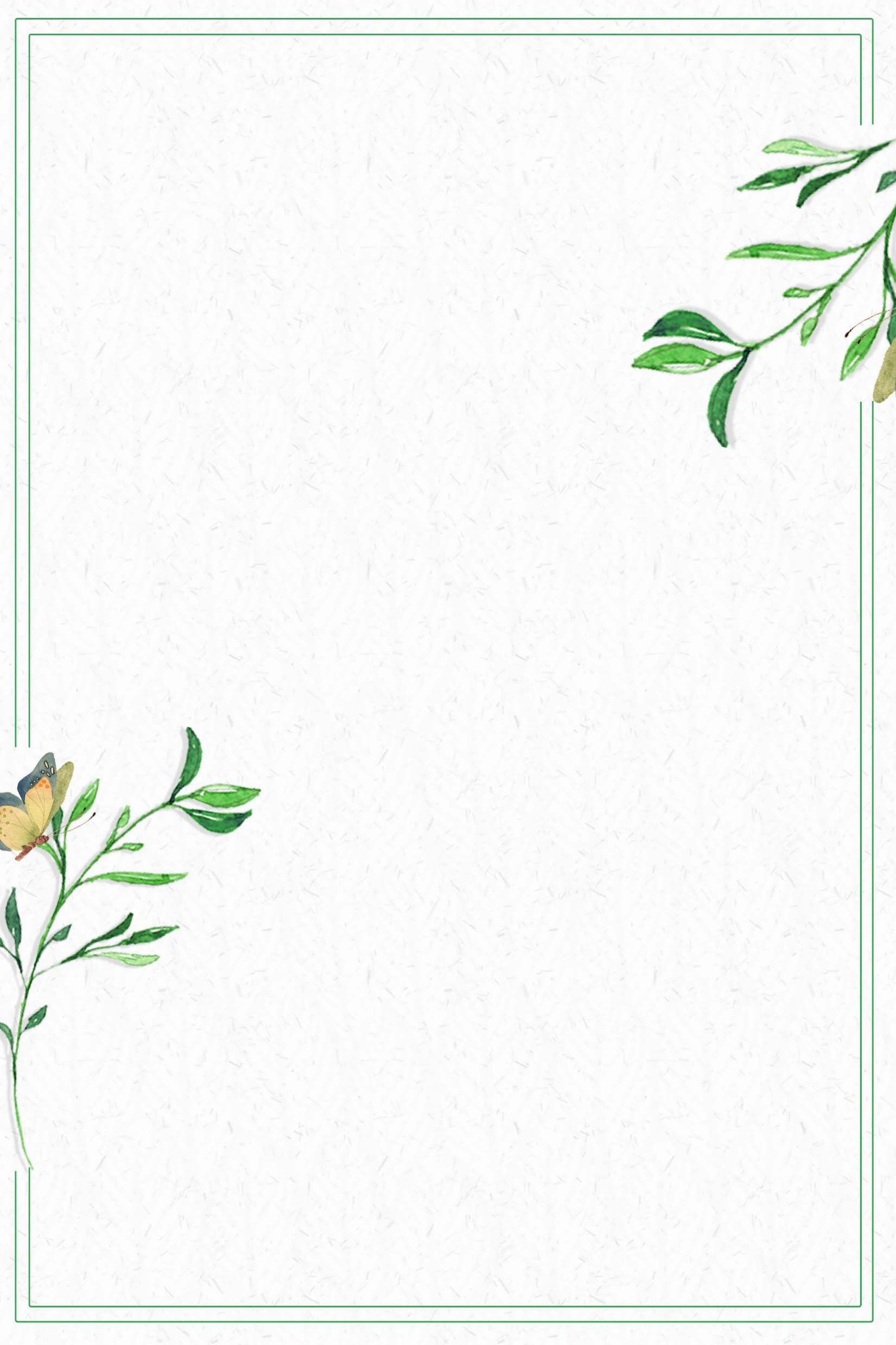 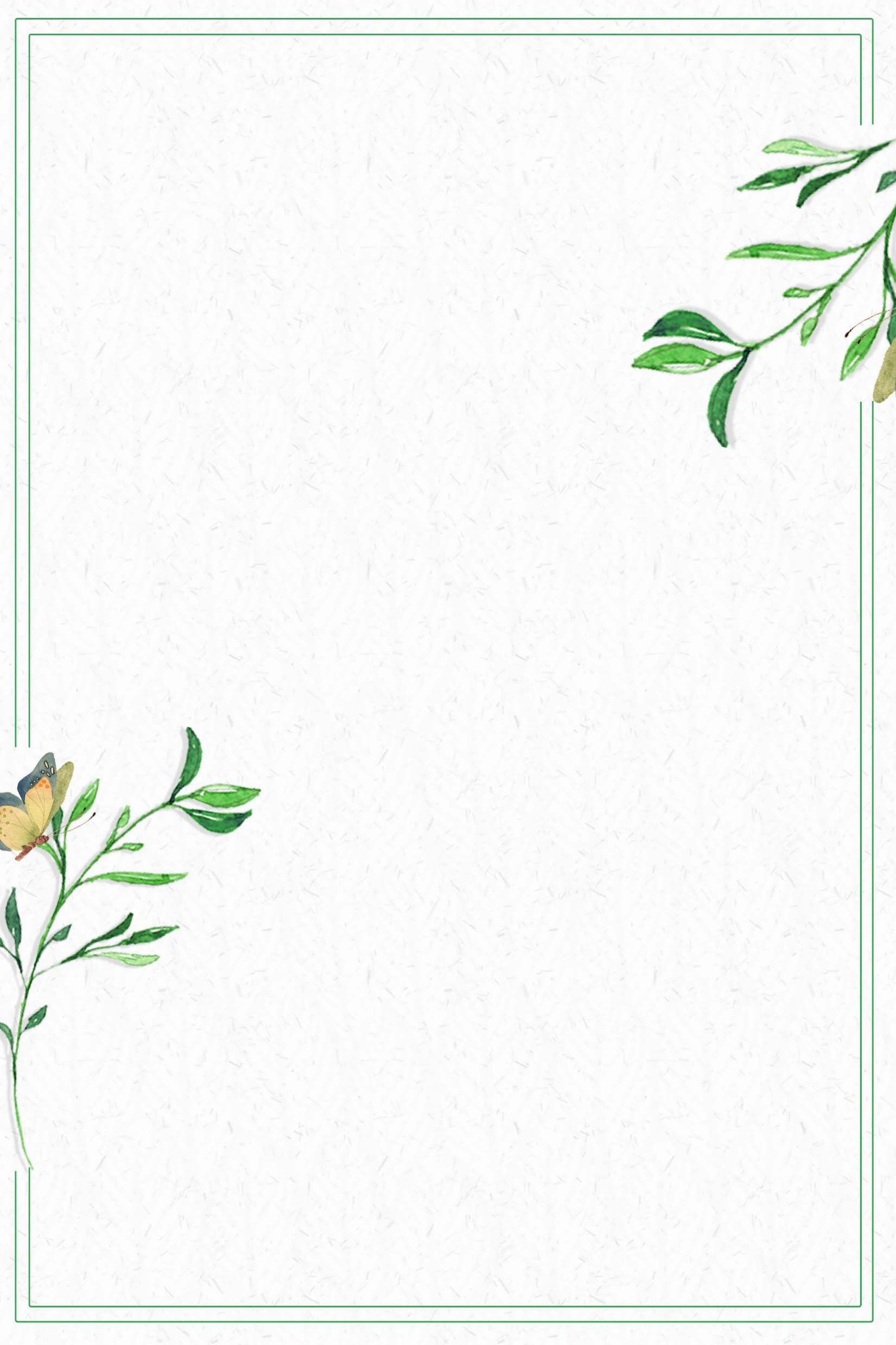 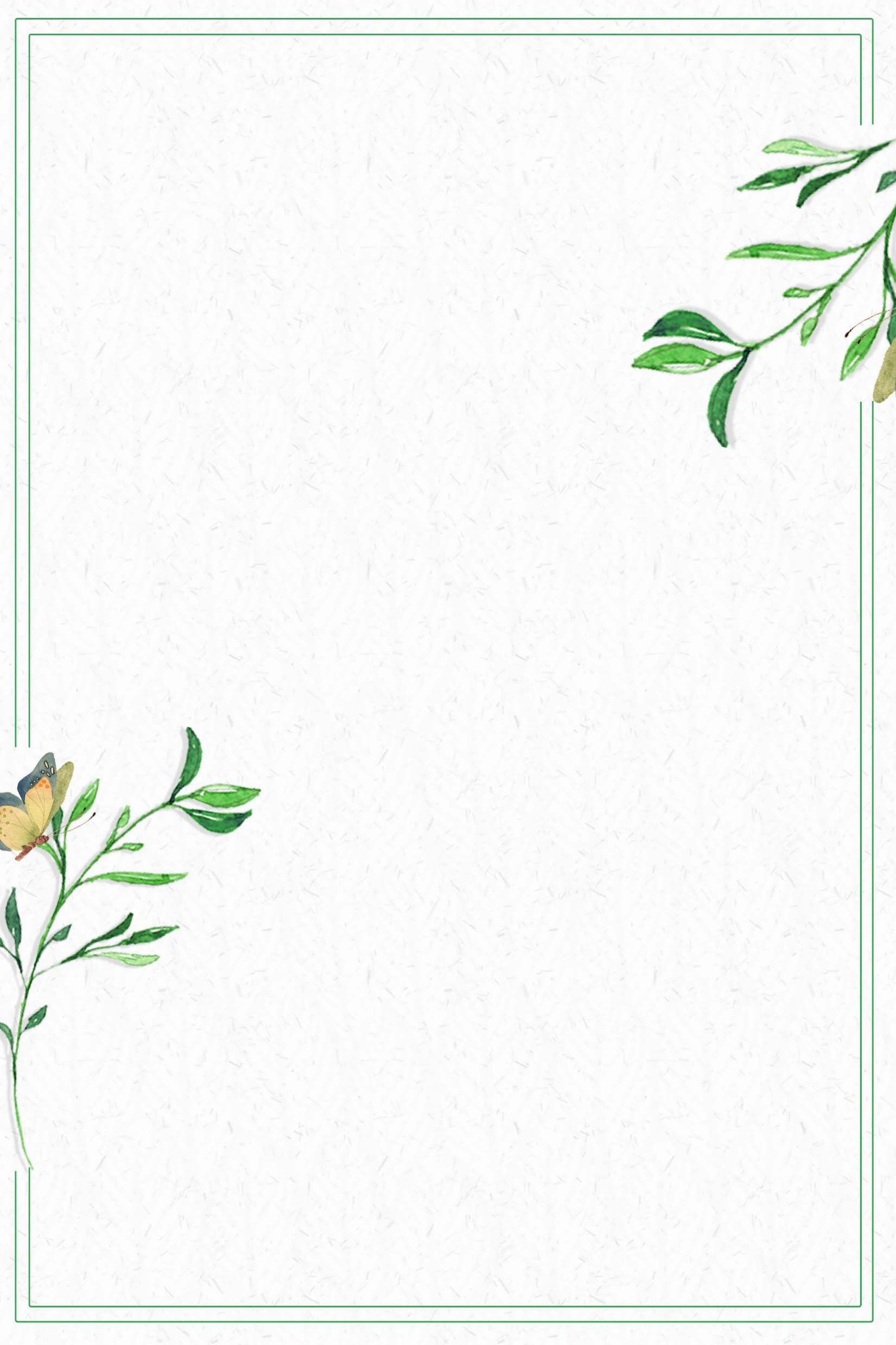 Backup
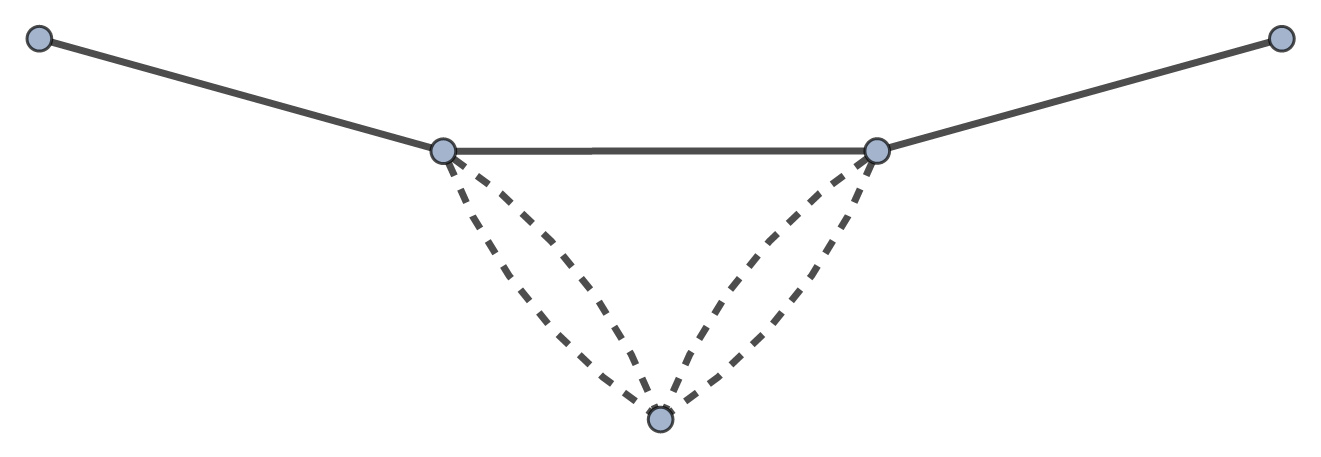